PLEASESTANDBY
OUR LIVESTREAM
WILL BEGIN SOON
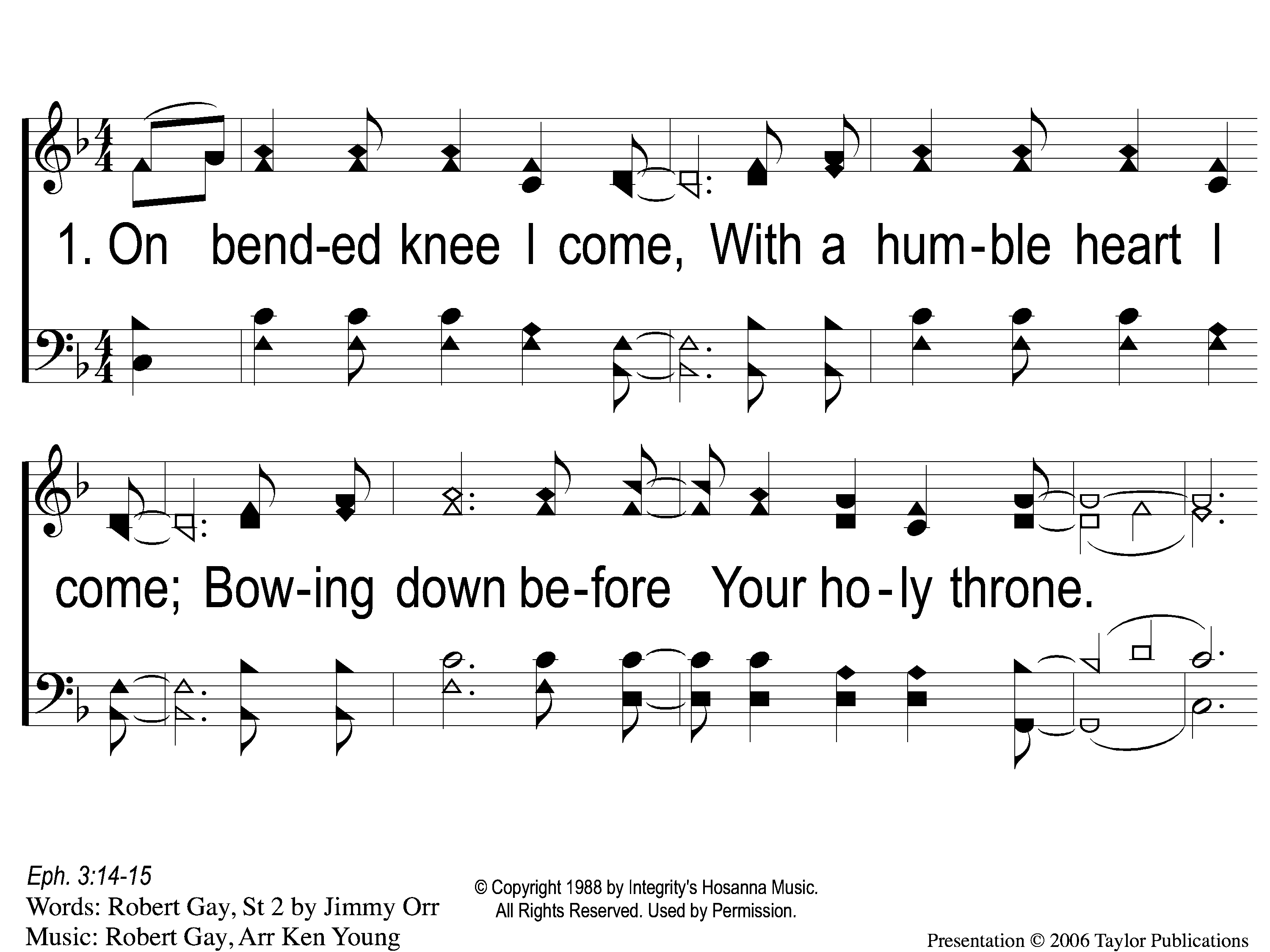 On Bended Knee
791
1-1 On Bended Knee
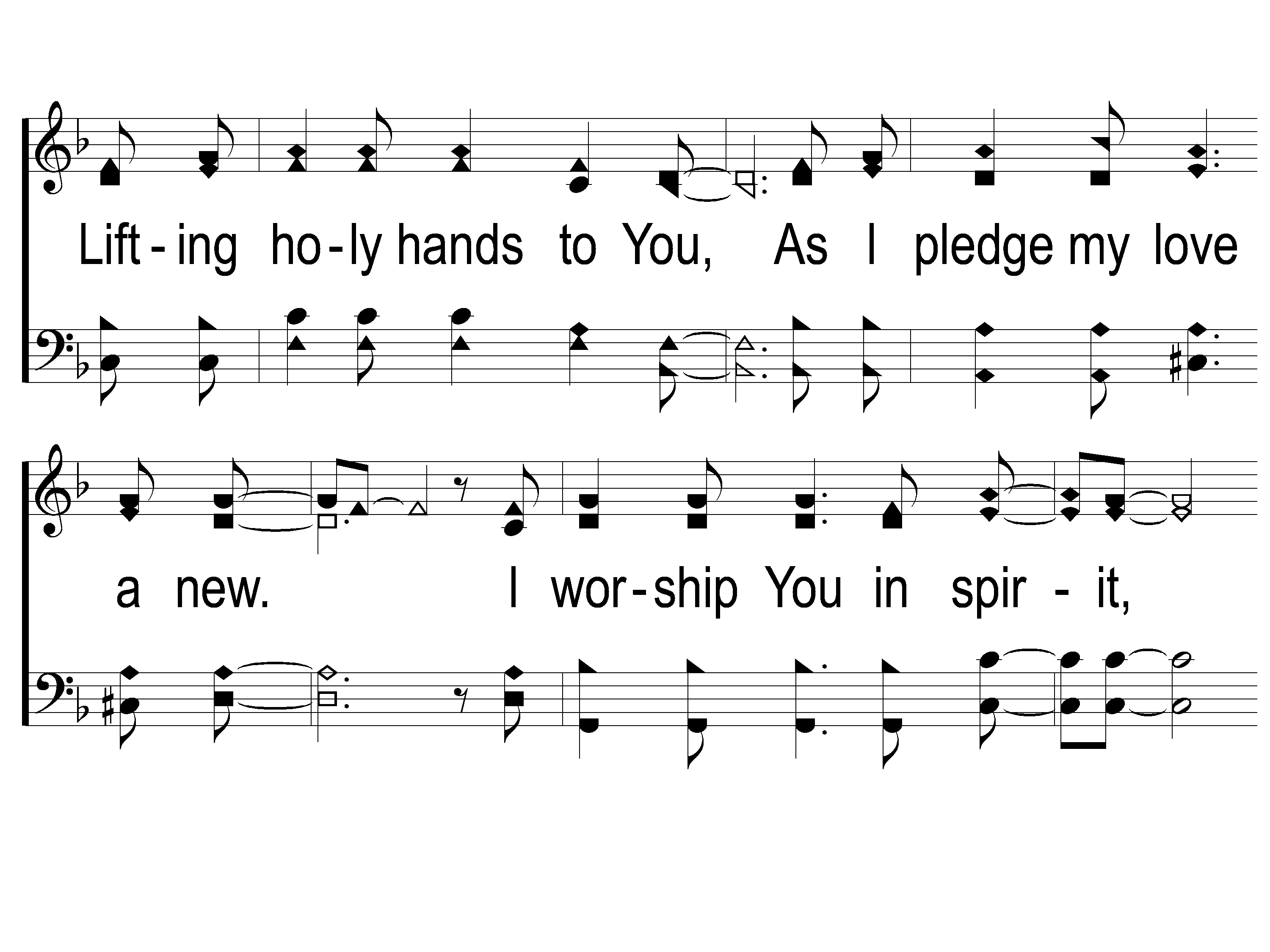 On Bended Knee
791
1-2 On Bended Knee
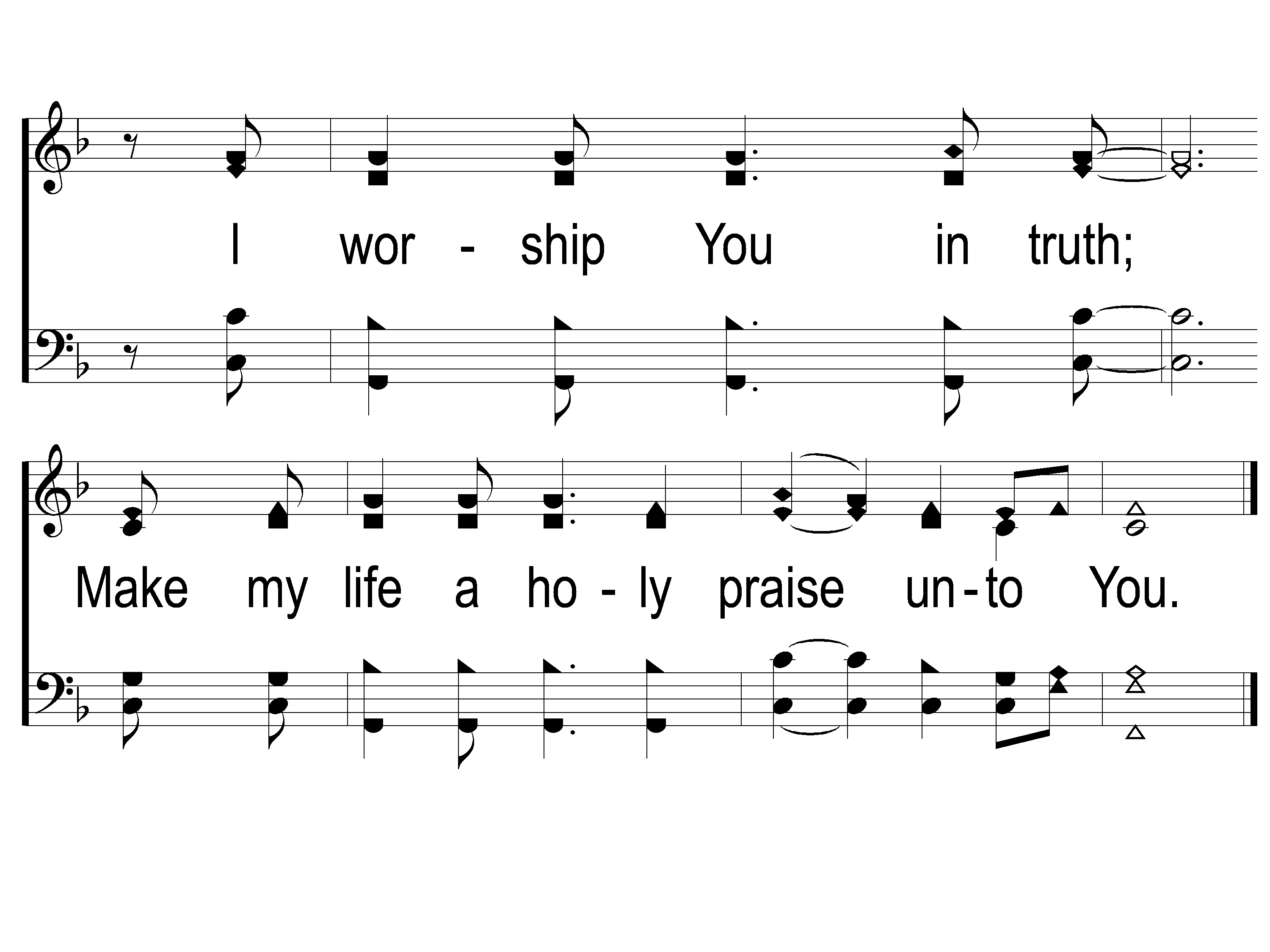 On Bended Knee
791
1-3 On Bended Knee
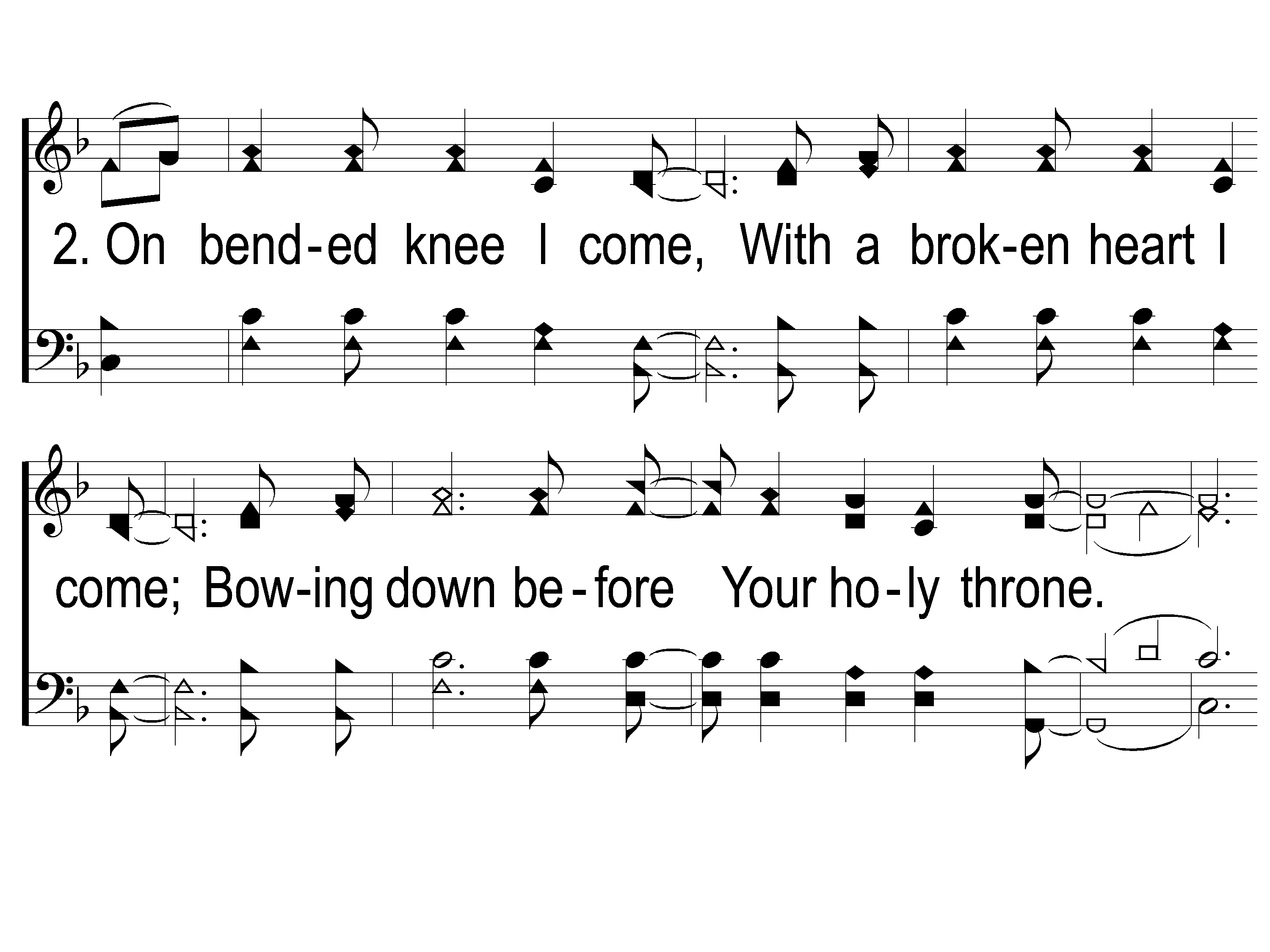 On Bended Knee
791
2-1 On Bended Knee
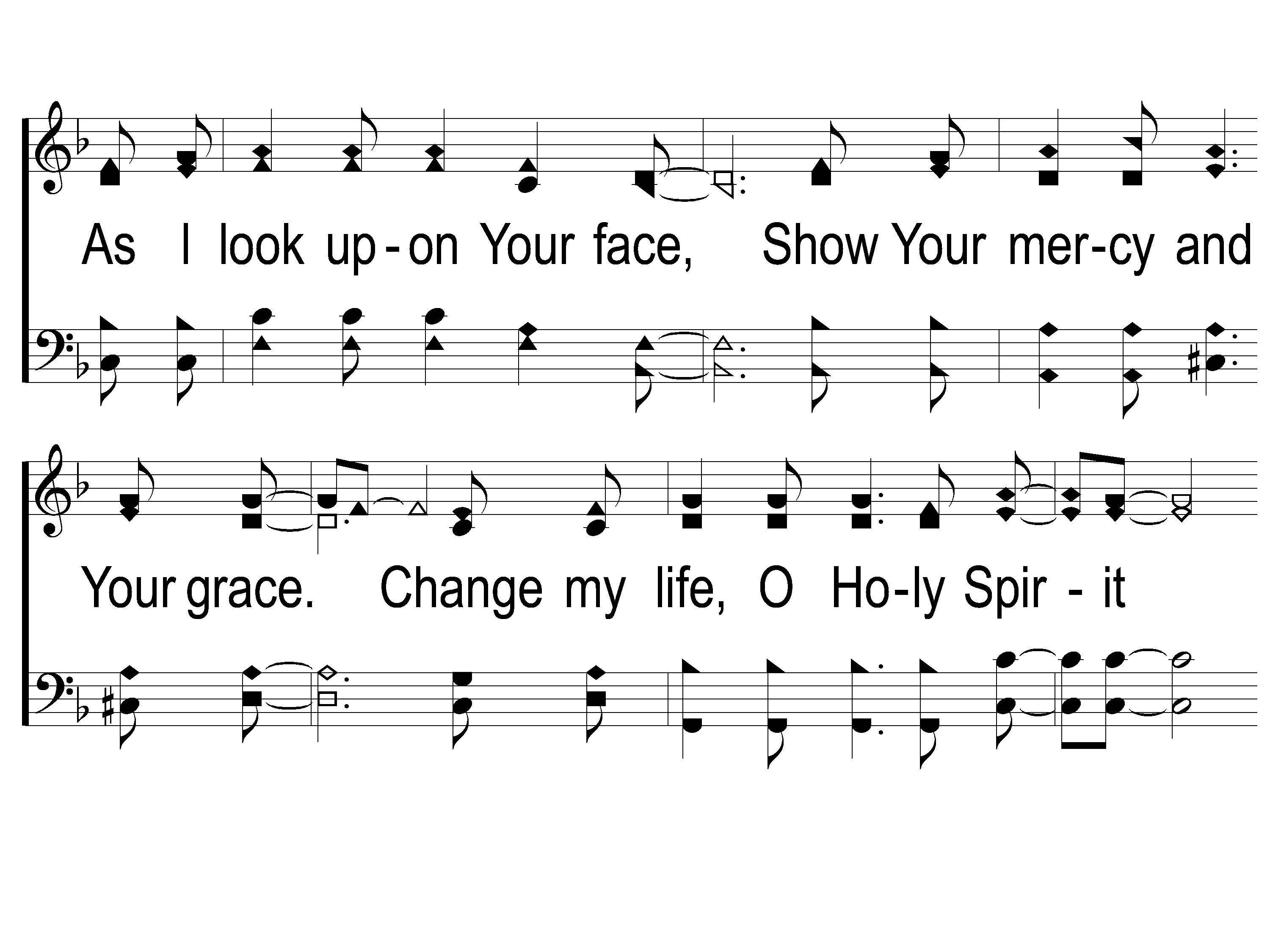 On Bended Knee
791
2-2 On Bended Knee
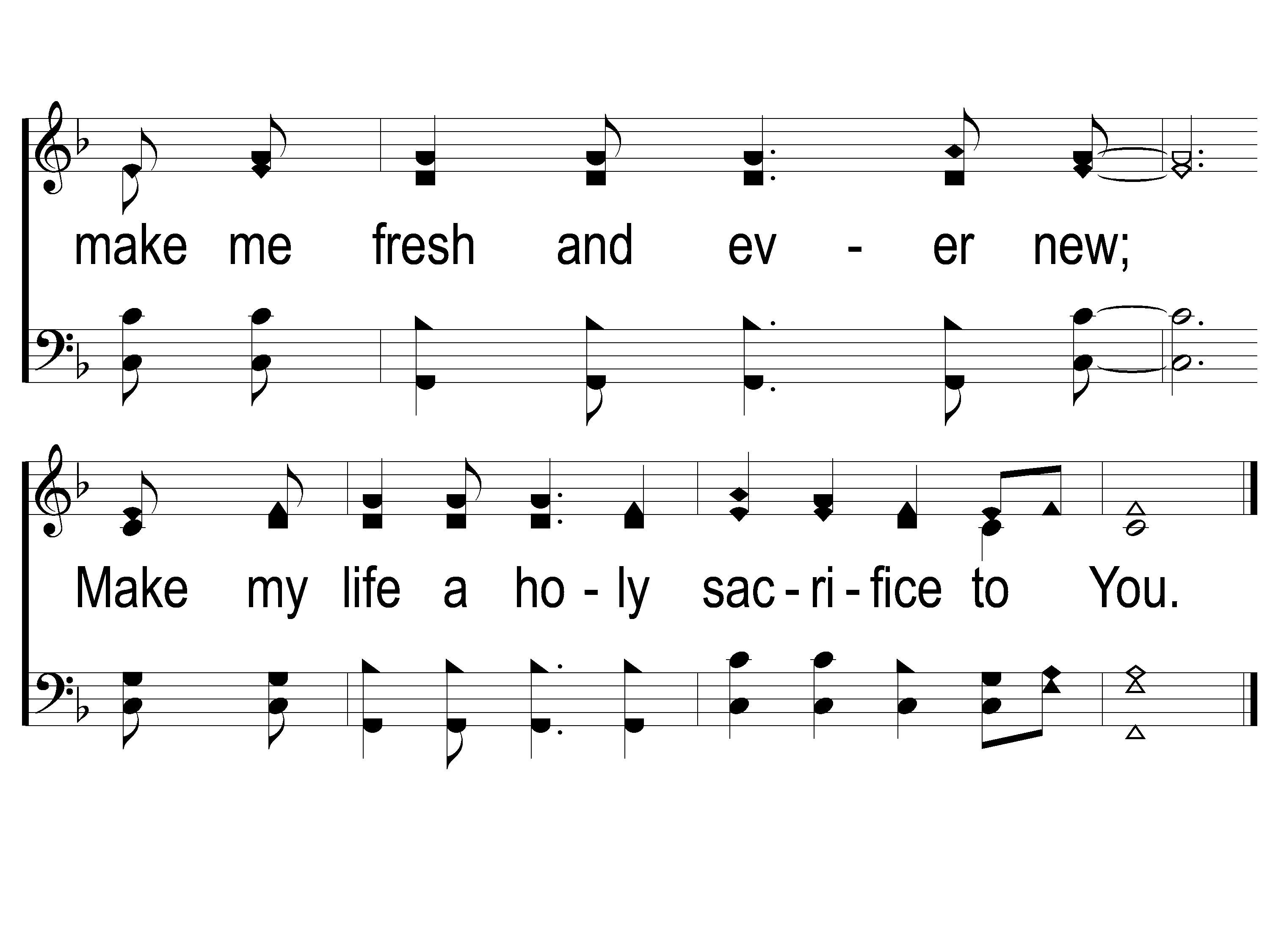 On Bended Knee
791
2-3 On Bended Knee
WELCOME
THANKS FOR JOINING US!
SONG:
I Walk With The King
#550
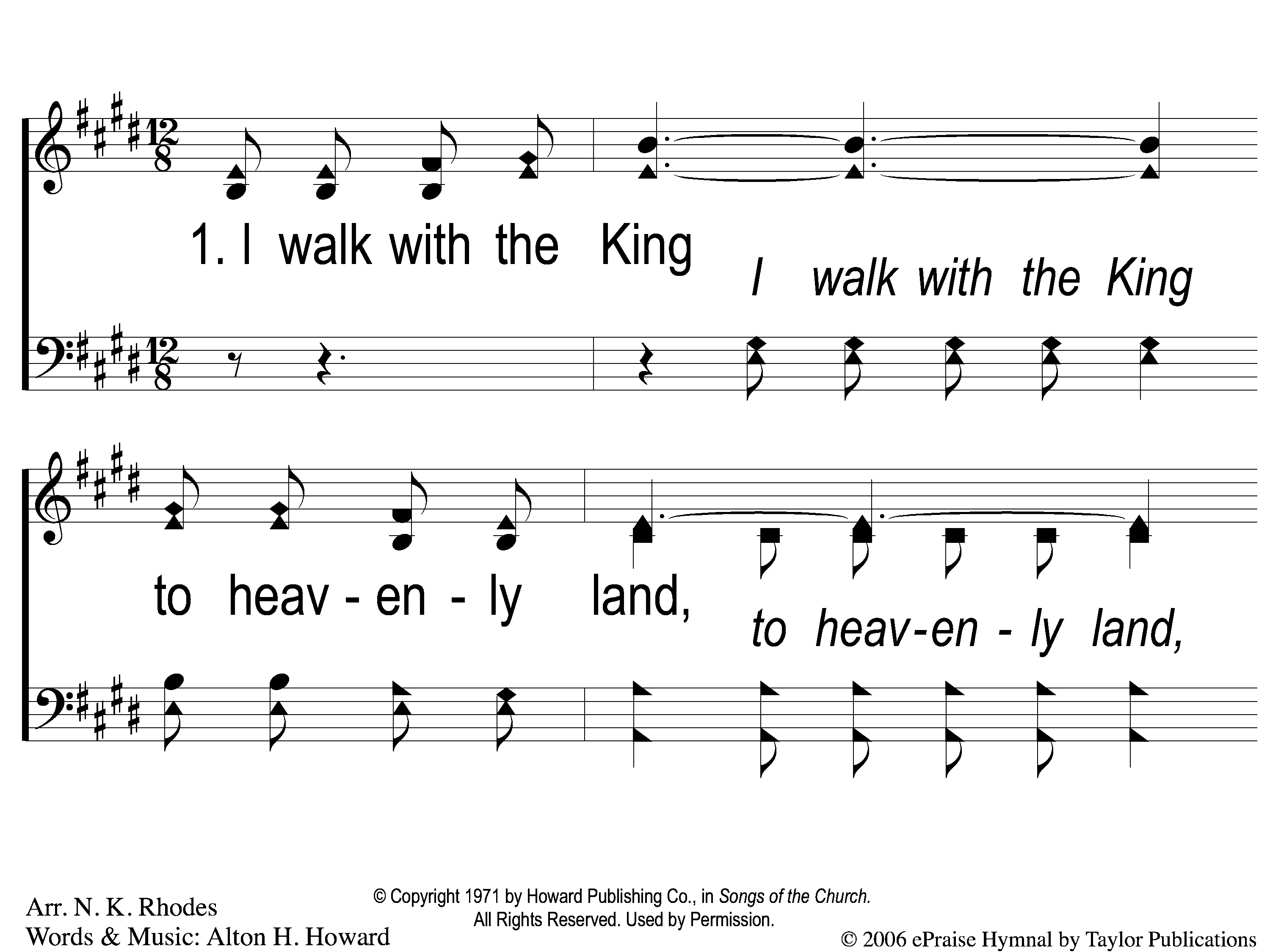 I Walk With The King
550
1-1 I Walk With the King
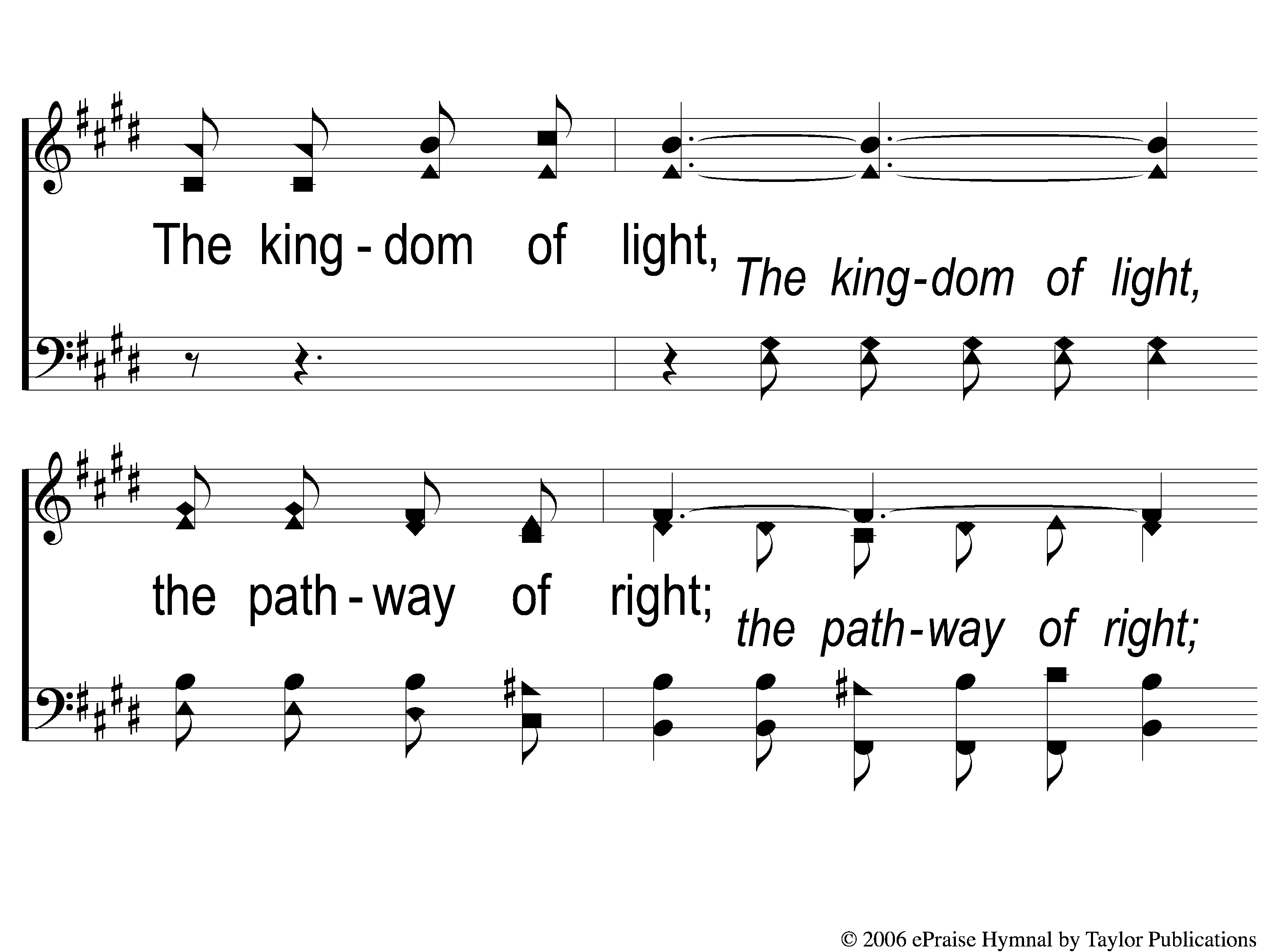 I Walk With The King
550
1-2 I Walk With the King
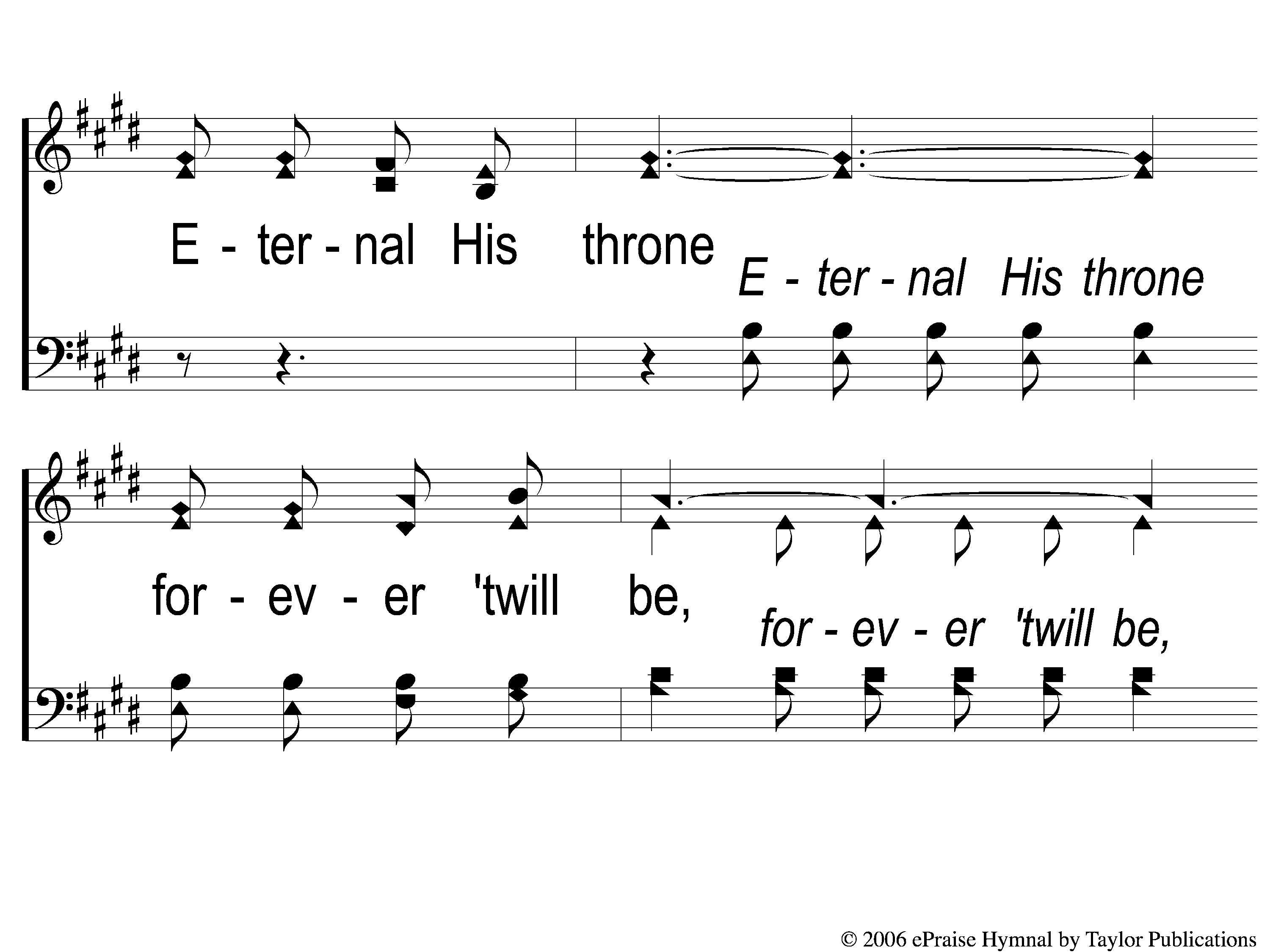 I Walk With The King
550
1-3 I Walk With the King
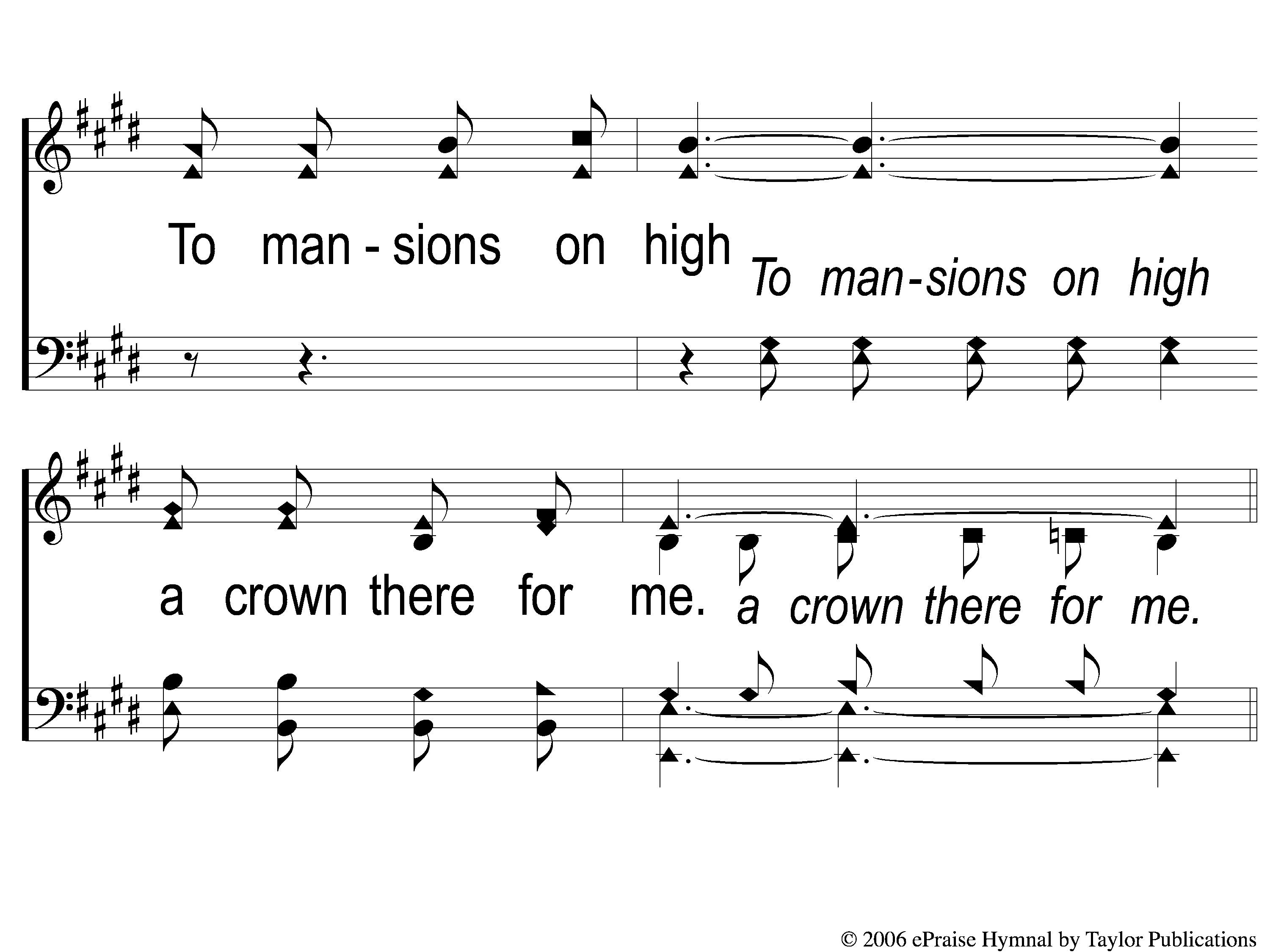 I Walk With The King
550
1-4 I Walk With the King
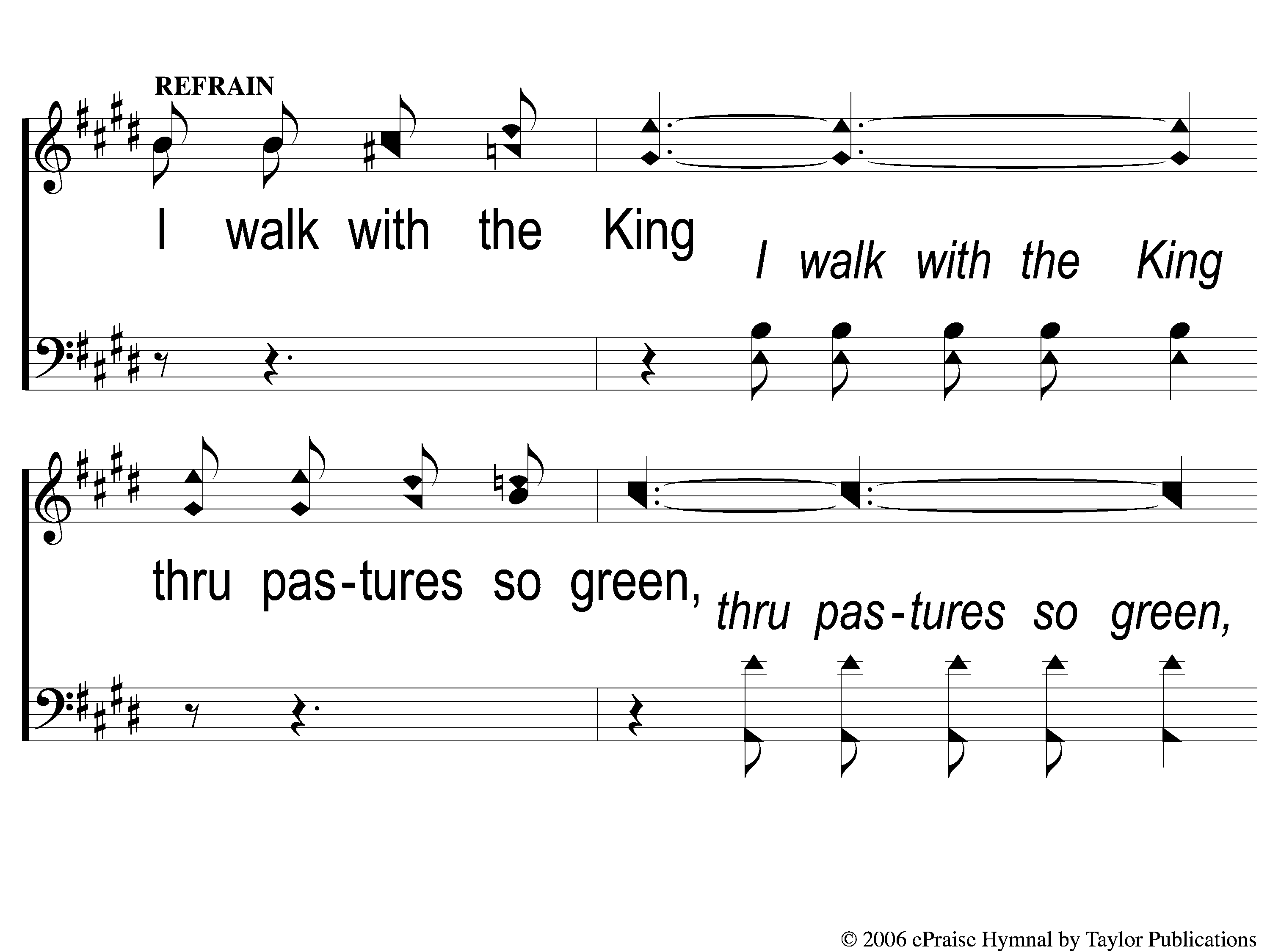 I Walk With The King
550
C-1 I Walk With the King
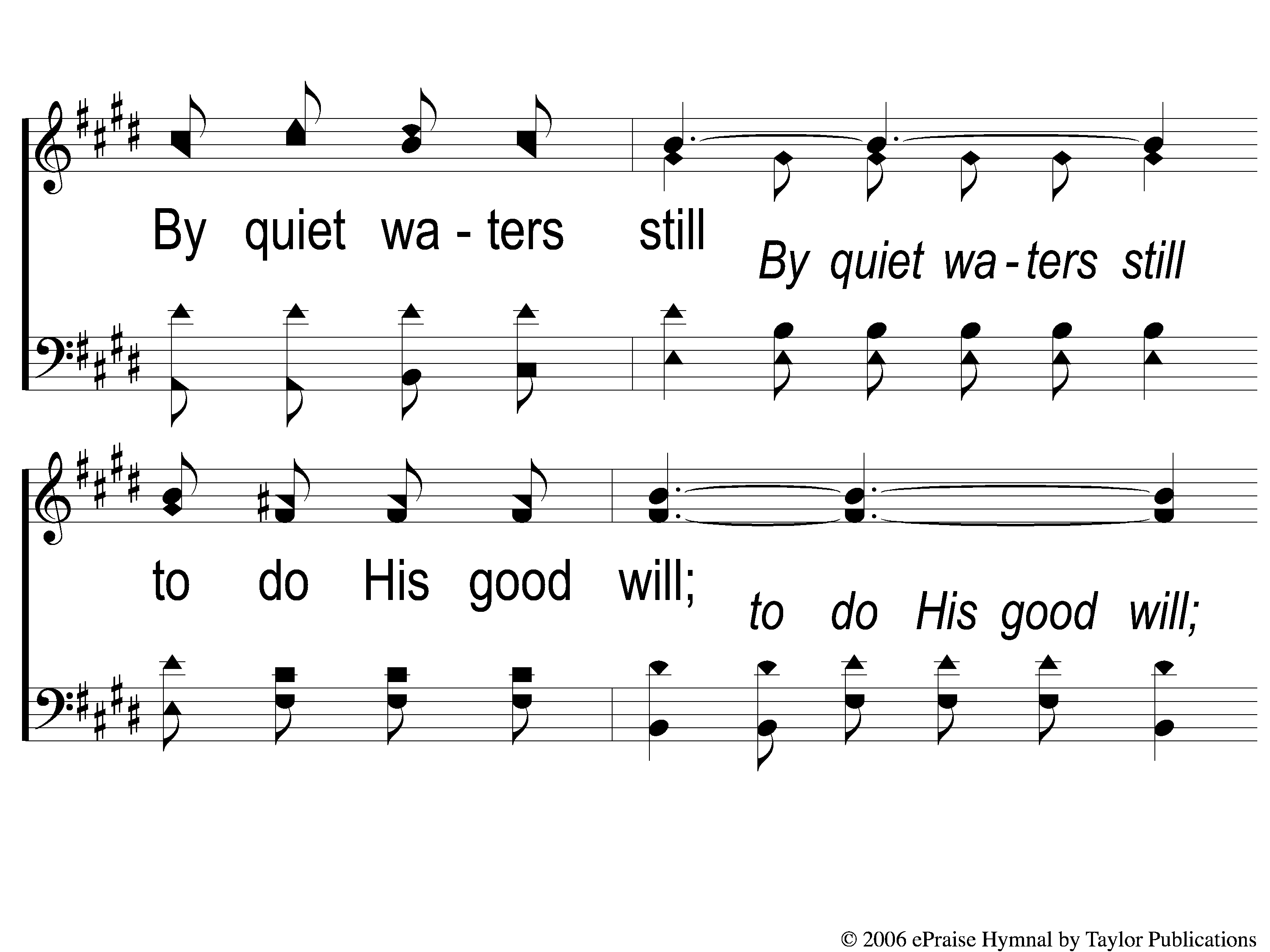 I Walk With The King
550
C-2 I Walk With the King
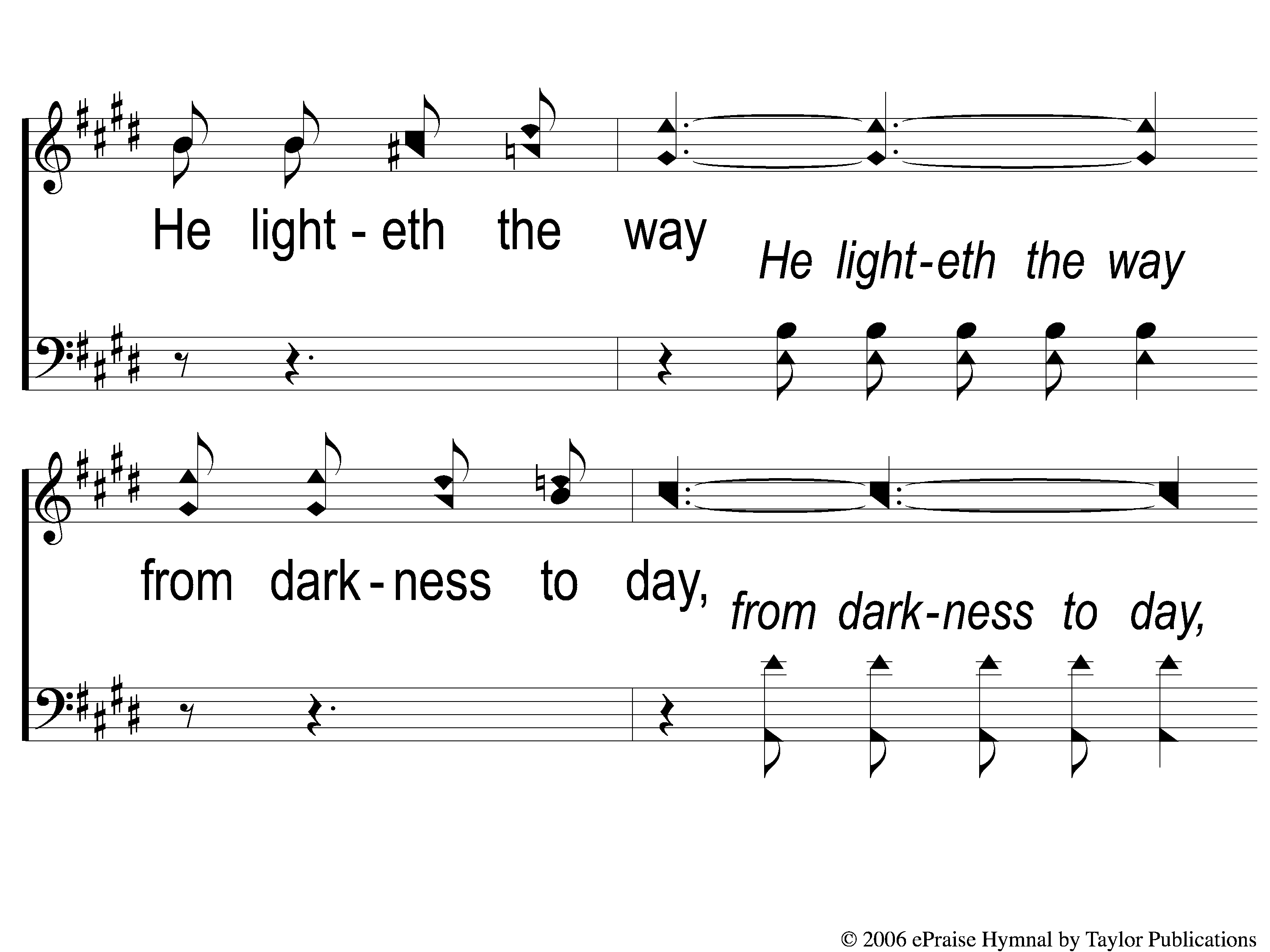 I Walk With The King
550
C-3 I Walk With the King
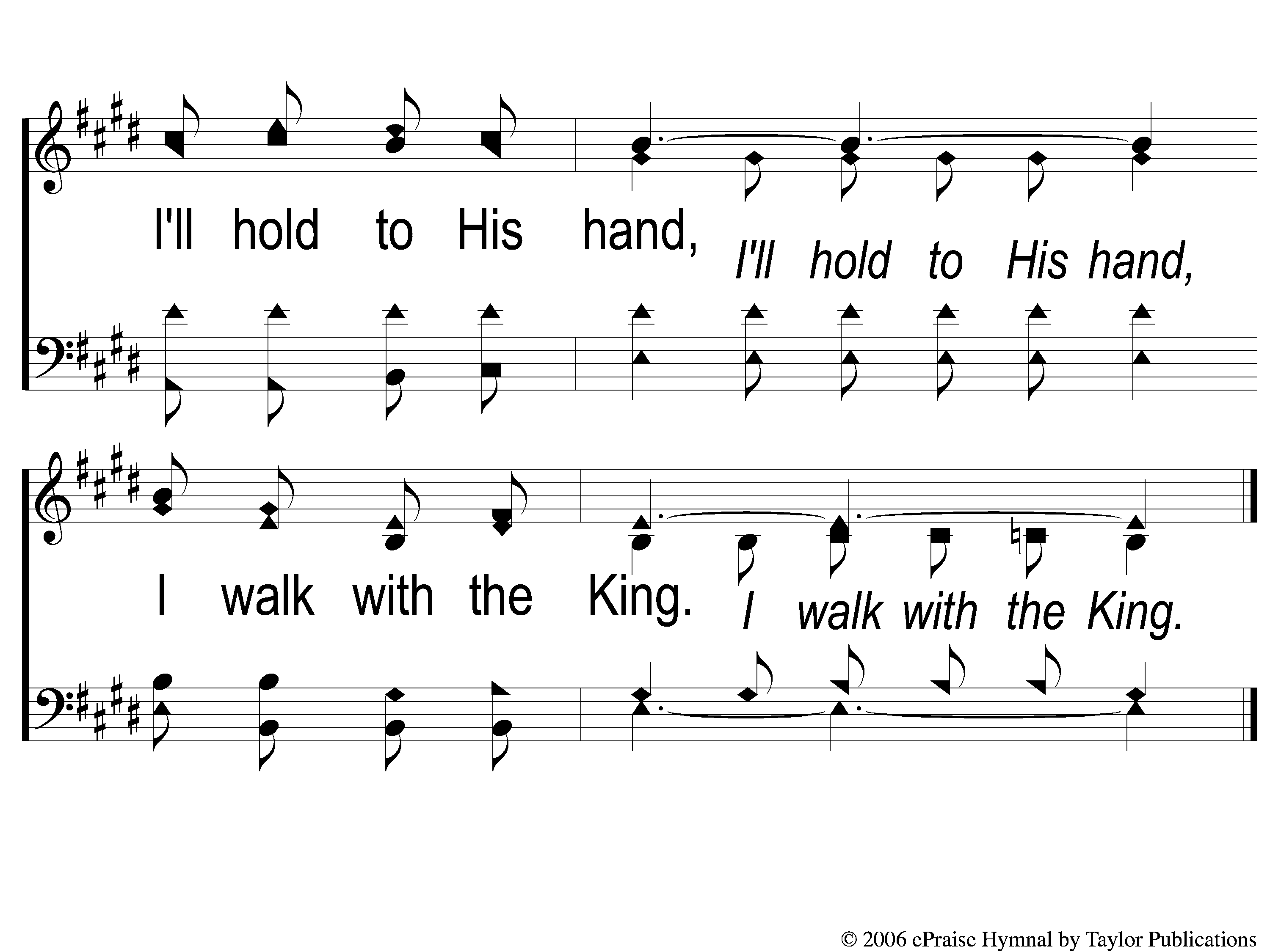 I Walk With The King
550
C-4 I Walk With the King
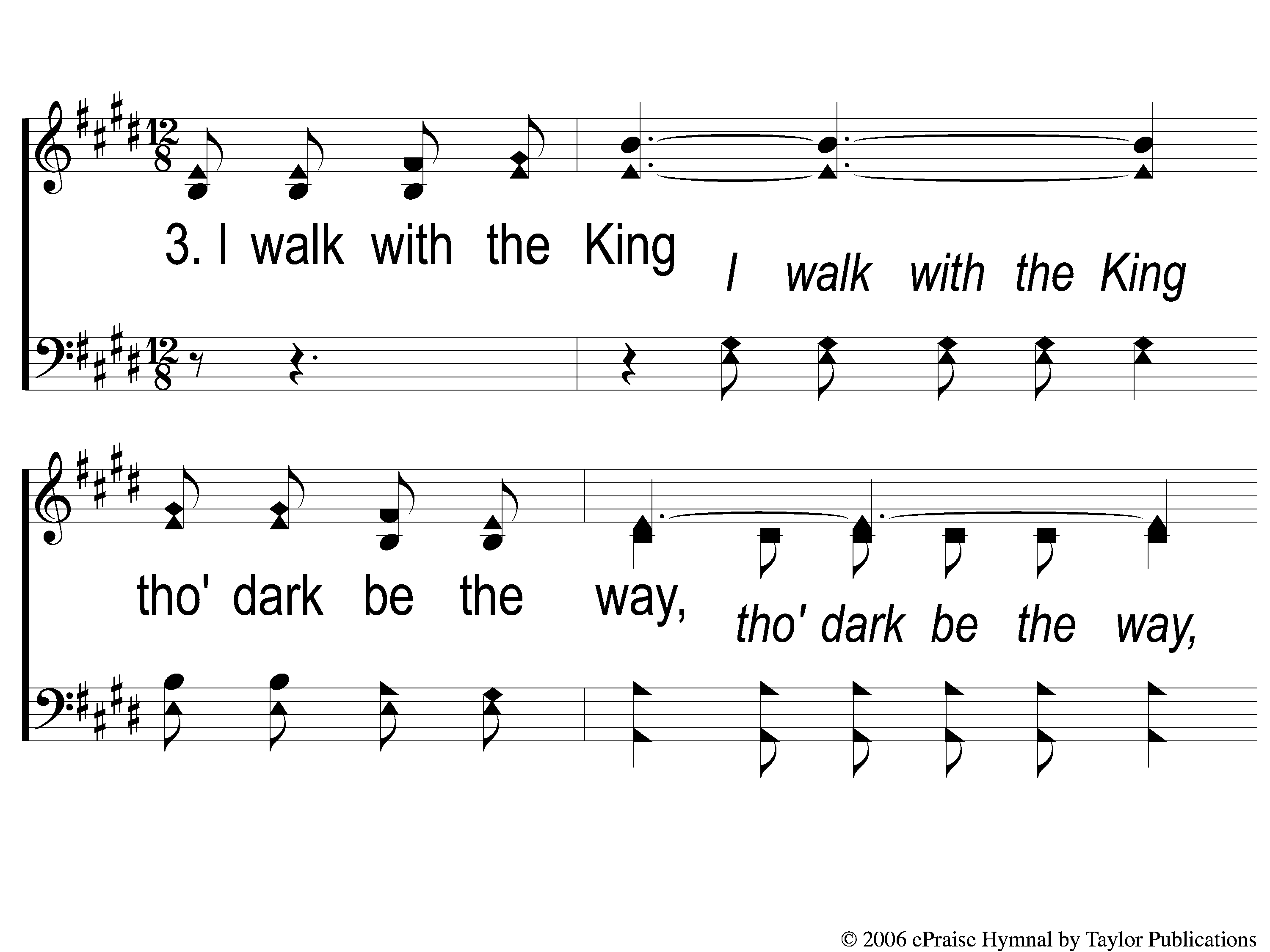 I Walk With The King
550
3-1 I Walk With the King
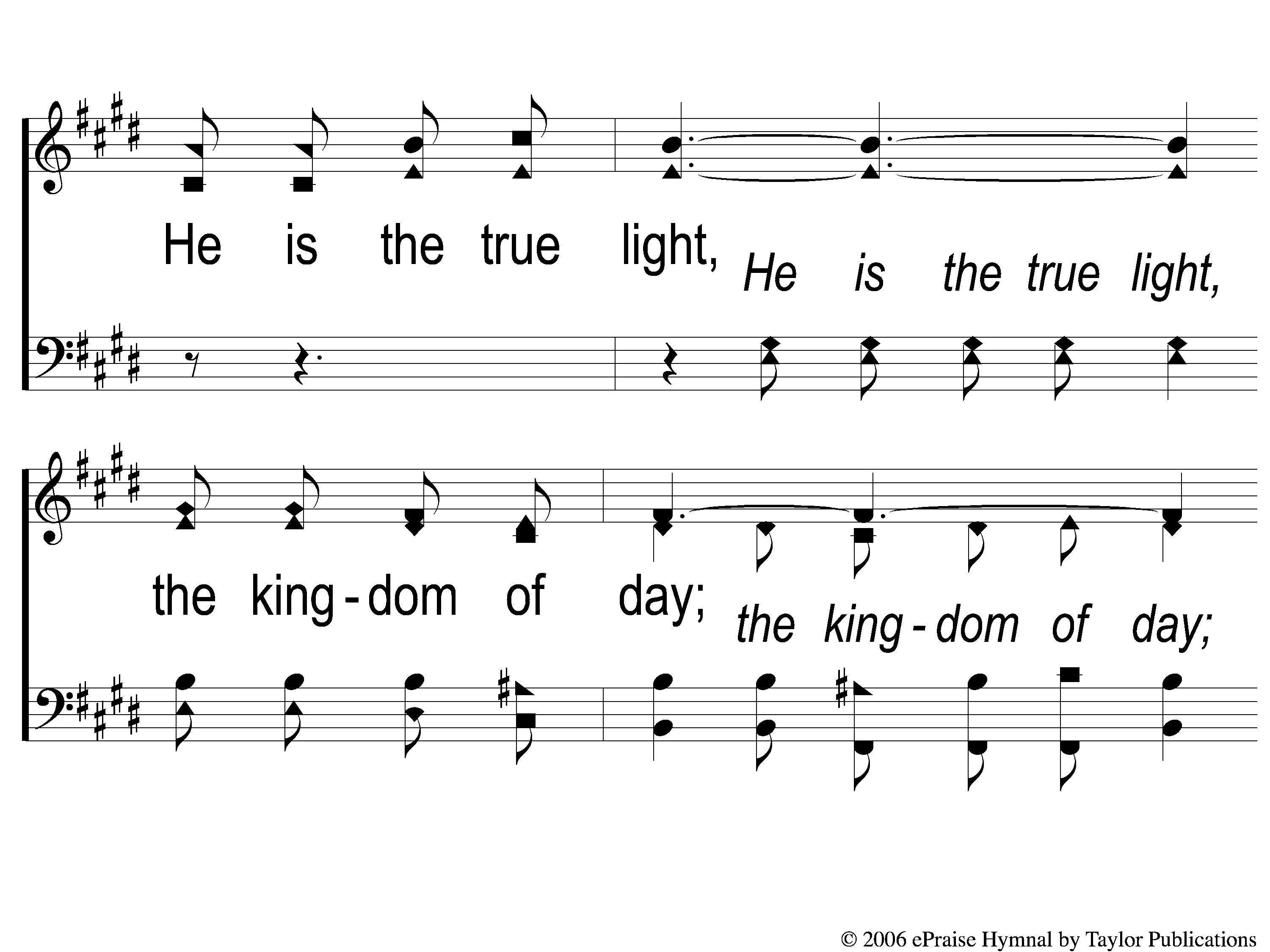 I Walk With The King
550
3-2 I Walk With the King
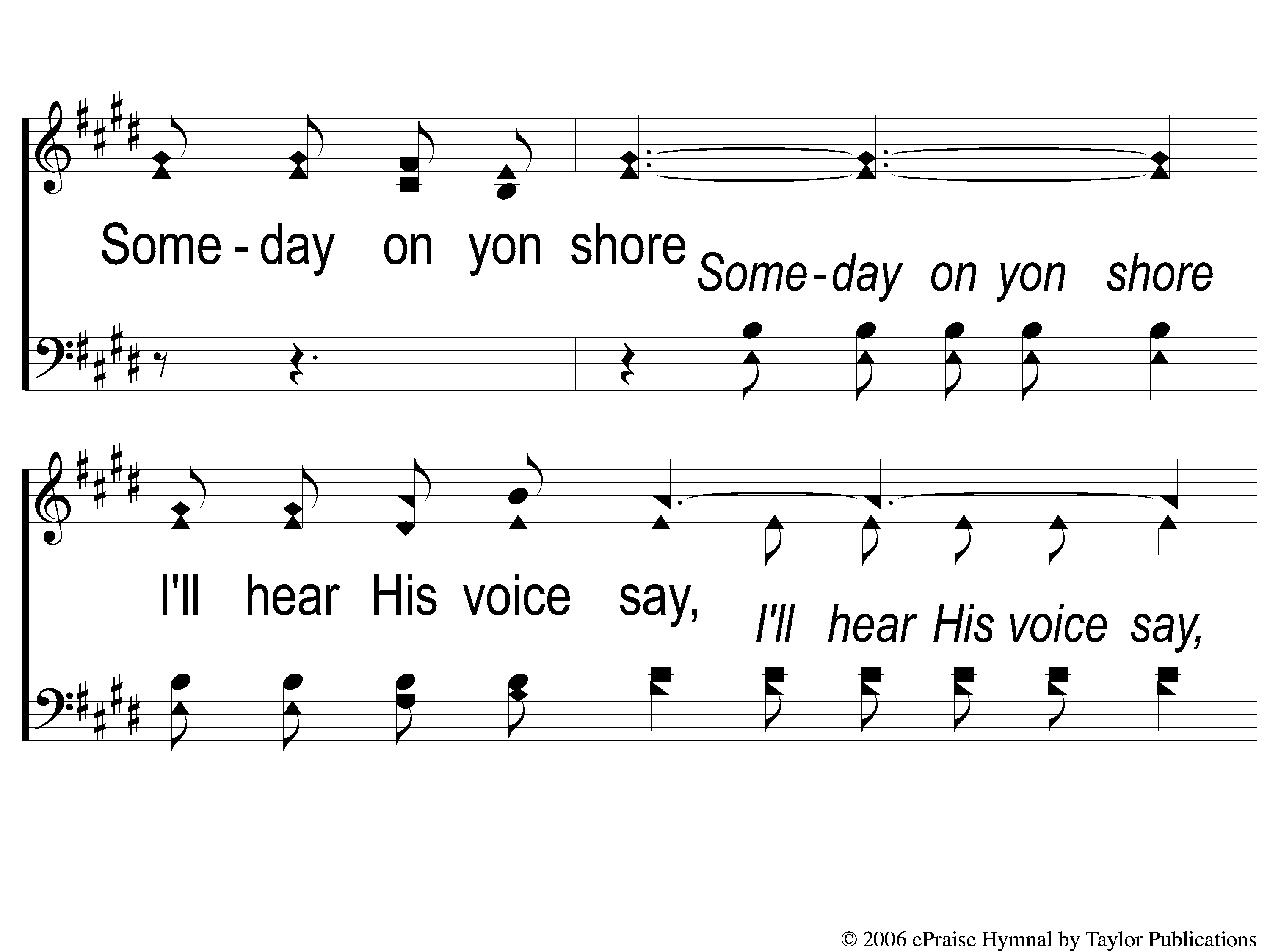 I Walk With The King
550
3-3 I Walk With the King
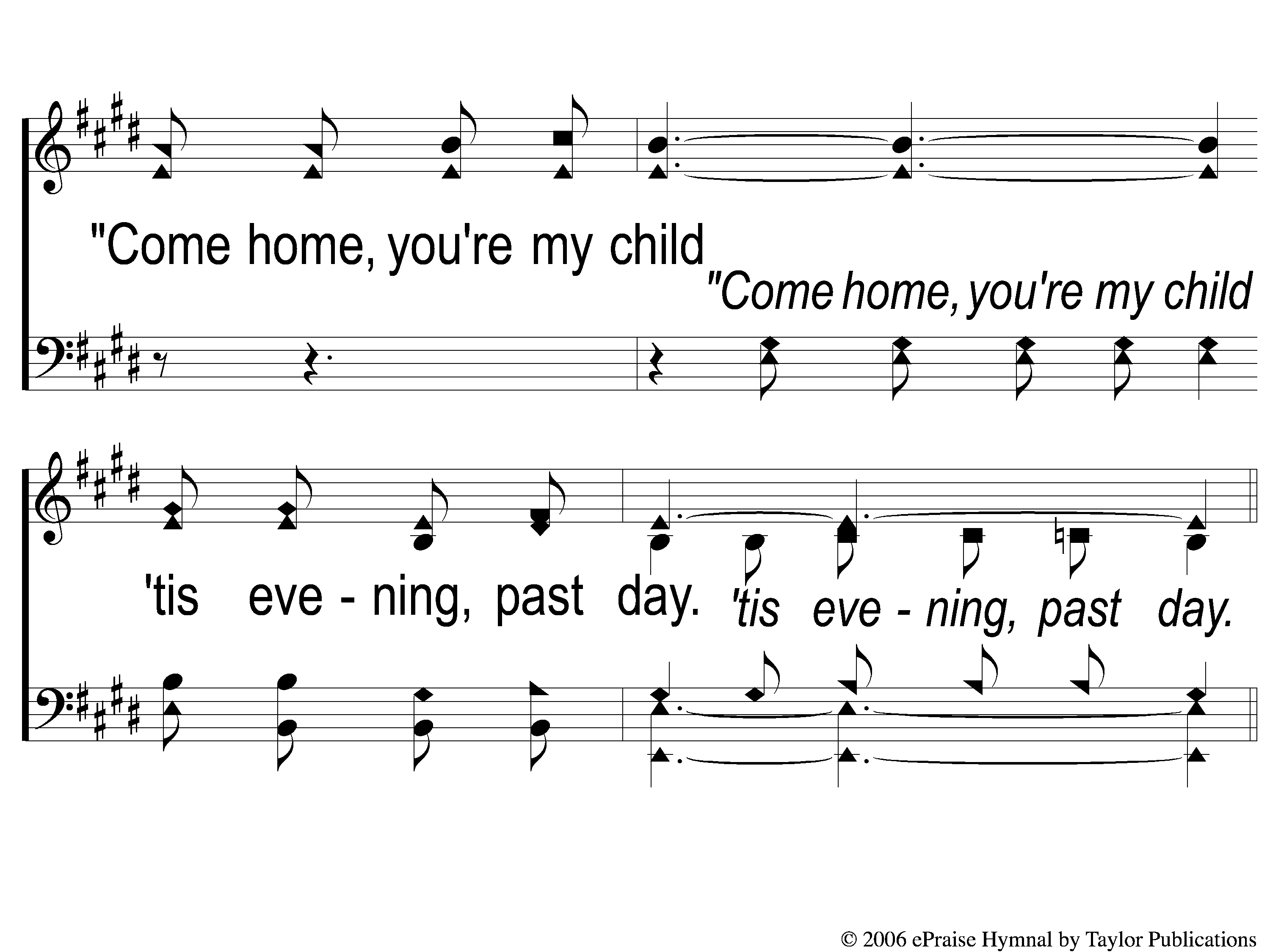 I Walk With The King
550
3-4 I Walk With the King
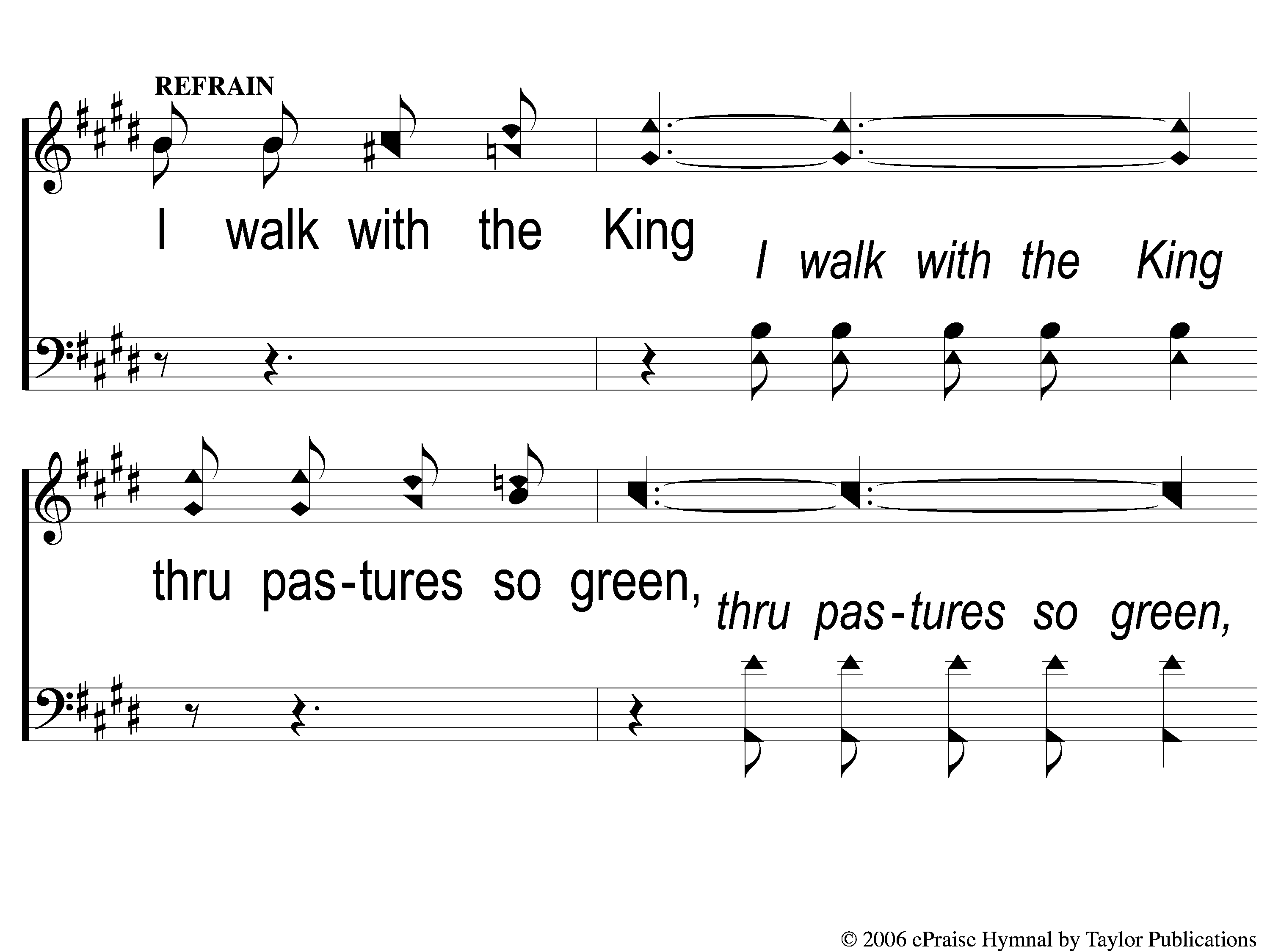 I Walk With The King
550
C-1 I Walk With the King
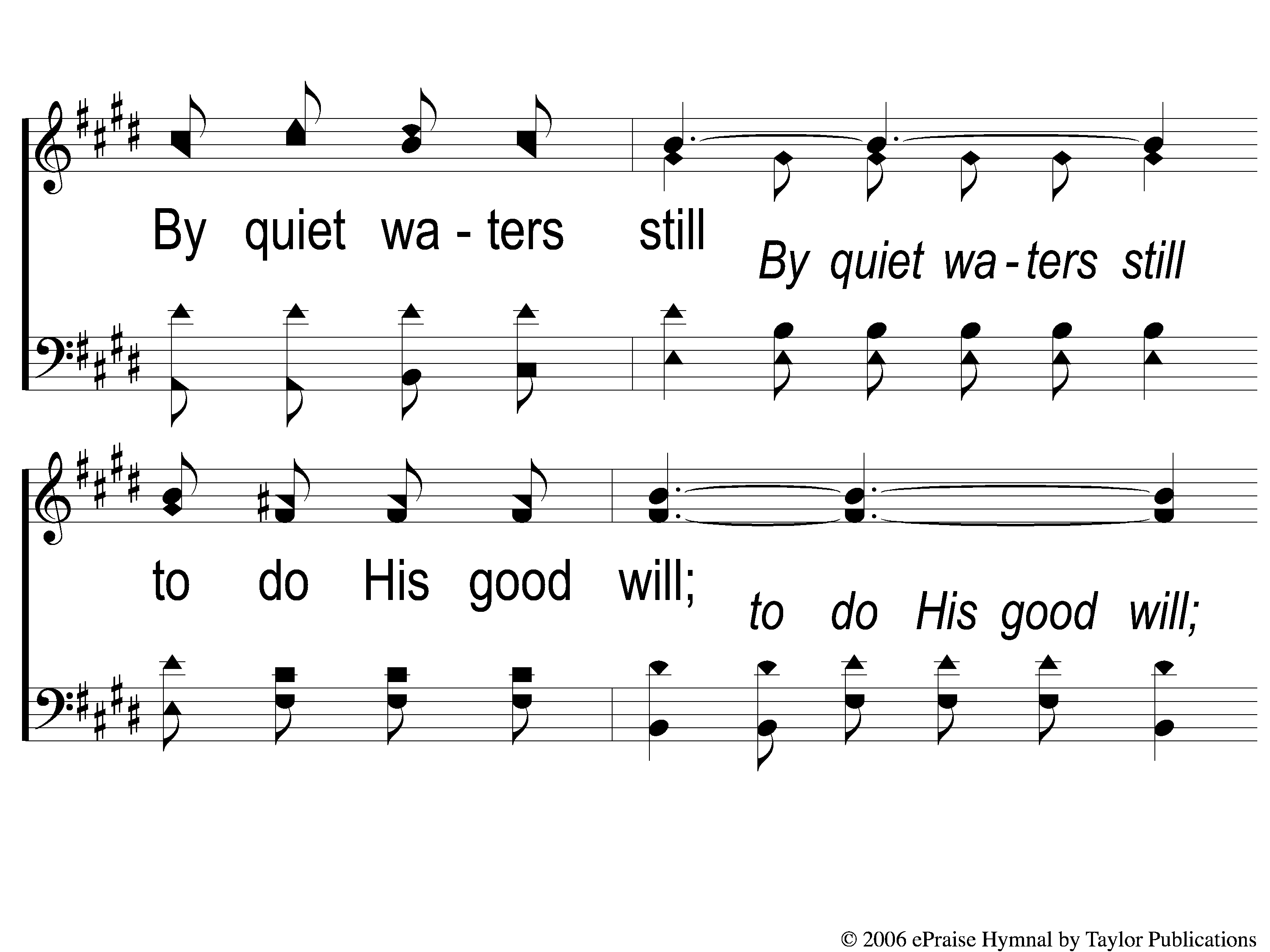 I Walk With The King
550
C-2 I Walk With the King
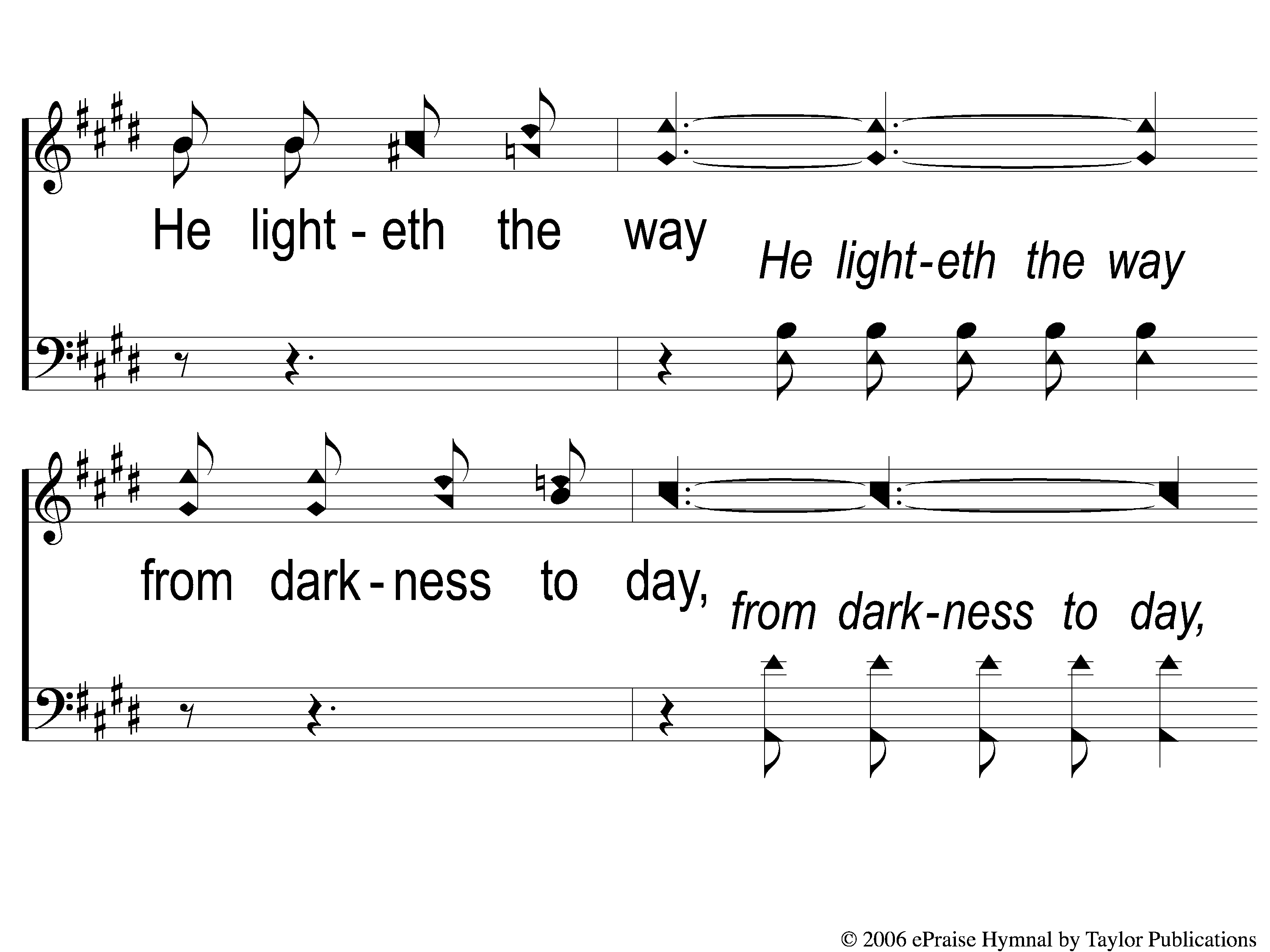 I Walk With The King
550
C-3 I Walk With the King
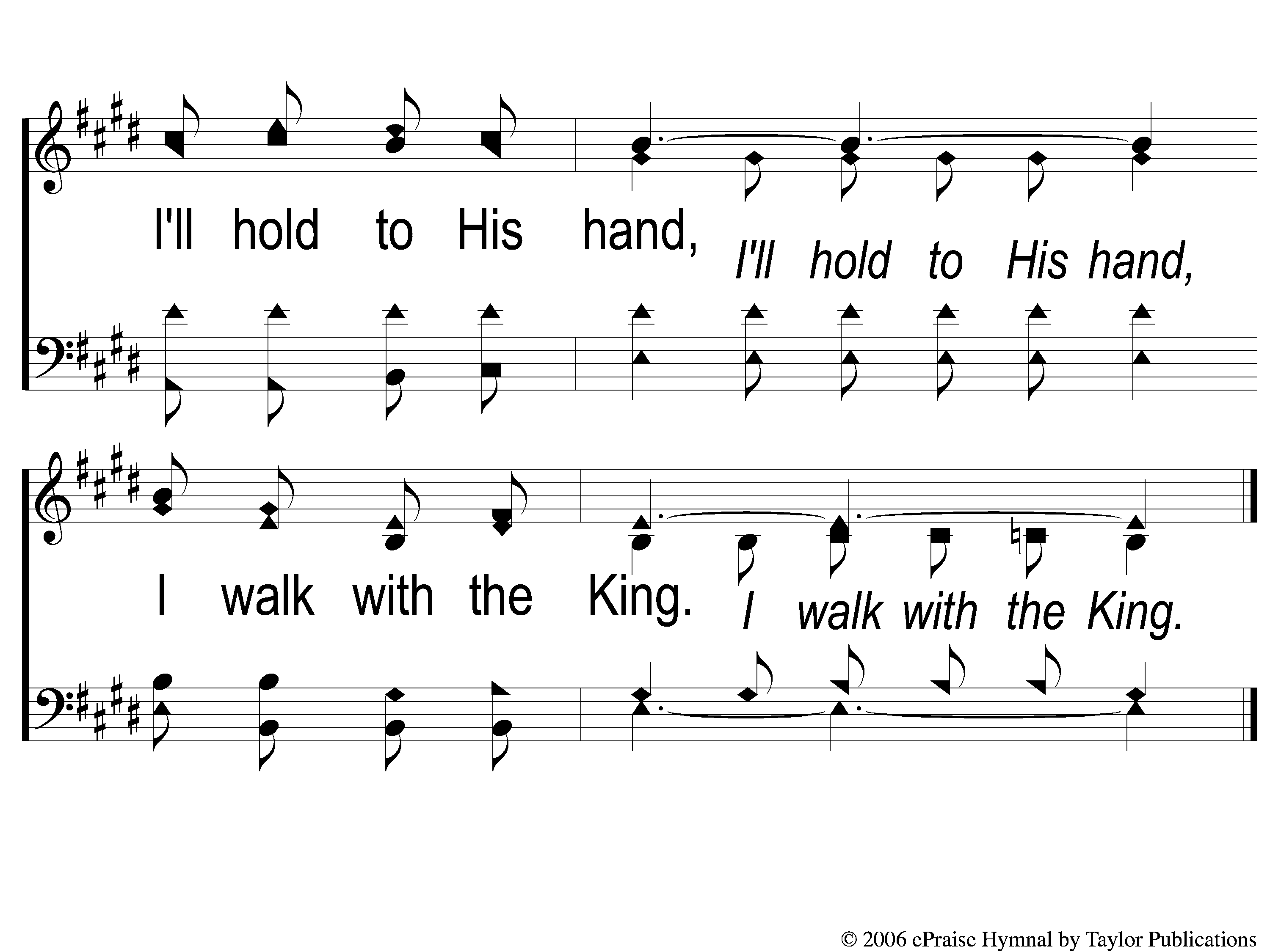 I Walk With The King
550
C-4 I Walk With the King
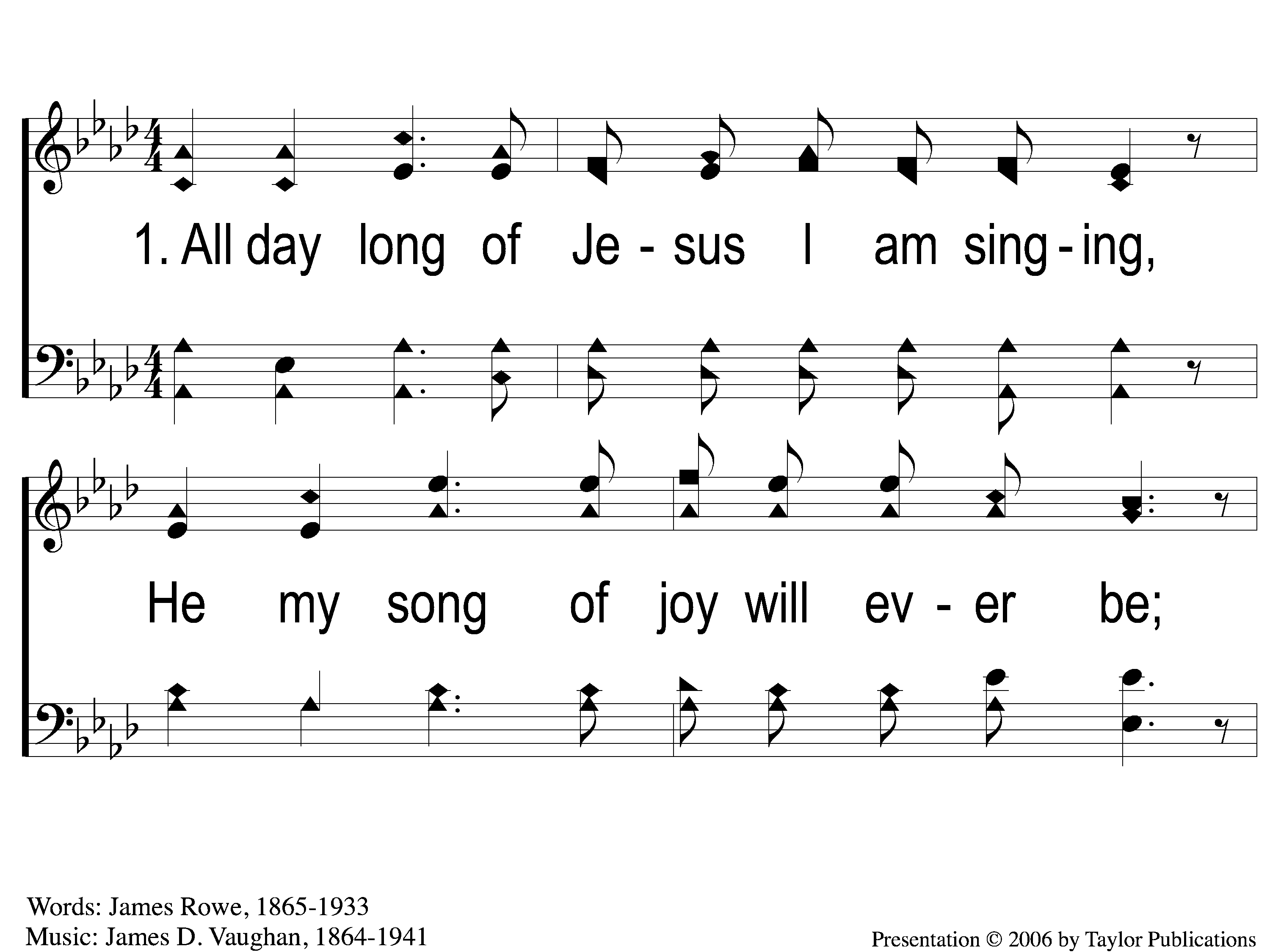 He’s My King
166
1-1 He’s My King
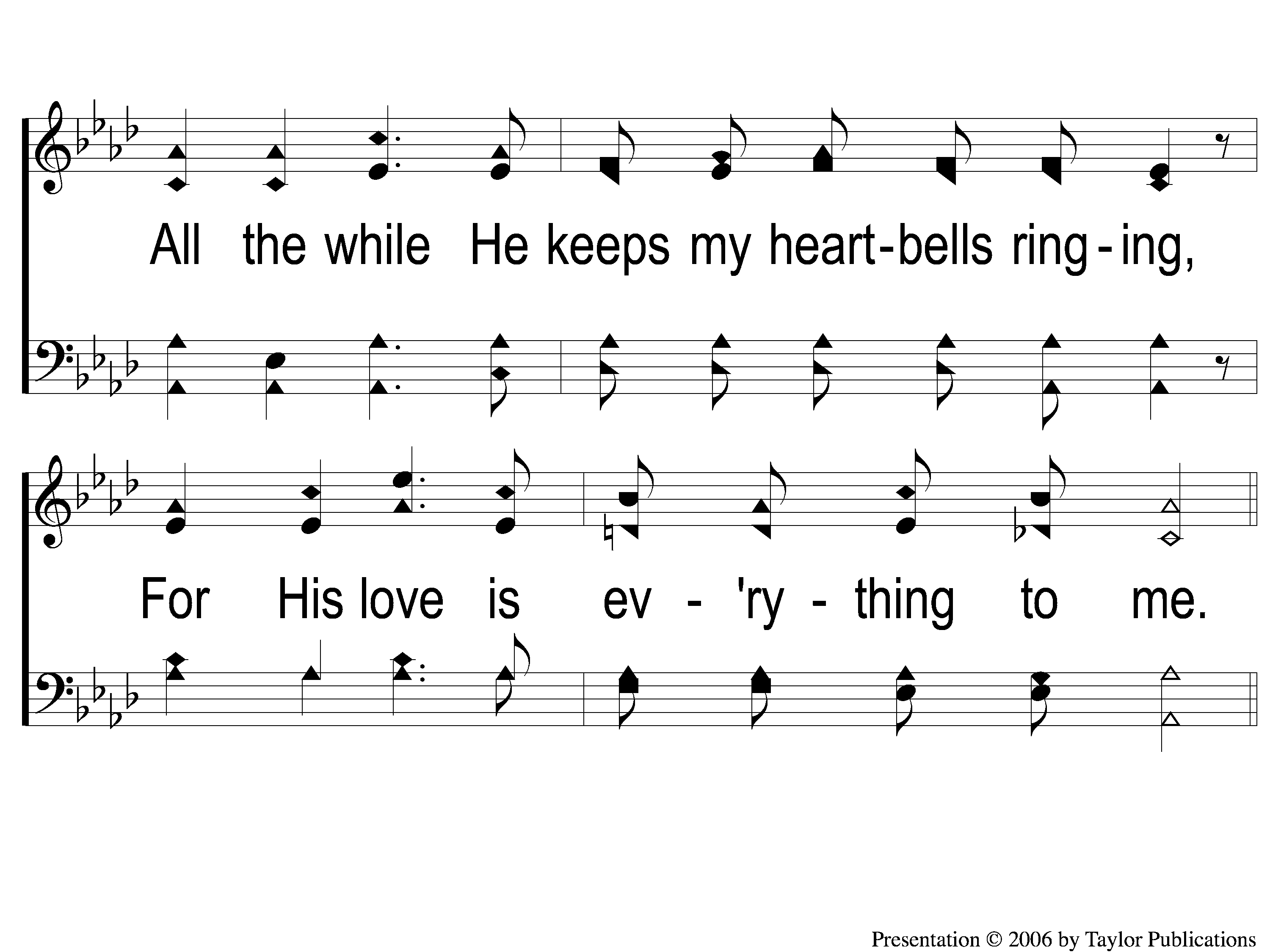 He’s My King
166
1-2 He’s My King
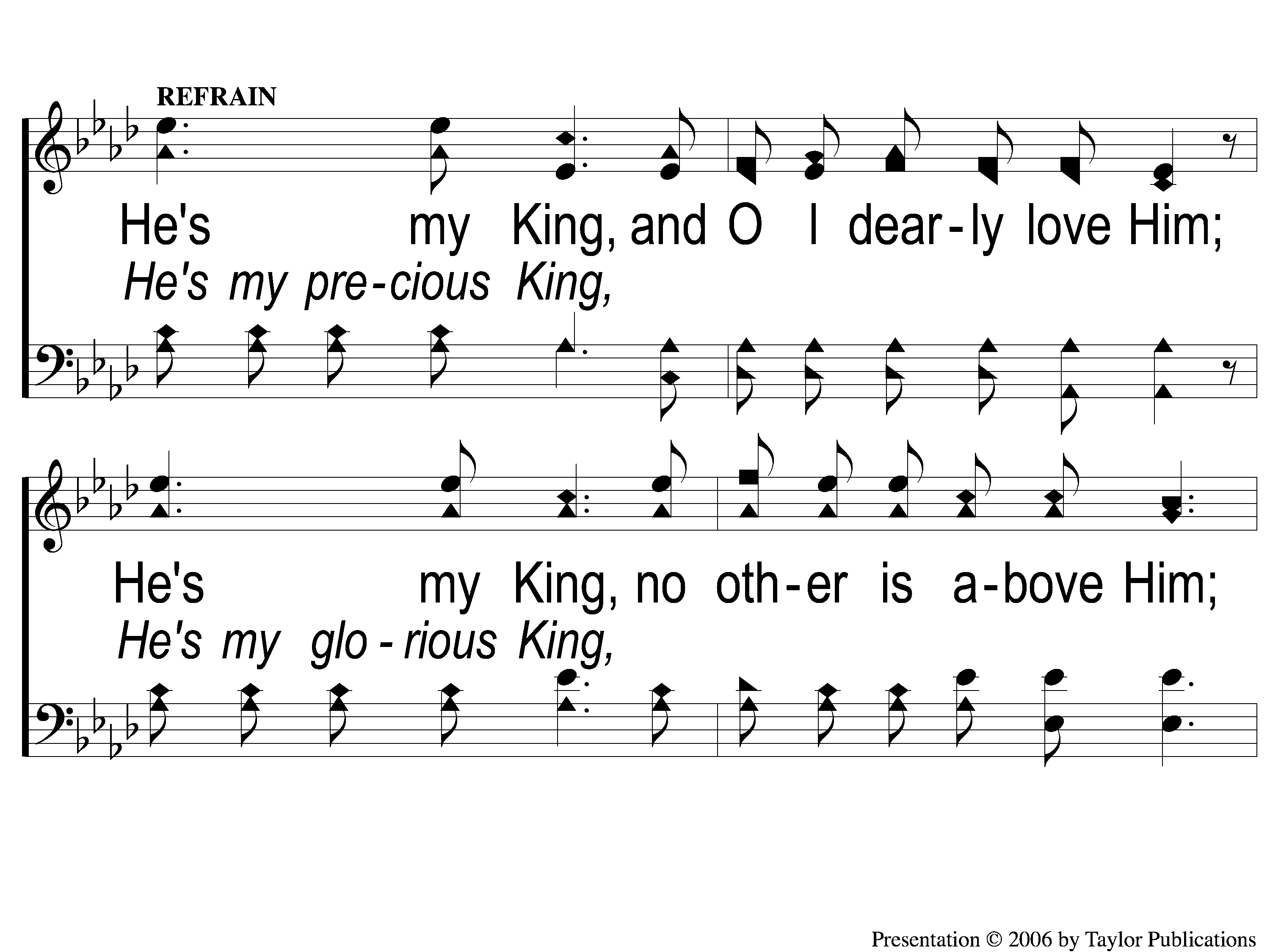 He’s My King
166
C-1 He’s My King
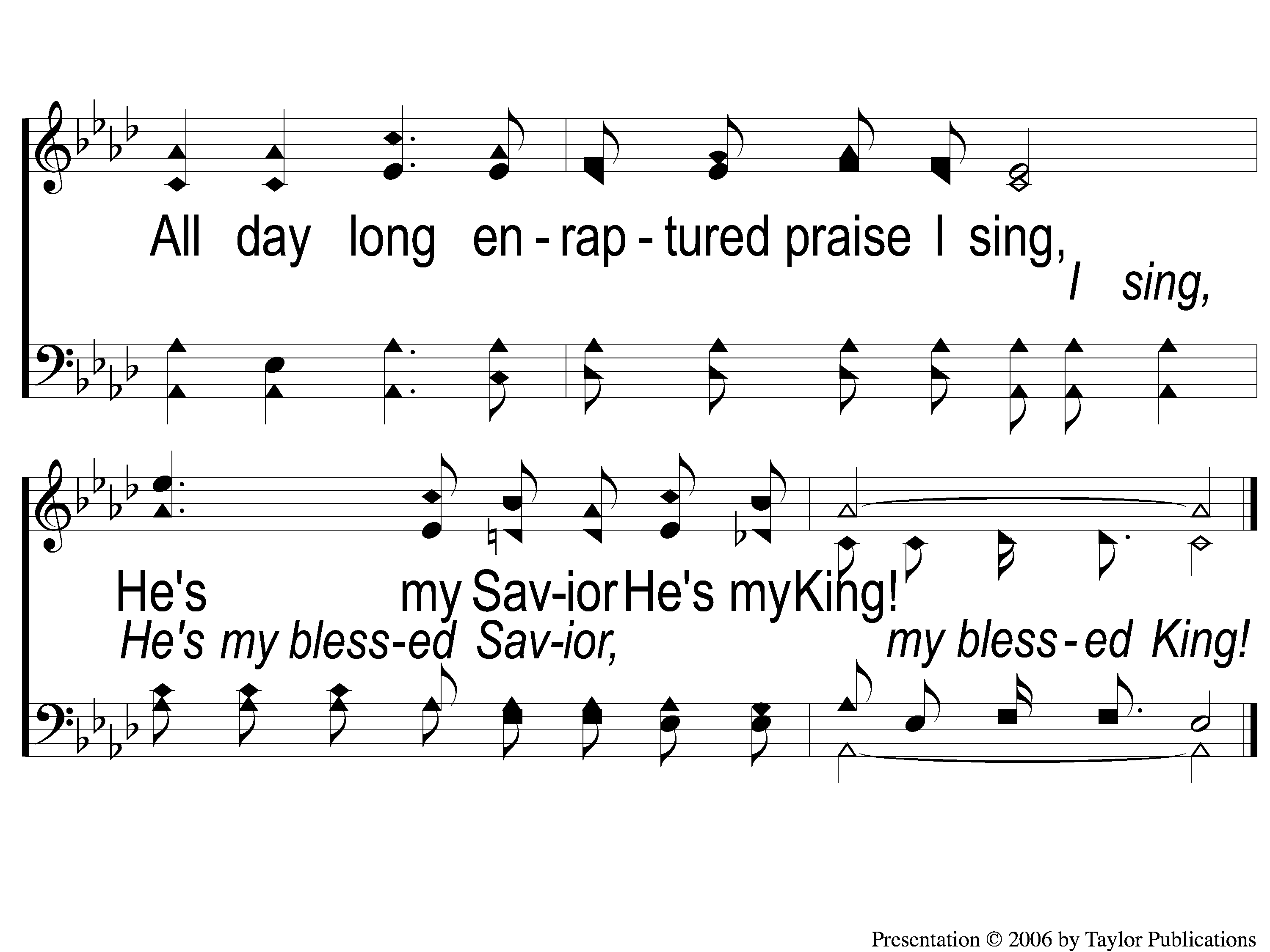 He’s My King
166
C-2 He’s My King
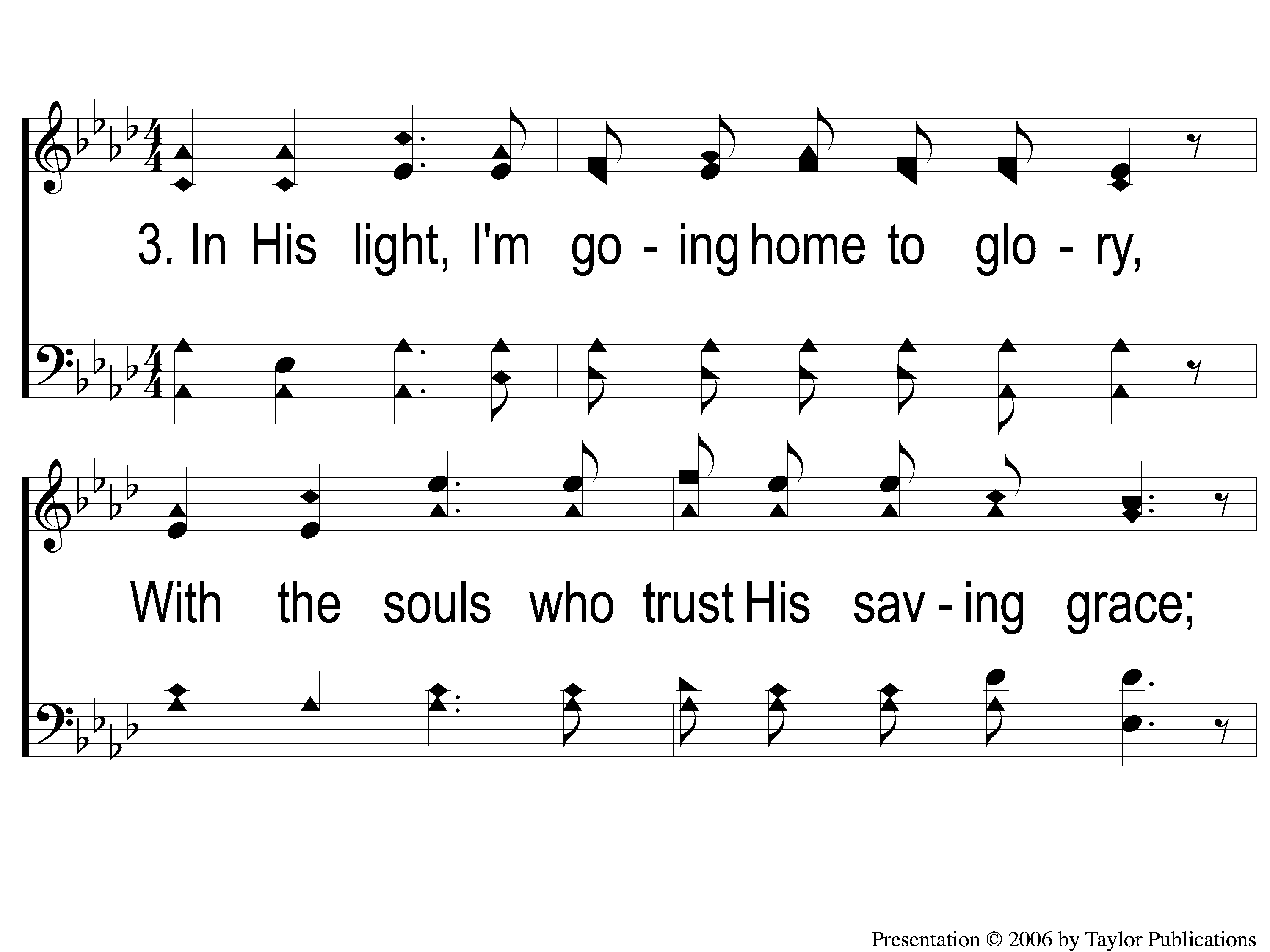 He’s My King
166
3-1 He’s My King
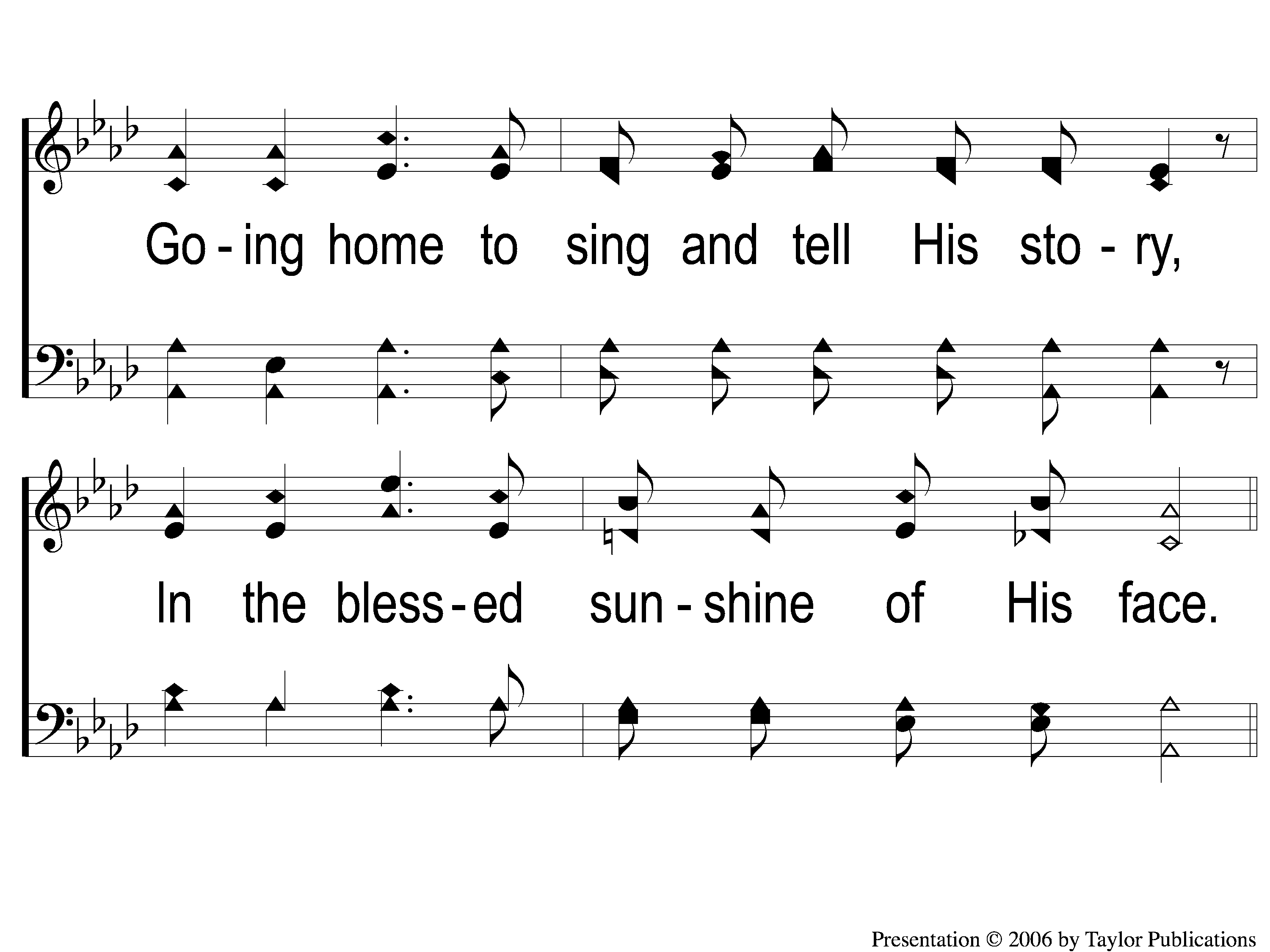 He’s My King
166
3-2 He’s My King
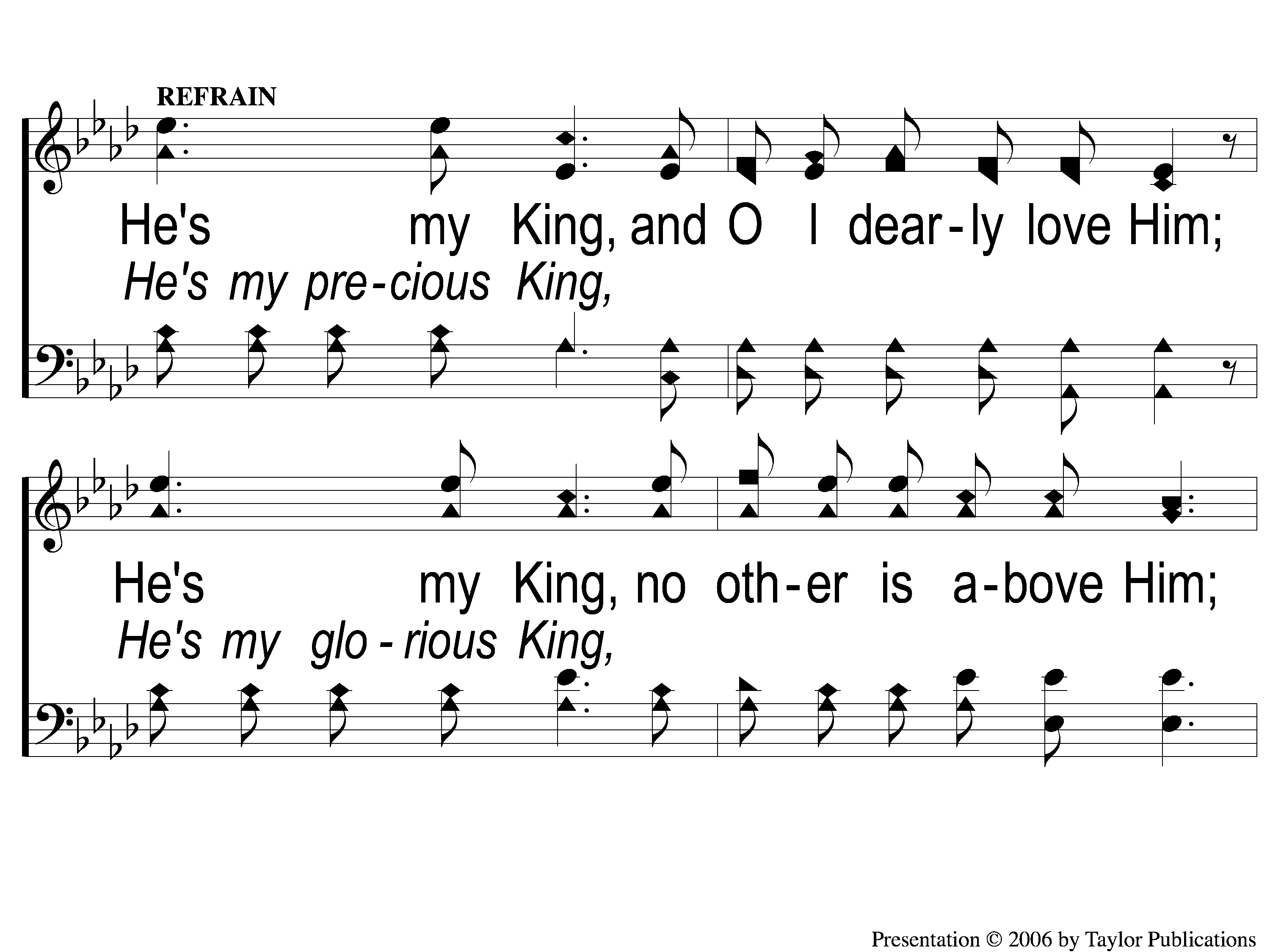 He’s My King
166
C-1 He’s My King
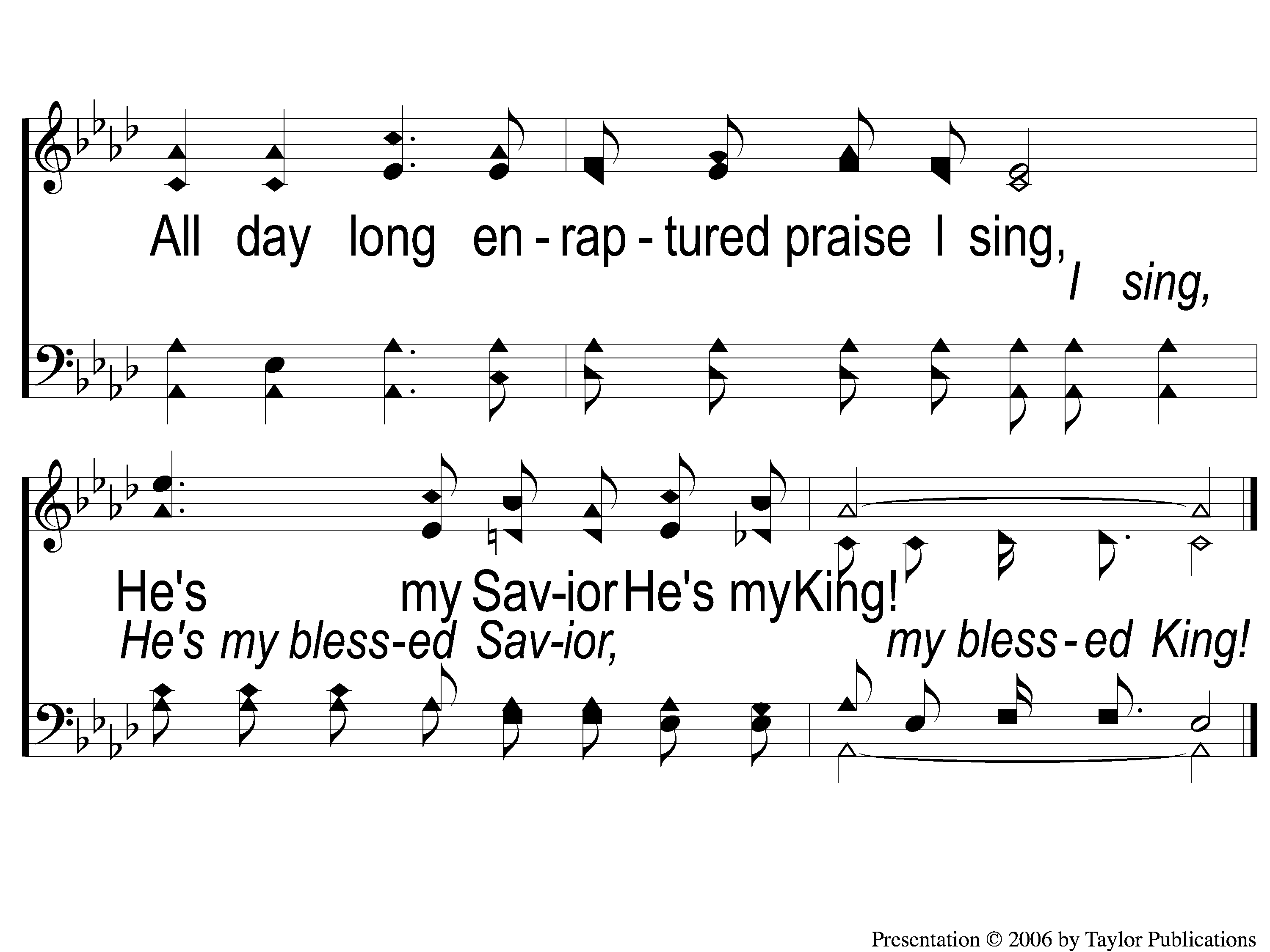 He’s My King
166
C-2 He’s My King
SONG:
Take My Hand
Precious Lord
#786
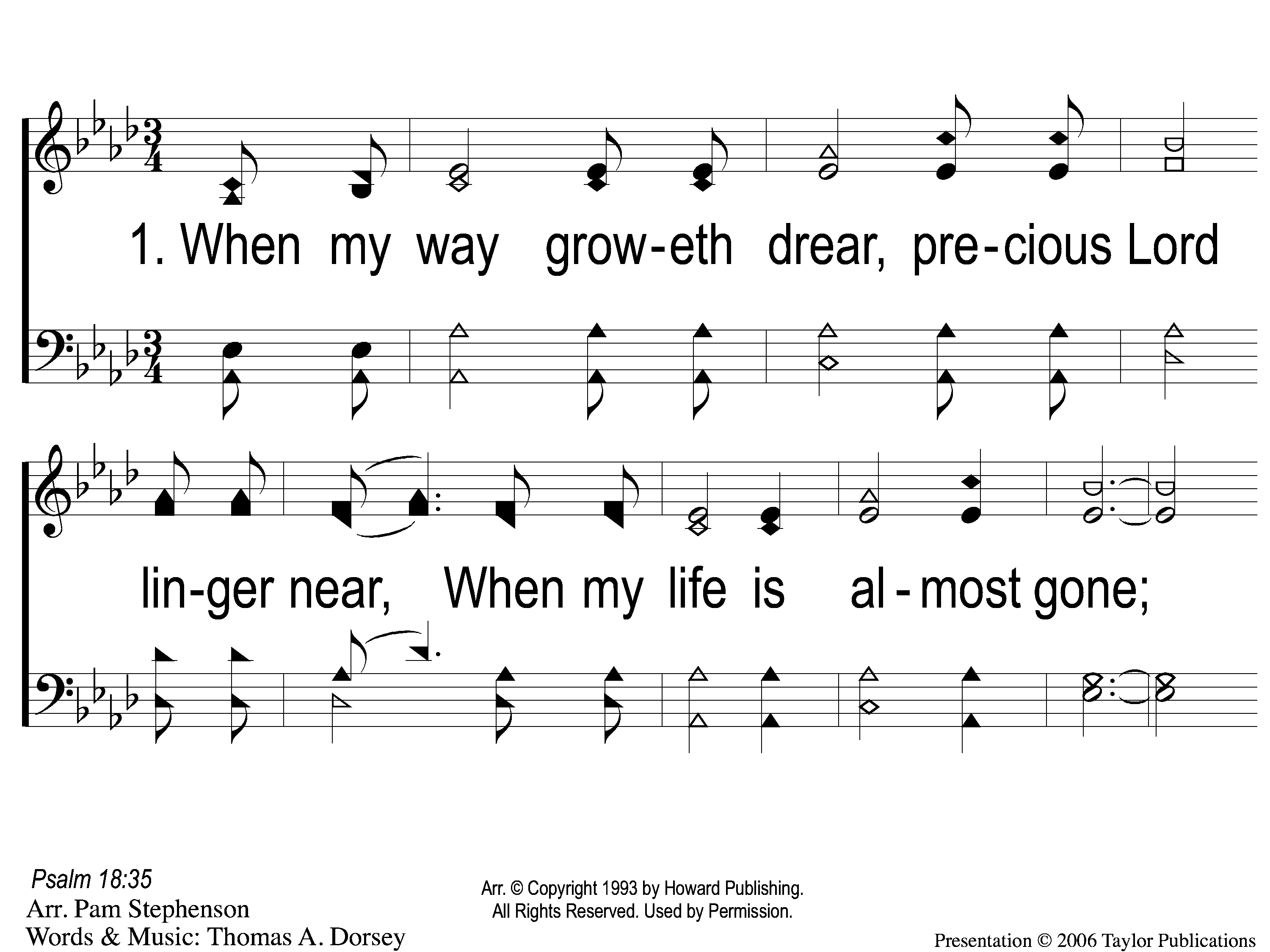 Take My Hand Precious Lord
786
1-1 Take My Hand Precious Lord
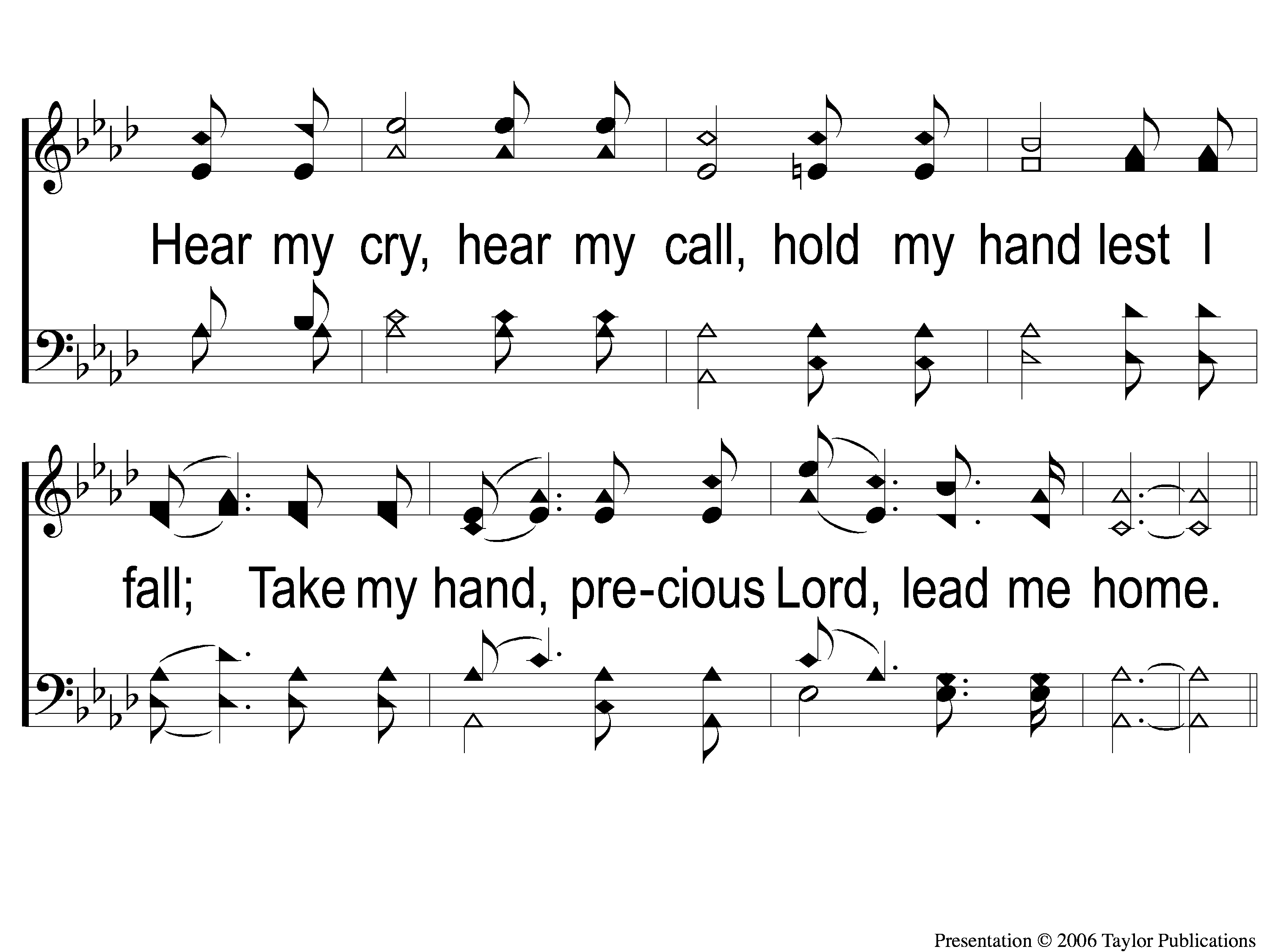 Take My Hand Precious Lord
786
1-2 Take My Hand Precious Lord
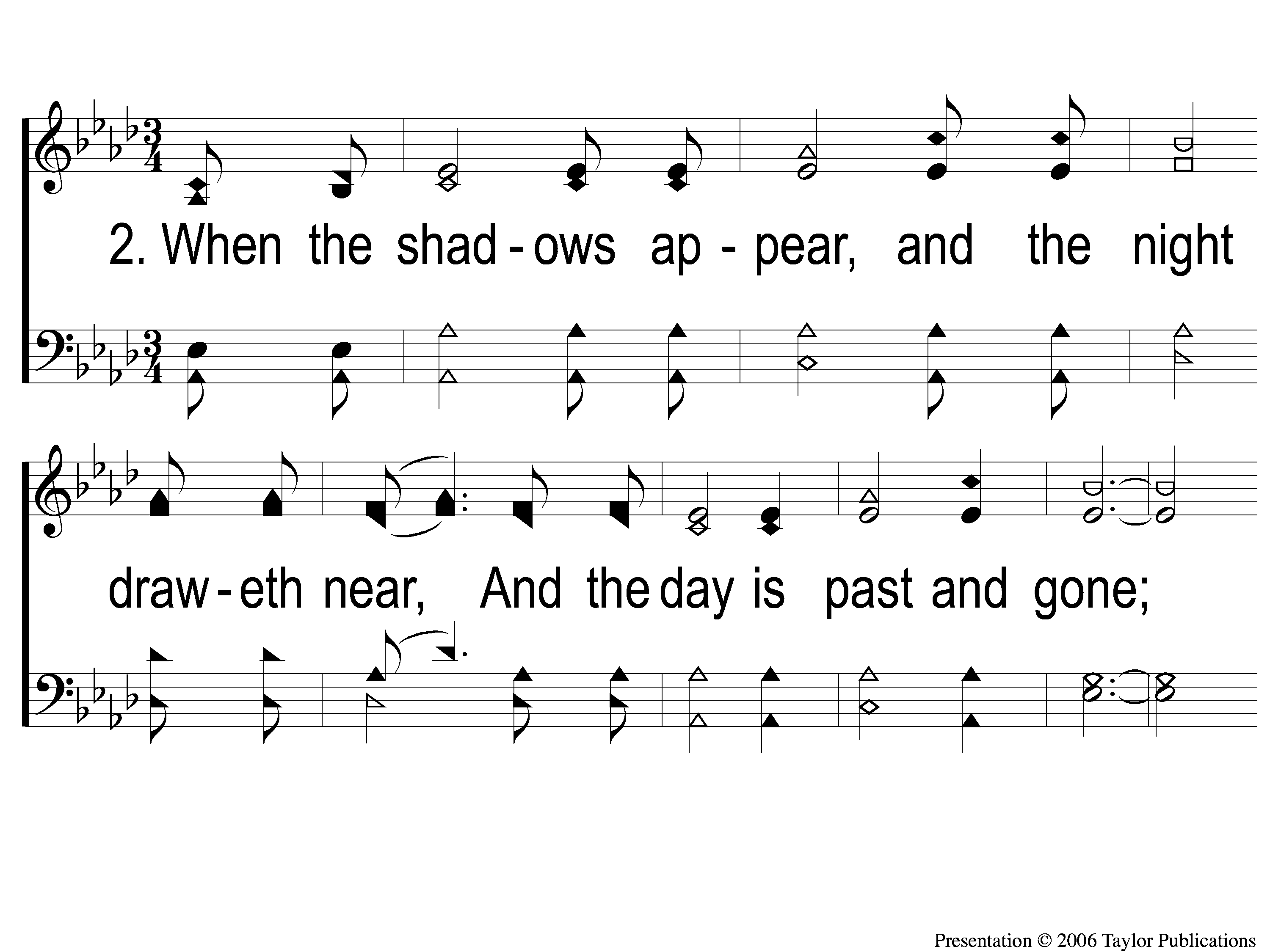 Take My Hand Precious Lord
786
2-1 Take My Hand Precious Lord
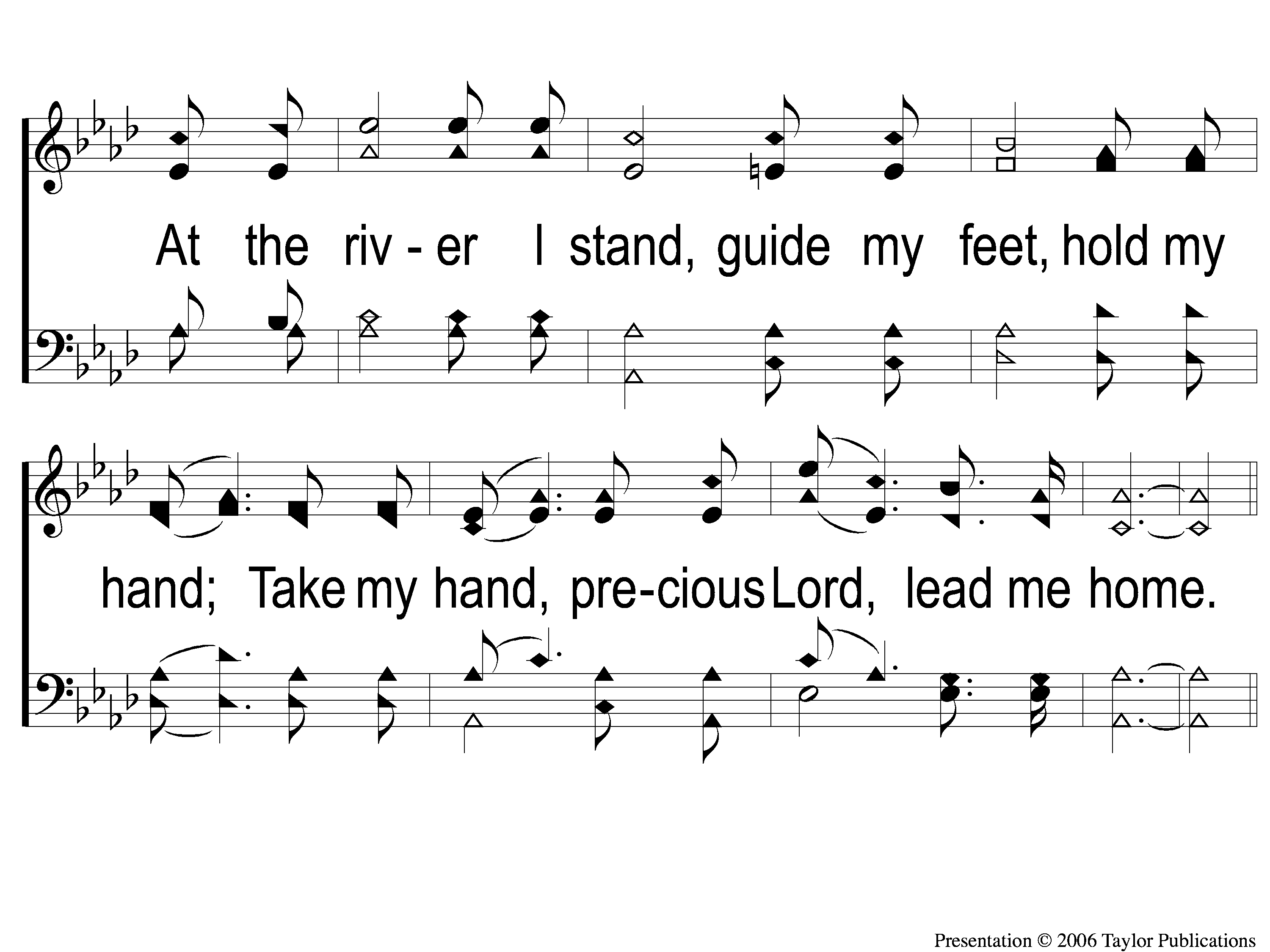 Take My Hand Precious Lord
786
2-2 Take My Hand Precious Lord
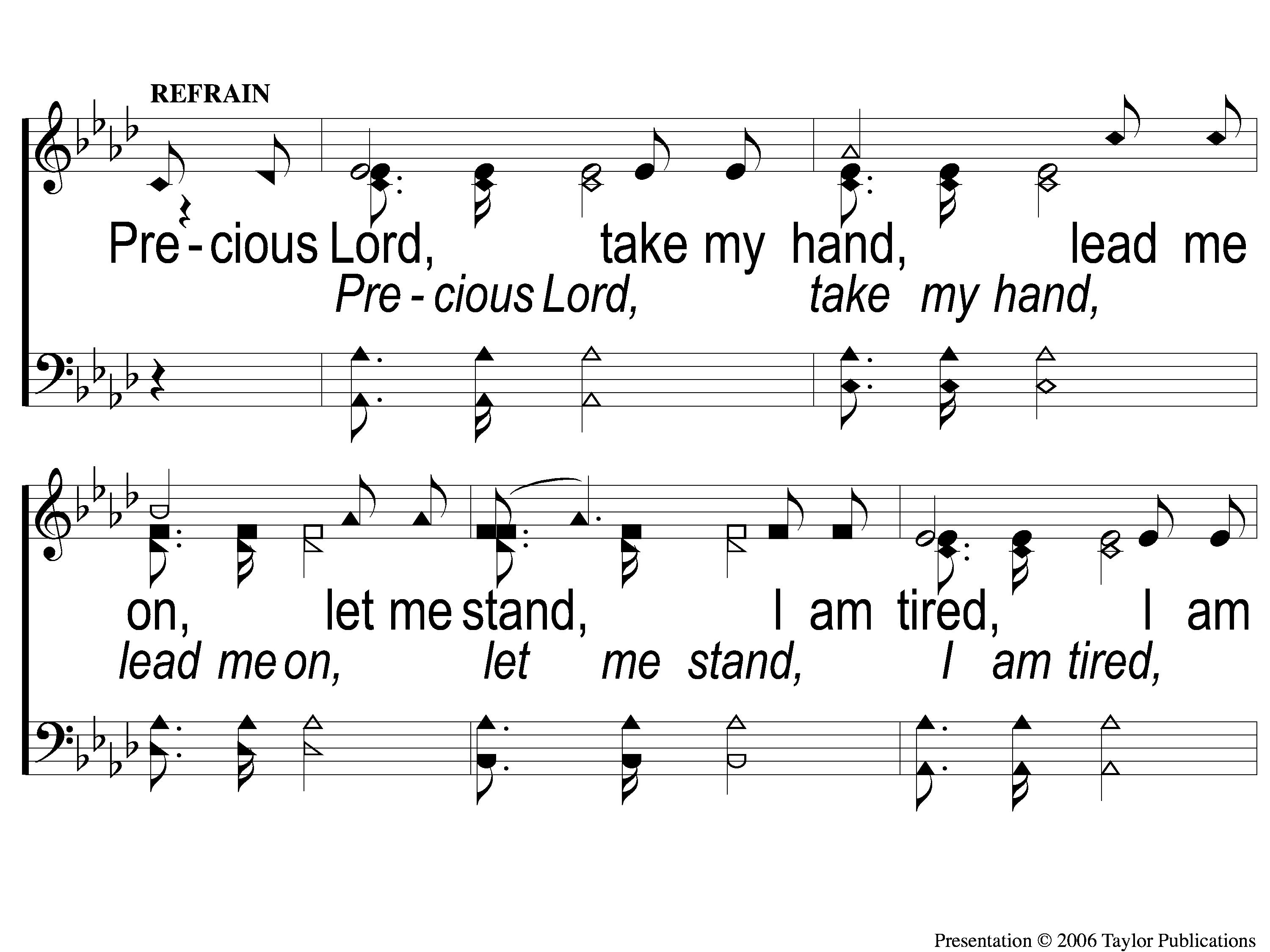 Take My Hand Precious Lord
786
C-1 Take My Hand Precious Lord
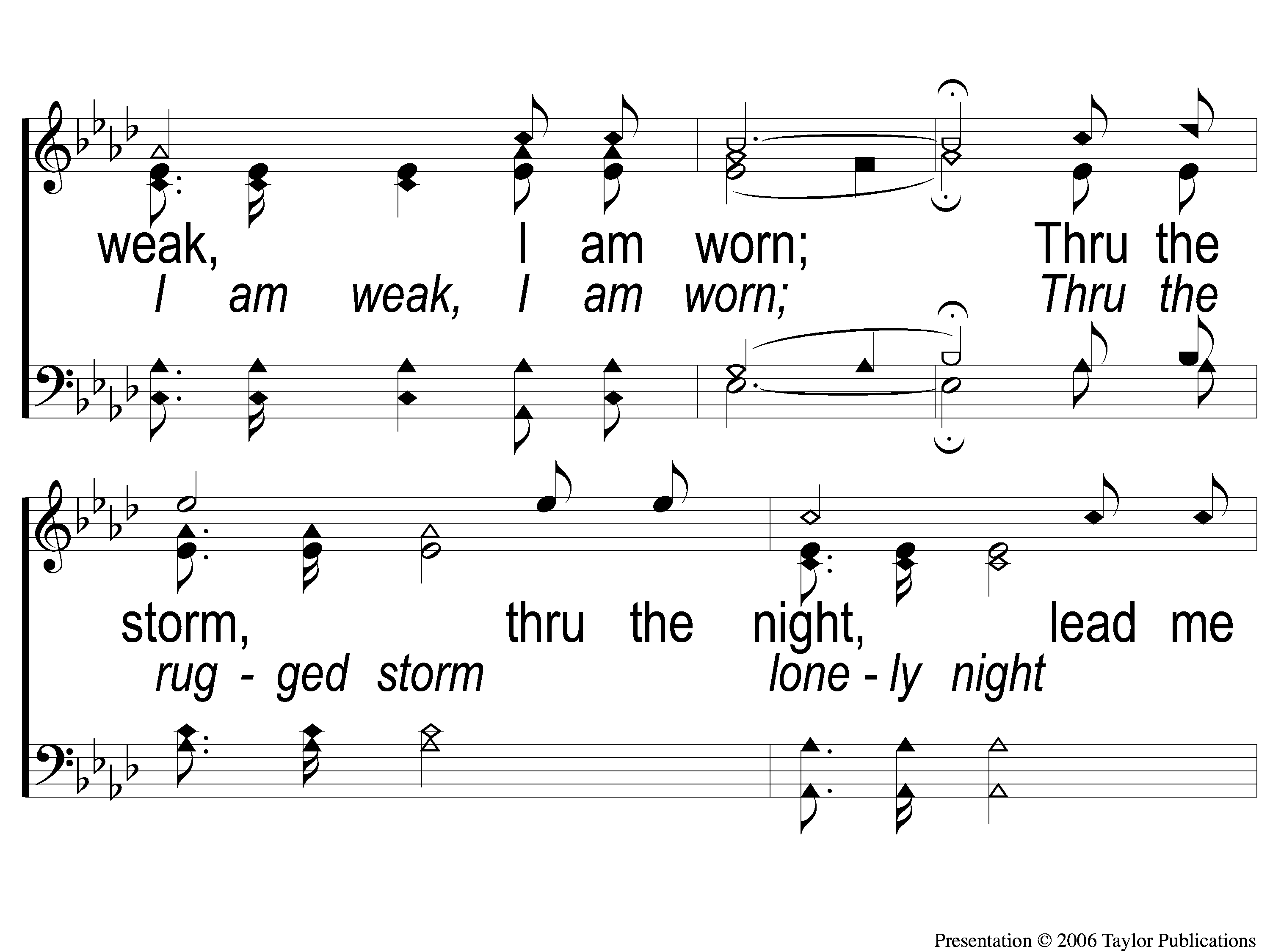 Take My Hand Precious Lord
786
C-2 Take My Hand Precious Lord
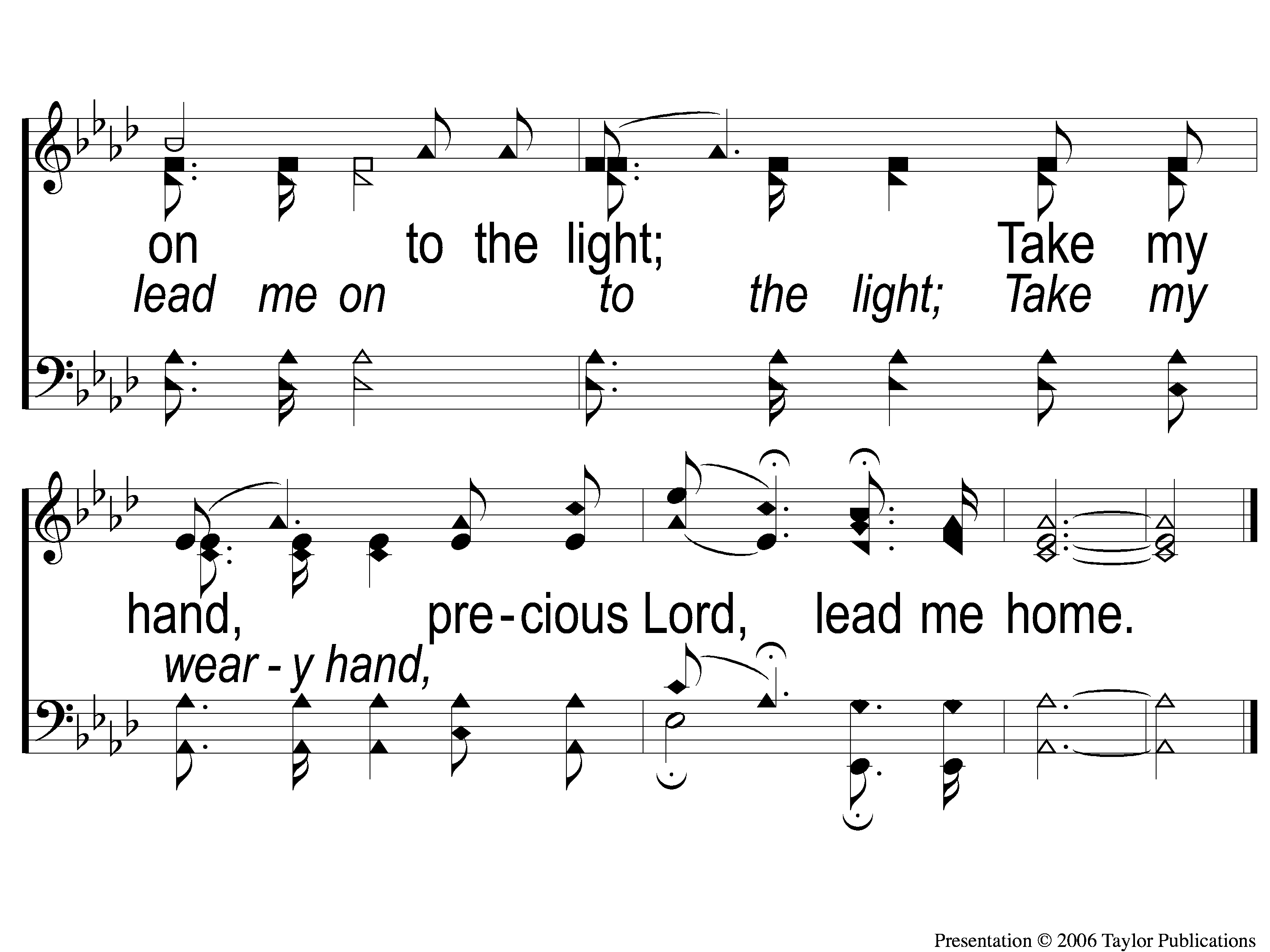 Take My Hand Precious Lord
786
C-3 Take My Hand Precious Lord
OpeningPRAYER
SONG:
Higher Ground
#539
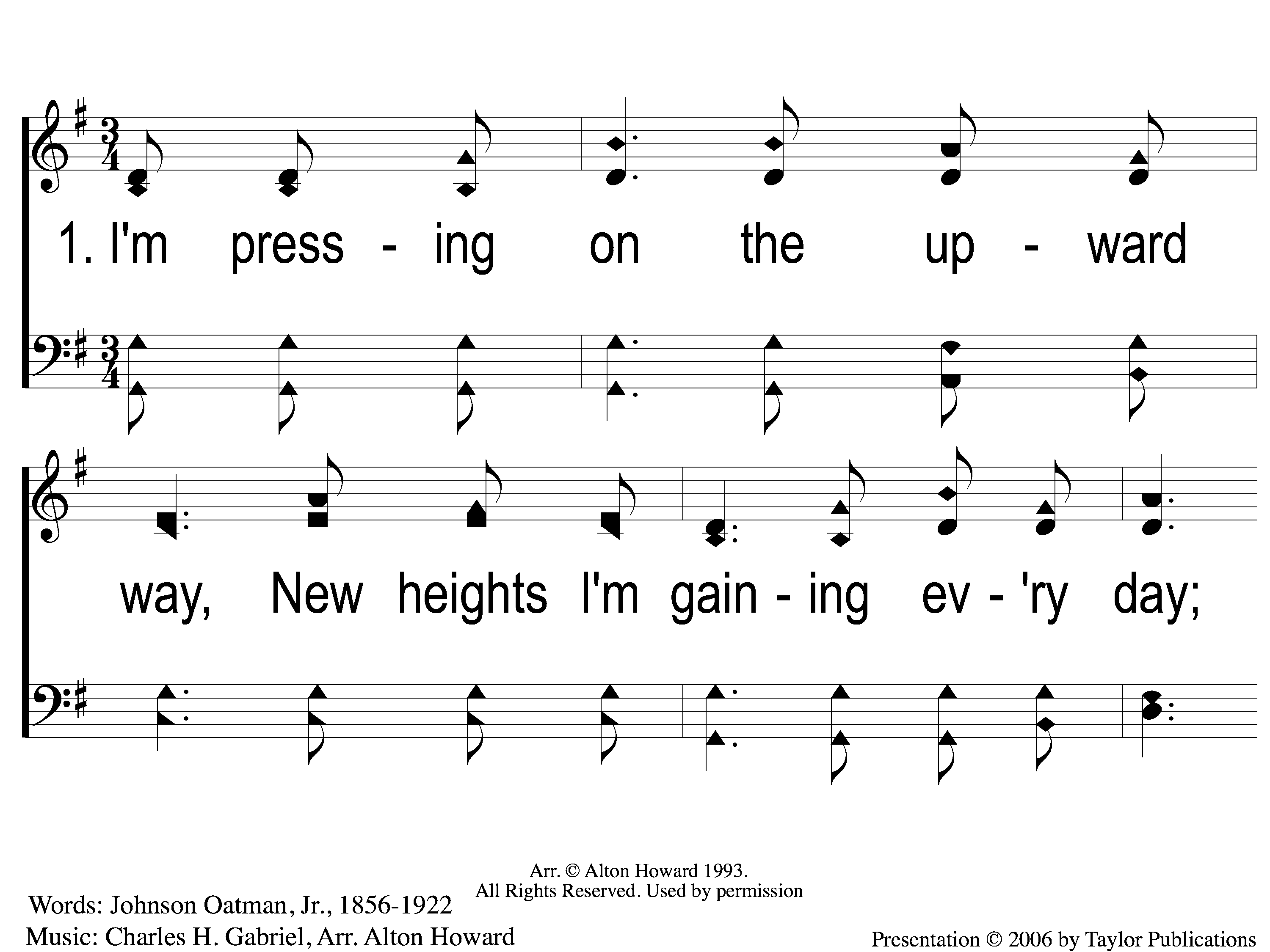 Higher Ground
539
1-1 Higher Ground
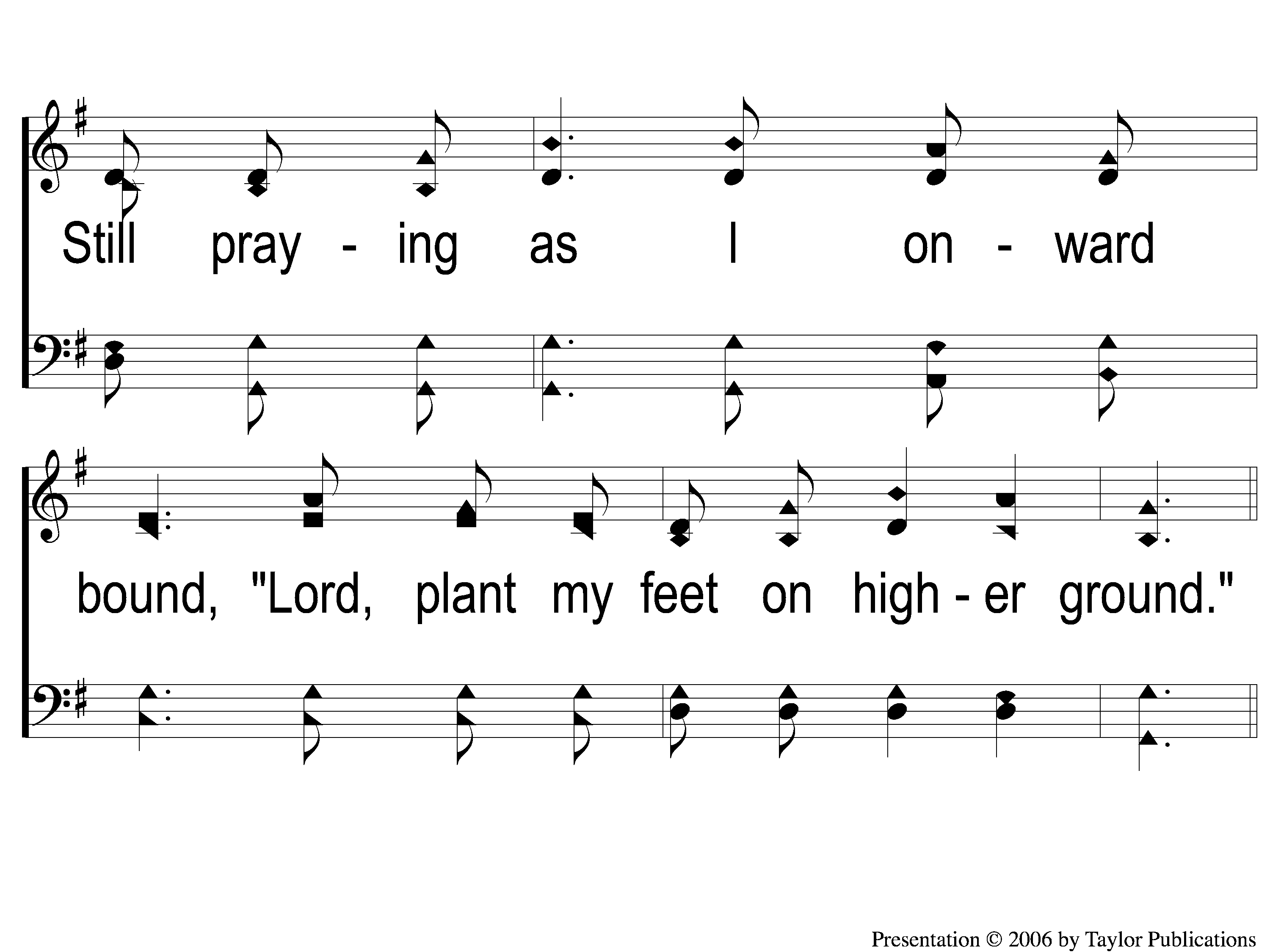 Higher Ground
539
1-2 Higher Ground
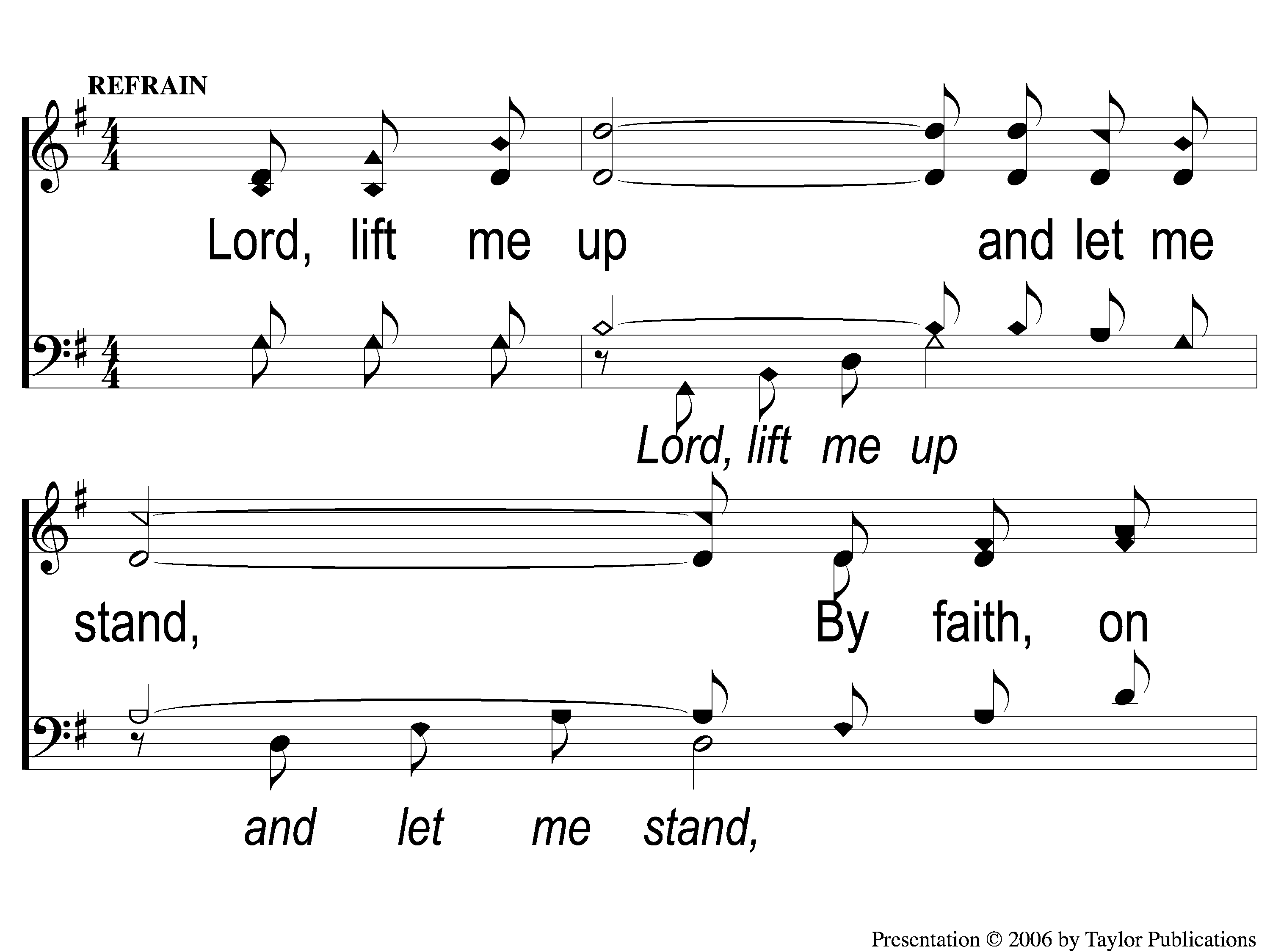 Higher Ground
539
C-1 Higher Ground
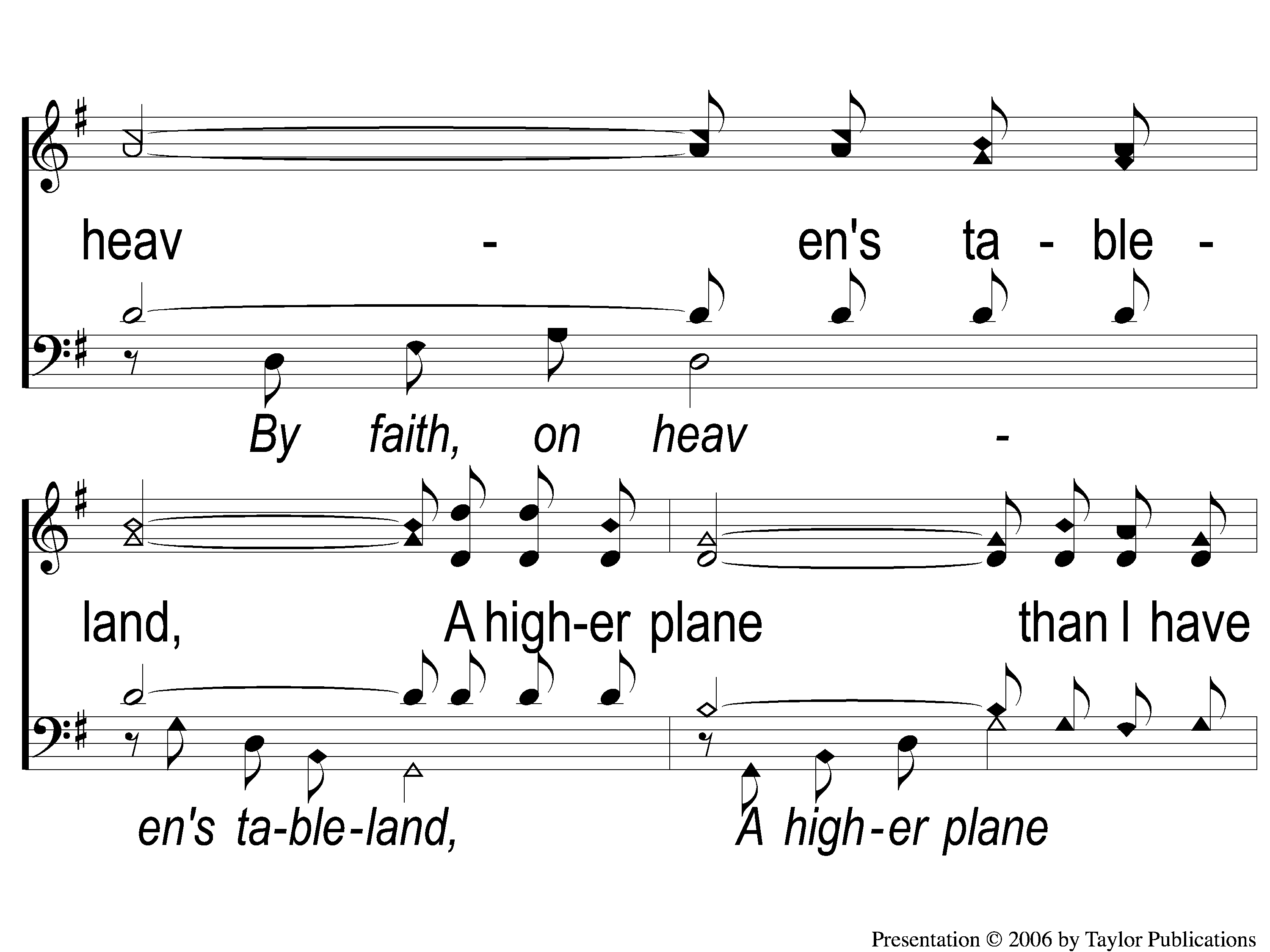 Higher Ground
539
C-2 Higher Ground
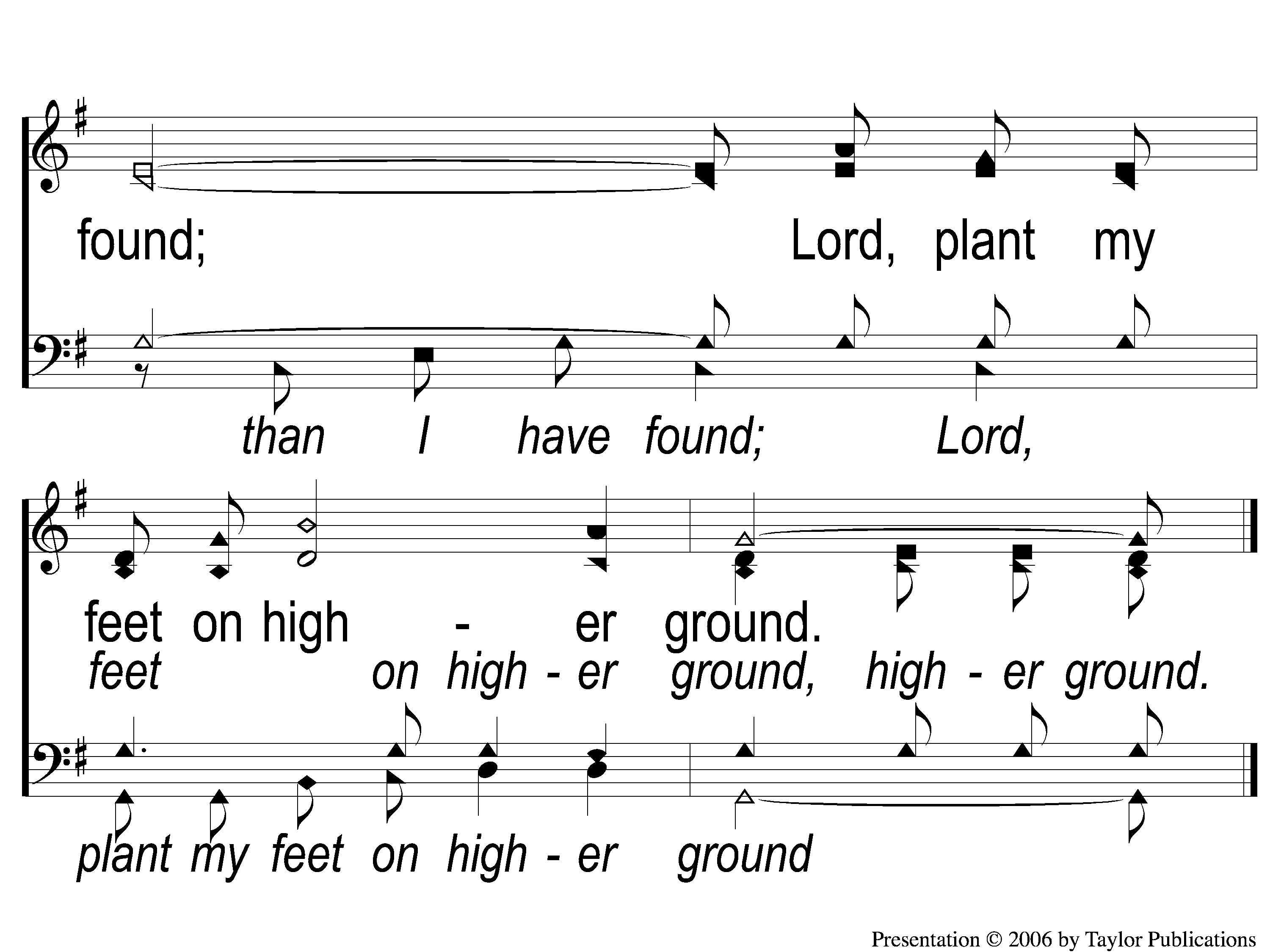 Higher Ground
539
C-3 Higher Ground
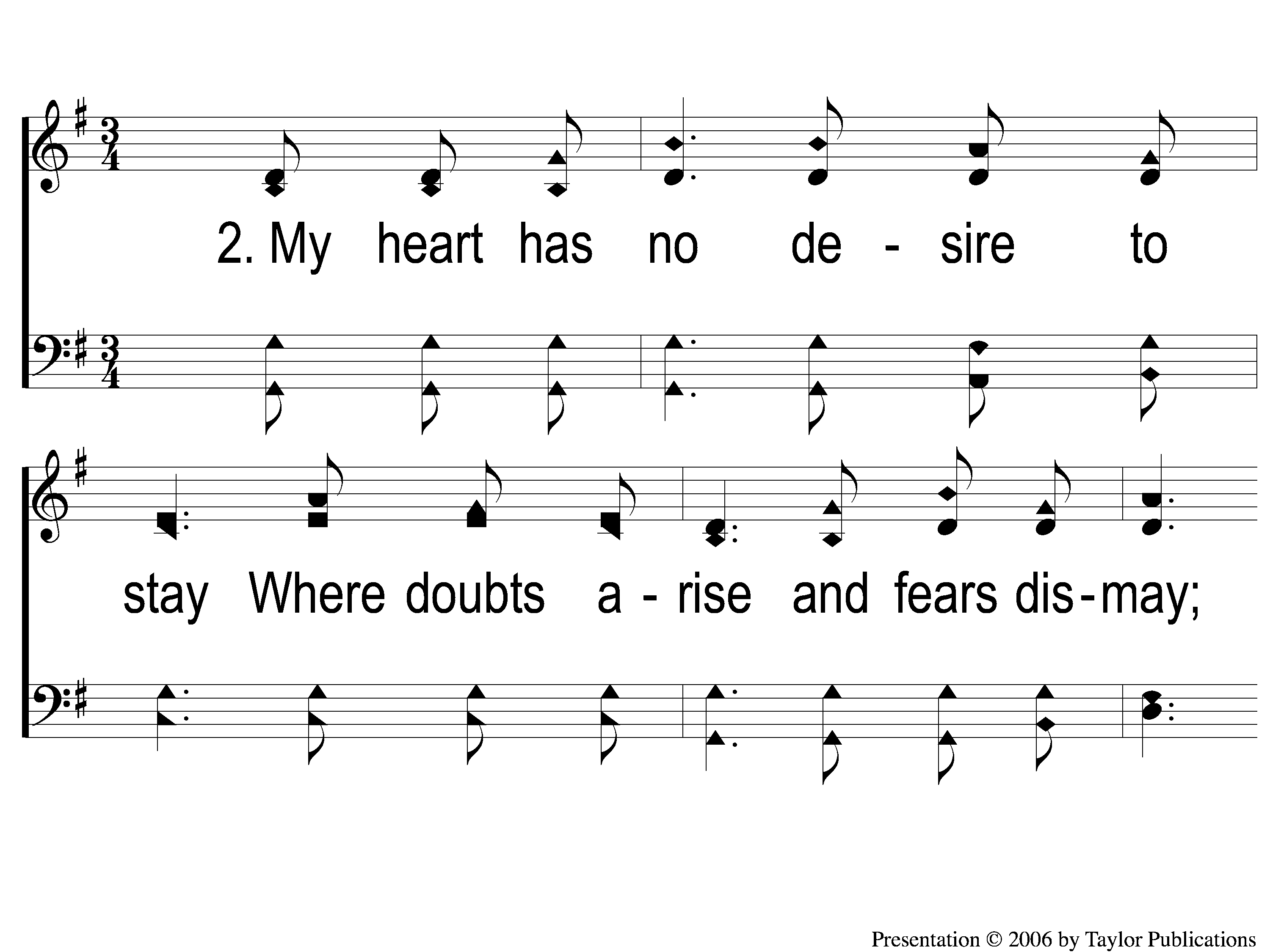 Higher Ground
539
2-1 Higher Ground
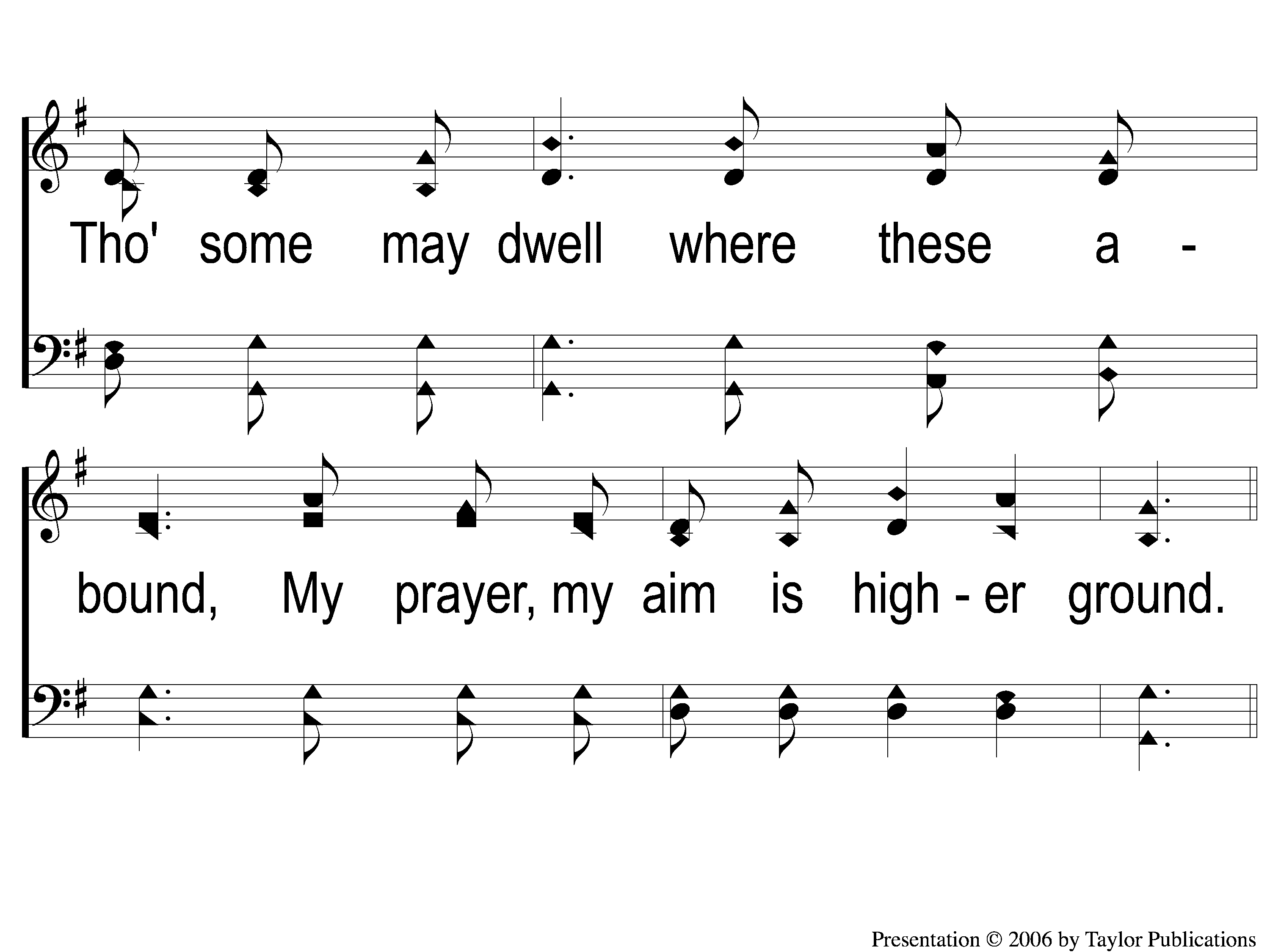 Higher Ground
539
2-2 Higher Ground
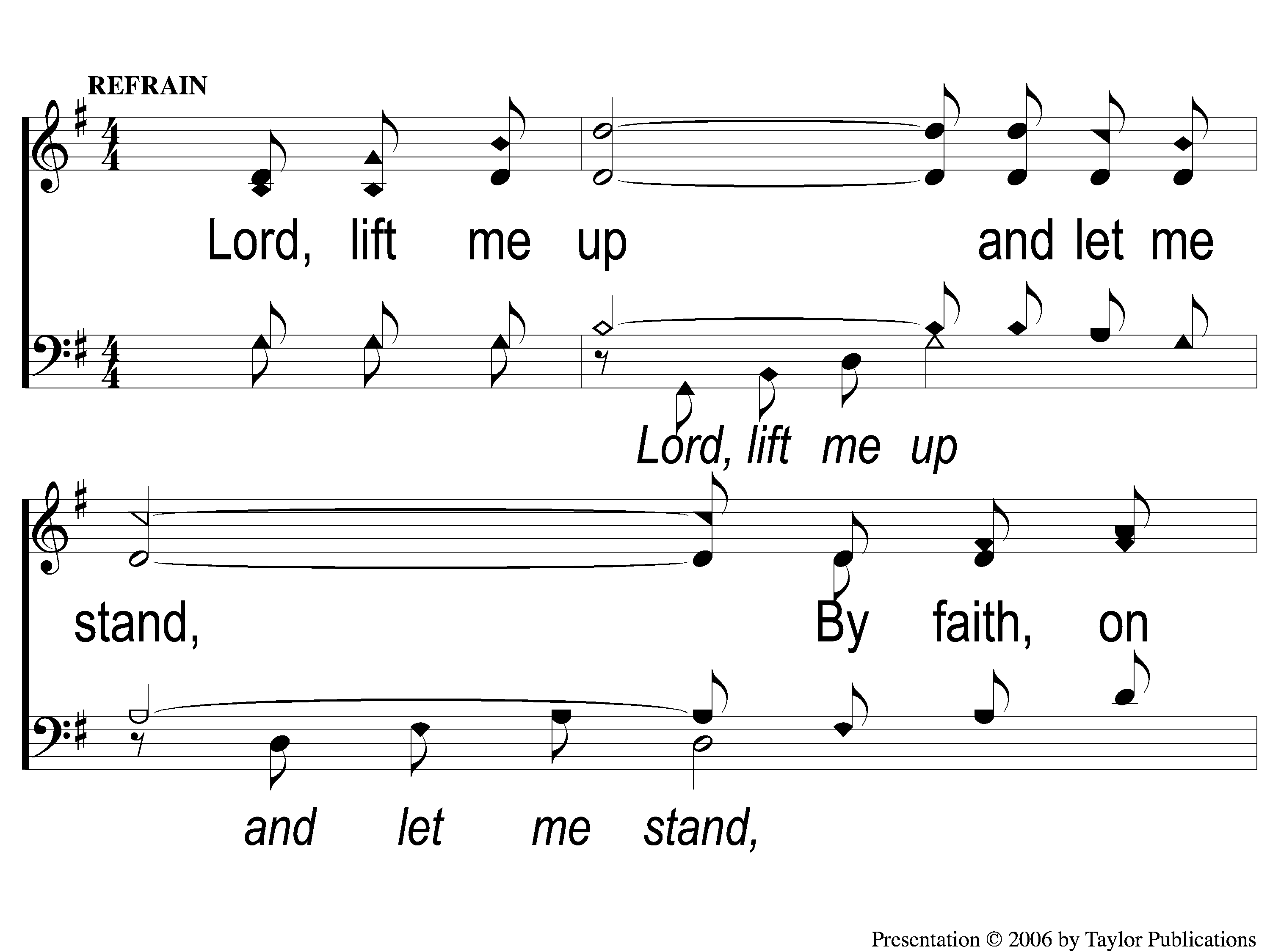 Higher Ground
539
C-1 Higher Ground
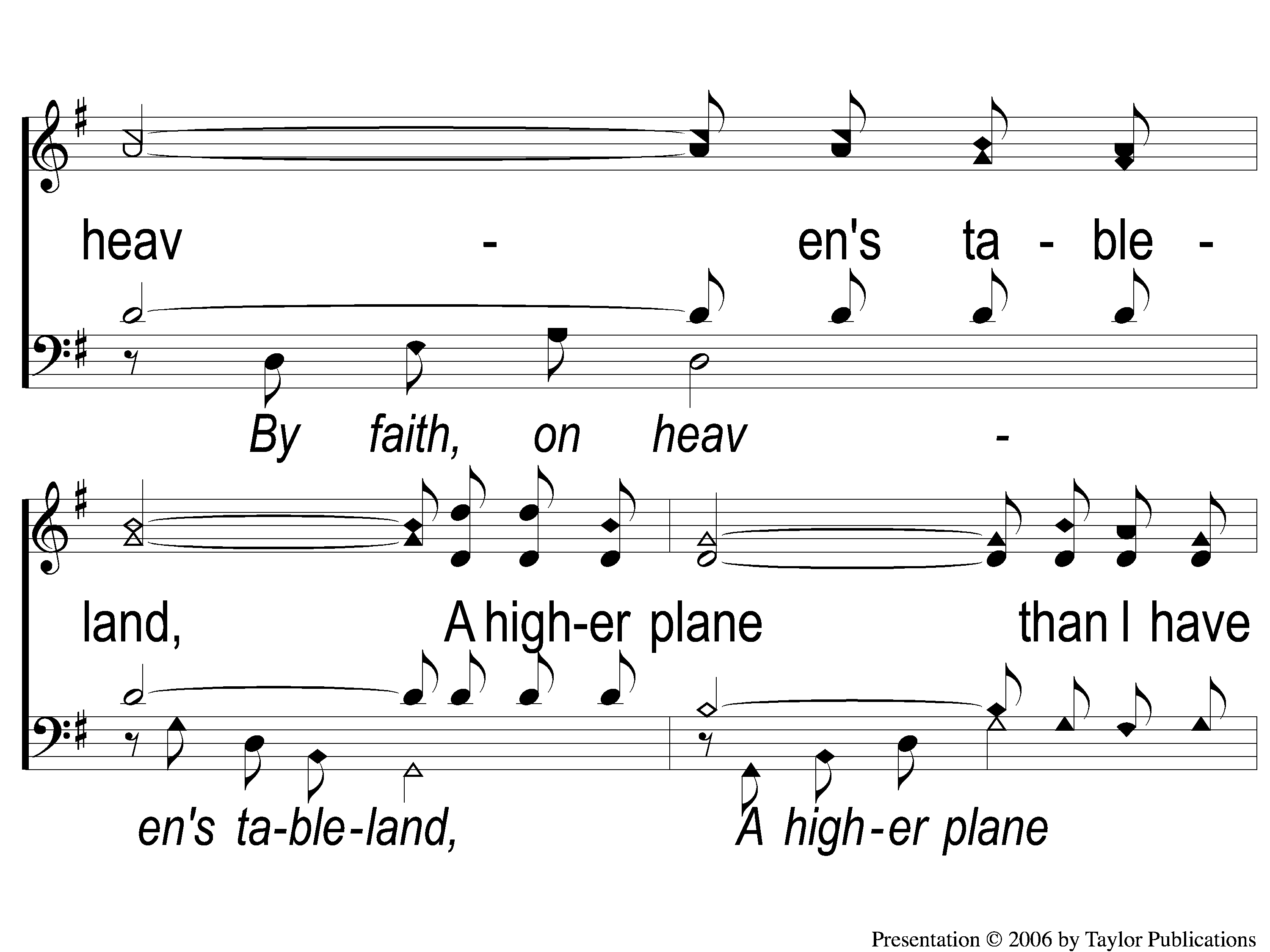 Higher Ground
539
C-2 Higher Ground
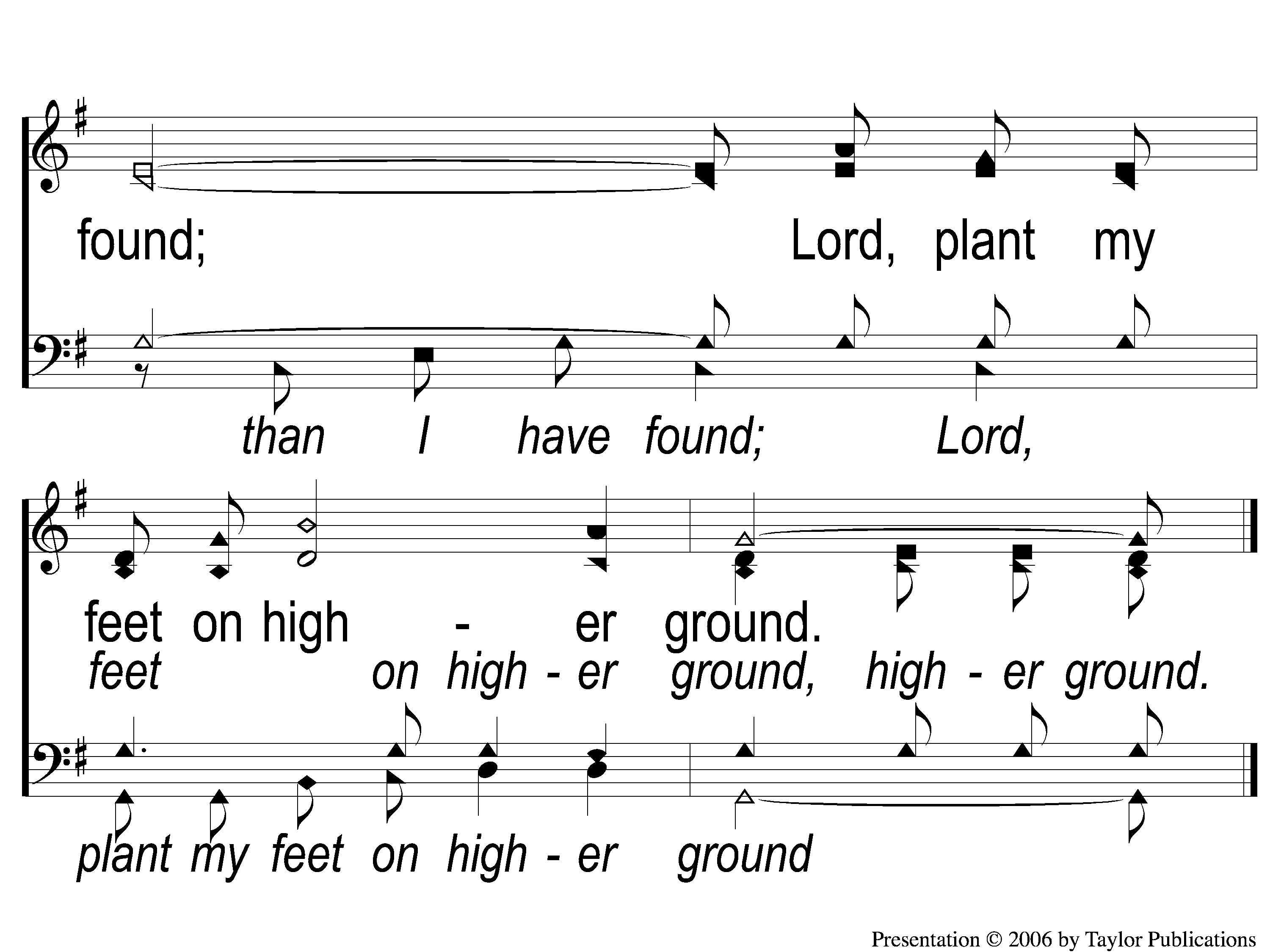 Higher Ground
539
C-3 Higher Ground
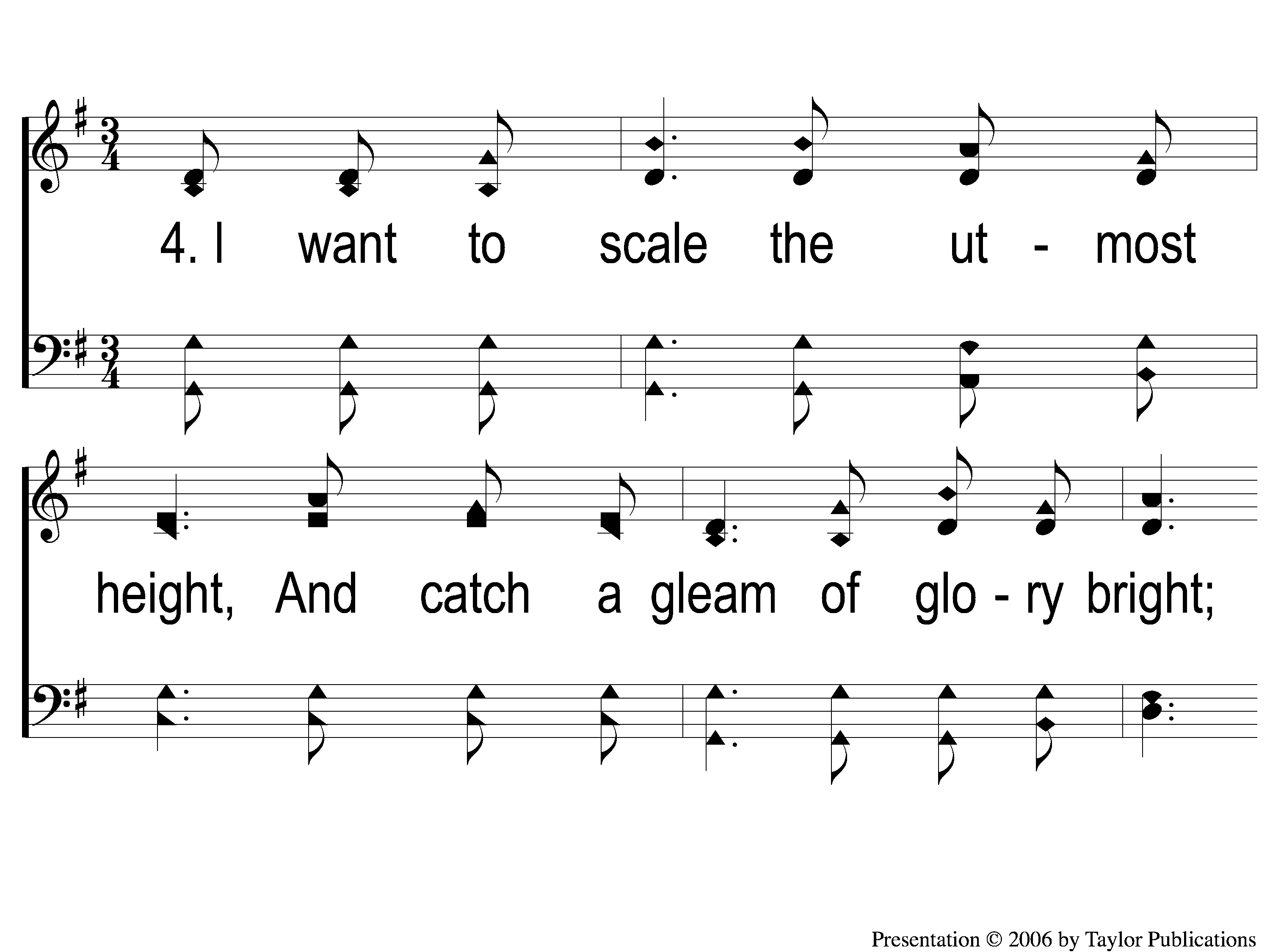 Higher Ground
539
4-1 Higher Ground
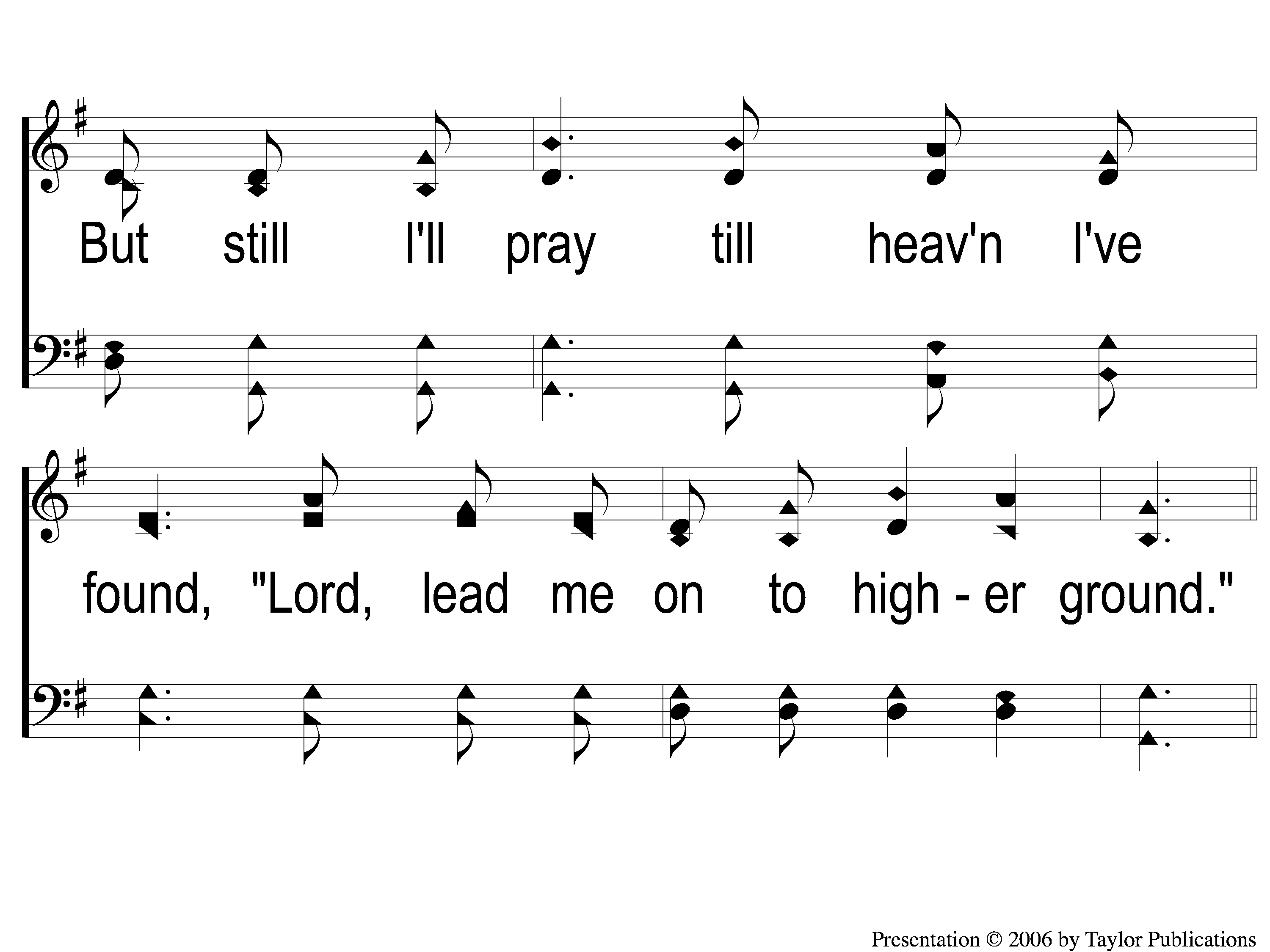 Higher Ground
539
4-2 Higher Ground
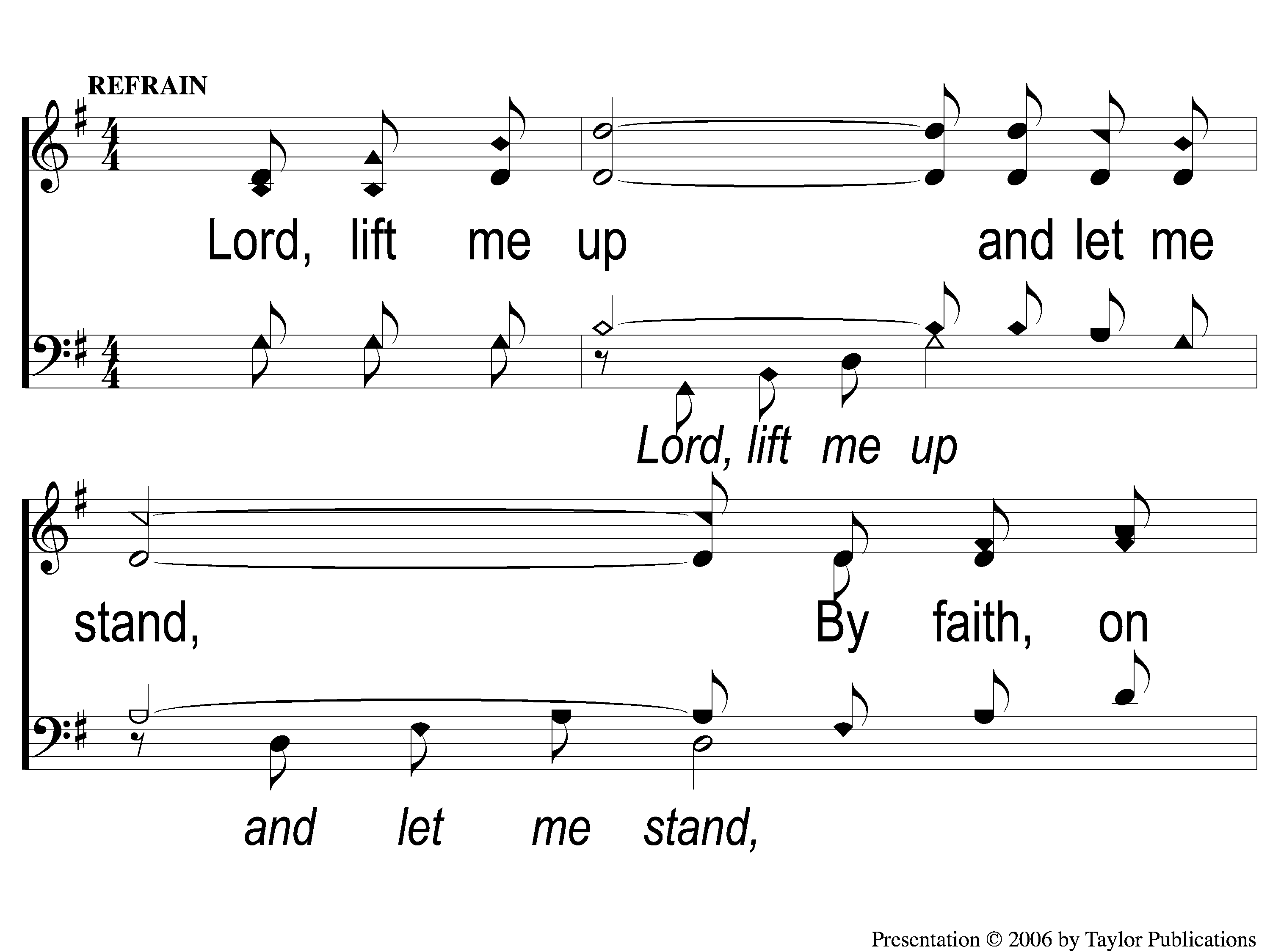 Higher Ground
539
C-1 Higher Ground
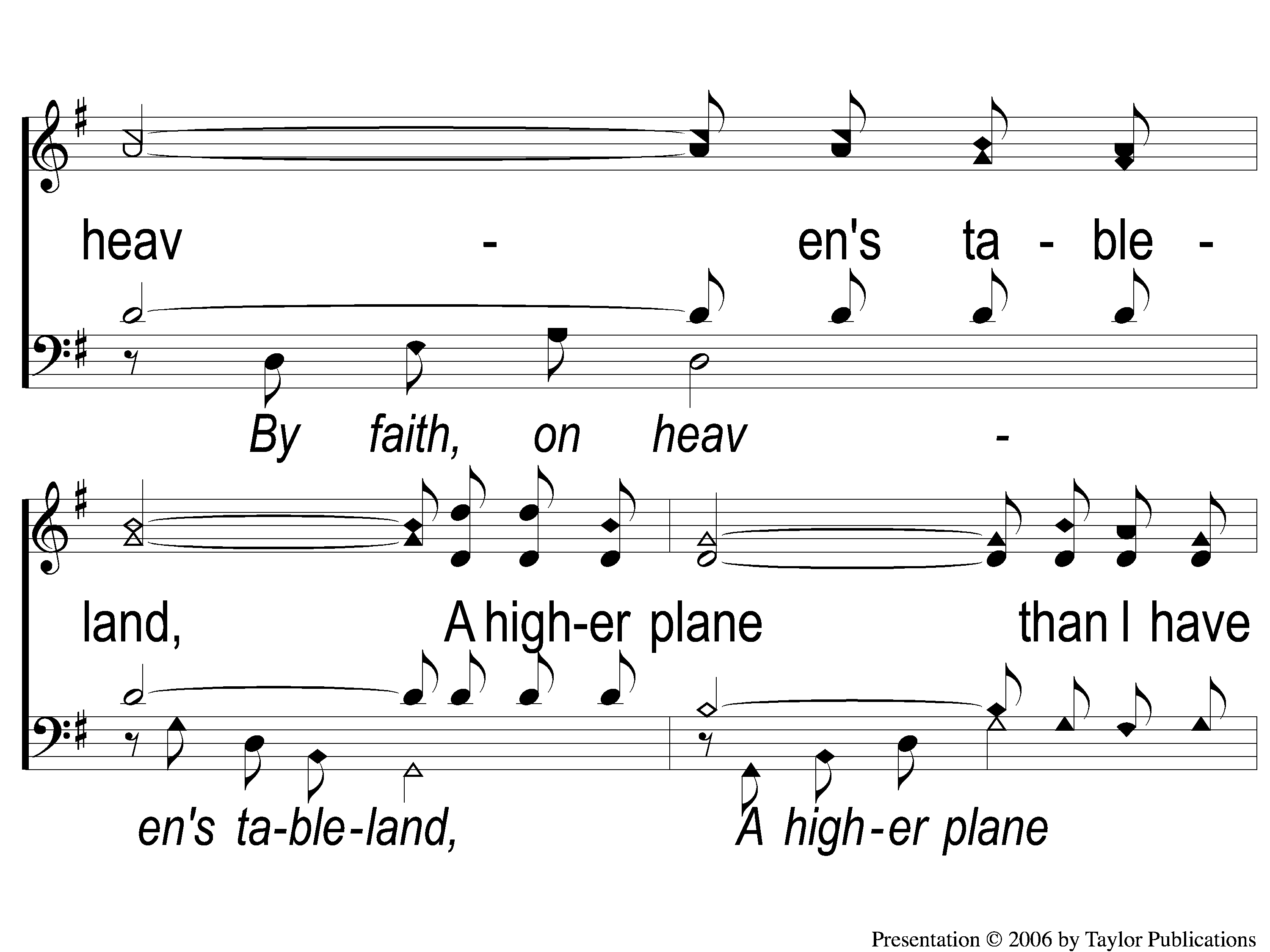 Higher Ground
539
C-2 Higher Ground
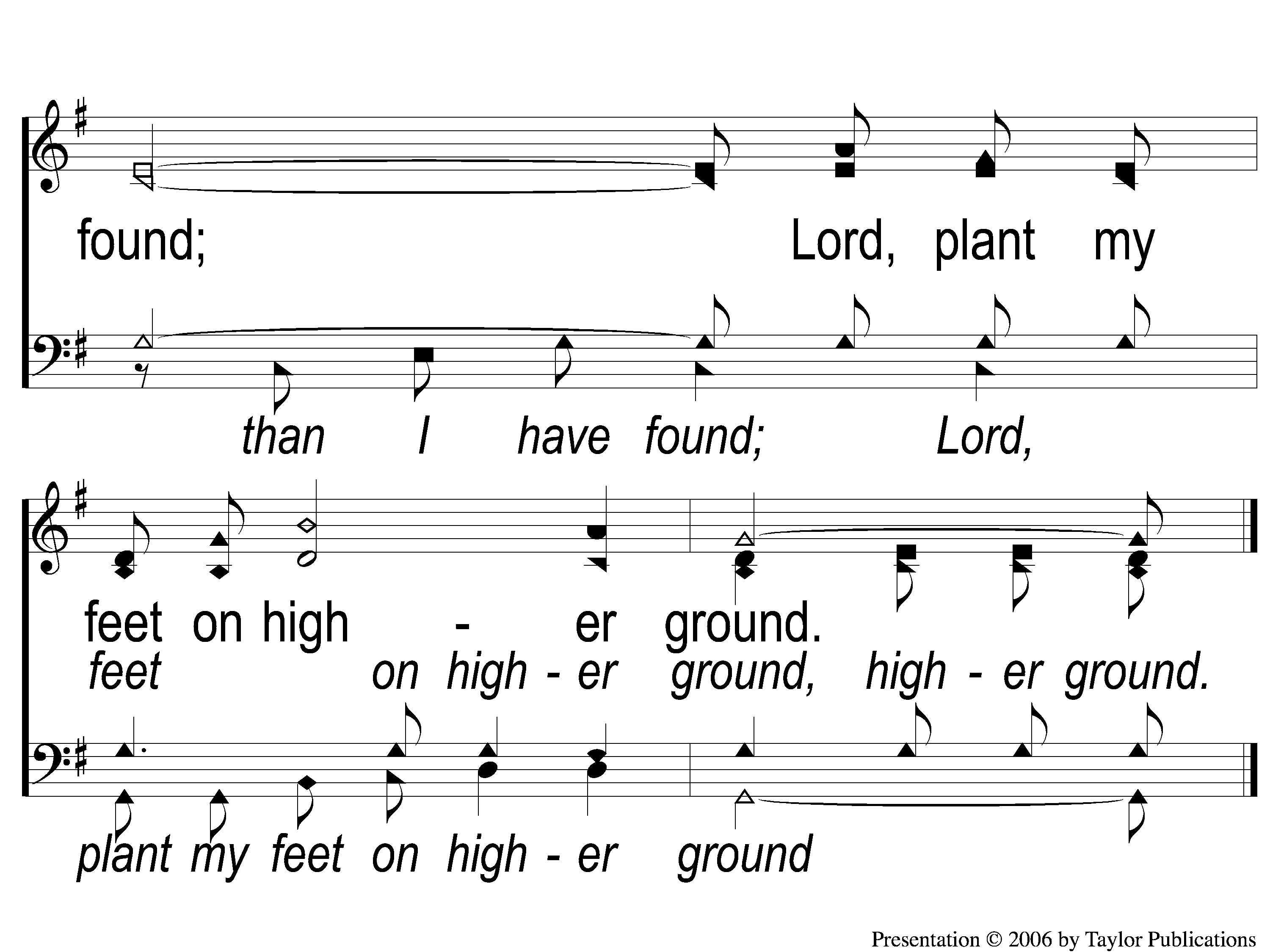 Higher Ground
539
C-3 Higher Ground
SONG:
The Glory Land Way
#535
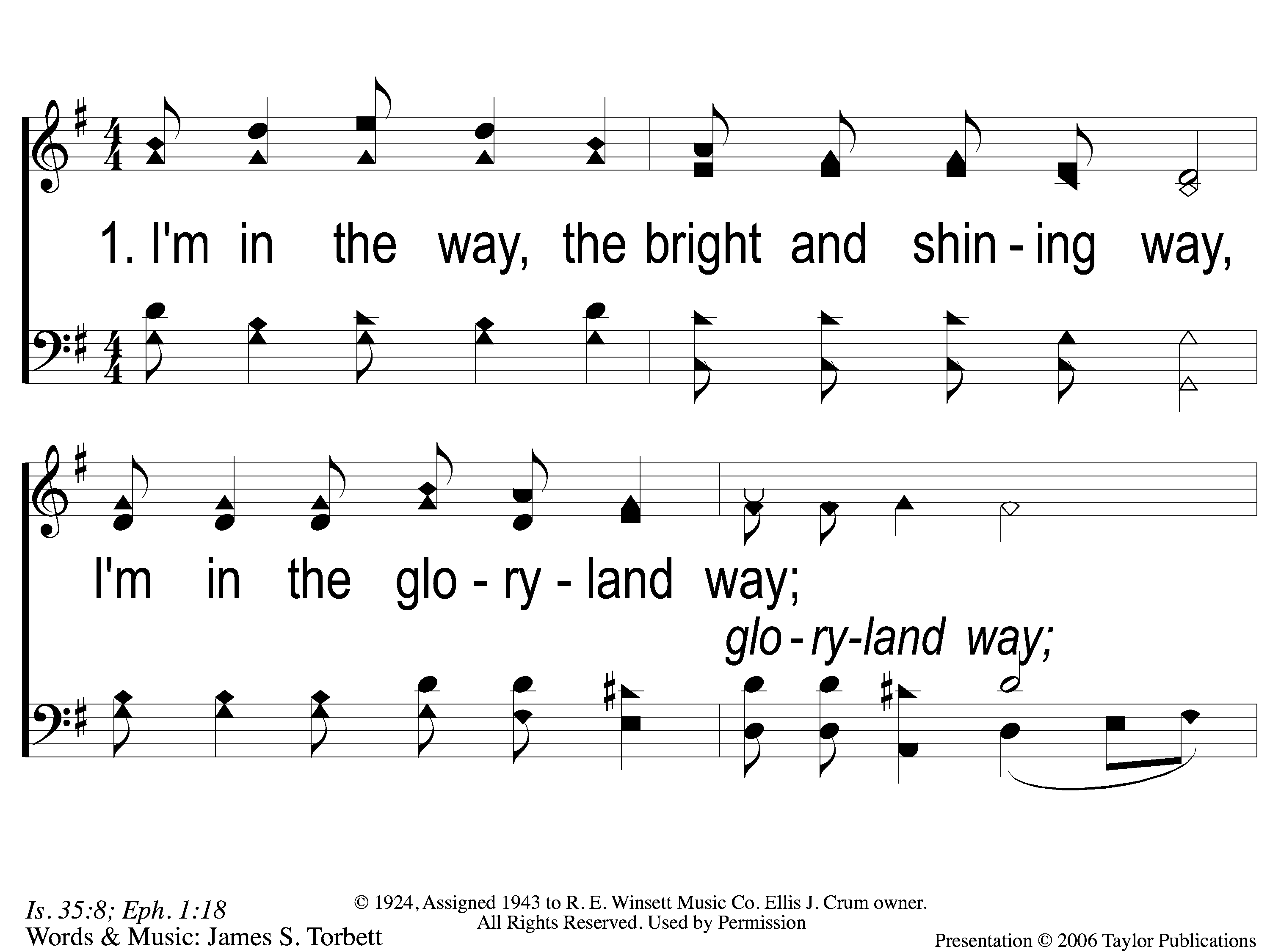 The Glory Land Way
535
1-1 The Glory Land Way
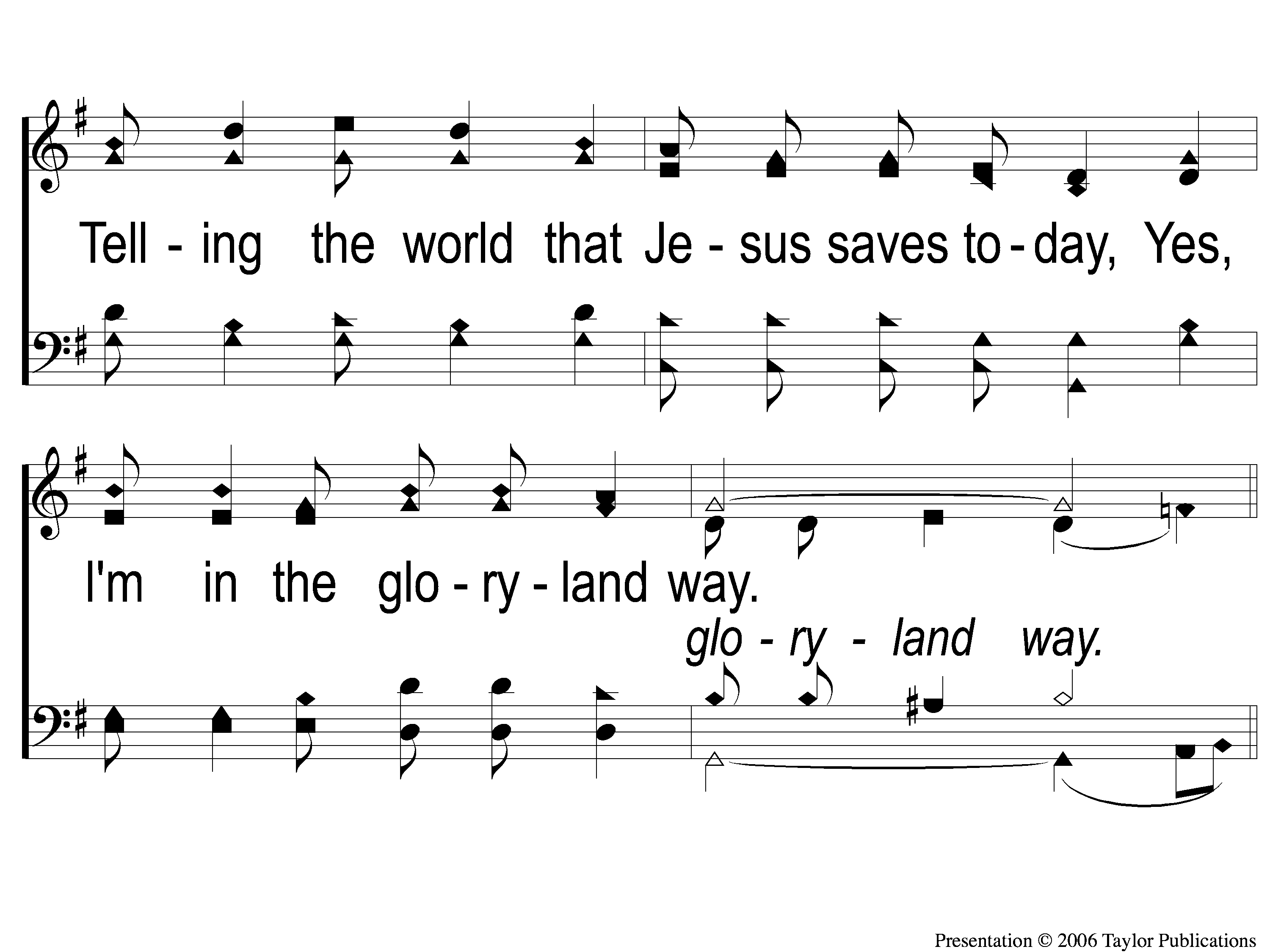 The Glory Land Way
535
1-2 The Glory Land Way
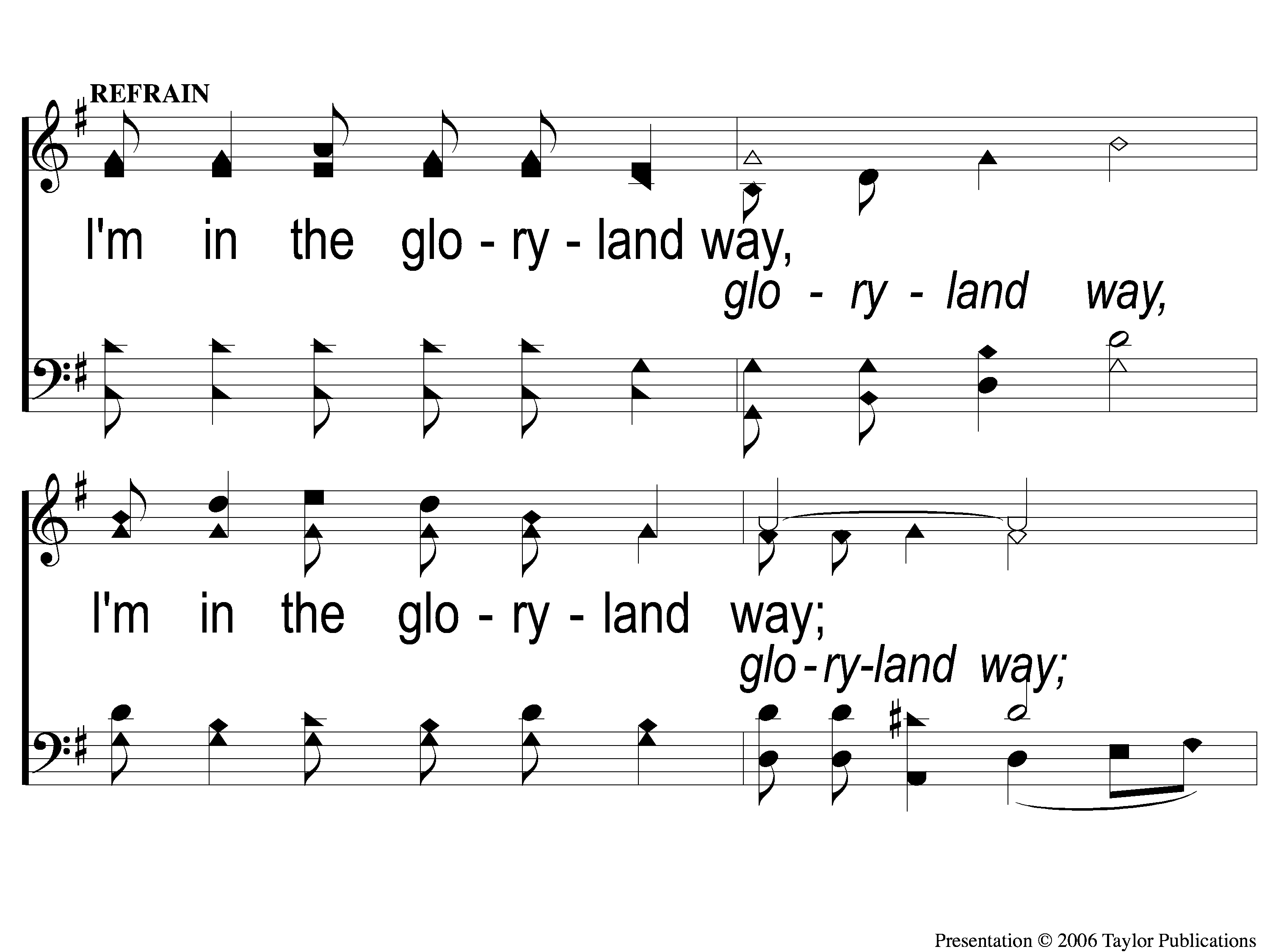 The Glory Land Way
535
C-1 The Glory Land Way
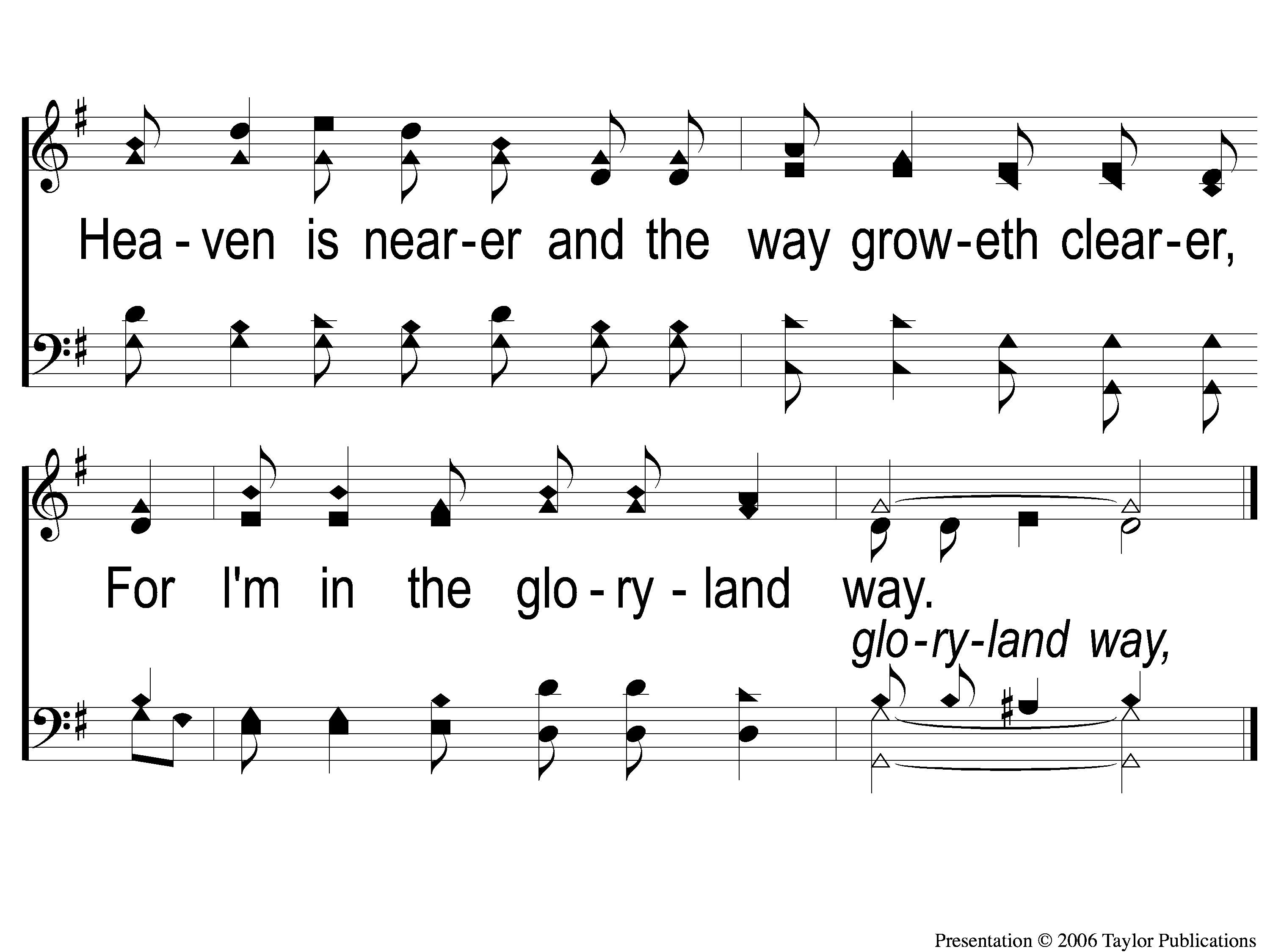 The Glory Land Way
535
C-2 The Glory Land Way
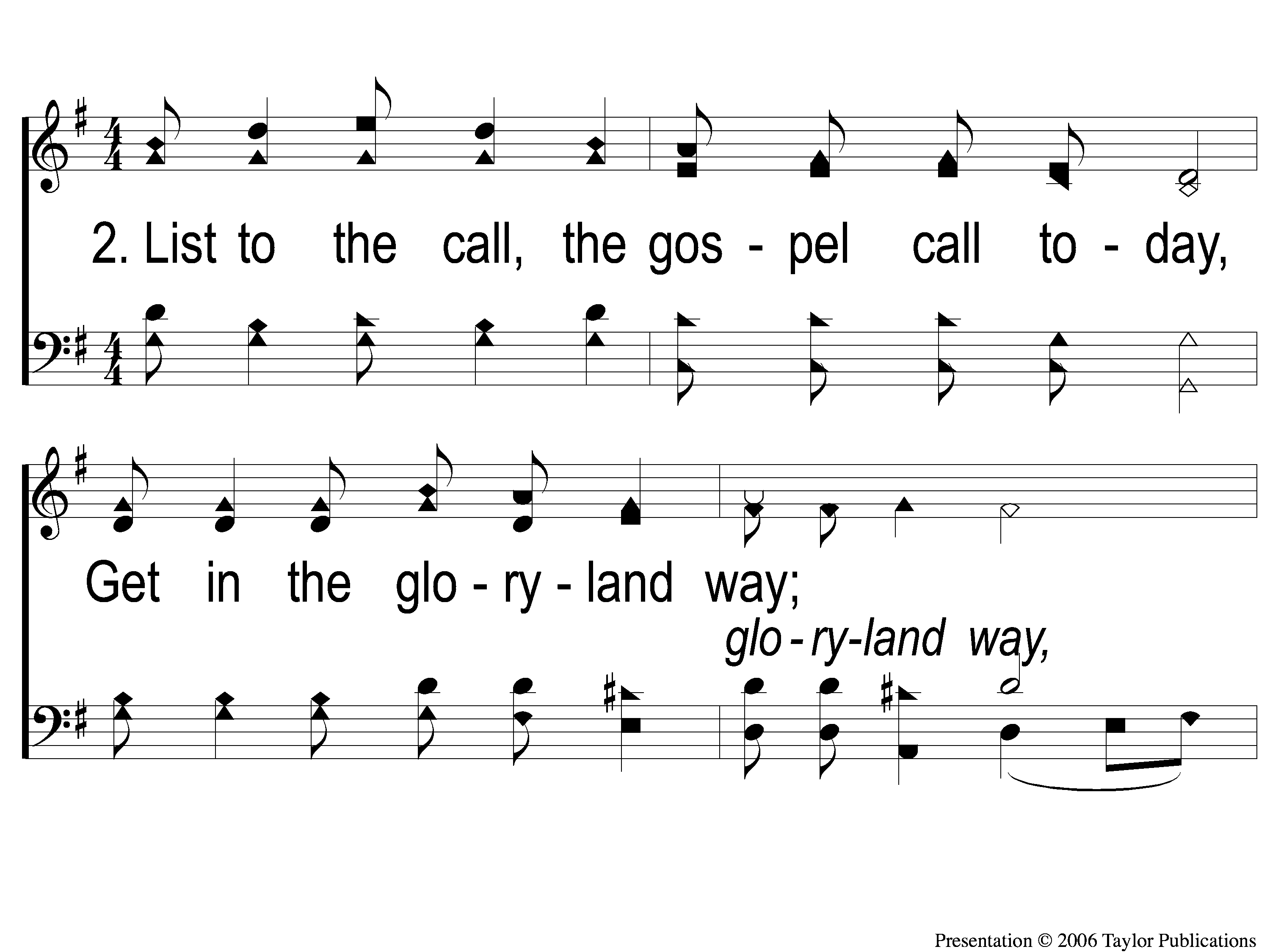 The Glory Land Way
535
2-1 The Glory Land Way
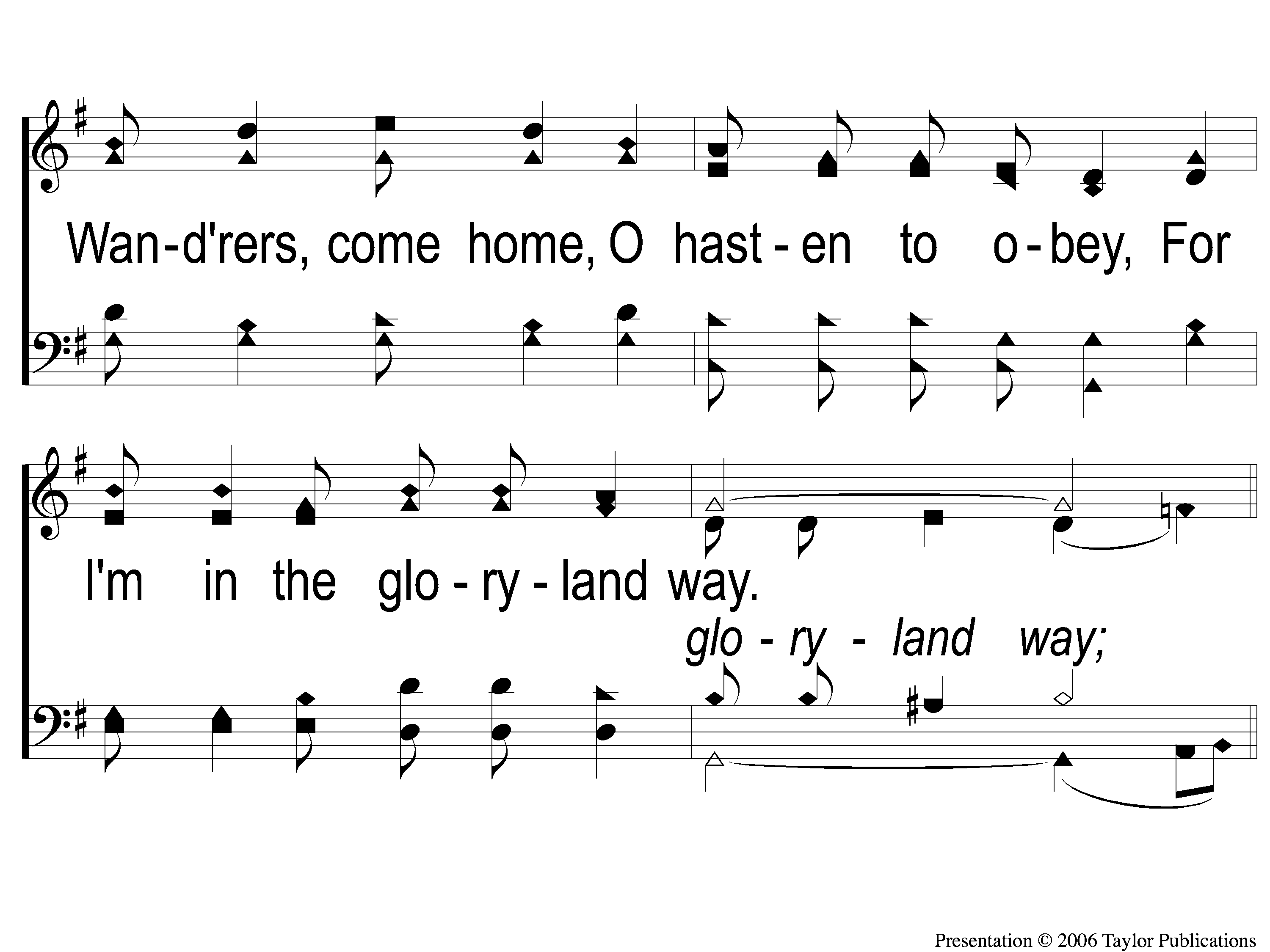 The Glory Land Way
535
2-2 The Glory Land Way
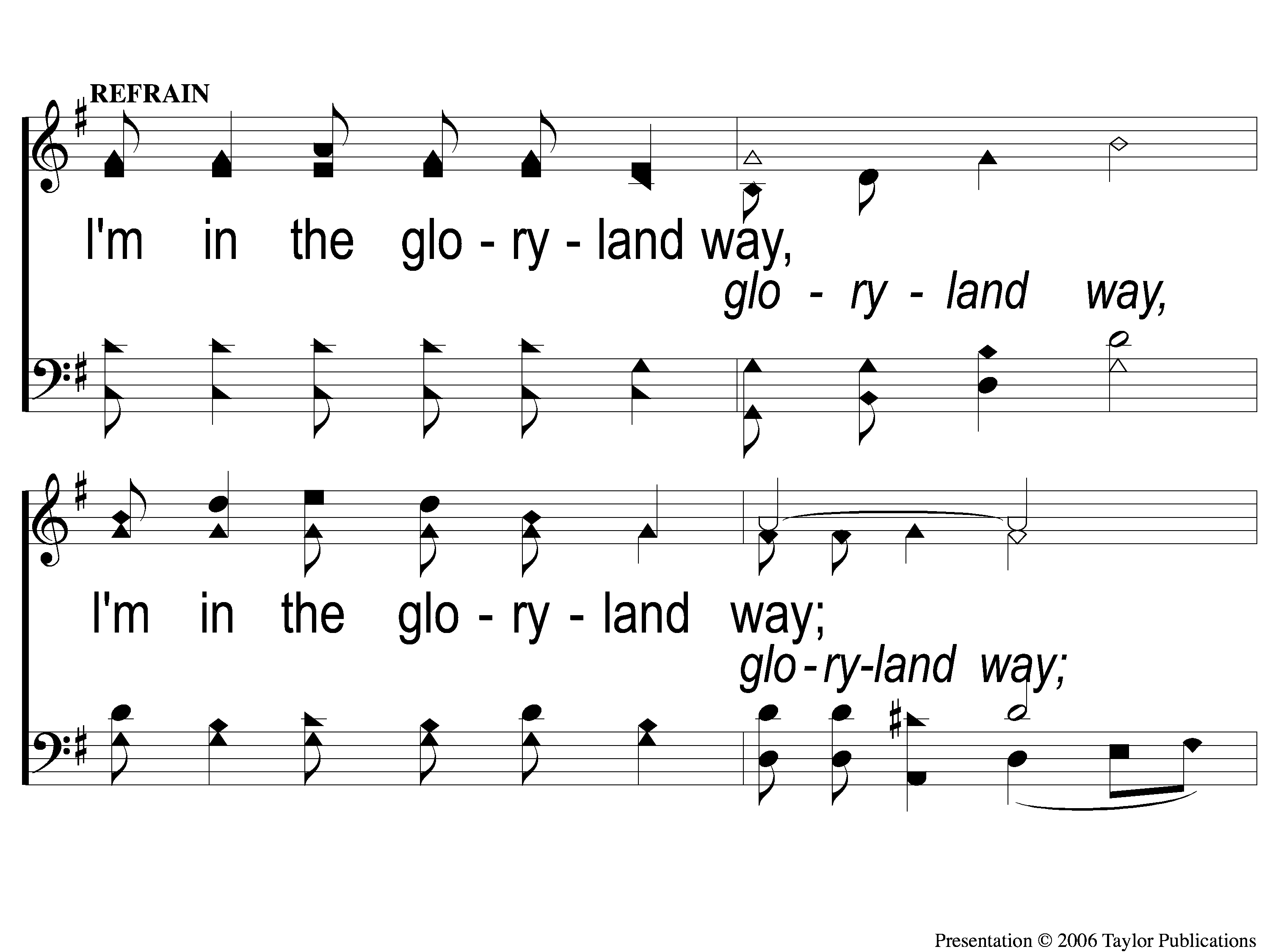 The Glory Land Way
535
C-1 The Glory Land Way
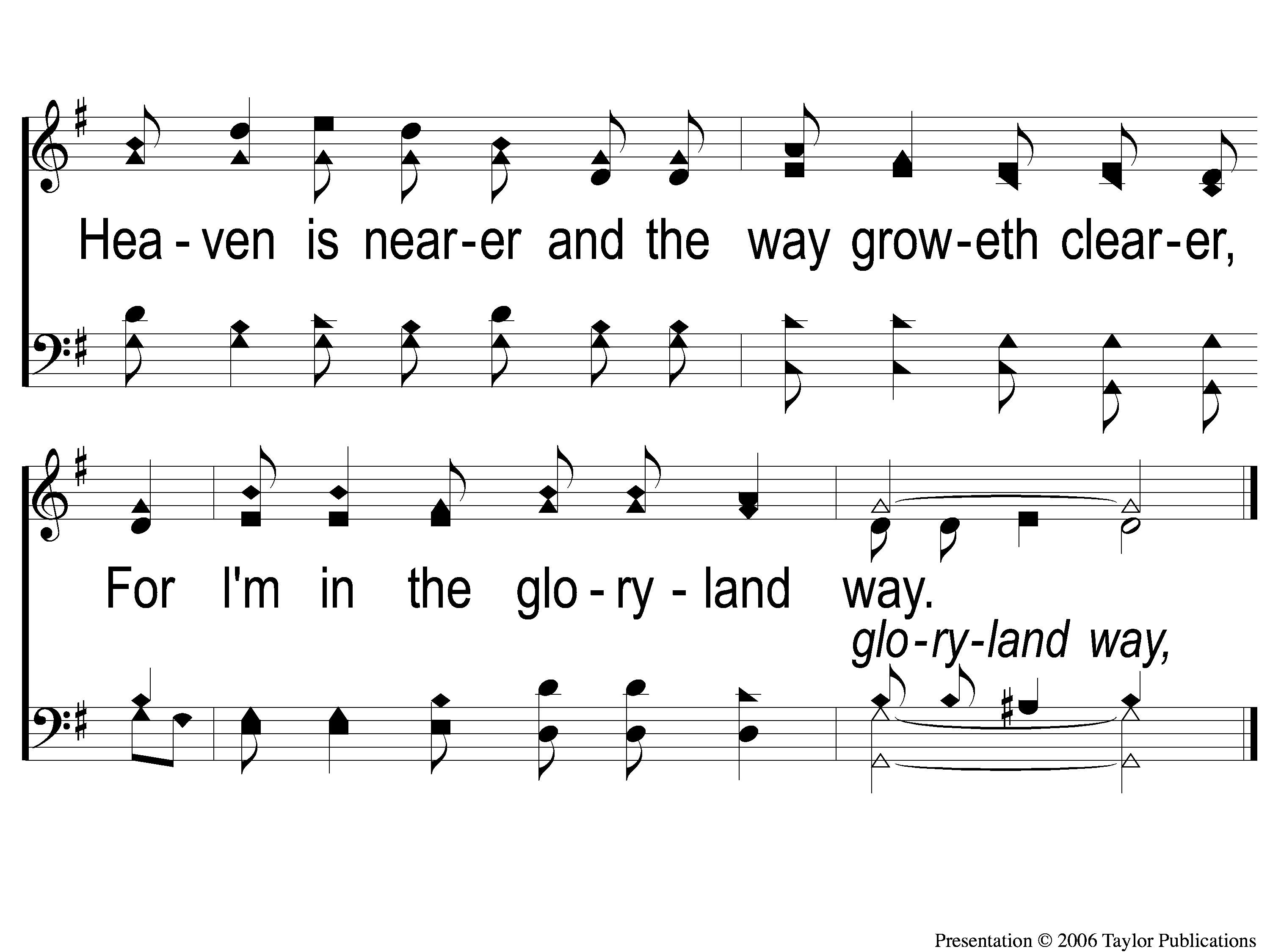 The Glory Land Way
535
C-2 The Glory Land Way
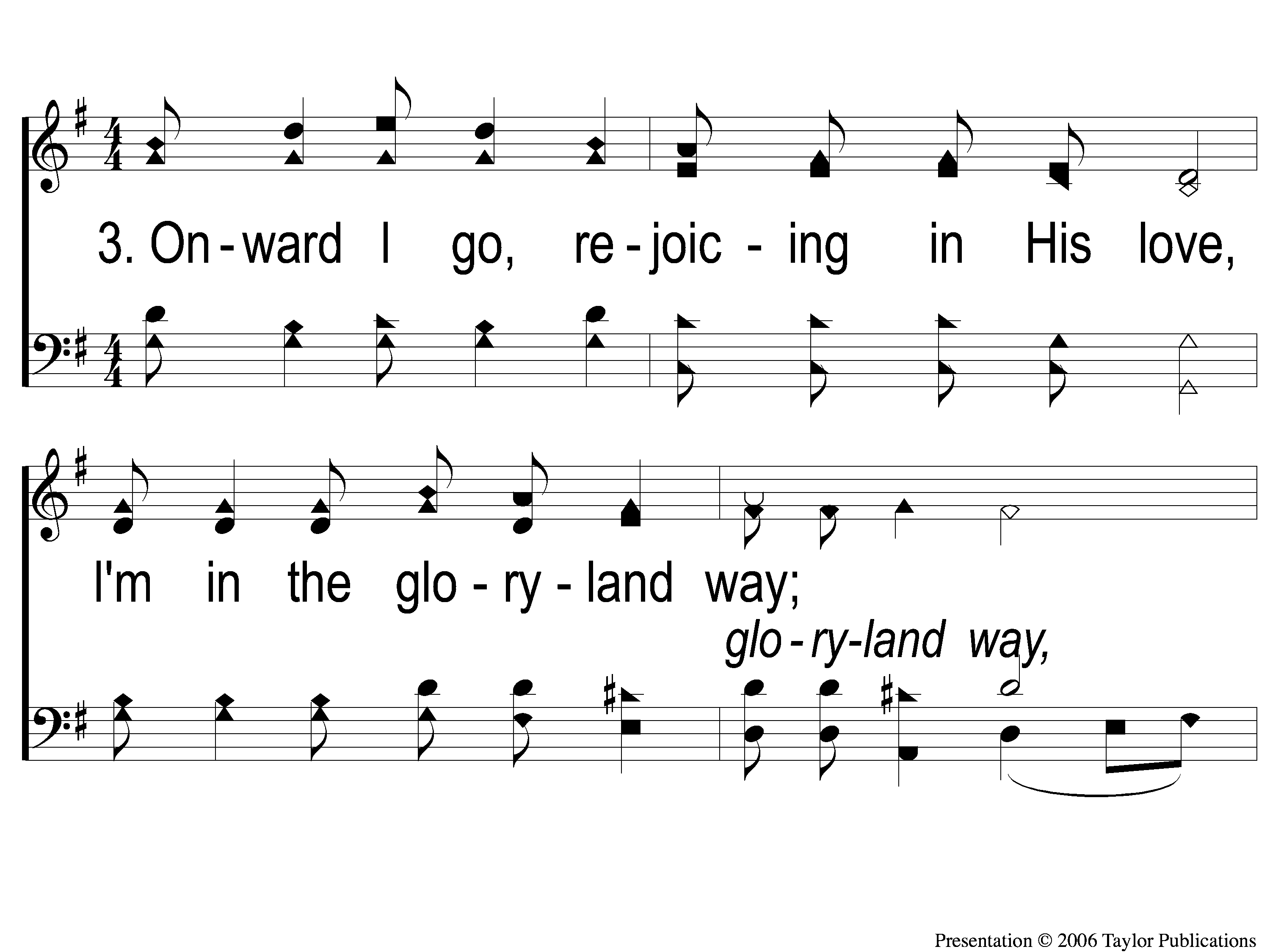 The Glory Land Way
535
3-1 The Glory Land Way
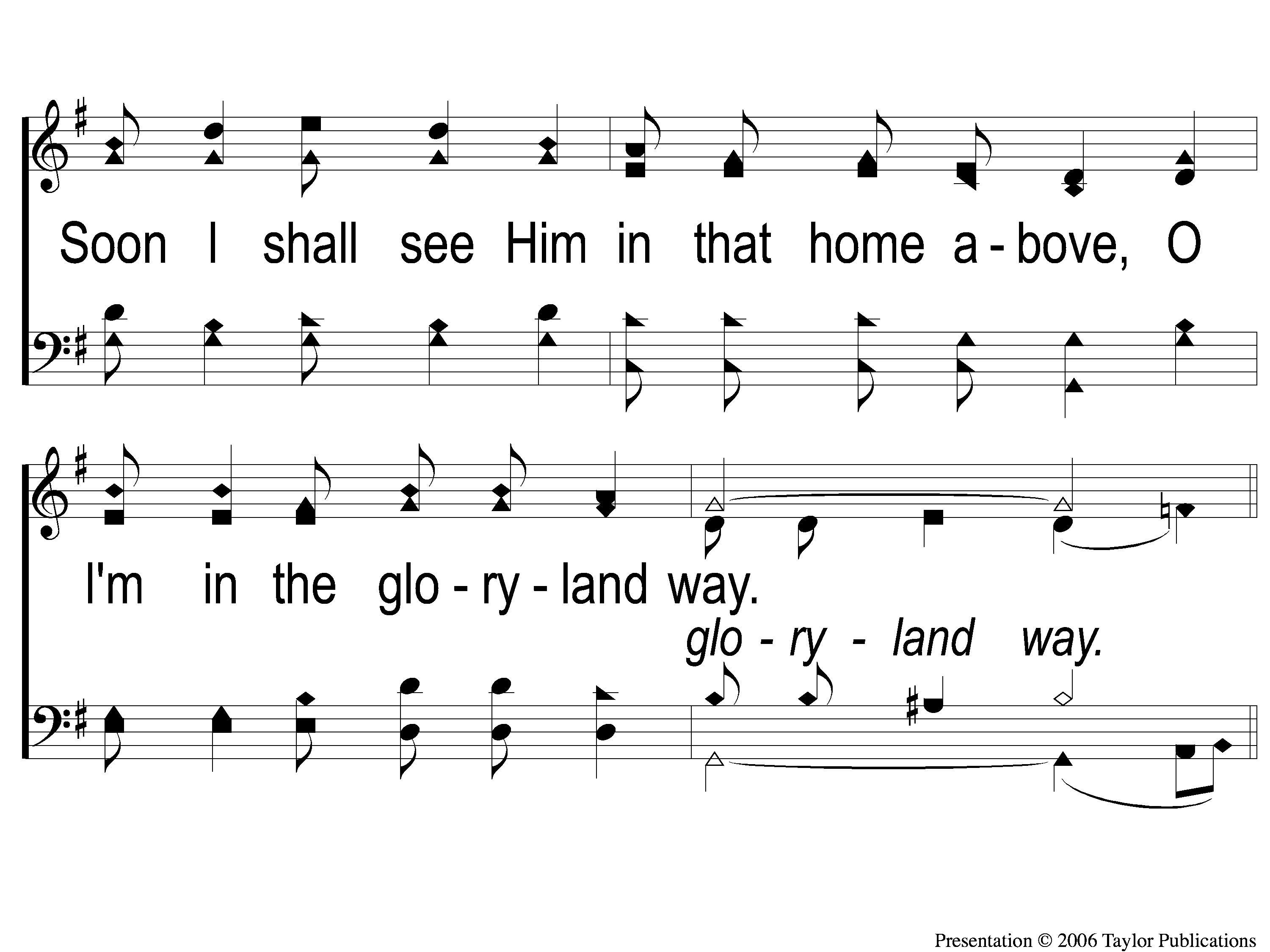 The Glory Land Way
535
3-2 The Glory Land Way
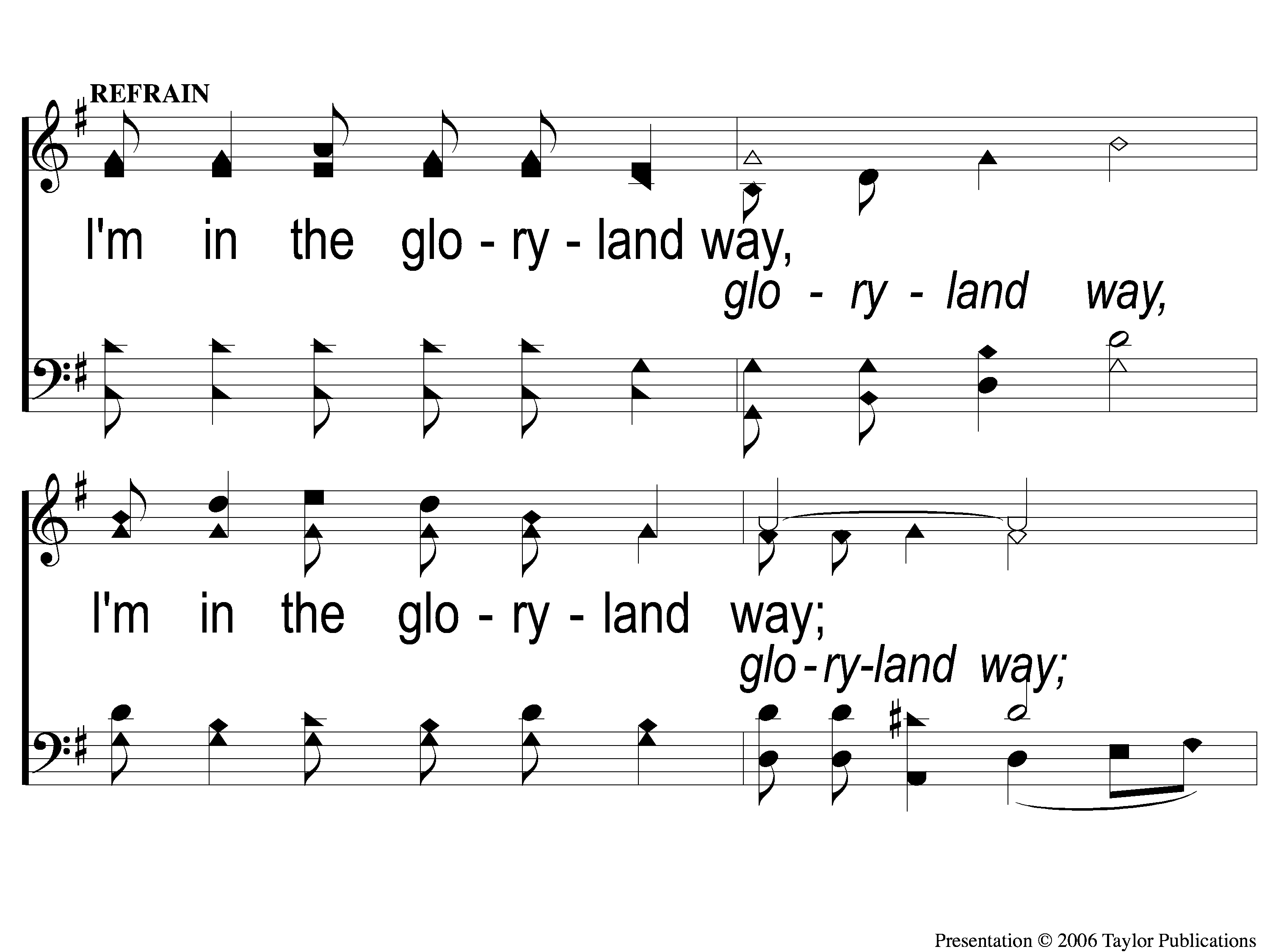 The Glory Land Way
535
C-1 The Glory Land Way
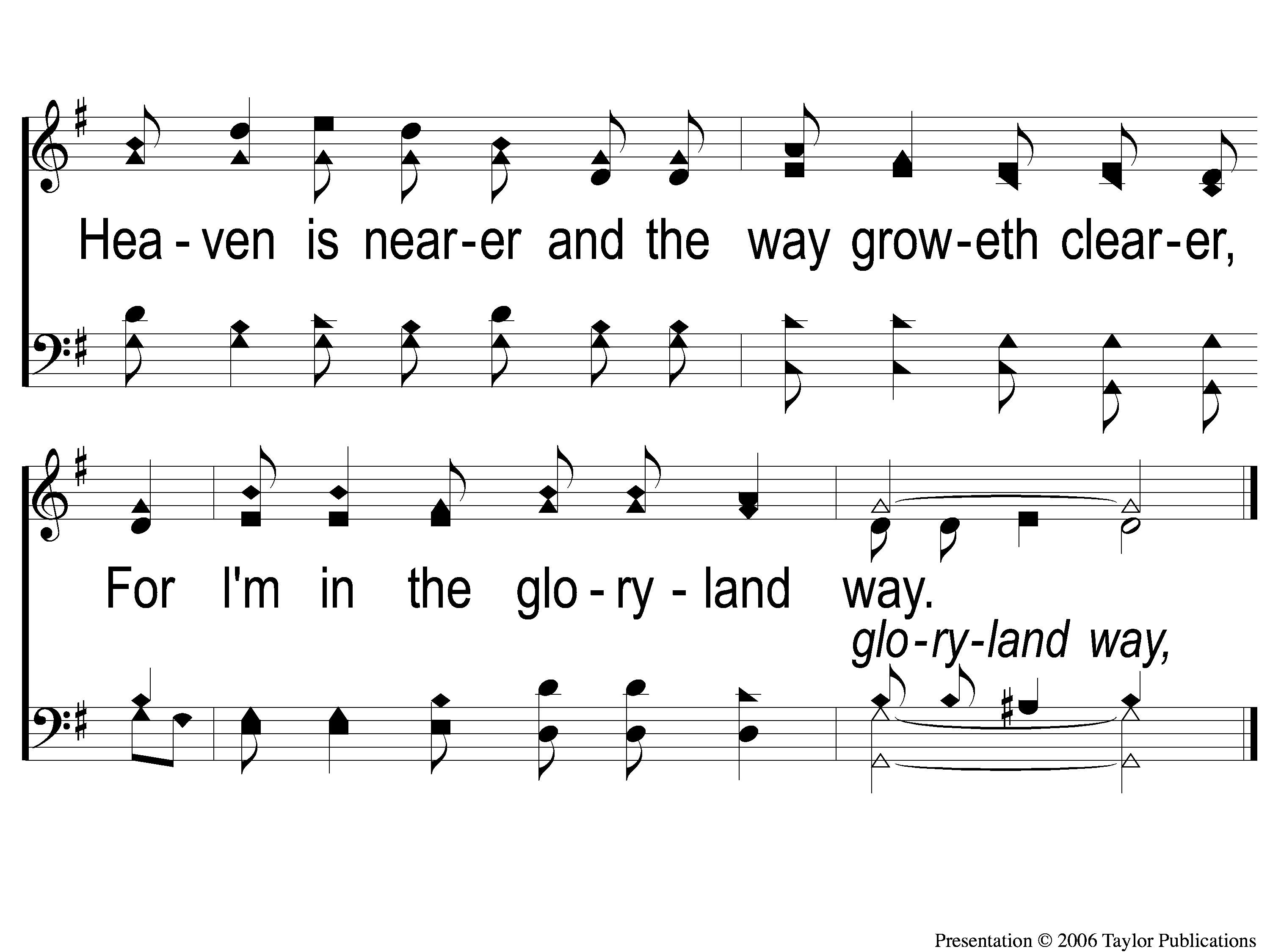 The Glory Land Way
535
C-2 The Glory Land Way
SCRIPTURE:
Luke 19:1-5
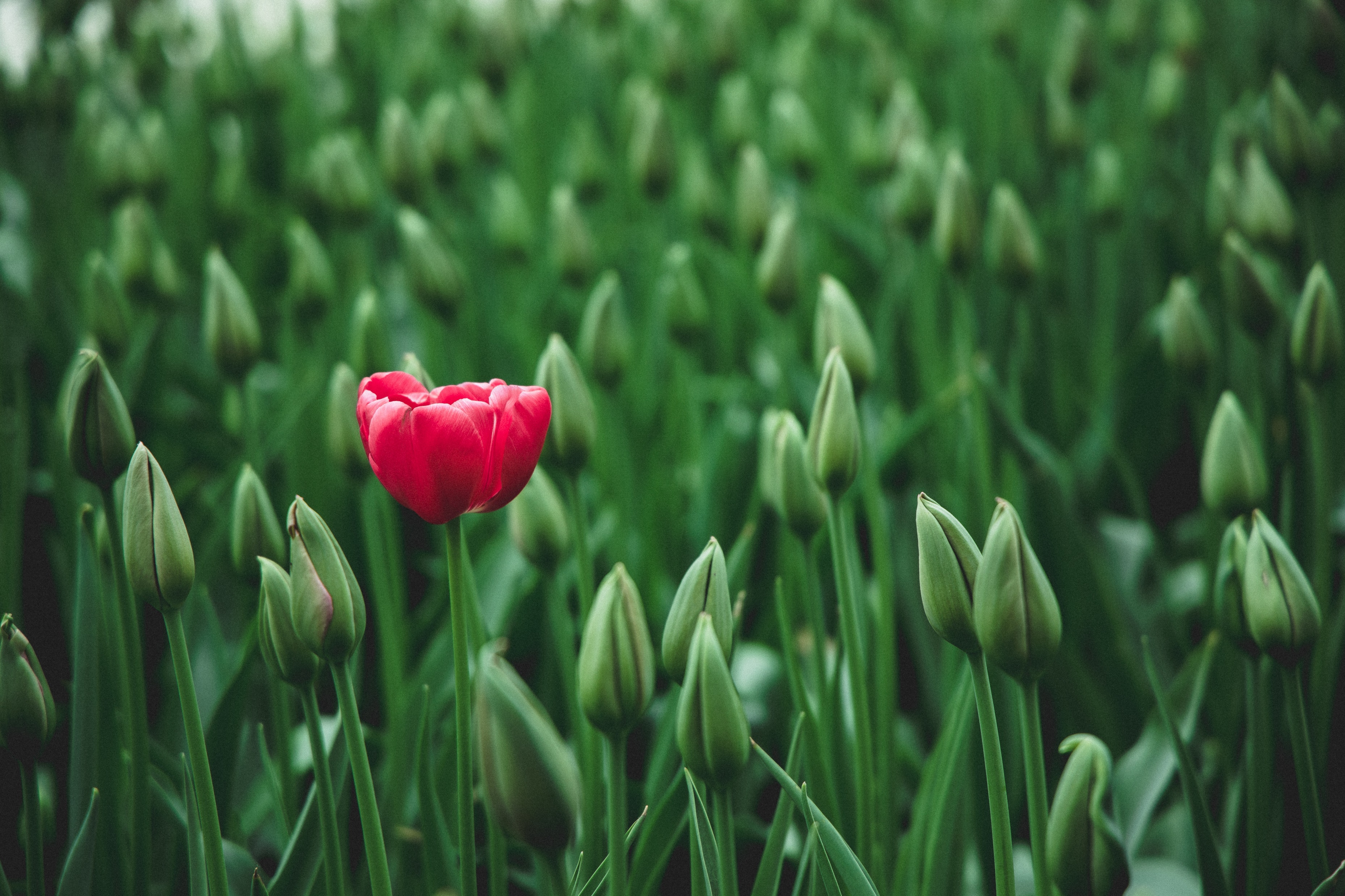 Stand out!
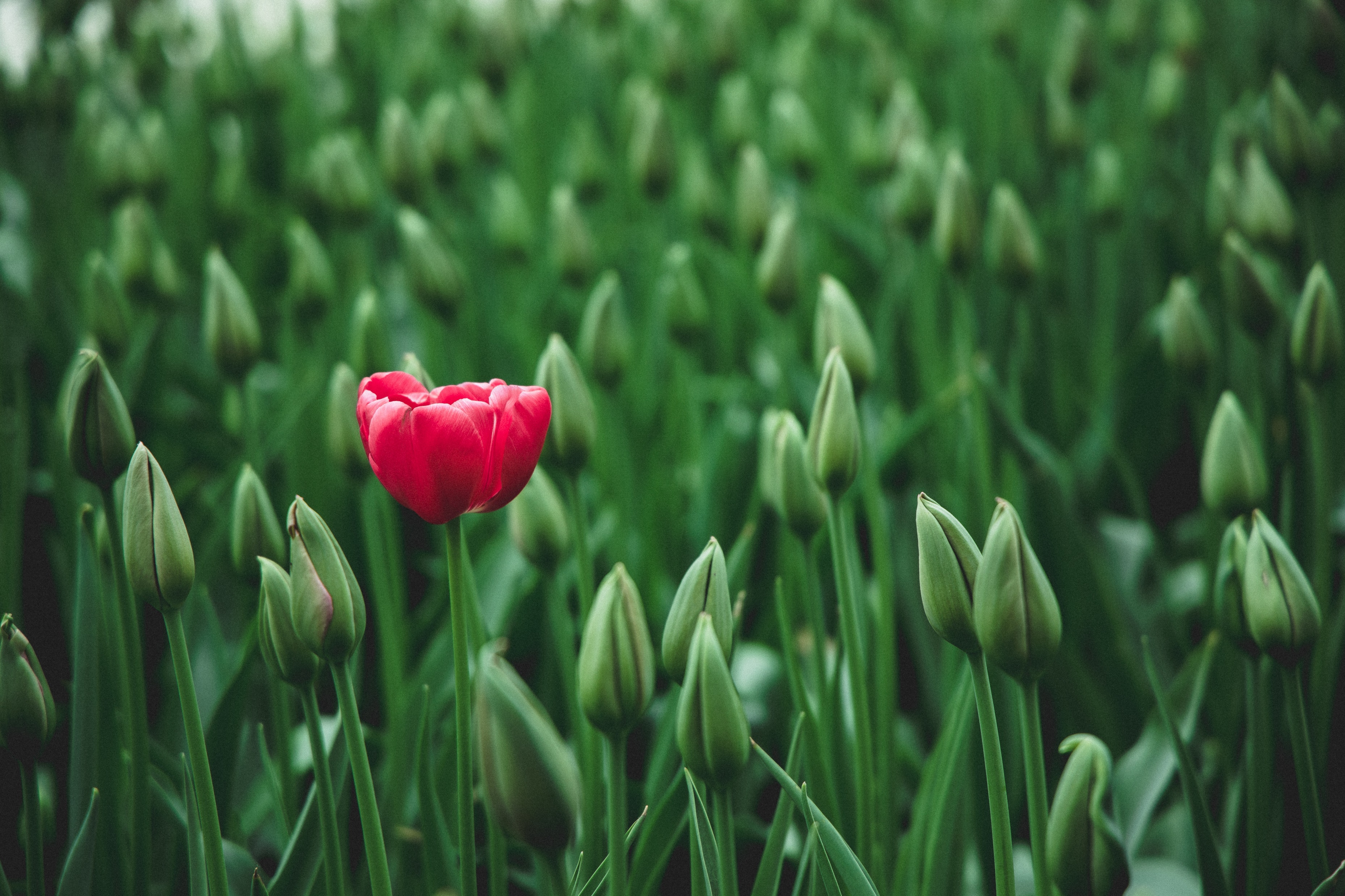 CONTAGIOUS CHRISTIANs
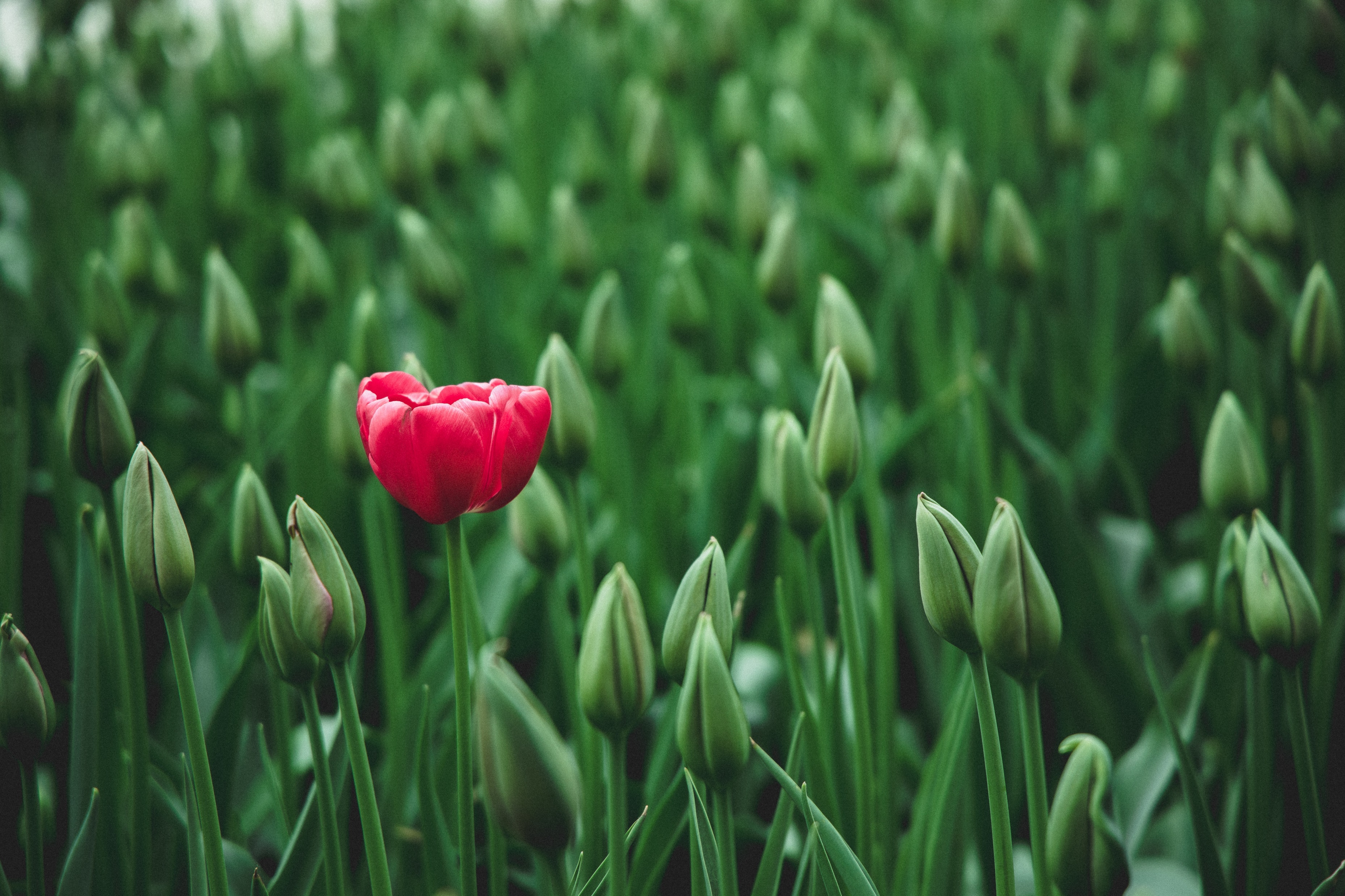 Case Study: zacchaeus
Luke 19:1-10
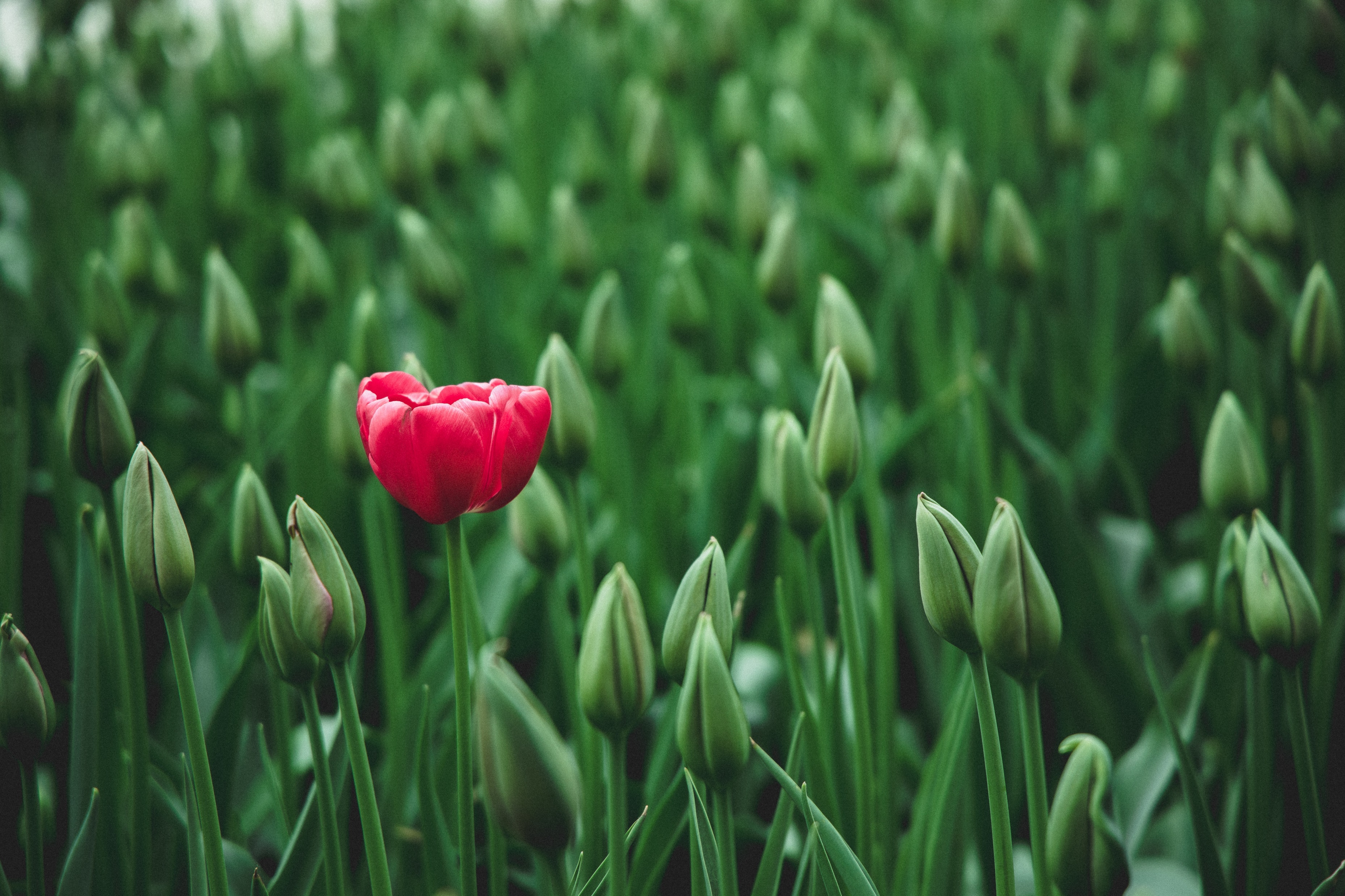 THE SETTING
City of Jericho (v. 1)
Mark 10:1, 46
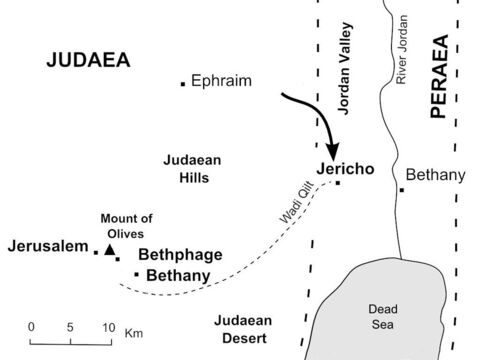 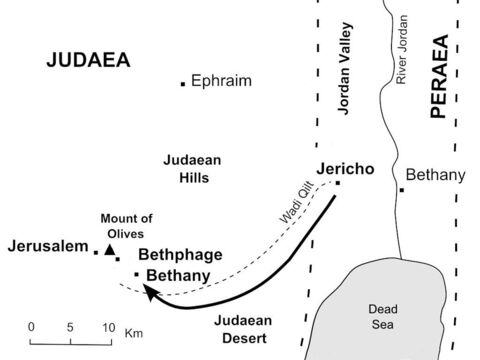 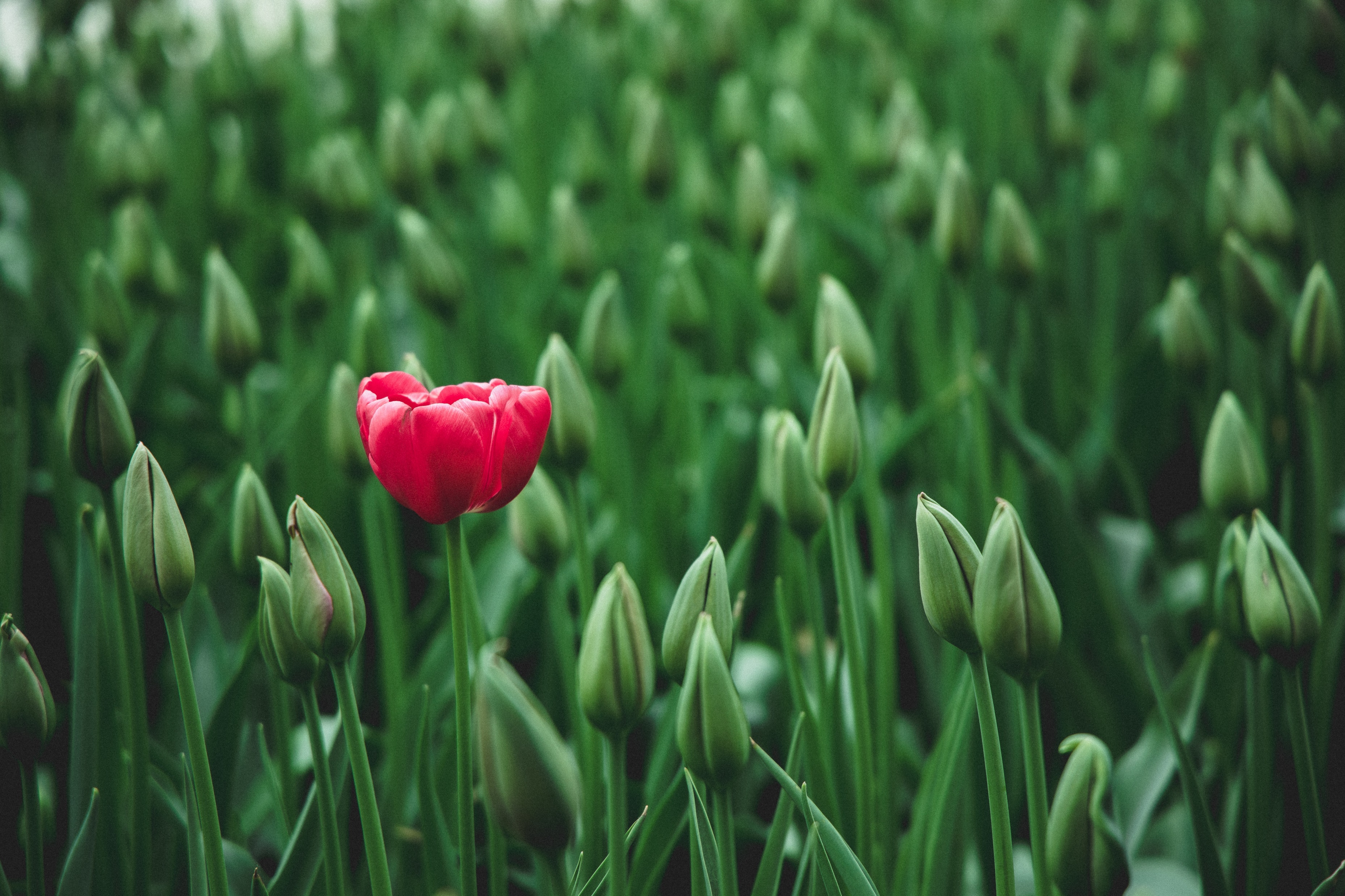 THE SETTING
City of Jericho (v. 1)
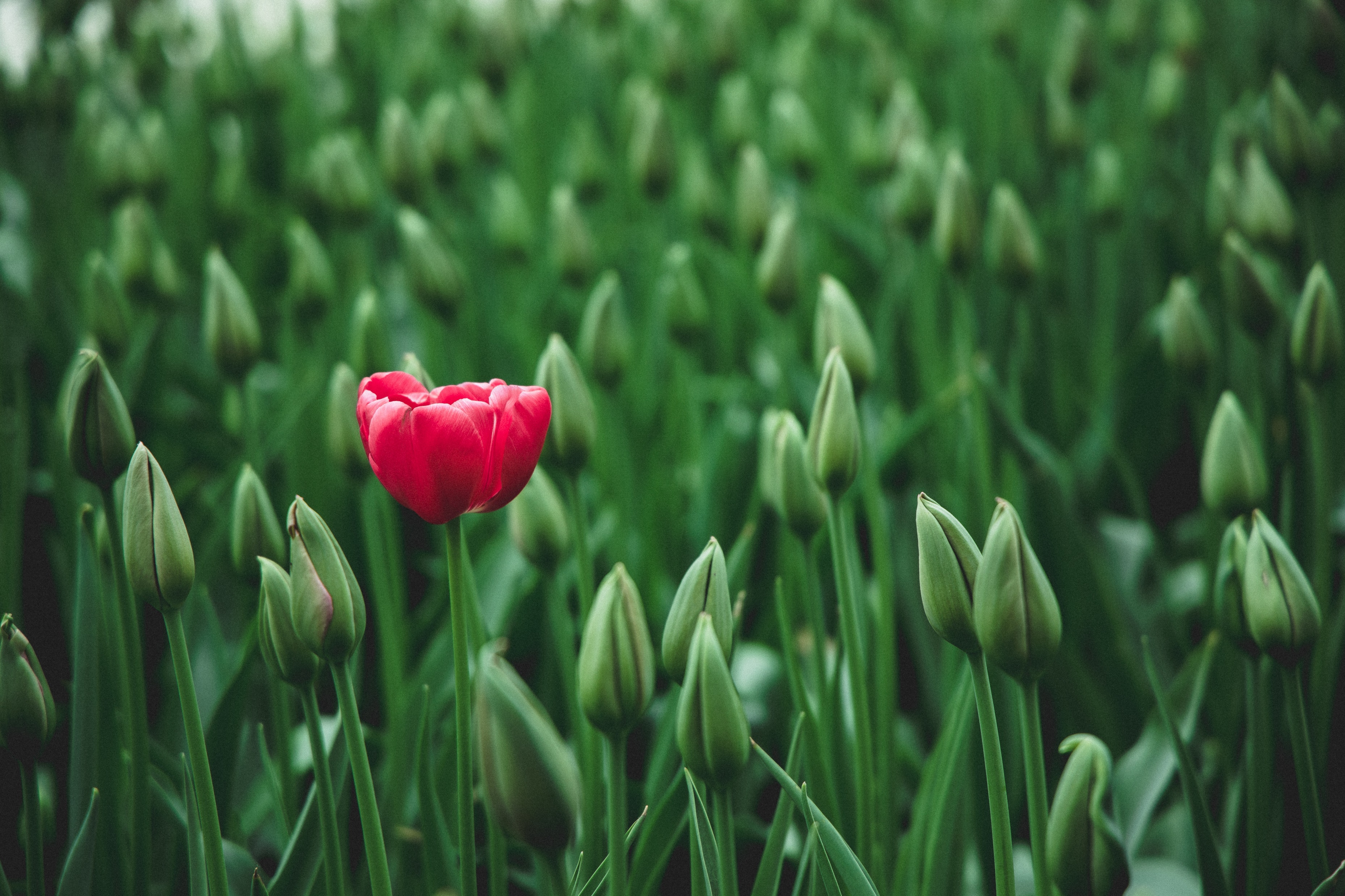 THE SETTING
City of Jericho (v. 1)
Rahab saved; Israel’s victory
Healed Bartimaeus
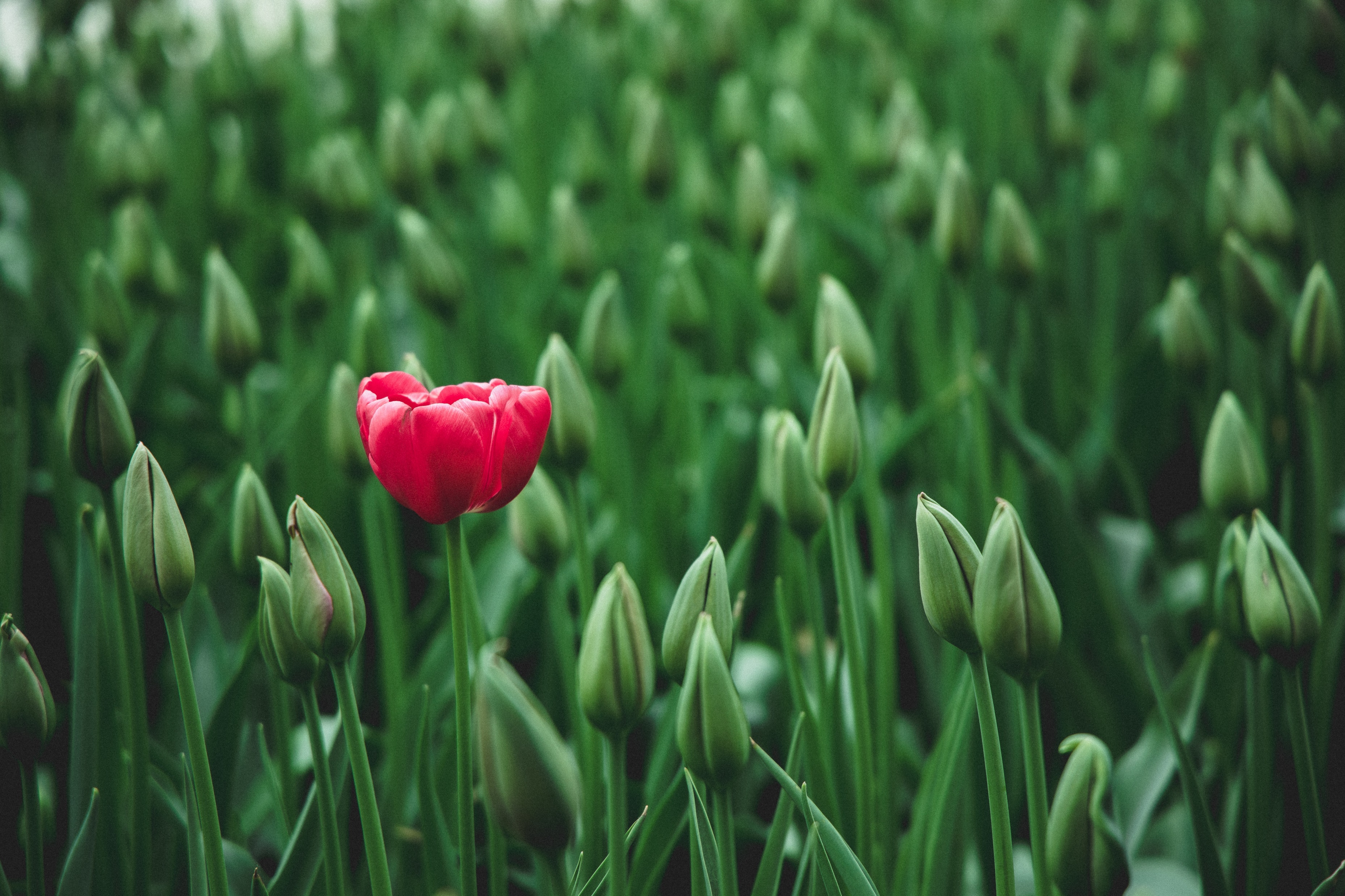 Zacchaeus stood out…
In His Reservation (v. 2)
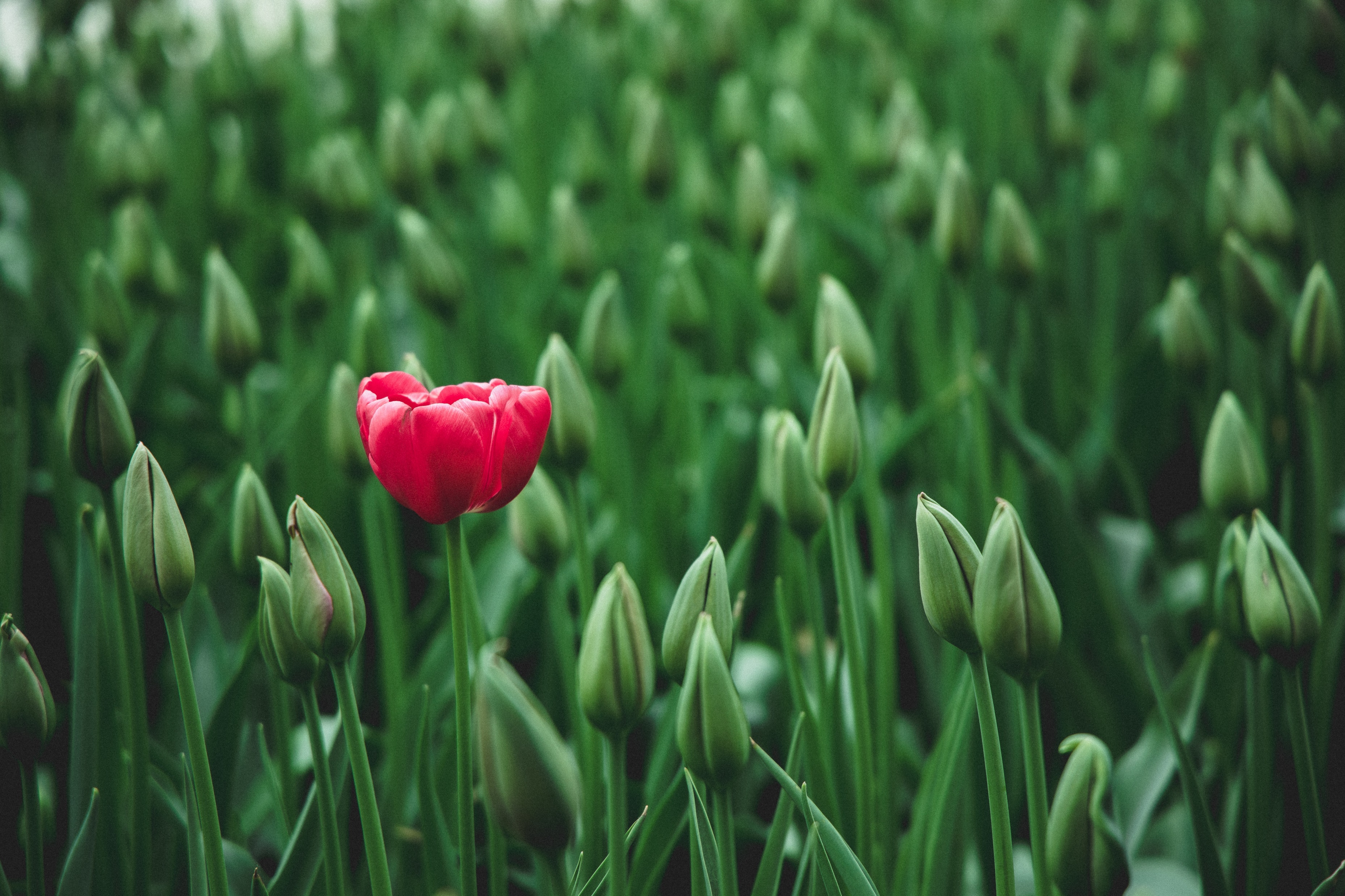 In his reservation
“A Chief Tax Collector”
Jewish View:			
v. 7 – “…who is a sinner.”
Lk. 5:30, Mt. 5:46-47
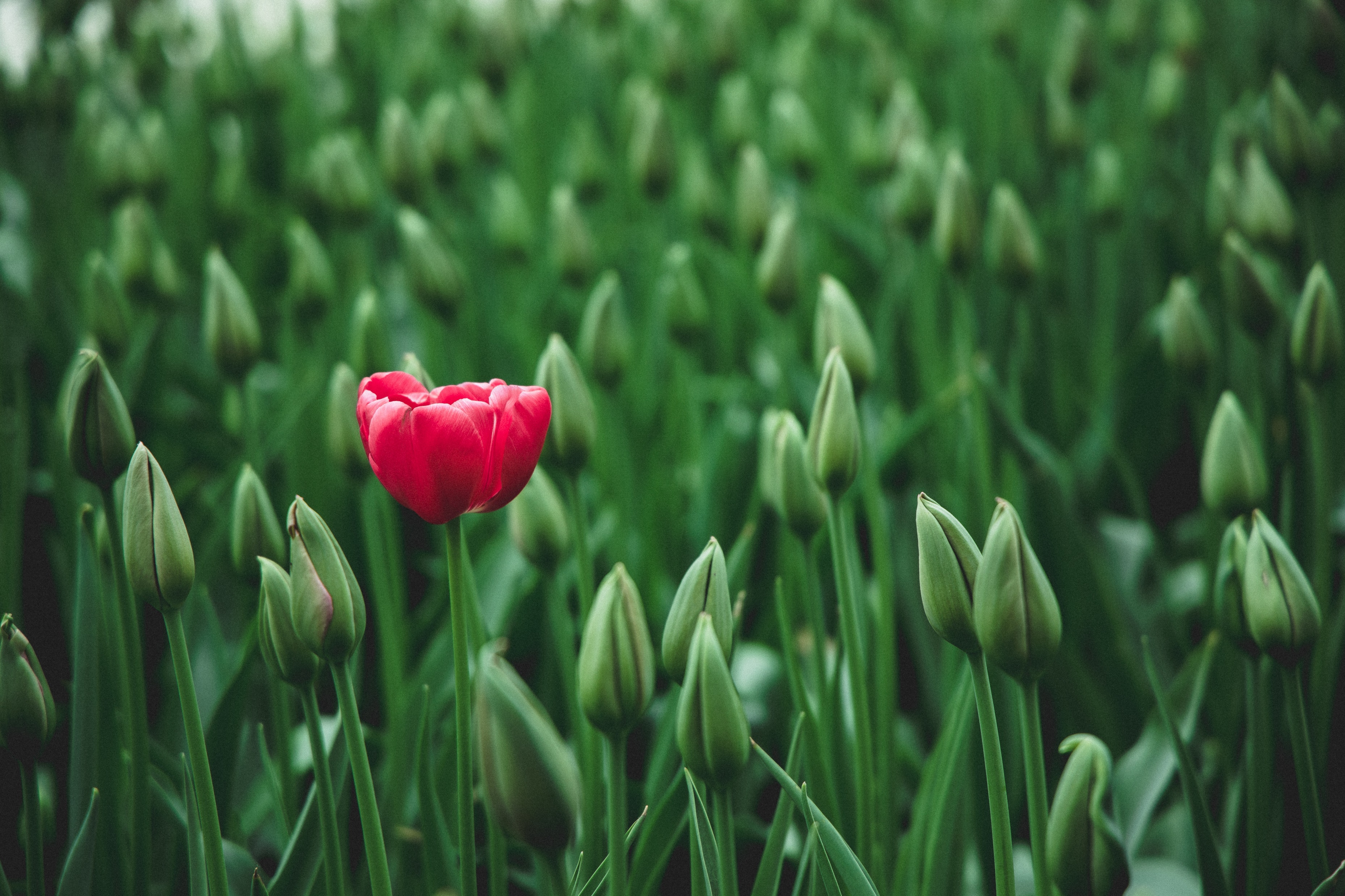 In his reservation
“A Chief Tax Collector”
Jesus’ View:			
5:27 – “…Follow Me.”
7:34, 15:1, Mt. 21:32
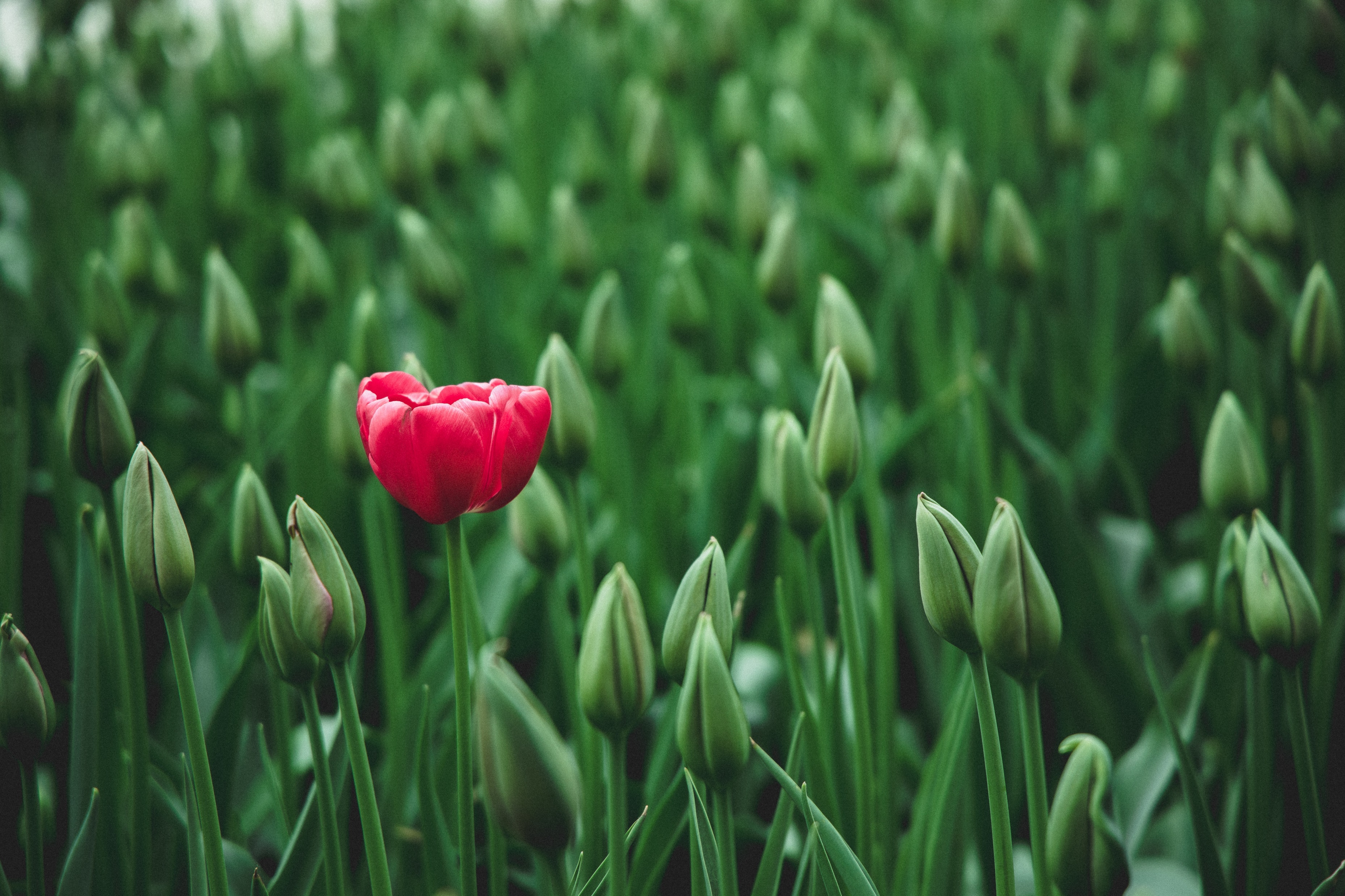 In his reservation
“He Was Rich”
Physically Wealthy		
Lk. 18 – Similar to the Ruler
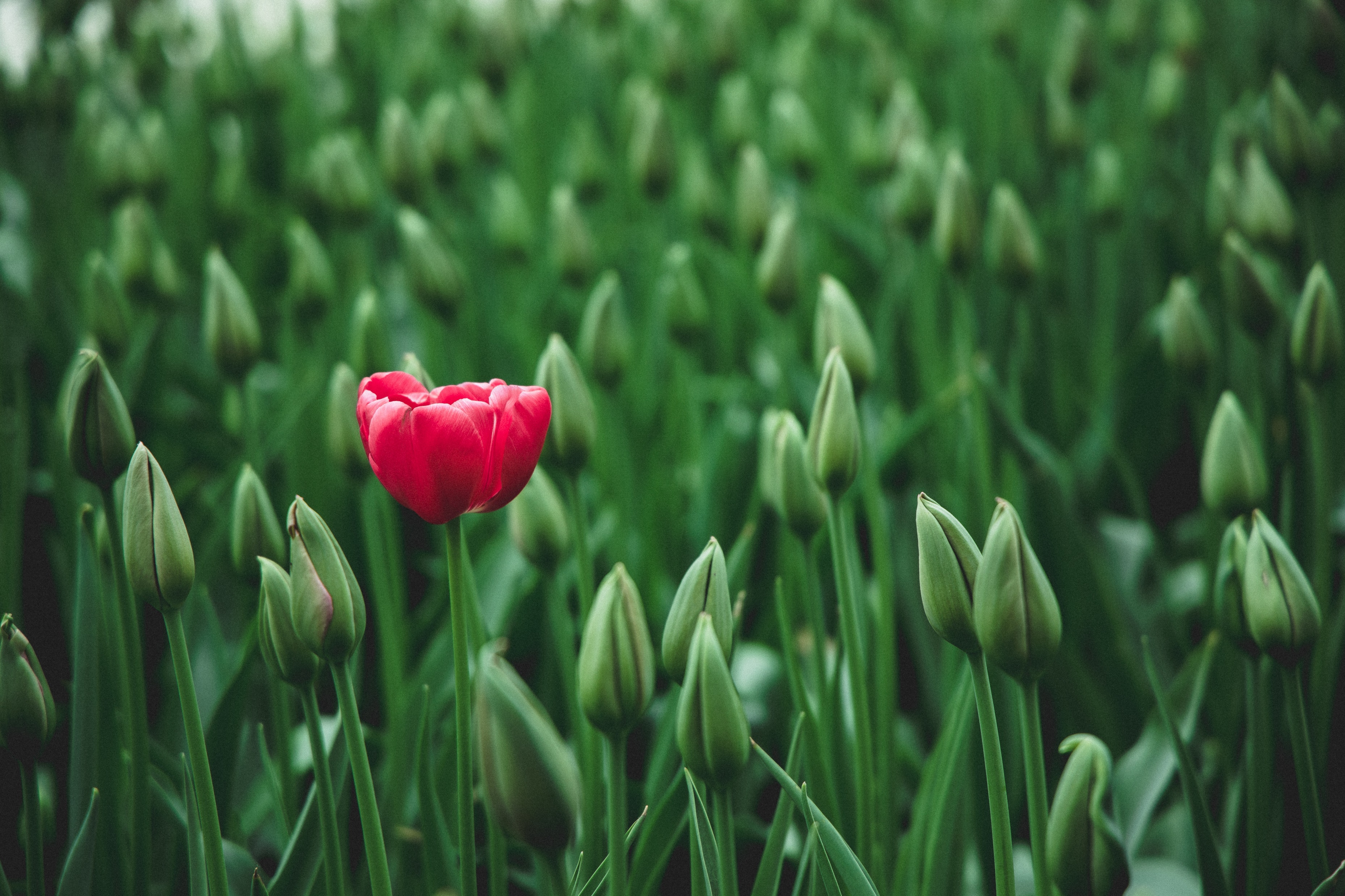 In his reservation
“He Was Rich”
Physically Wealthy		
Lk. 18 – Similar to the Ruler
“Poor in Spirit” – Matt. 5:3
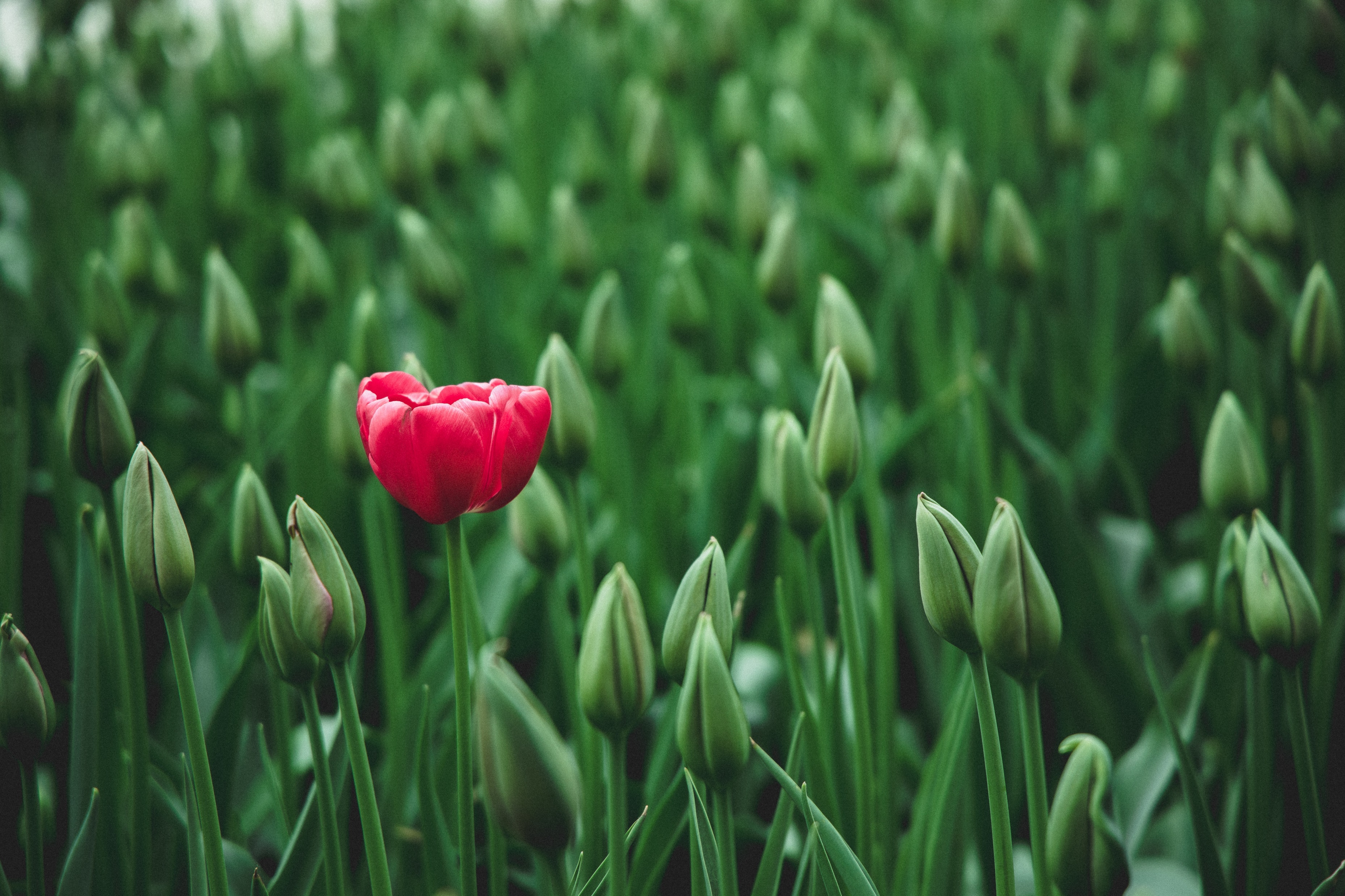 Zacchaeus stood out…
In His Reservation (v. 2)
In His Action (v. 3-5a)
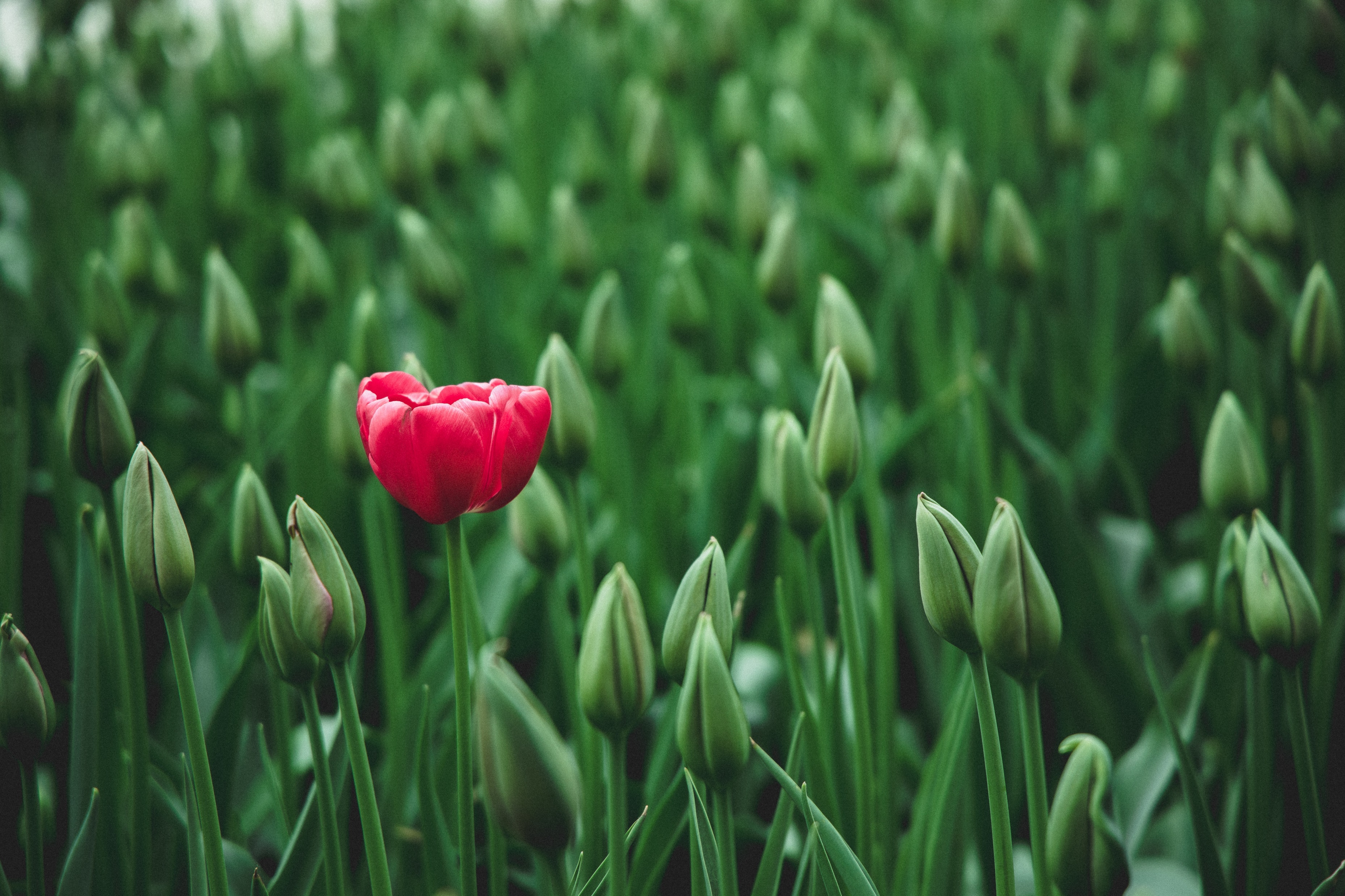 In his ACTION
“He sought to see…Jesus”
Wanted to see for himself
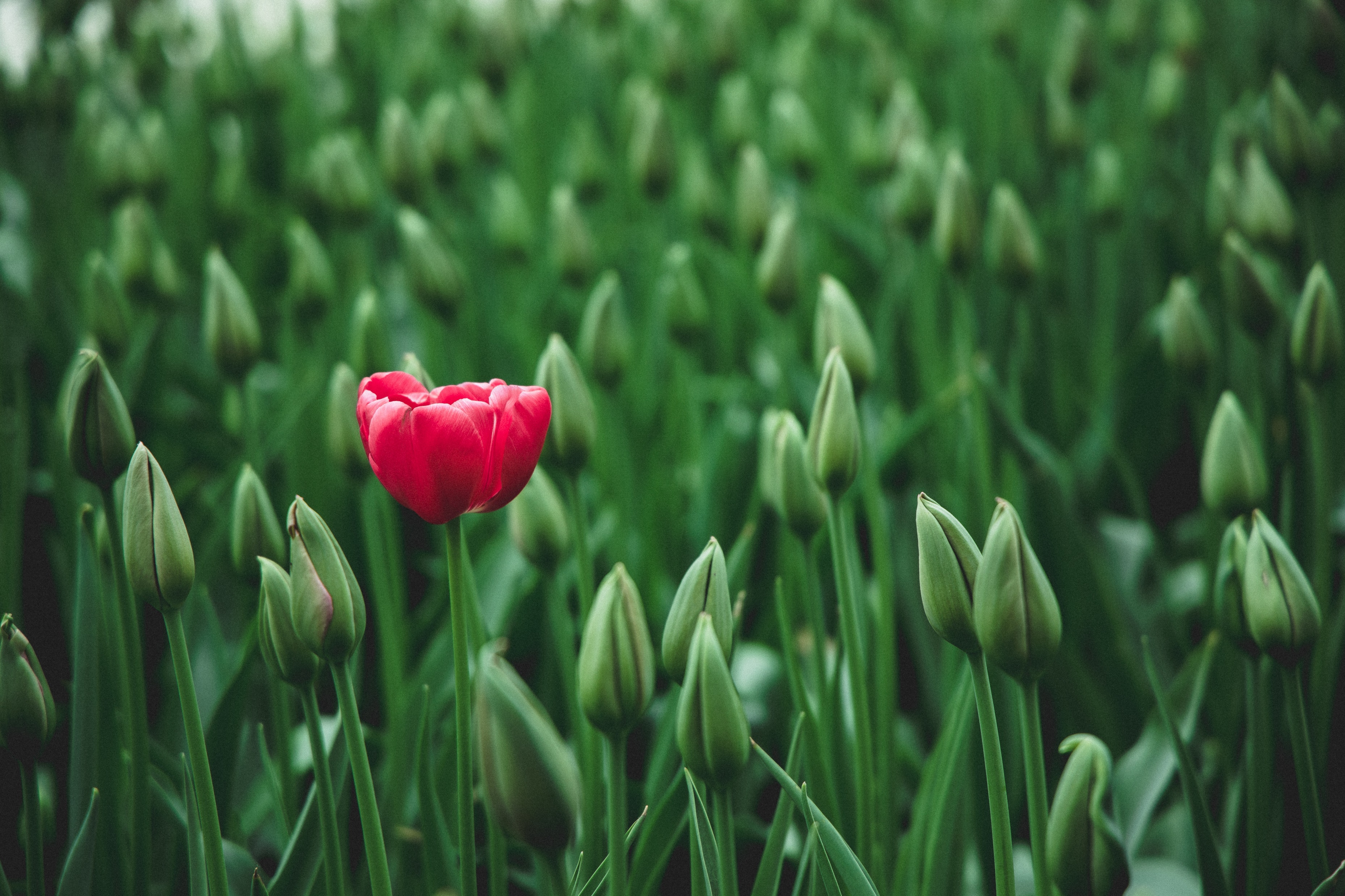 In his ACTION
“He sought to see…Jesus”
Wanted to see for himself	
Not to see the crowd
Not to hear from the crowd
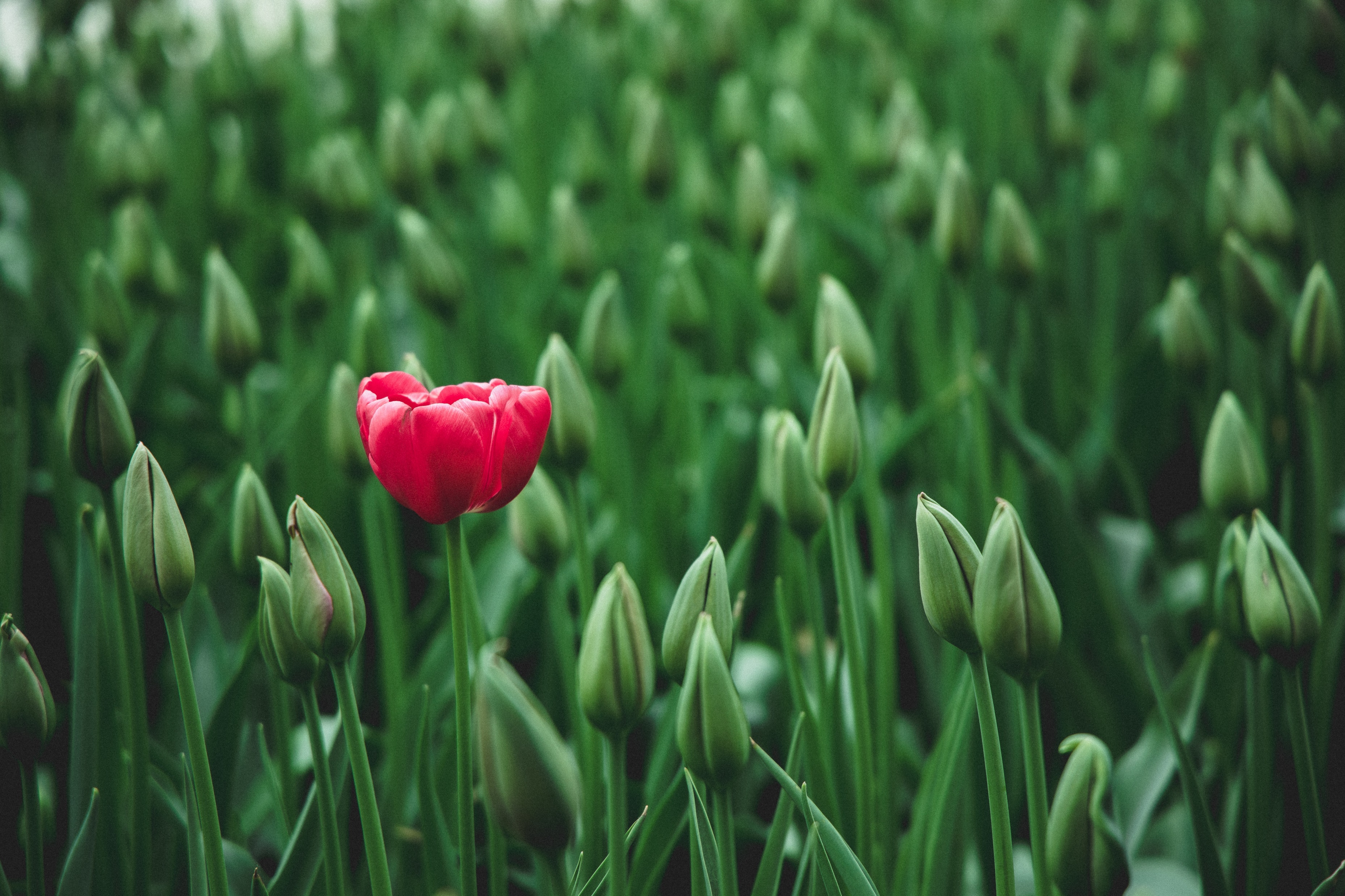 In his ACTION
Could Not See Jesus
Problems:
Short stature
Large Crowd
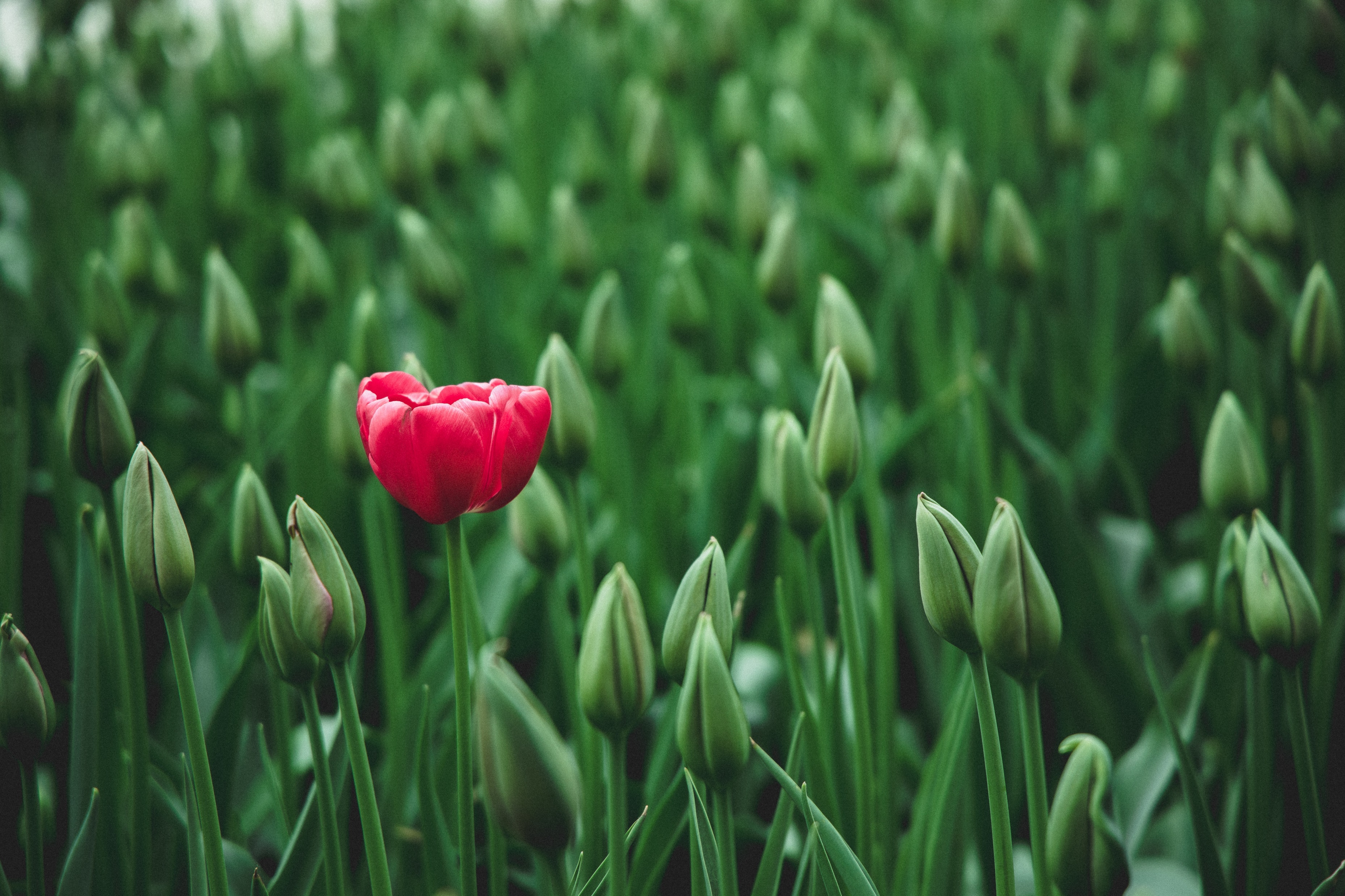 In his ACTION
Could Not See Jesus
Solutions:
“ran ahead”
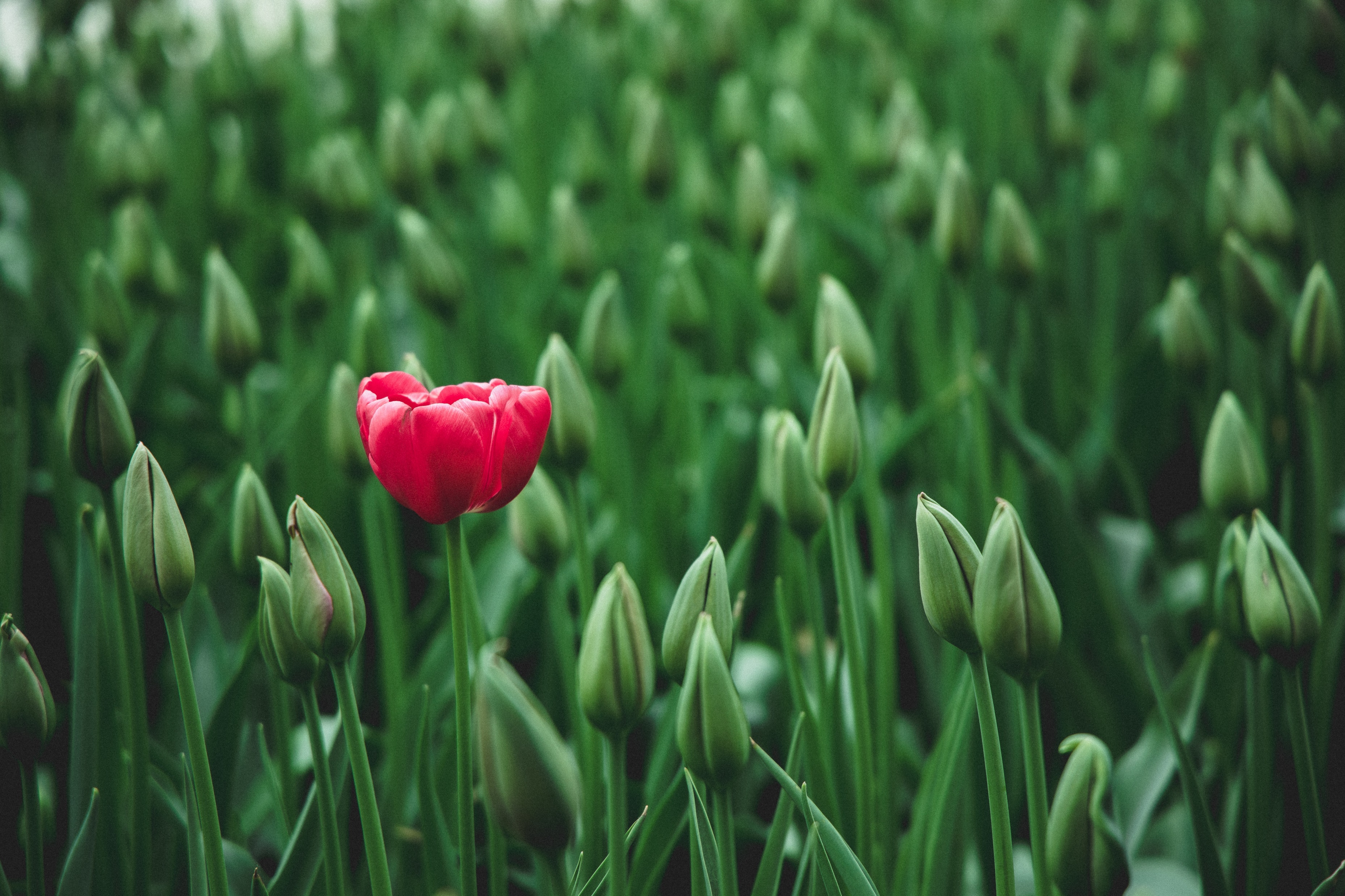 In his ACTION
Could Not See Jesus
Solutions:
“ran ahead”
“climbed…a sycamore tree”
Amos 7:14, 1 Chr. 27:28
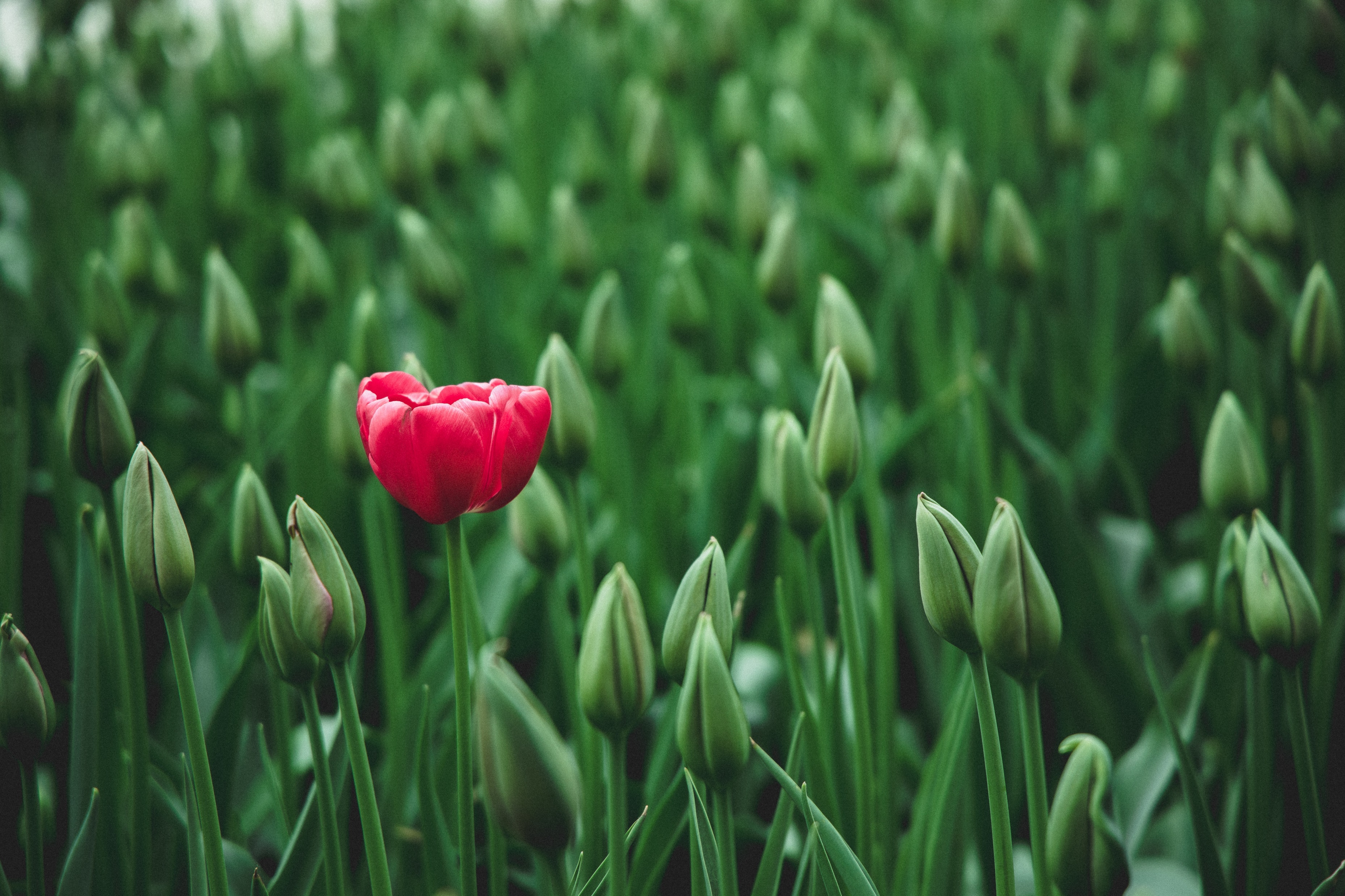 In his ACTION
Luke 19:5a
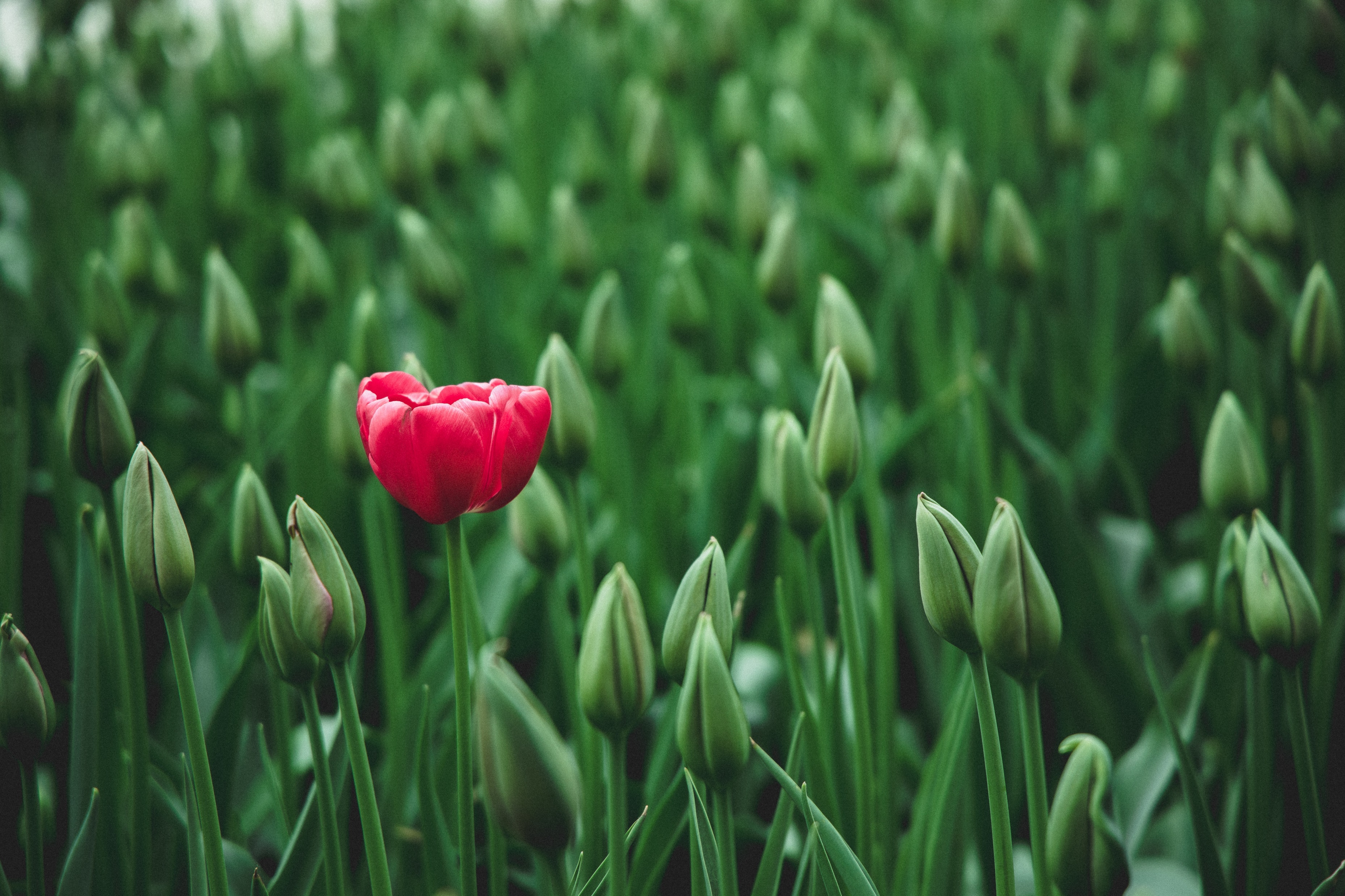 In his ACTION
Luke 19:5a
Jesus:
Saw Zacchaeus!
Spoke to Zacchaeus
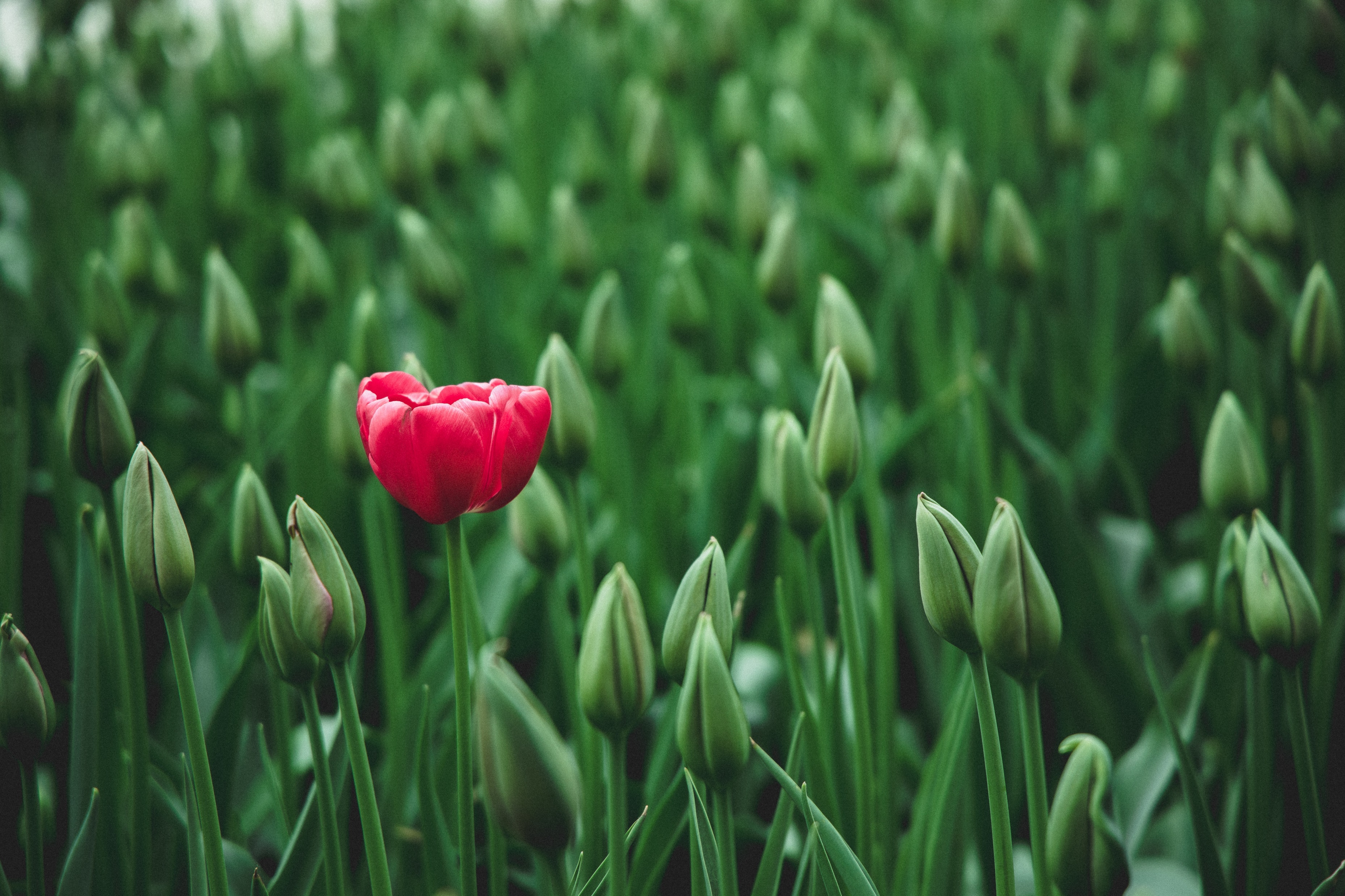 Zacchaeus stood out…
In His Reservation (v. 2)
In His Action (v. 3-5a)
In His Transformation (v. 5b-10)
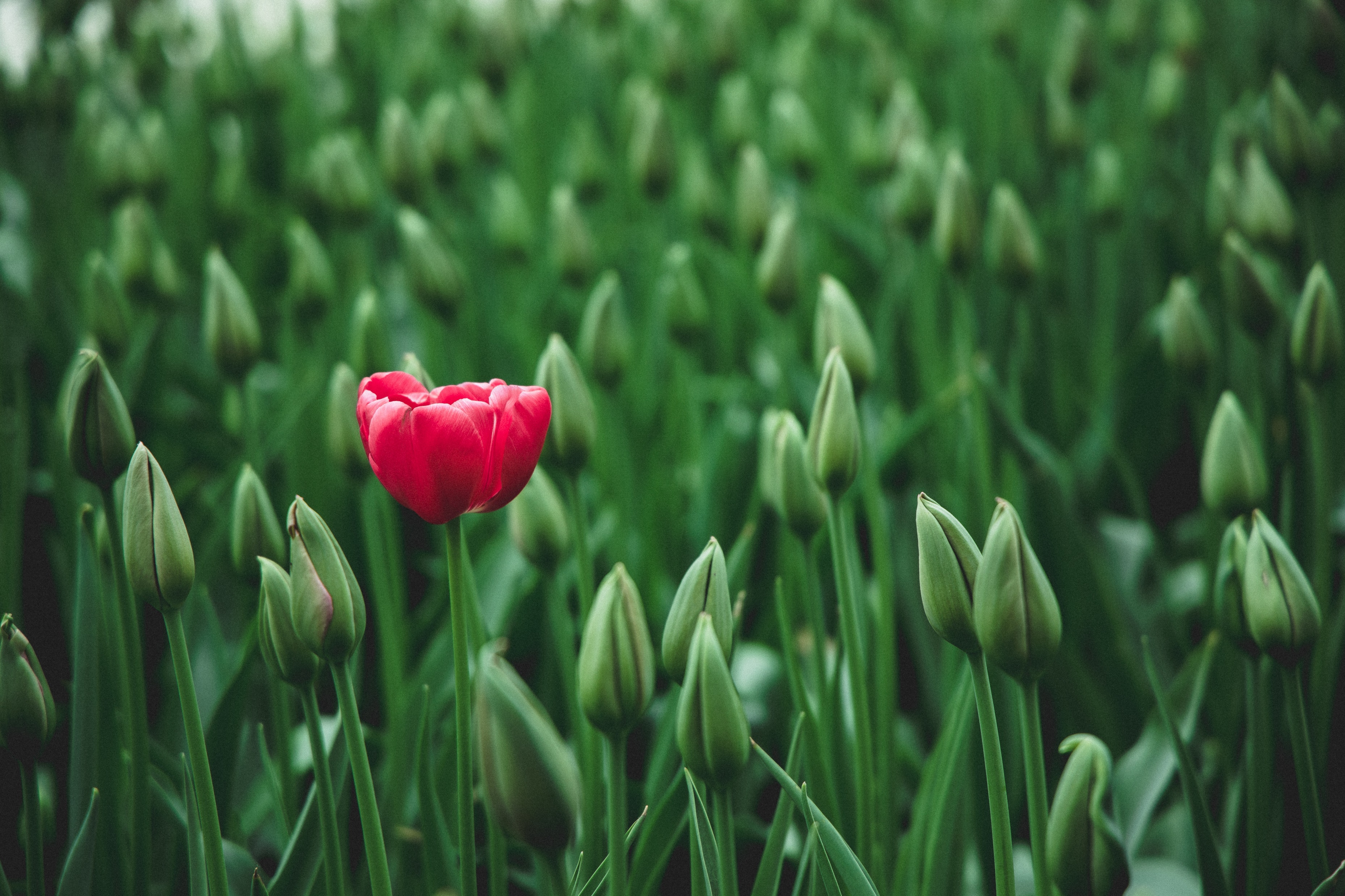 In his transformation
Luke 19:5b-6
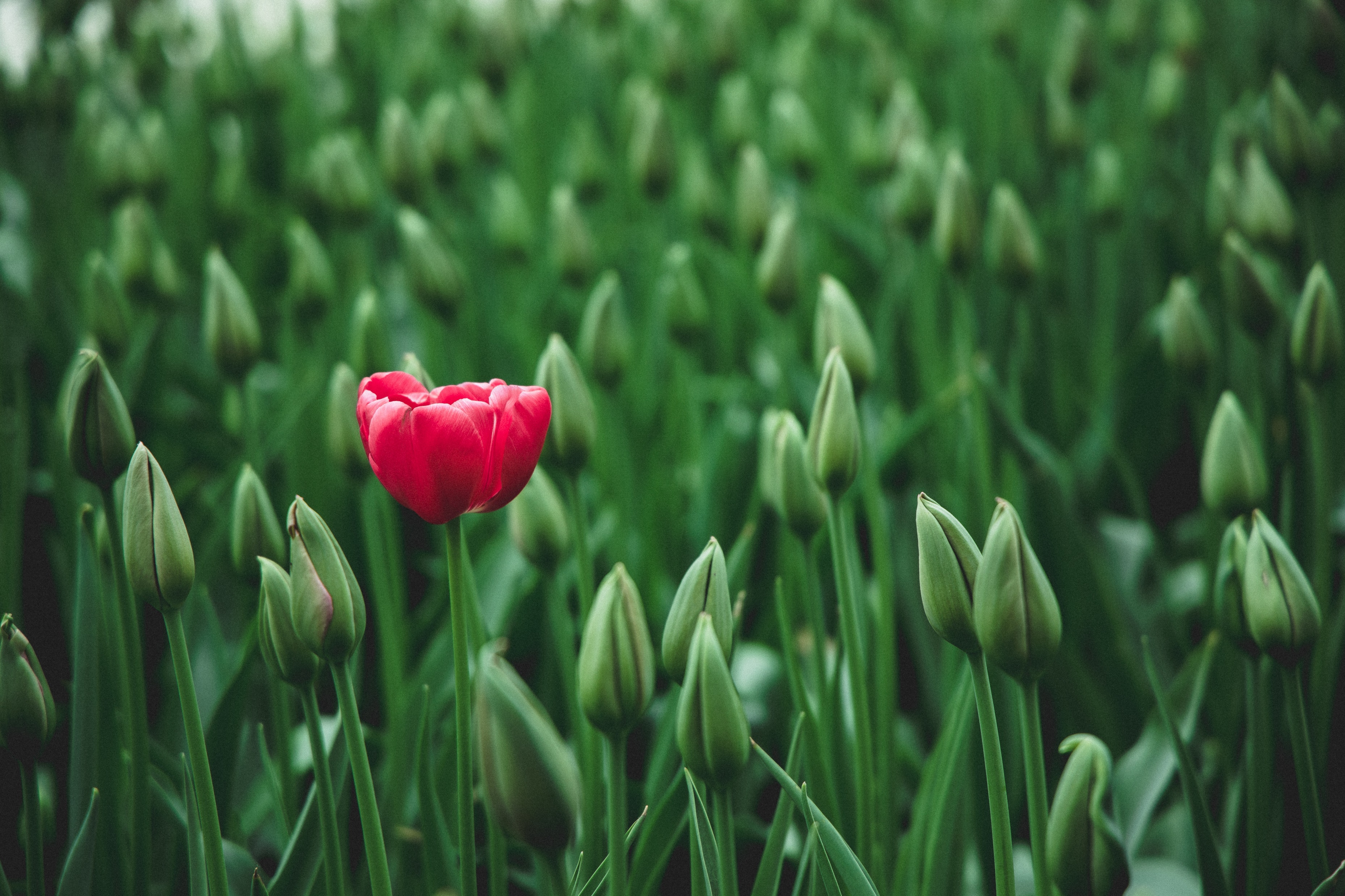 In his transformation
Luke 19:5b-6
Listened to Jesus
Obeyed Jesus
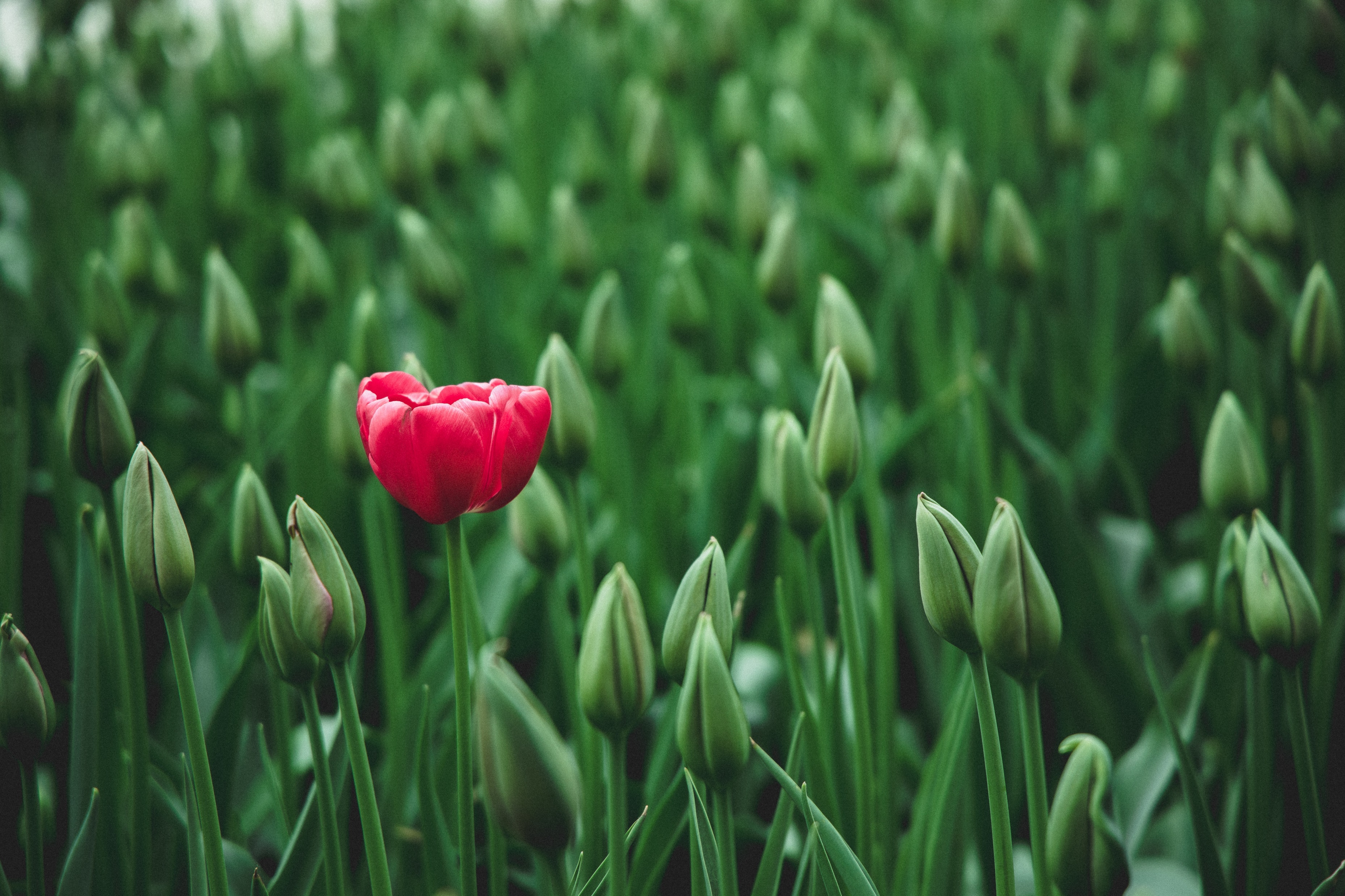 In his transformation
“Made Haste & Came Down”
Opposite of Jesus on the Cross
Told to come down  Save Himself
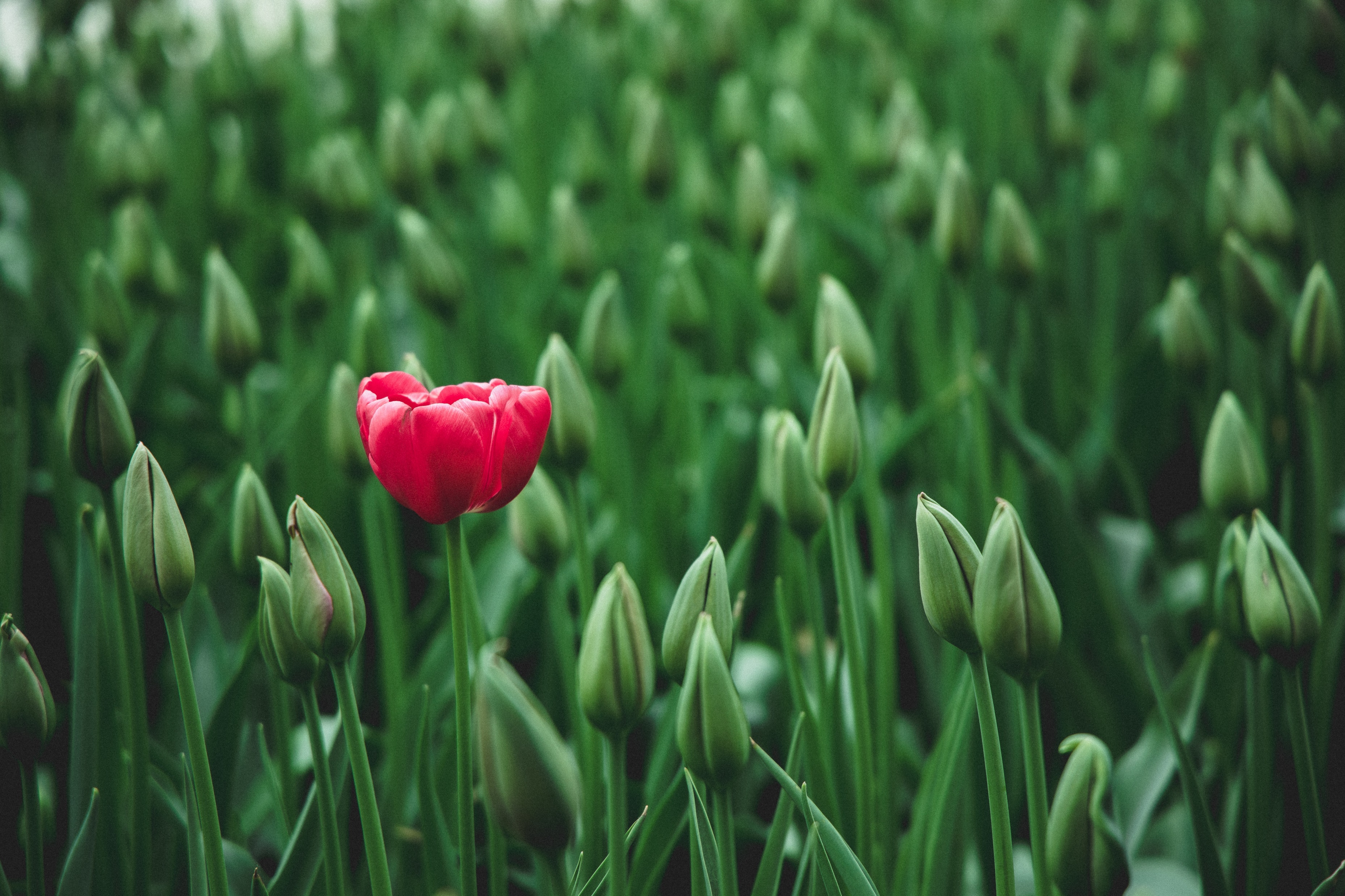 In his transformation
“Received Him Joyfully”
Unlike the Rich, Young Ruler
Lk. 18:23 – “became very sorrowful, for he was very rich.”
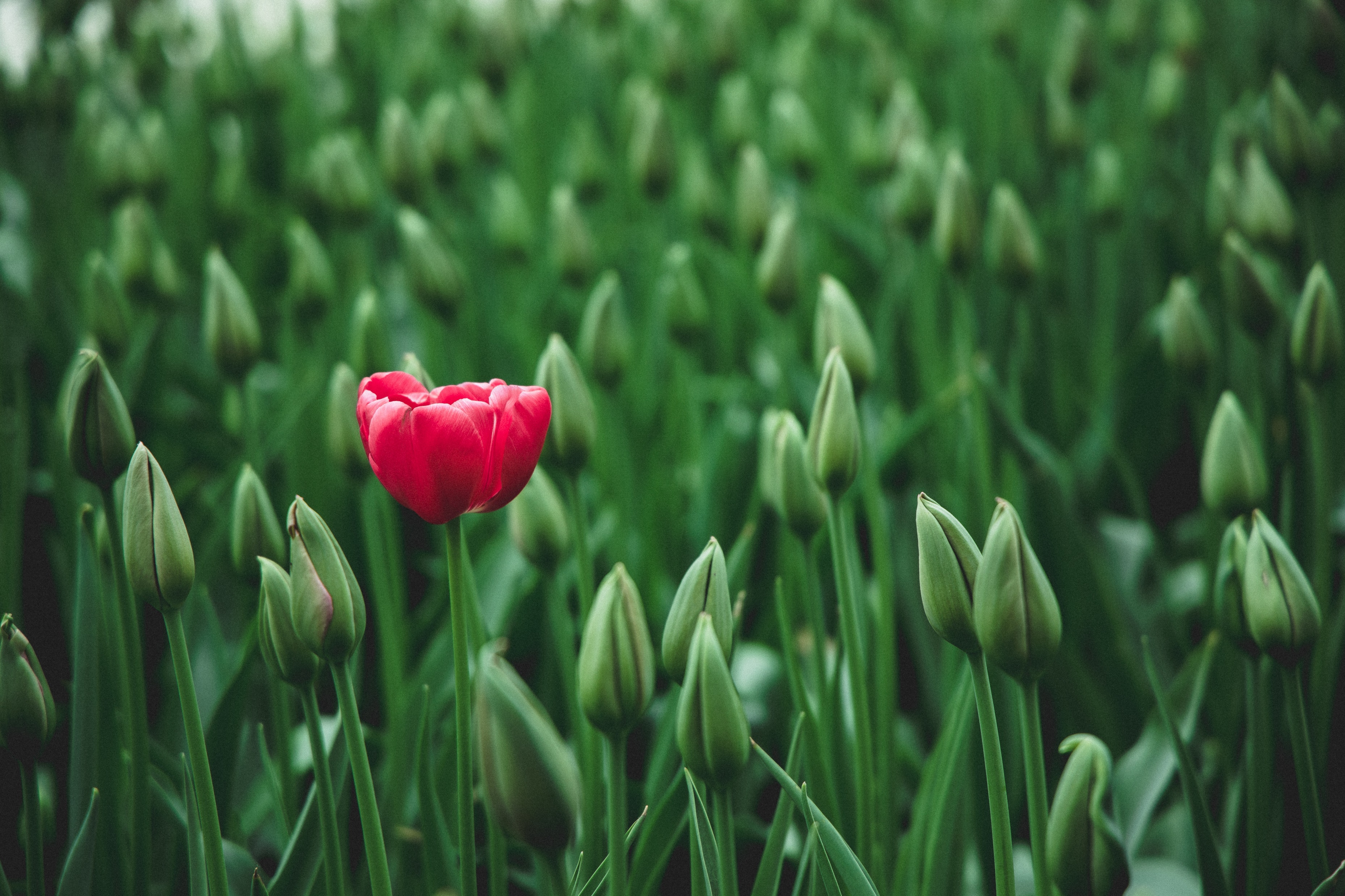 In his transformation
Making Restitution (v. 8)
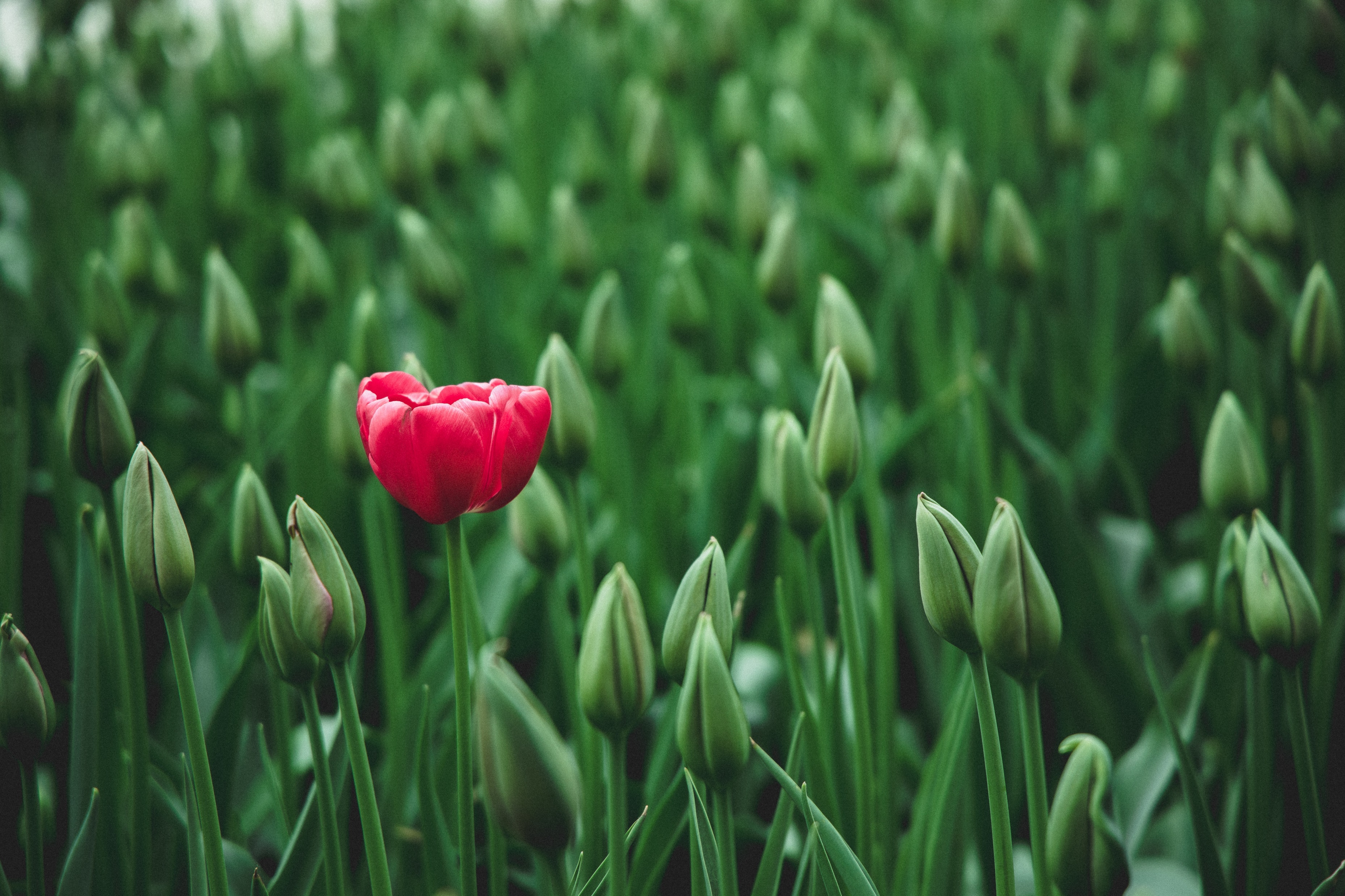 In his transformation
Making Restitution (v. 8)
Give to the Poor
Restoring 4-fold
Beyond what was required!
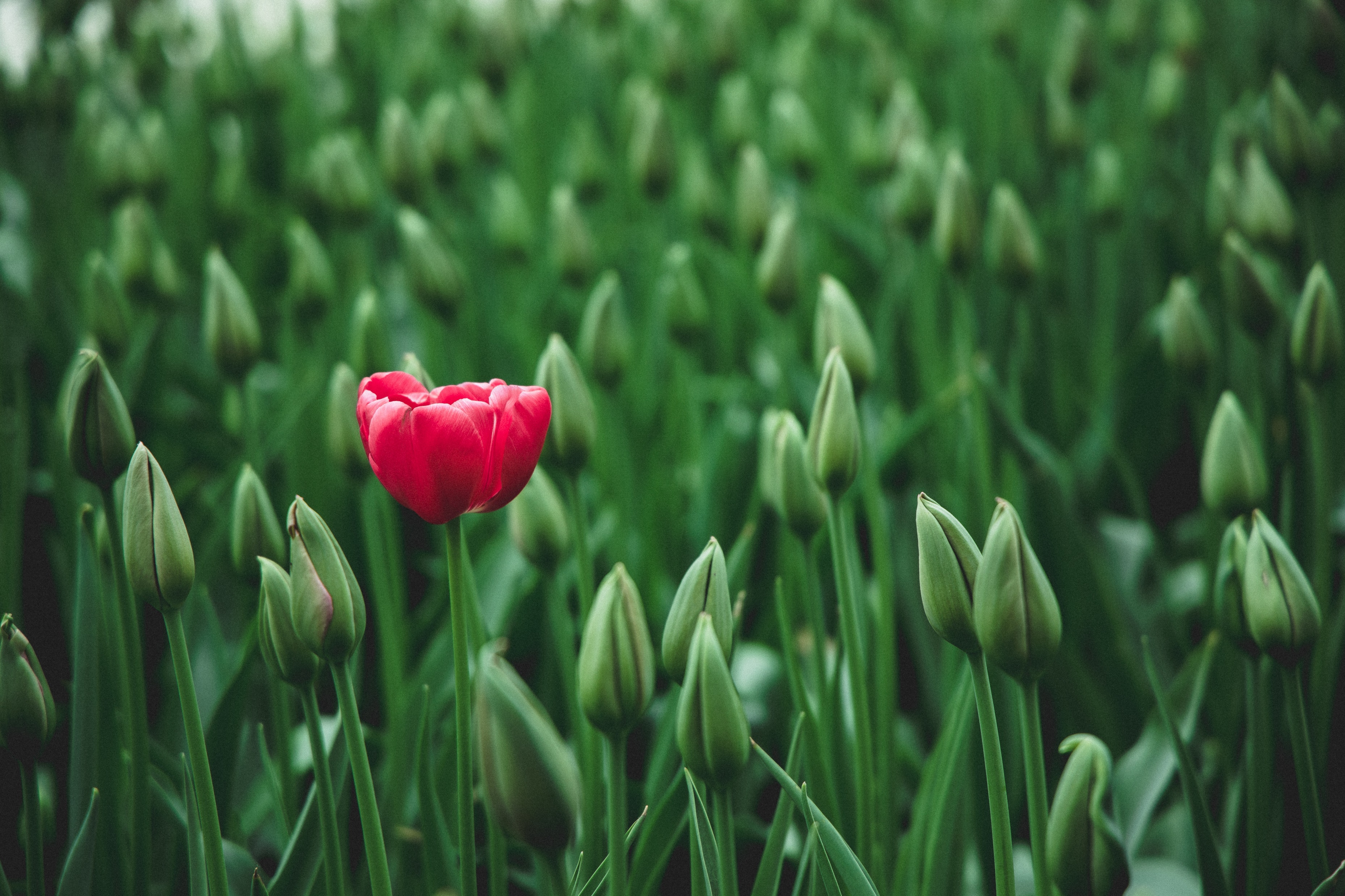 In his transformation
Receiving Salvation (v. 9)
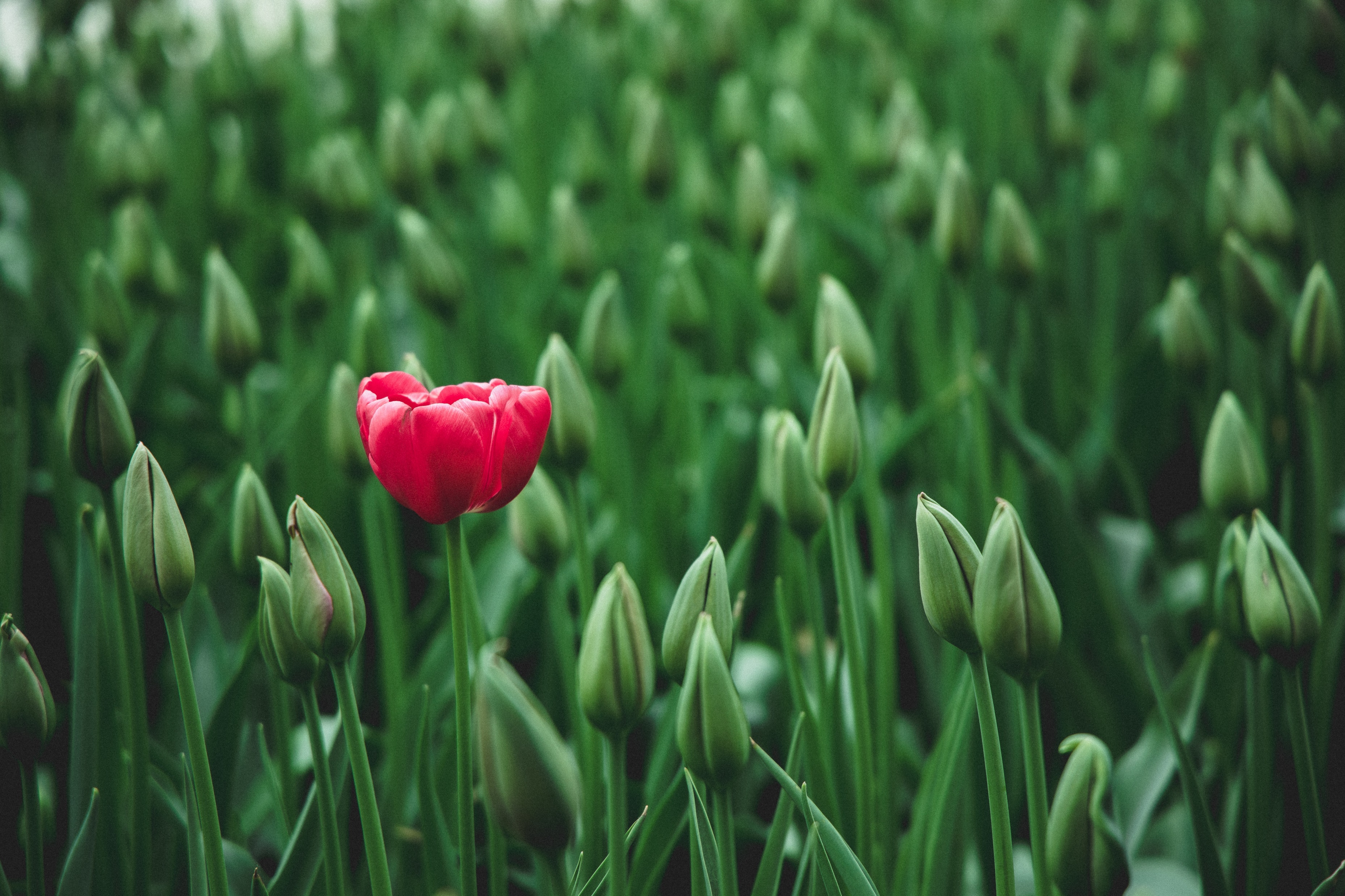 In his transformation
Receiving Salvation (v. 9)
“to this house”
“son of Abraham”
Gal. 3:16, 29
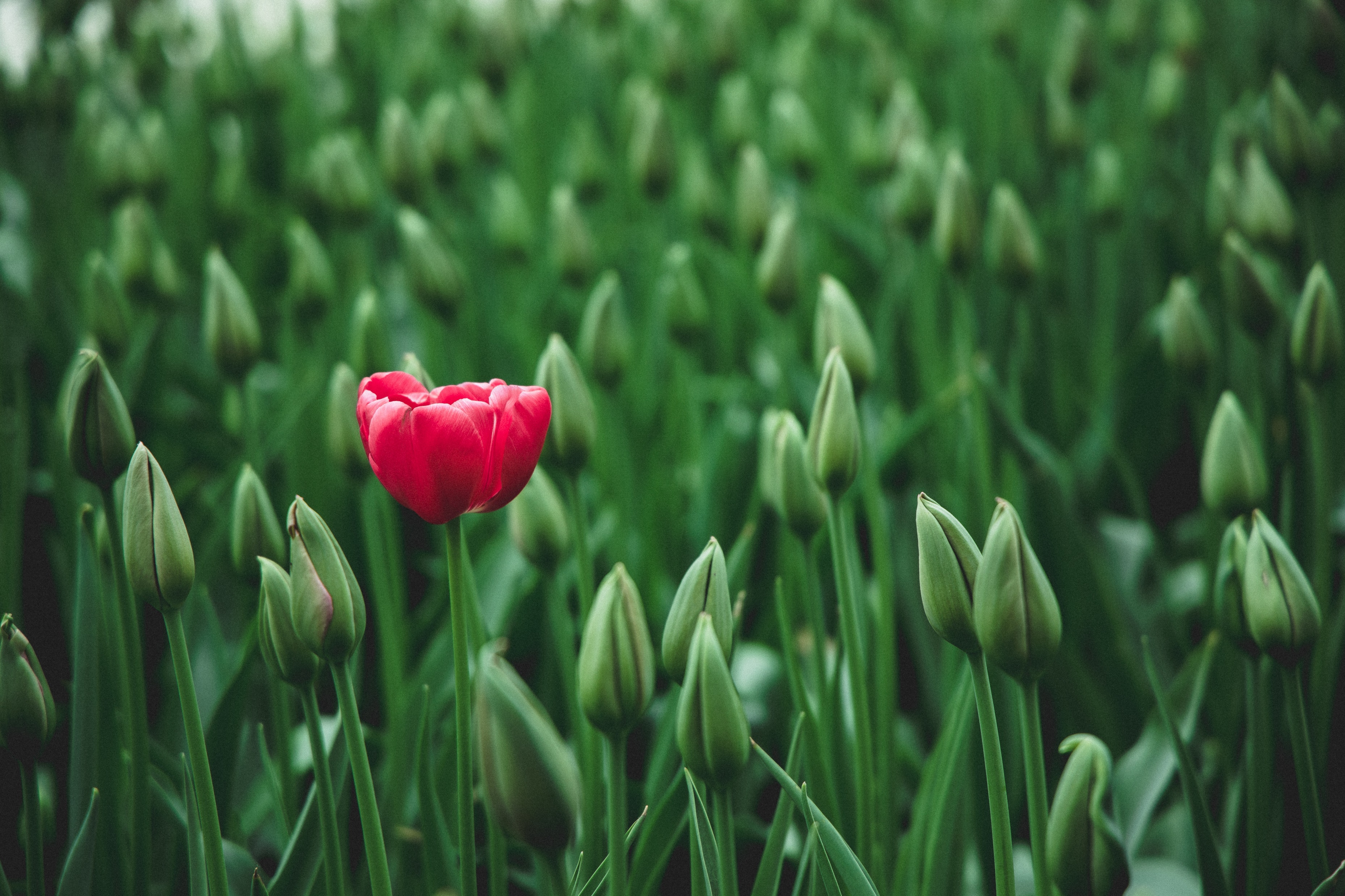 In his transformation
Receiving Salvation (v. 10)
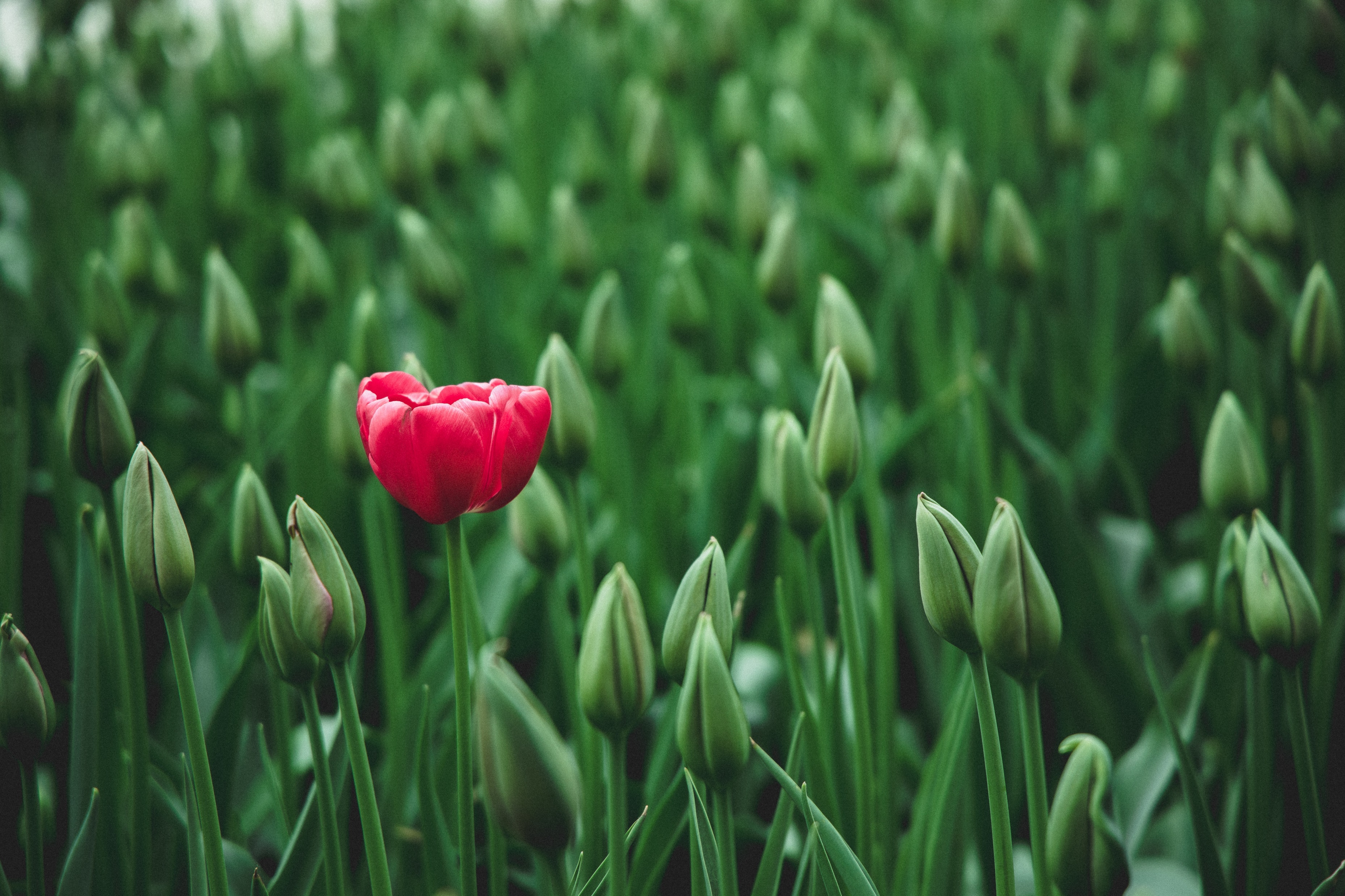 In his transformation
Receiving Salvation (v. 10)
Zacchaeus = righteous
Luke 5:32
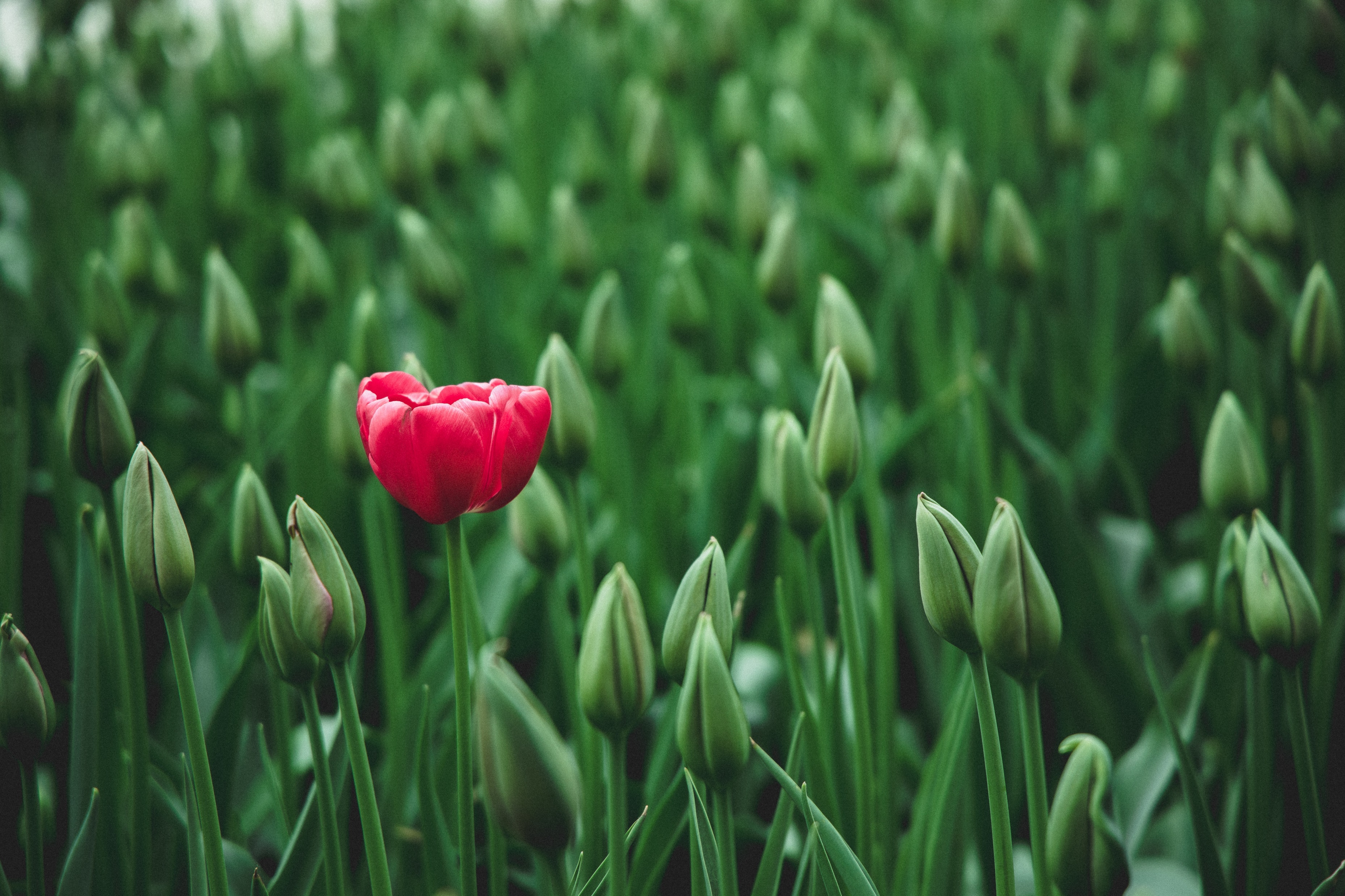 Zacchaeus had an outstanding
Down-to-earth Attitude
Desire to Seek Jesus
Determination to be Righteous
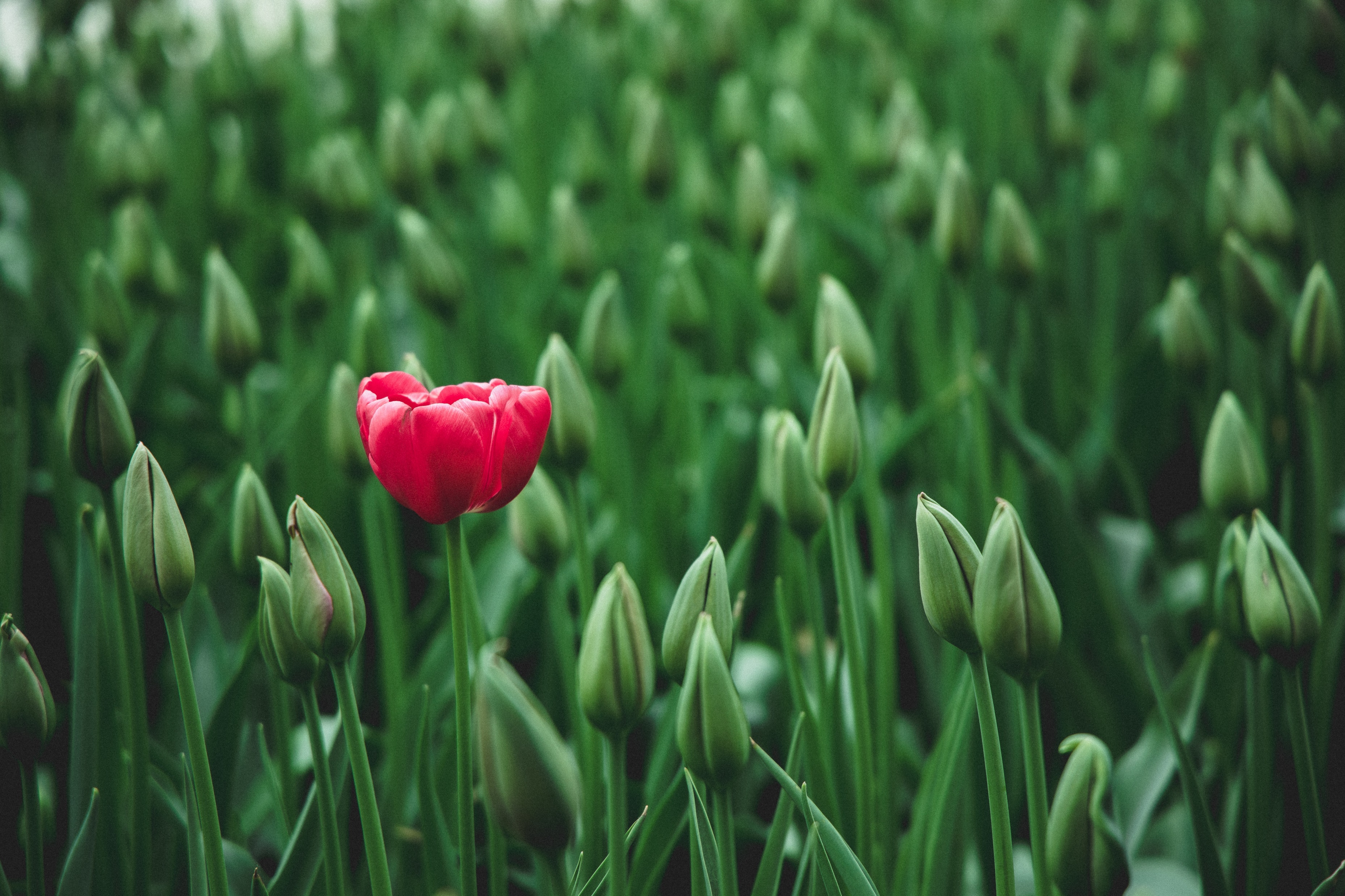 Are you standing out?
SONG:
What A Day
That Will Be
#916
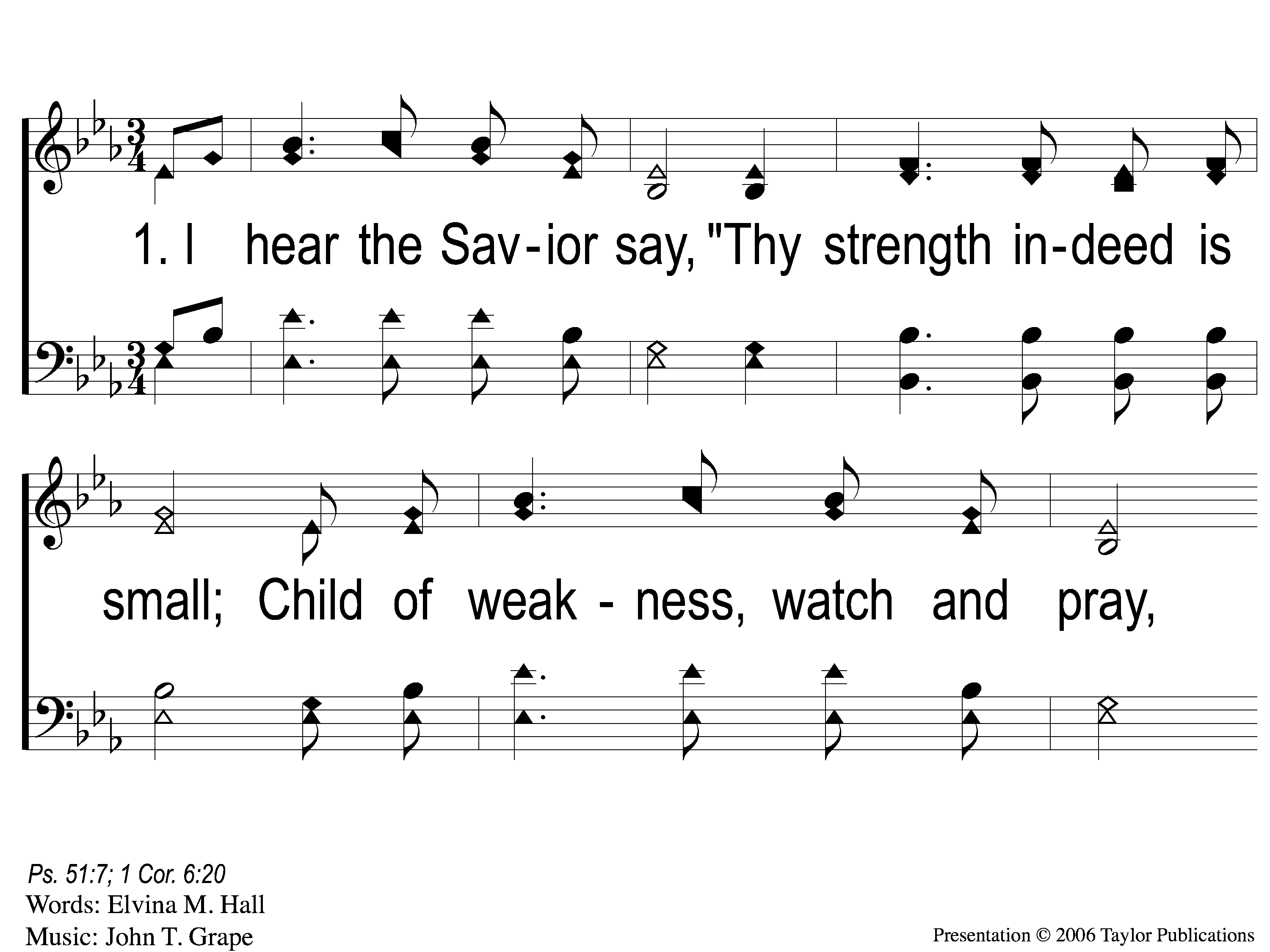 Jesus Paid It All
922
1-1 Jesus Paid It All
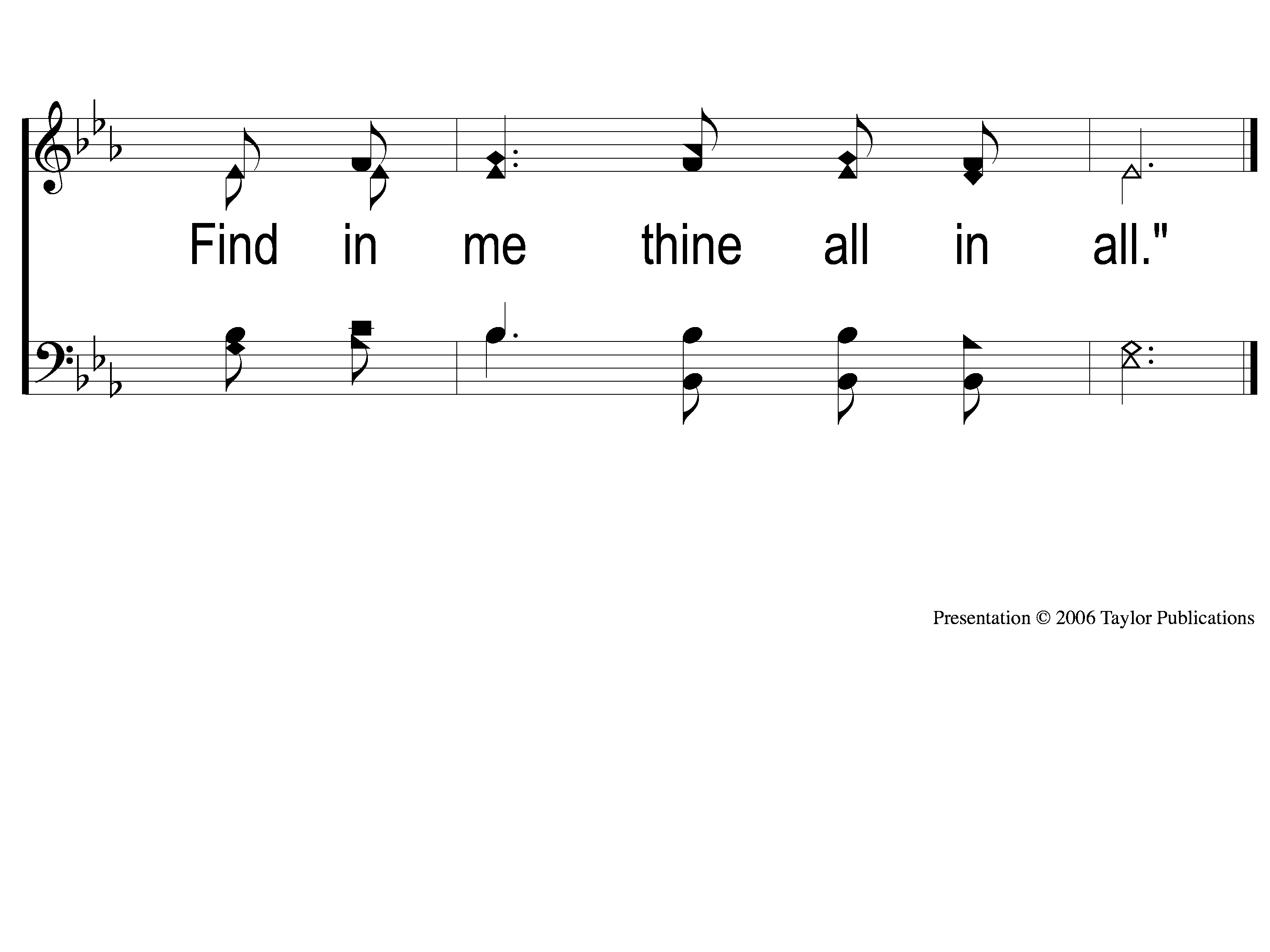 Jesus Paid It All
922
1-2 Jesus Paid It All
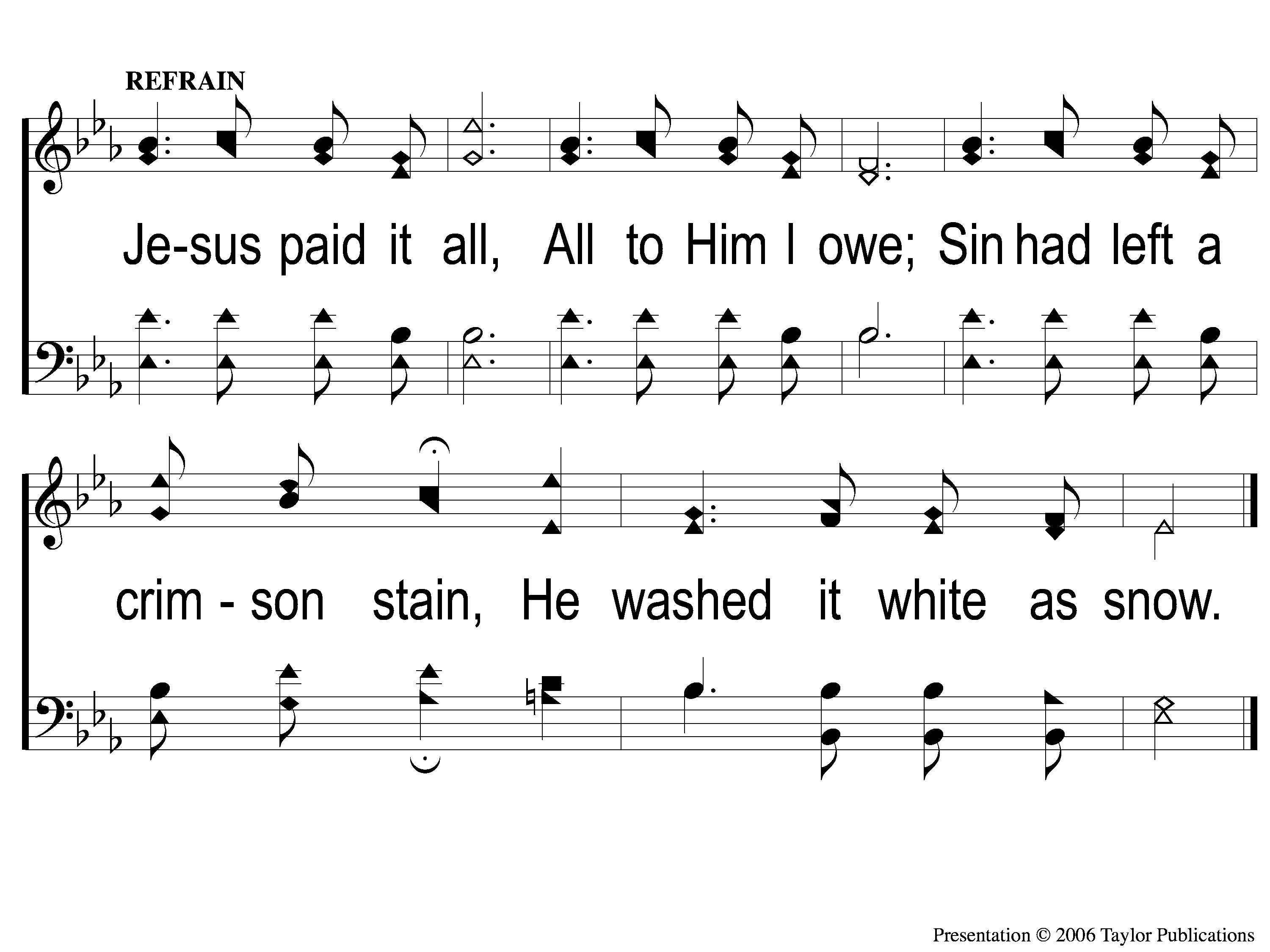 Jesus Paid It All
922
C Jesus Paid It All
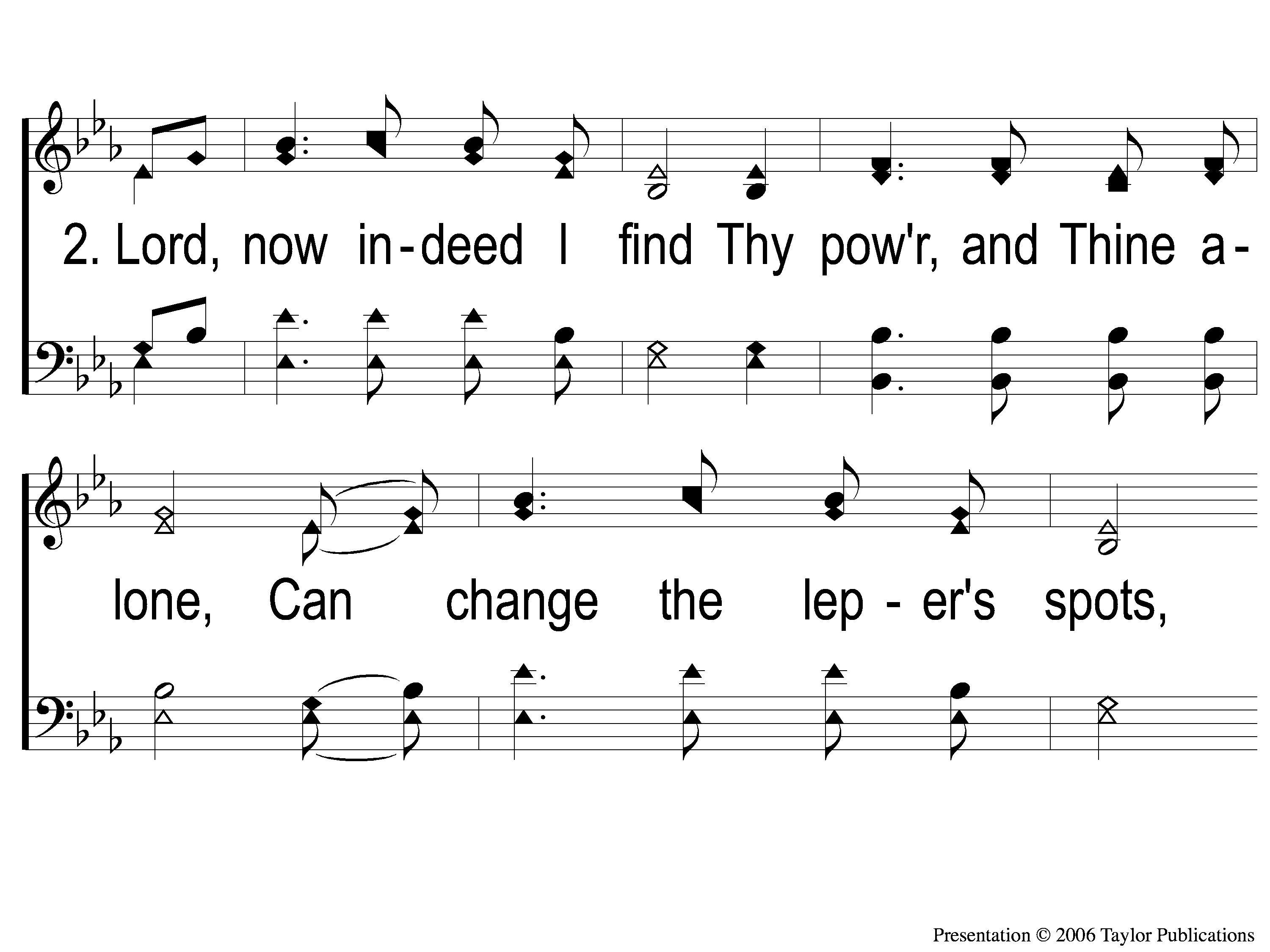 Jesus Paid It All
922
2-1 Jesus Paid It All
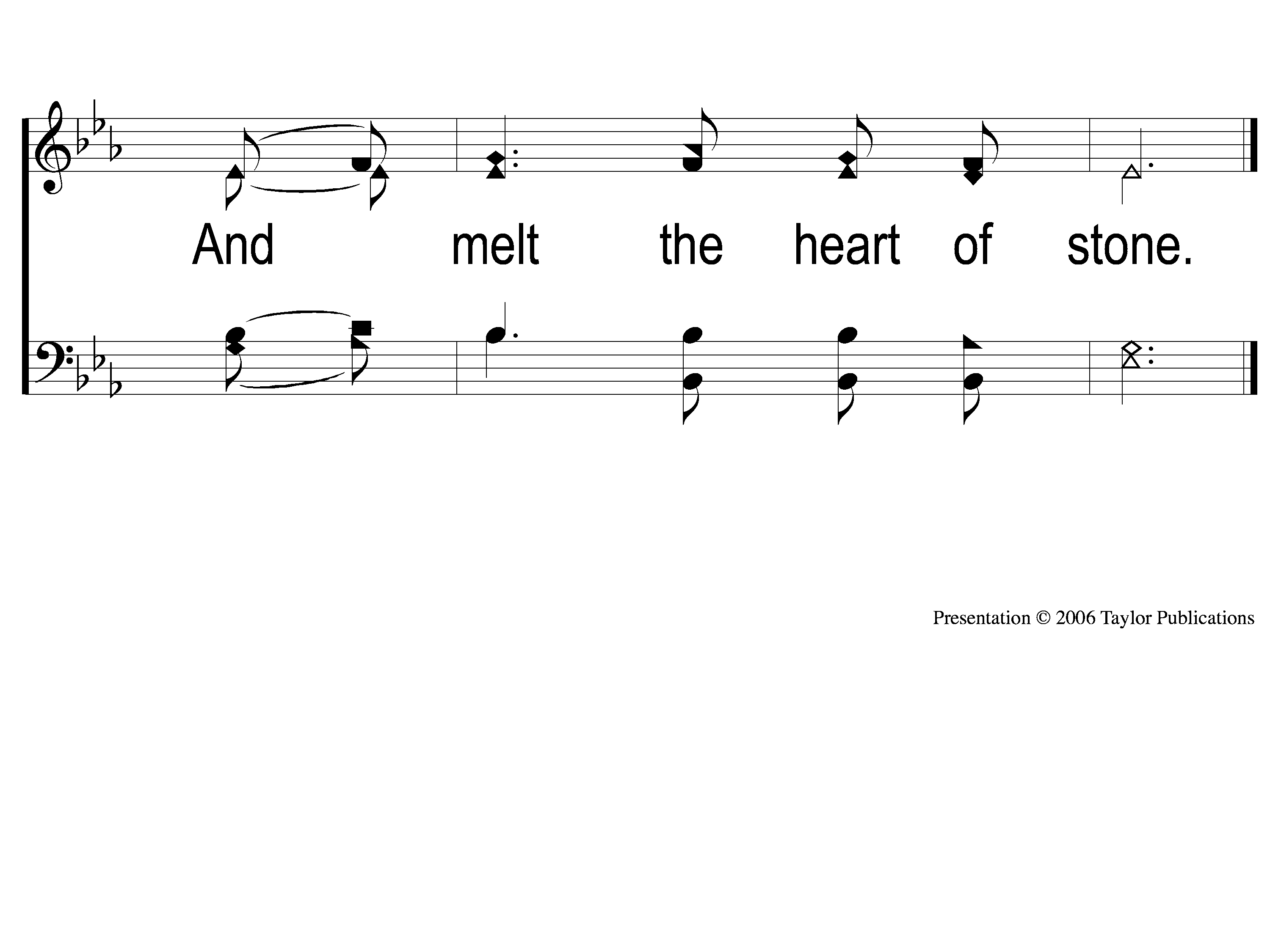 Jesus Paid It All
922
2-2 Jesus Paid It All
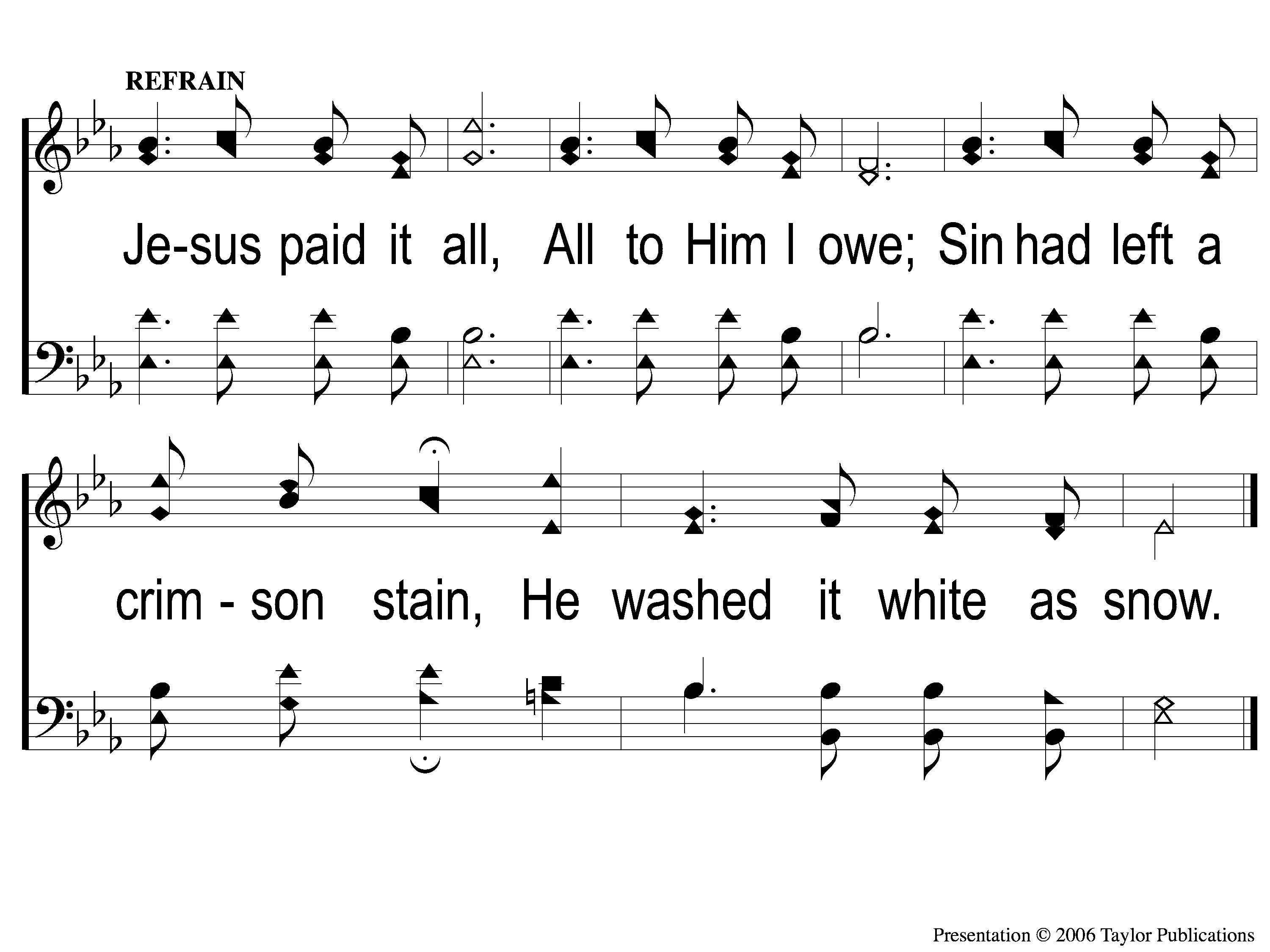 Jesus Paid It All
922
C Jesus Paid It All
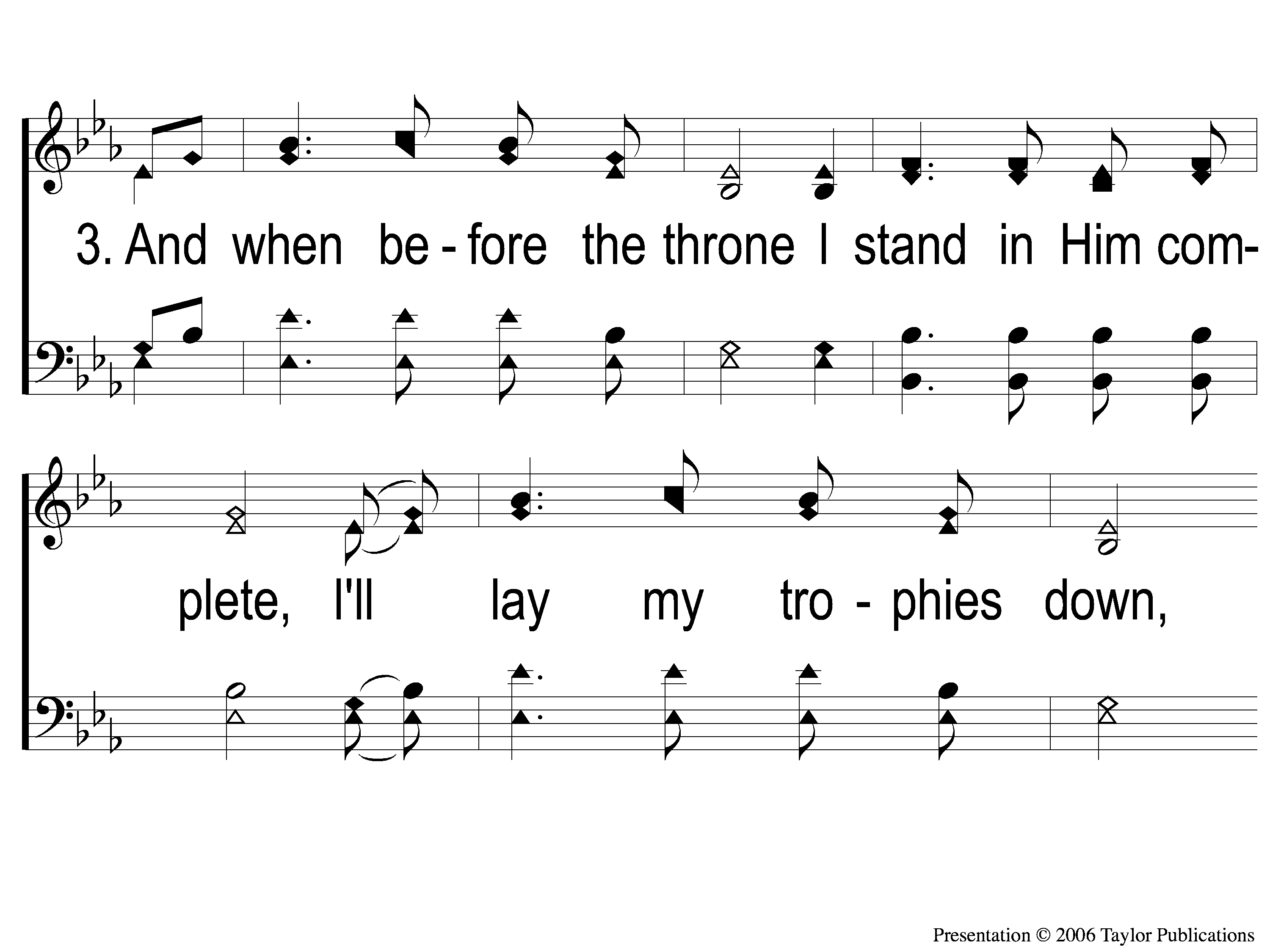 Jesus Paid It All
922
3-1 Jesus Paid It All
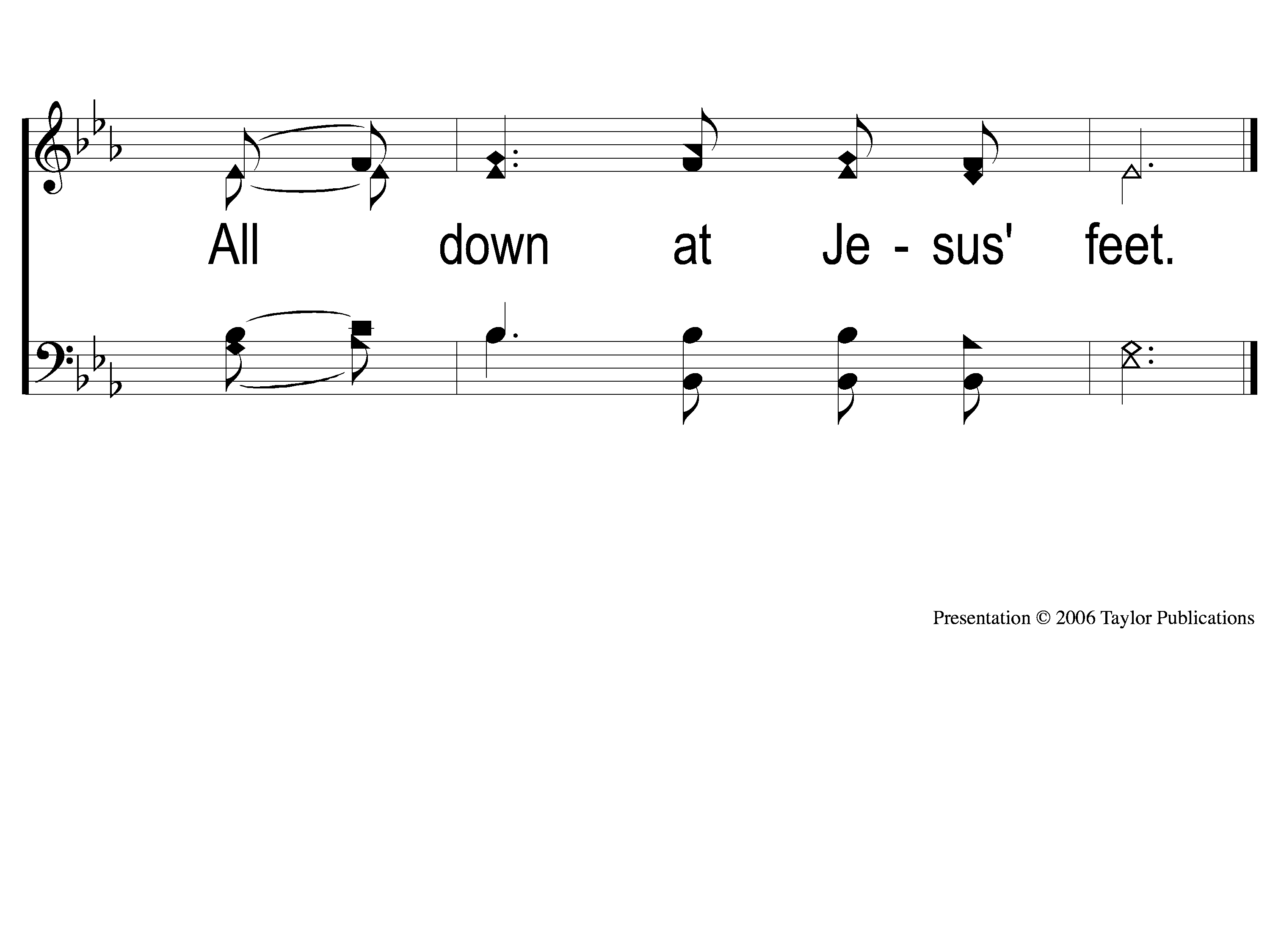 Jesus Paid It All
922
3-2 Jesus Paid It All
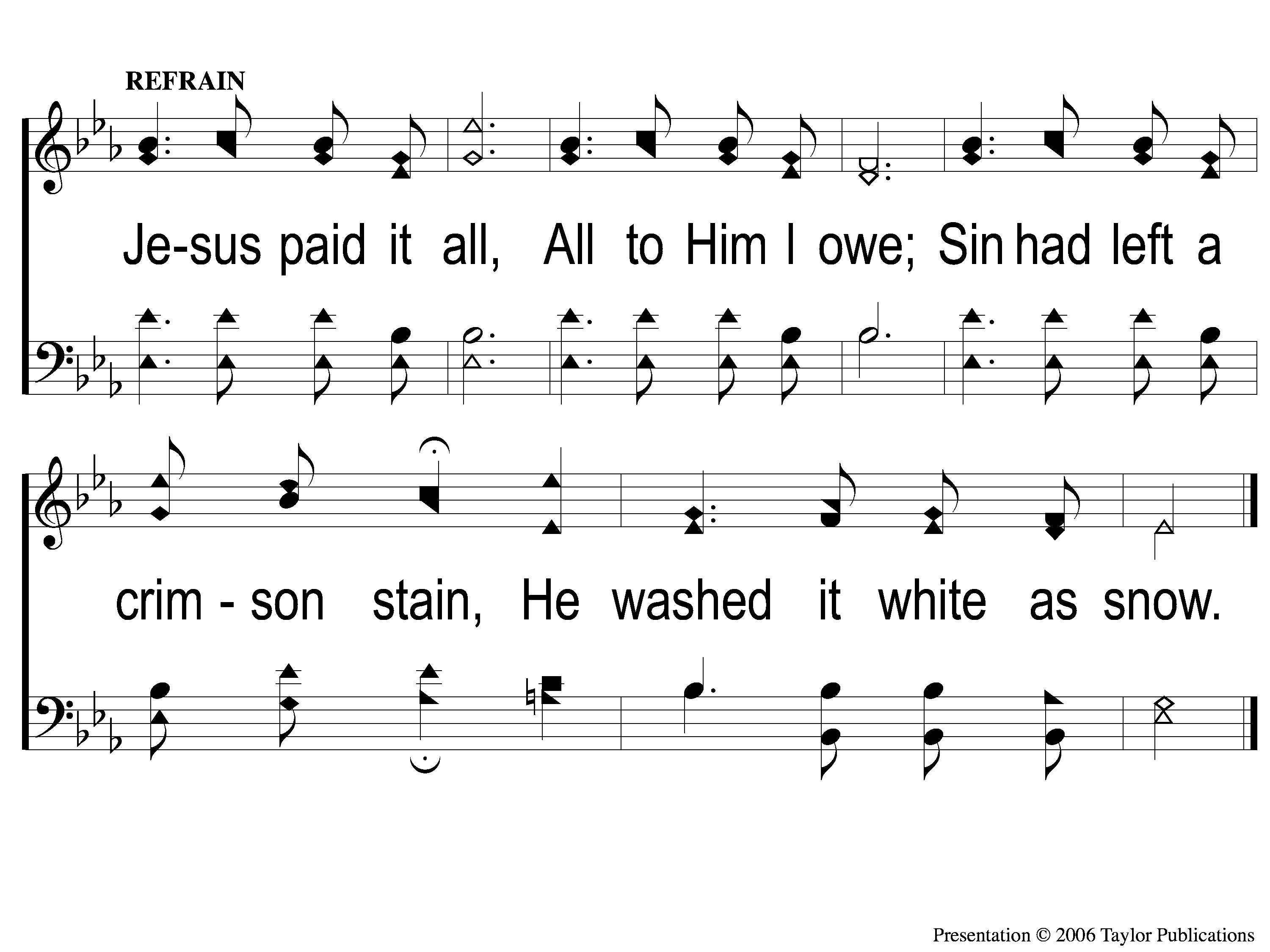 Jesus Paid It All
922
C Jesus Paid It All
SONG:
Create In Me
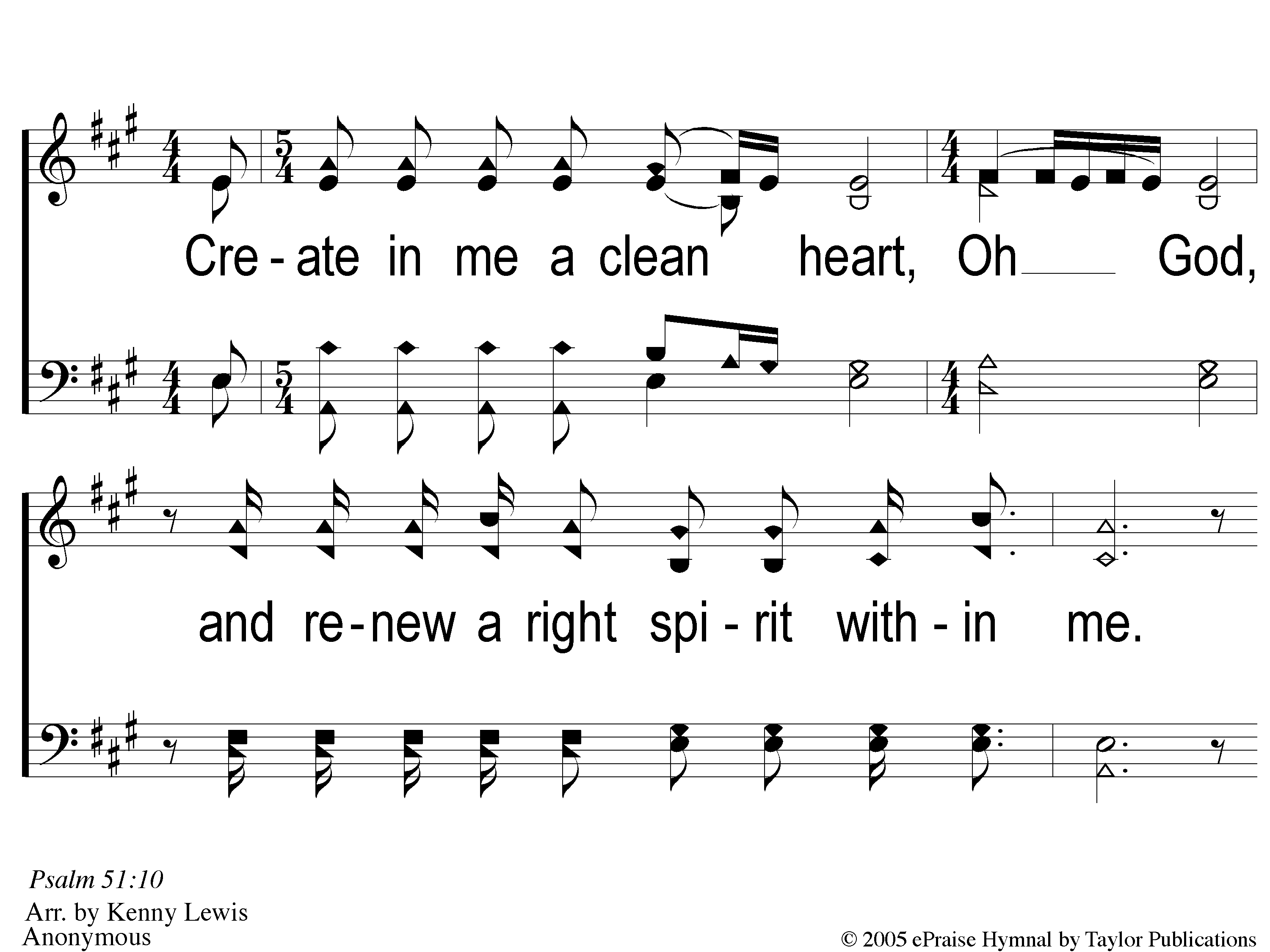 Create In Me A Clean Heart
1 Create in Me
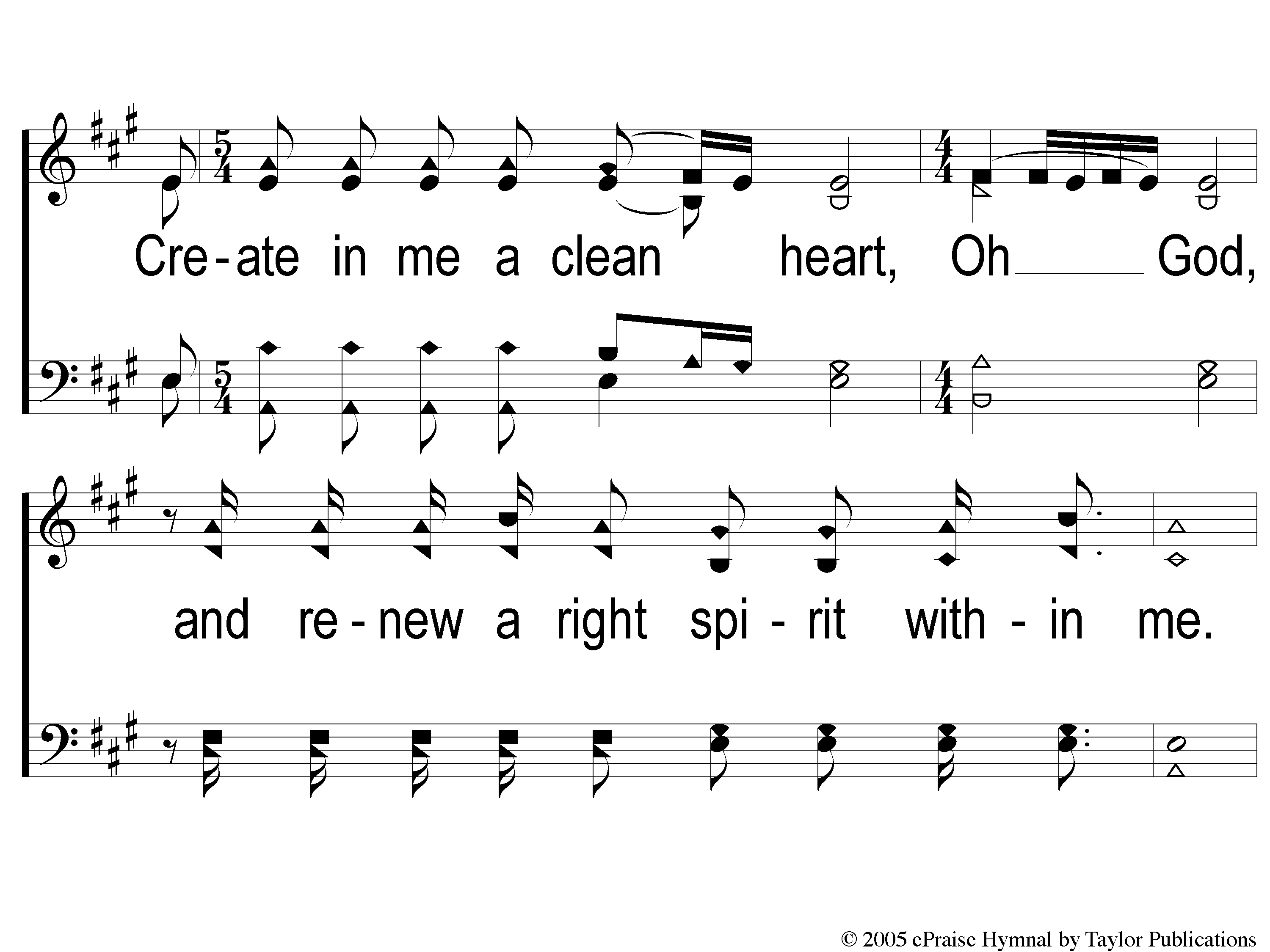 Create In Me A Clean Heart
2 Create in Me
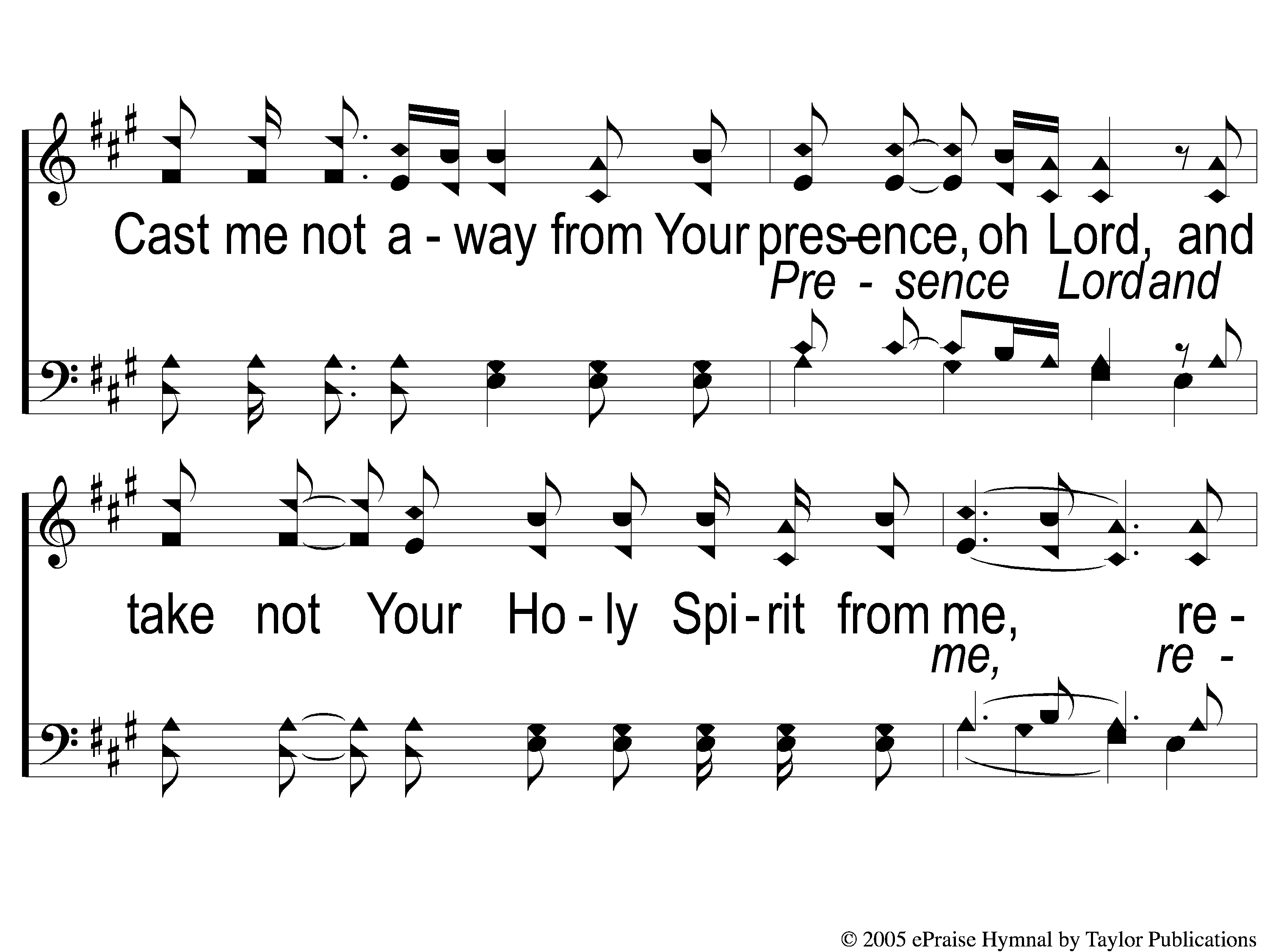 Create In Me A Clean Heart
3 Create in Me
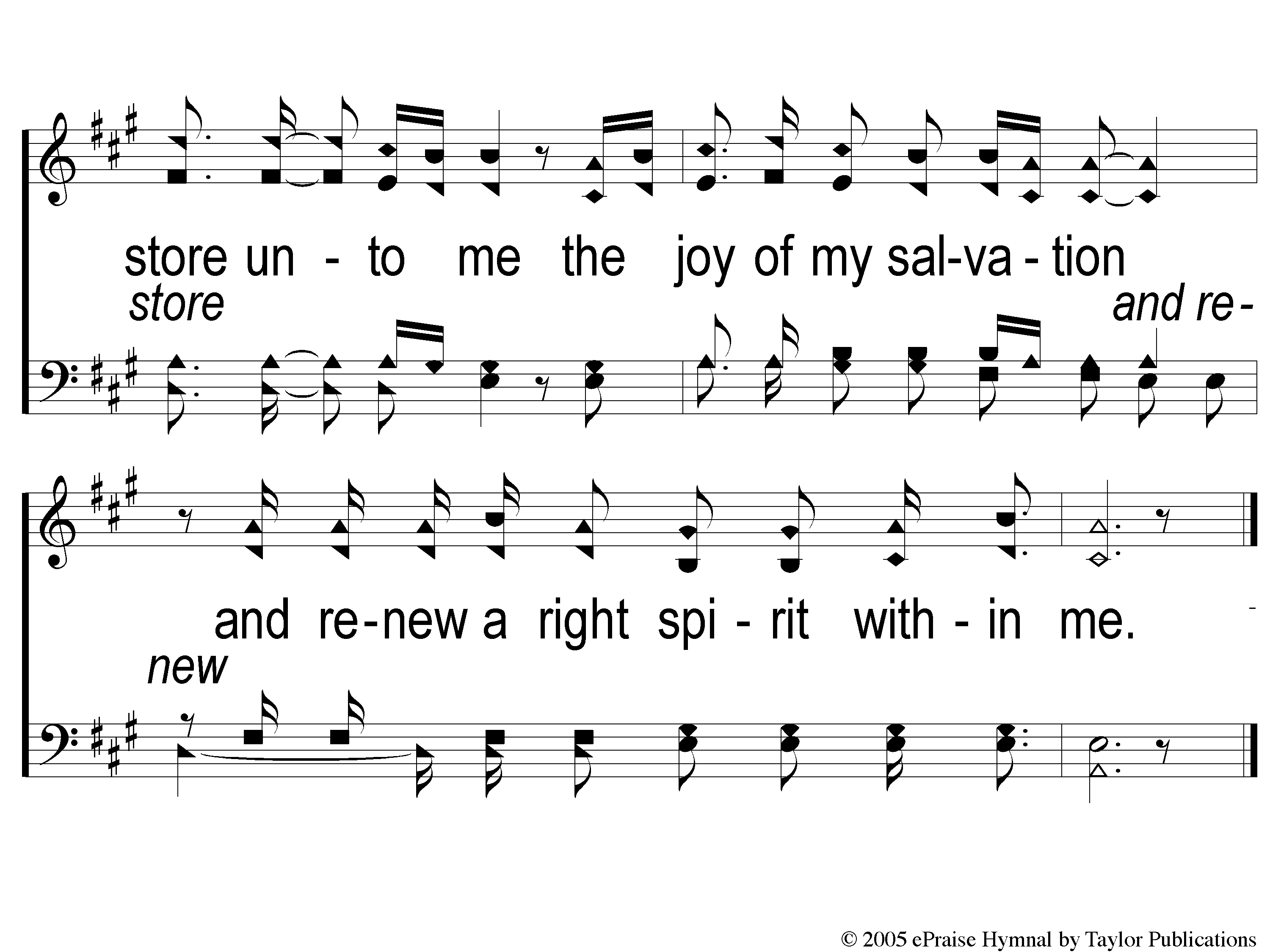 Create In Me A Clean Heart
4 Create in Me
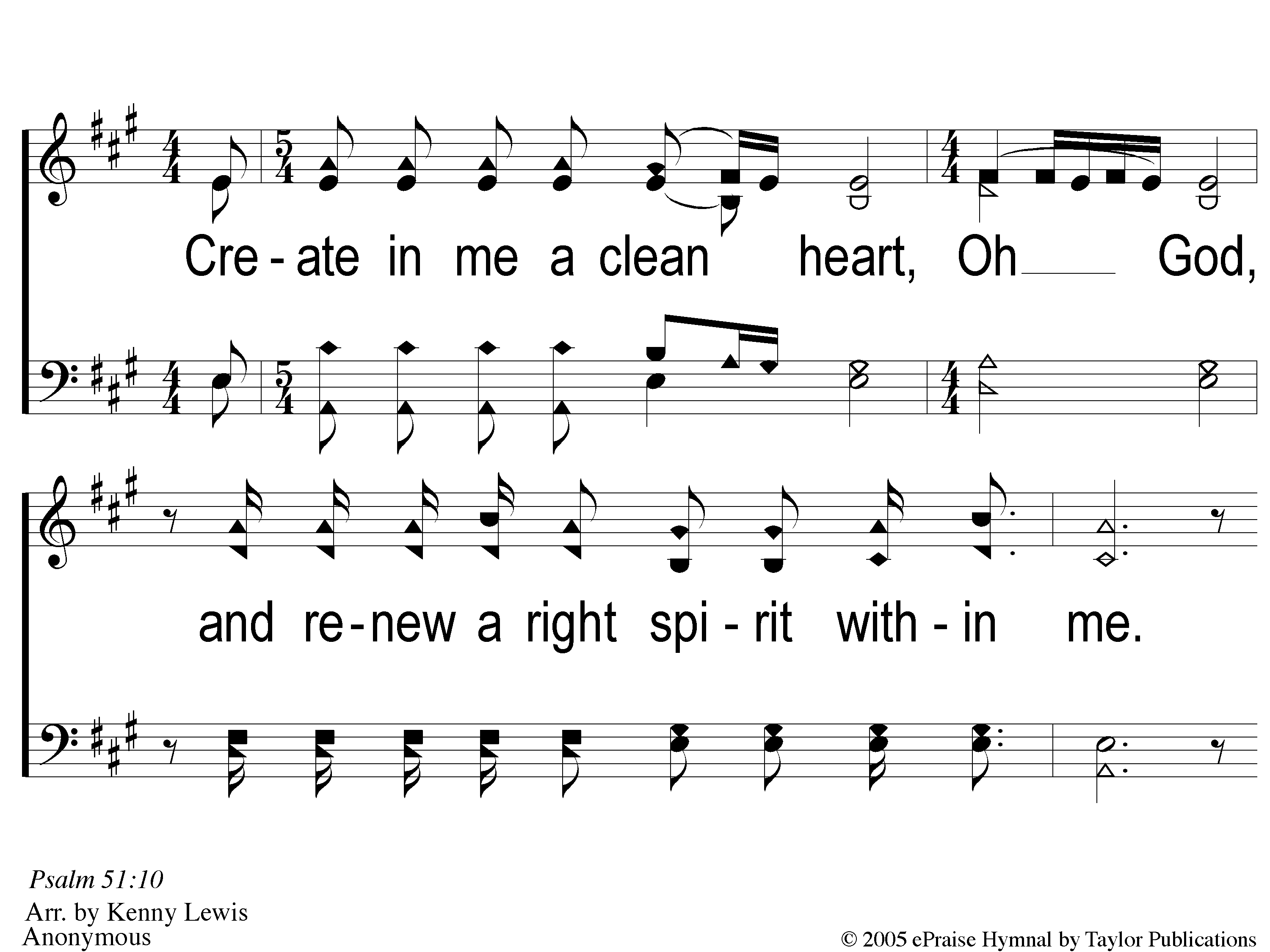 Create In Me A Clean Heart
1 Create in Me
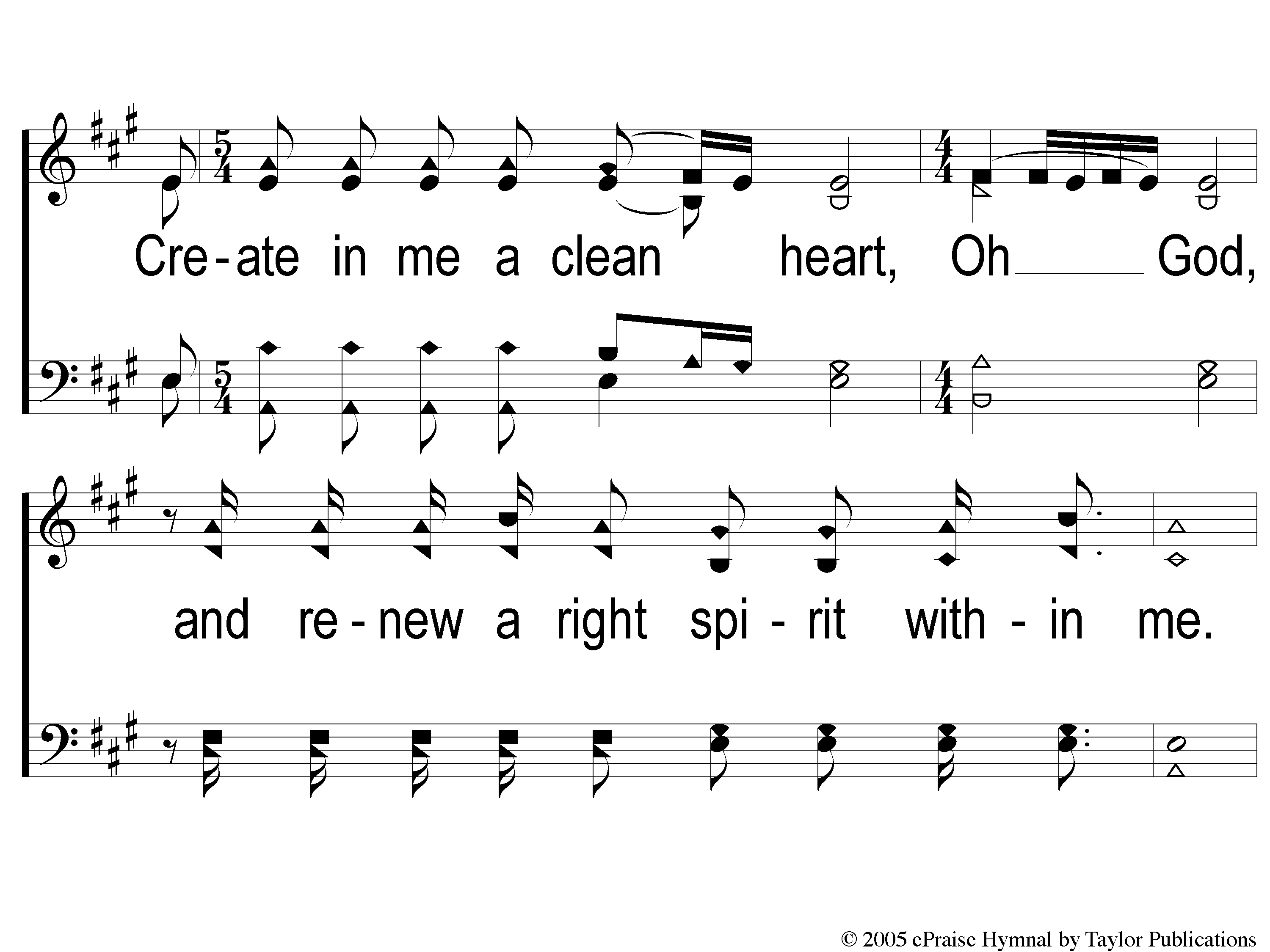 Create In Me A Clean Heart
2 Create in Me
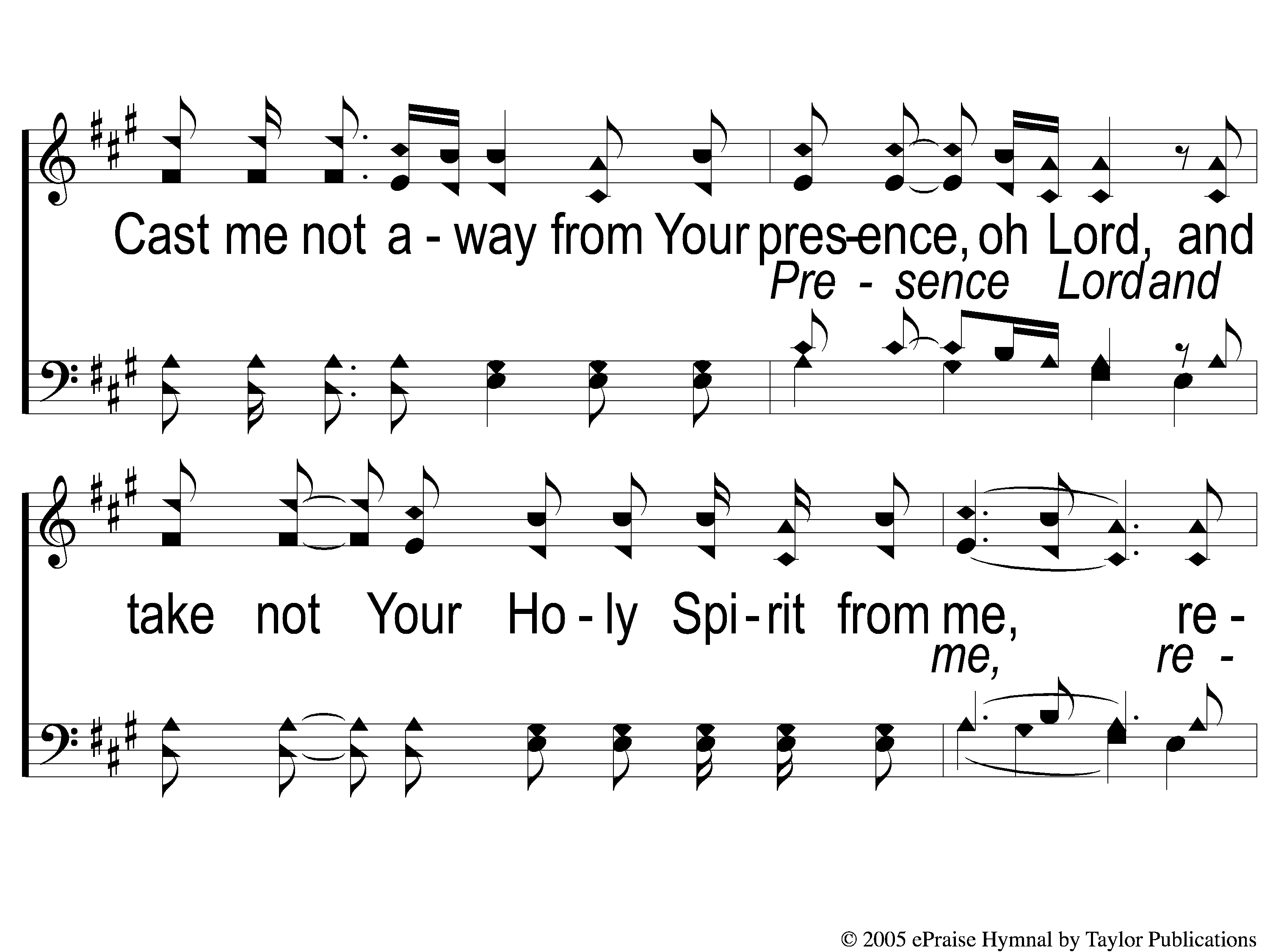 Create In Me A Clean Heart
3 Create in Me
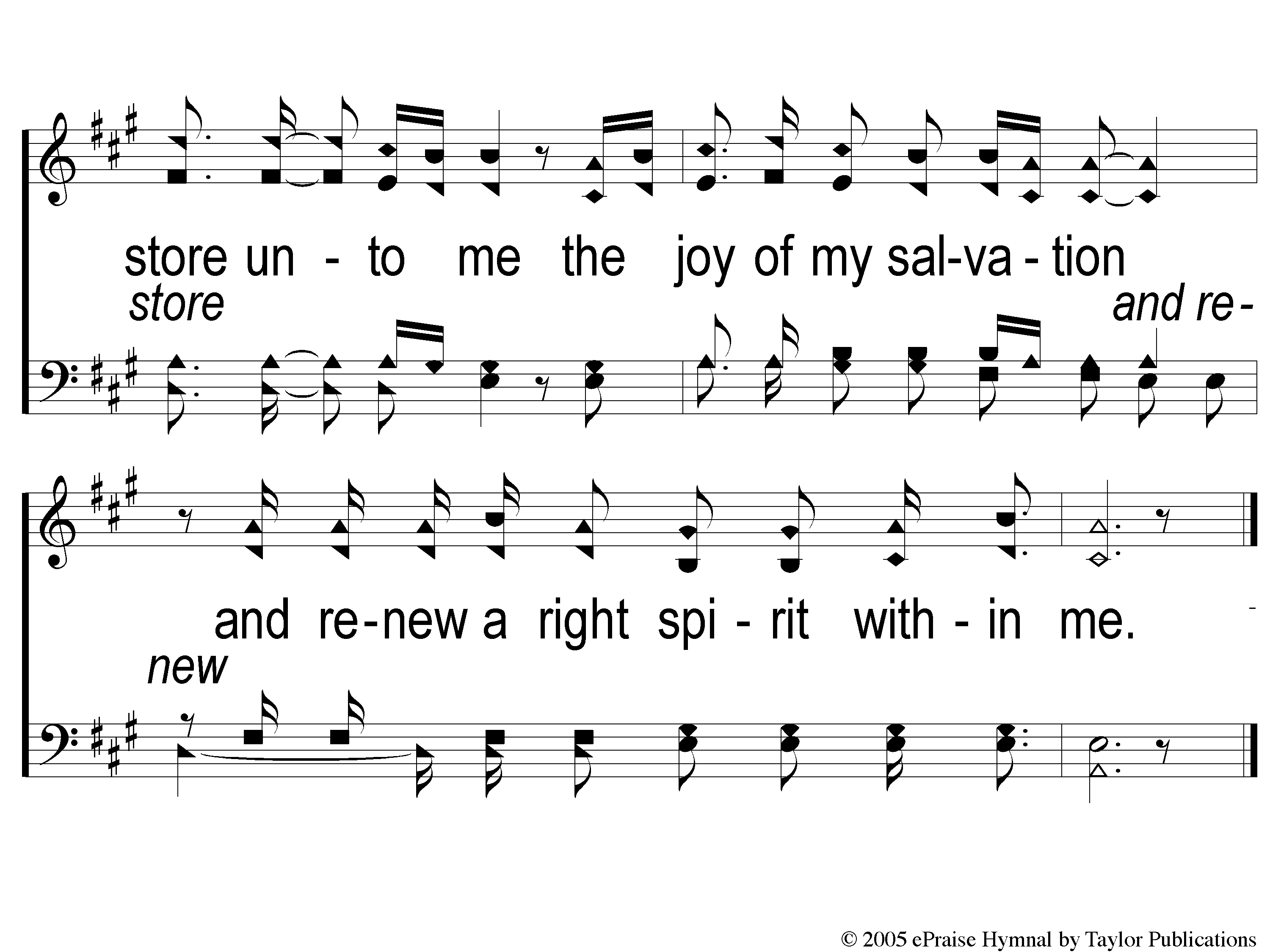 Create In Me A Clean Heart
4 Create in Me
The
LORD’SSUPPER
1 Cor. 11:23-26
ClosingPRAYER
SONG:
On Jordan’s
Stormy Banks
#886
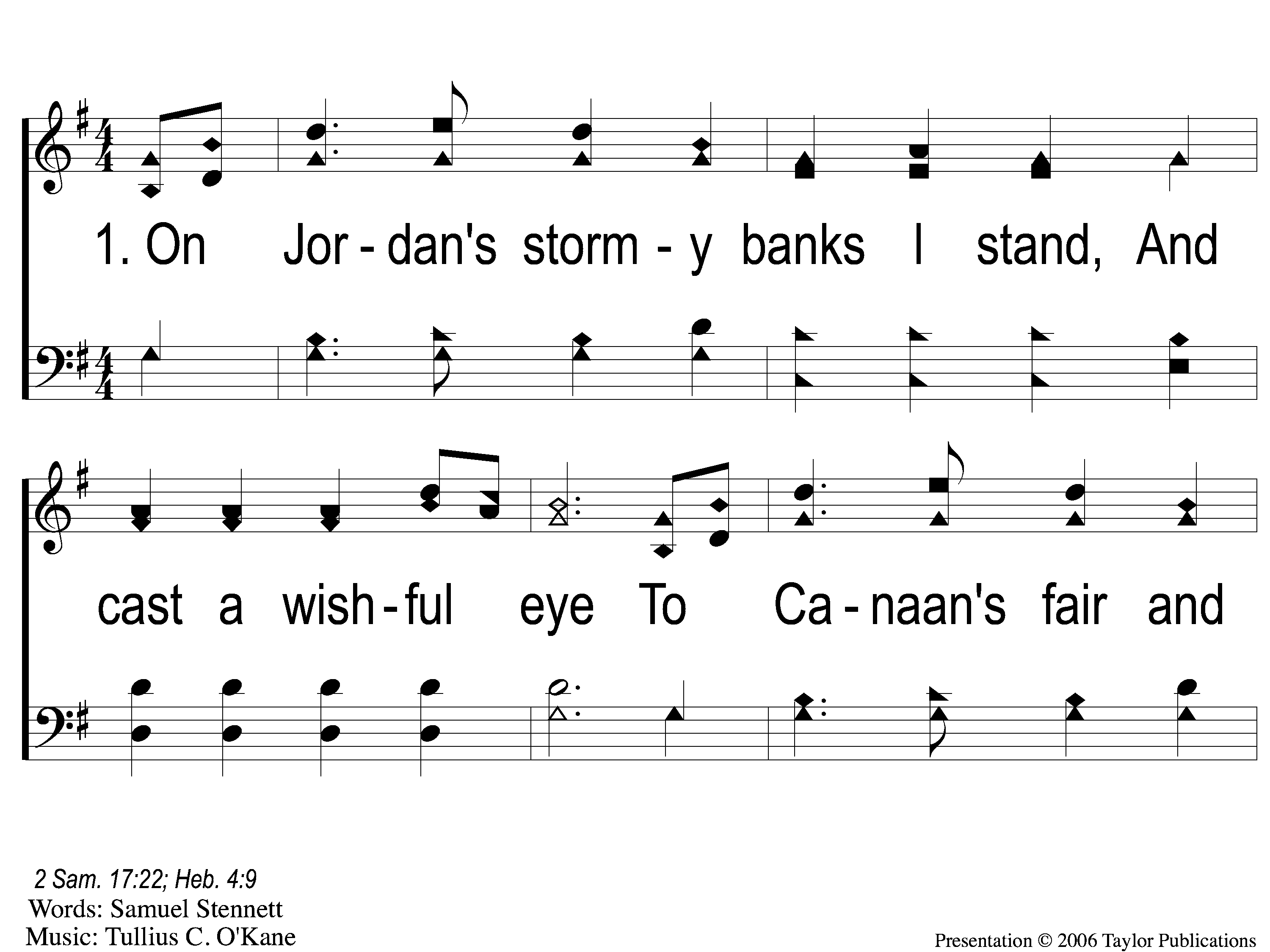 On Jordan’s Stormy Banks
886
1-1 On Jordan’s Stormy Banks
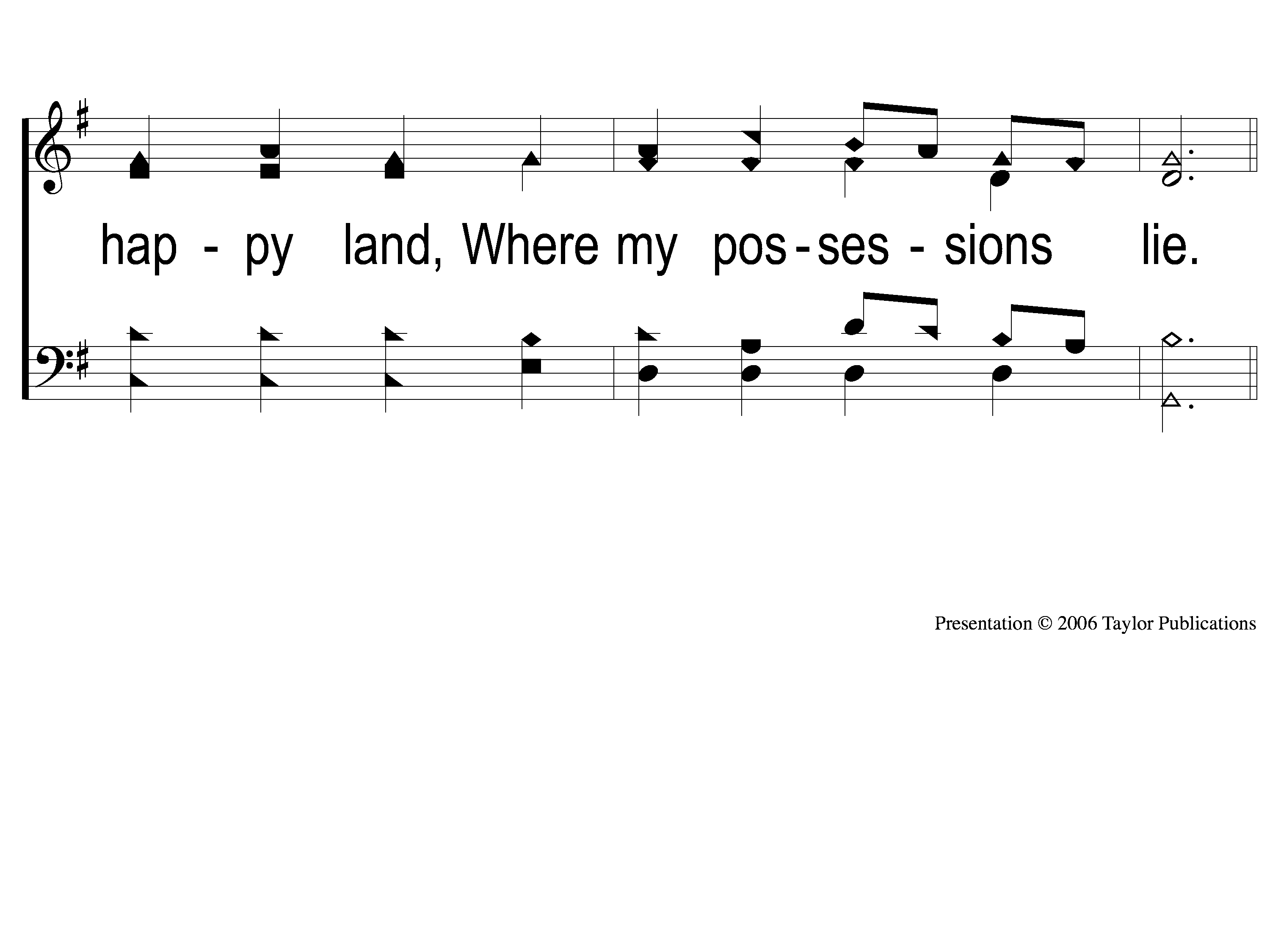 On Jordan’s Stormy Banks
886
1-2 On Jordan’s Stormy Banks
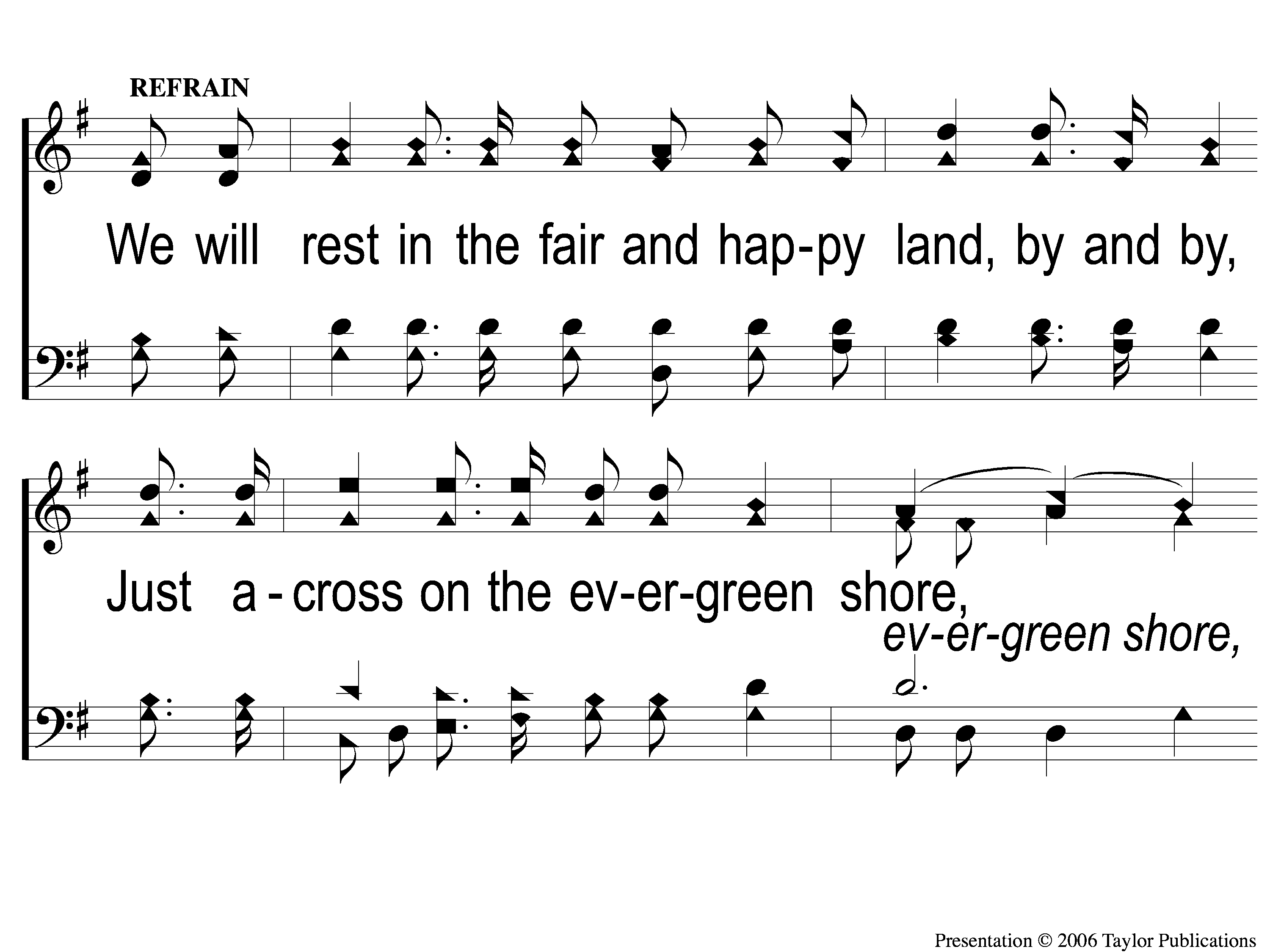 On Jordan’s Stormy Banks
886
C-1 On Jordan’s Stormy Banks
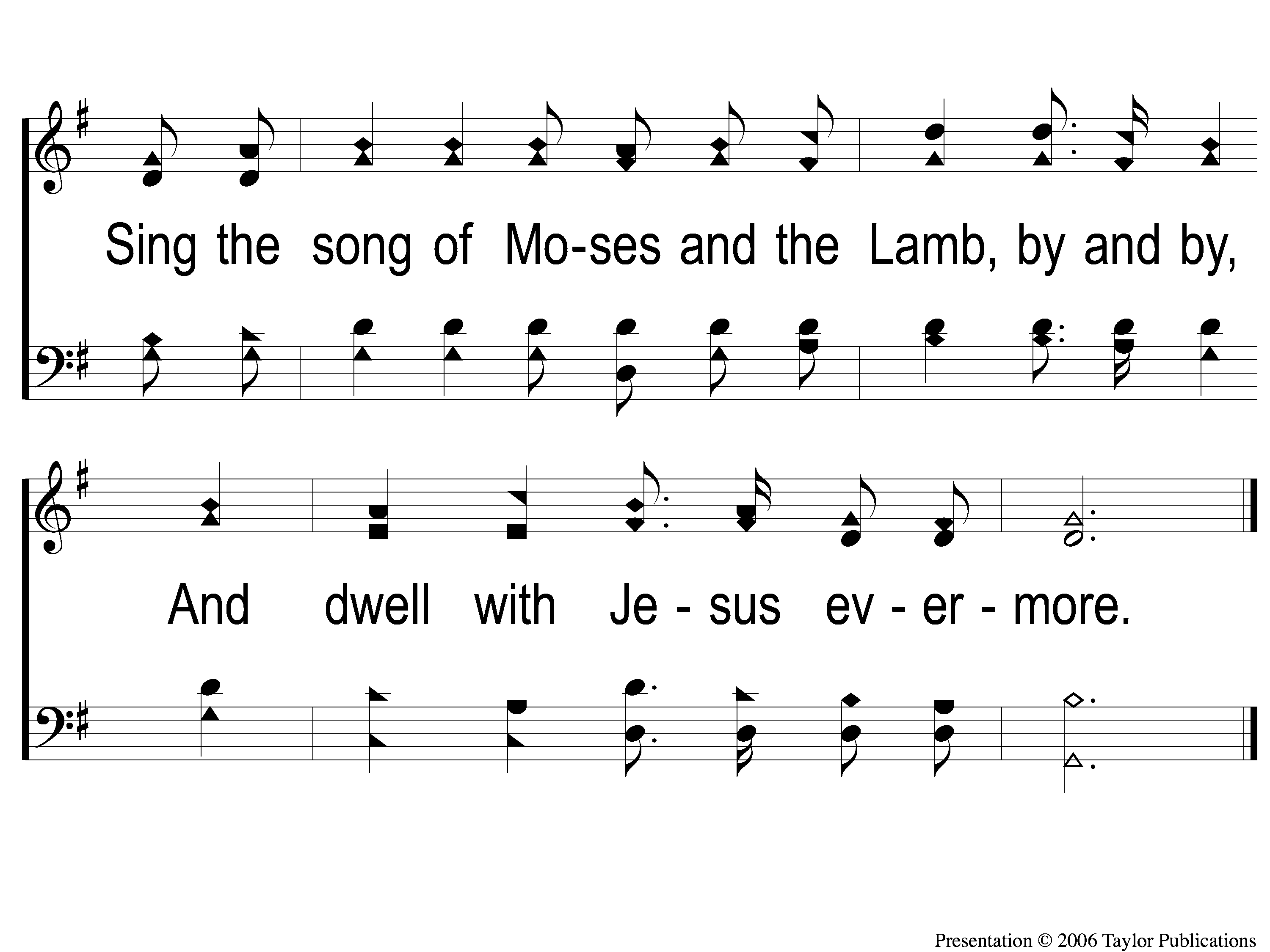 On Jordan’s Stormy Banks
886
C-2 On Jordan’s Stormy Banks
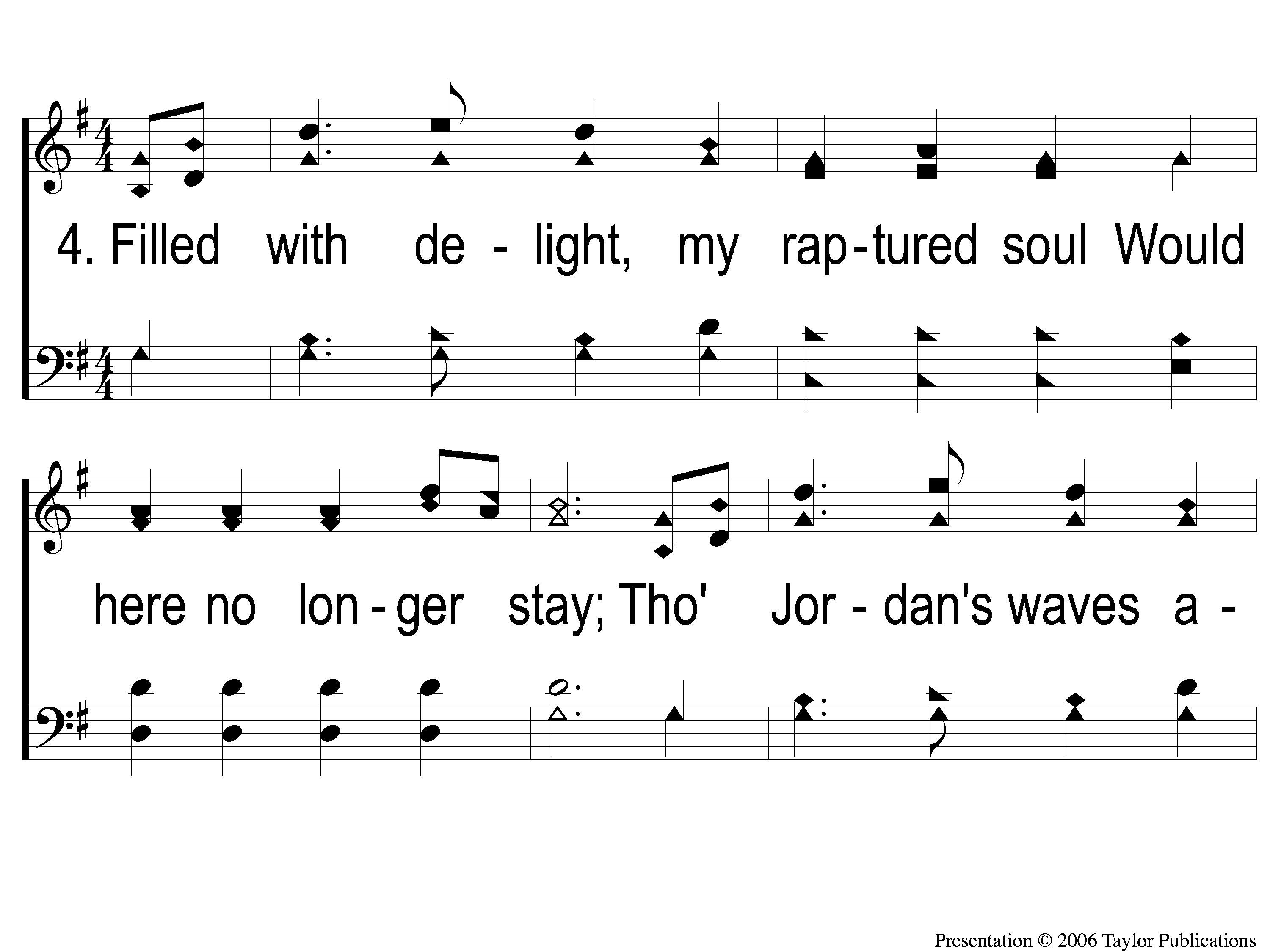 On Jordan’s Stormy Banks
886
4-1 On Jordan’s Stormy Banks
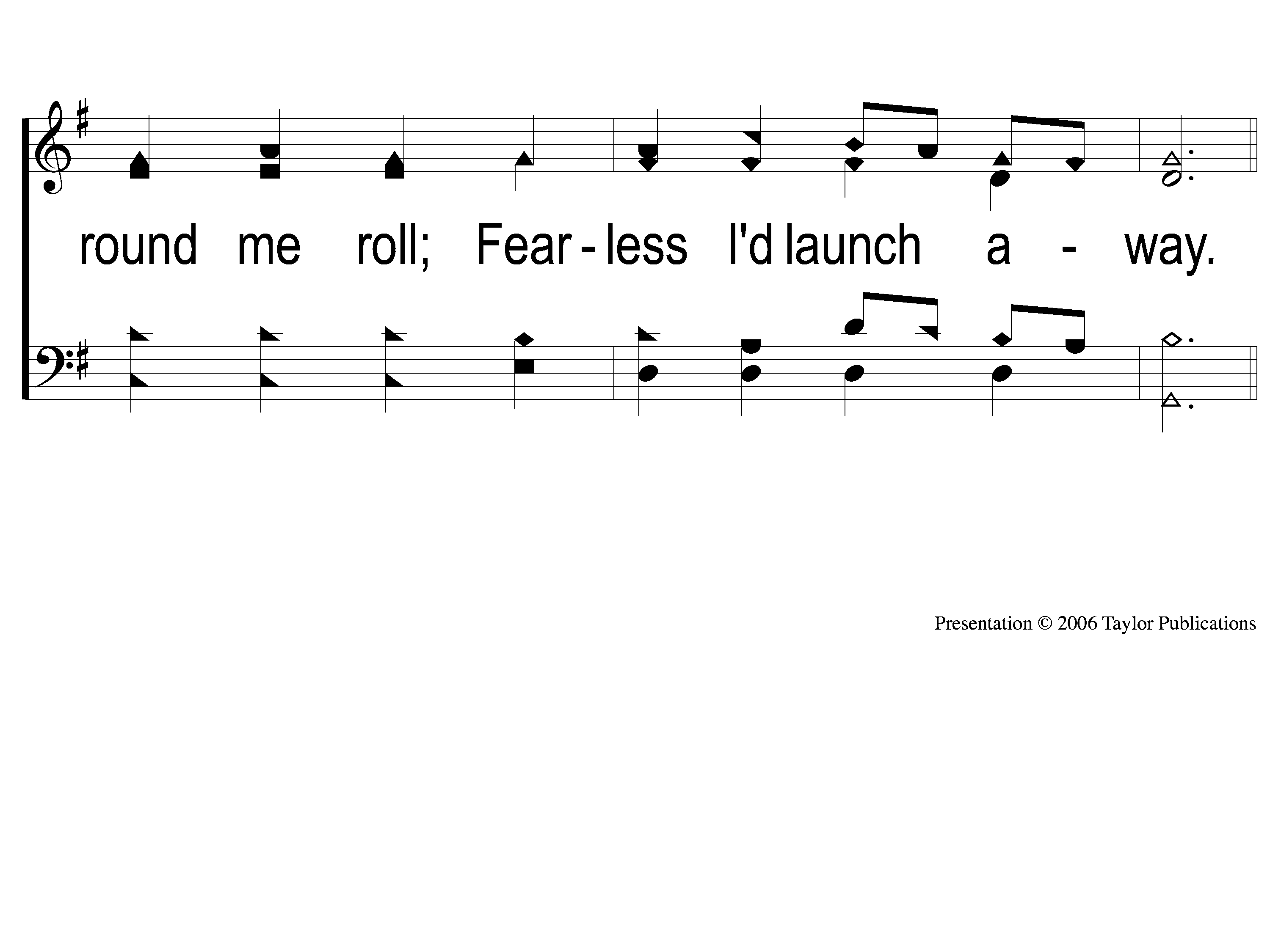 On Jordan’s Stormy Banks
886
4-2 On Jordan’s Stormy Banks
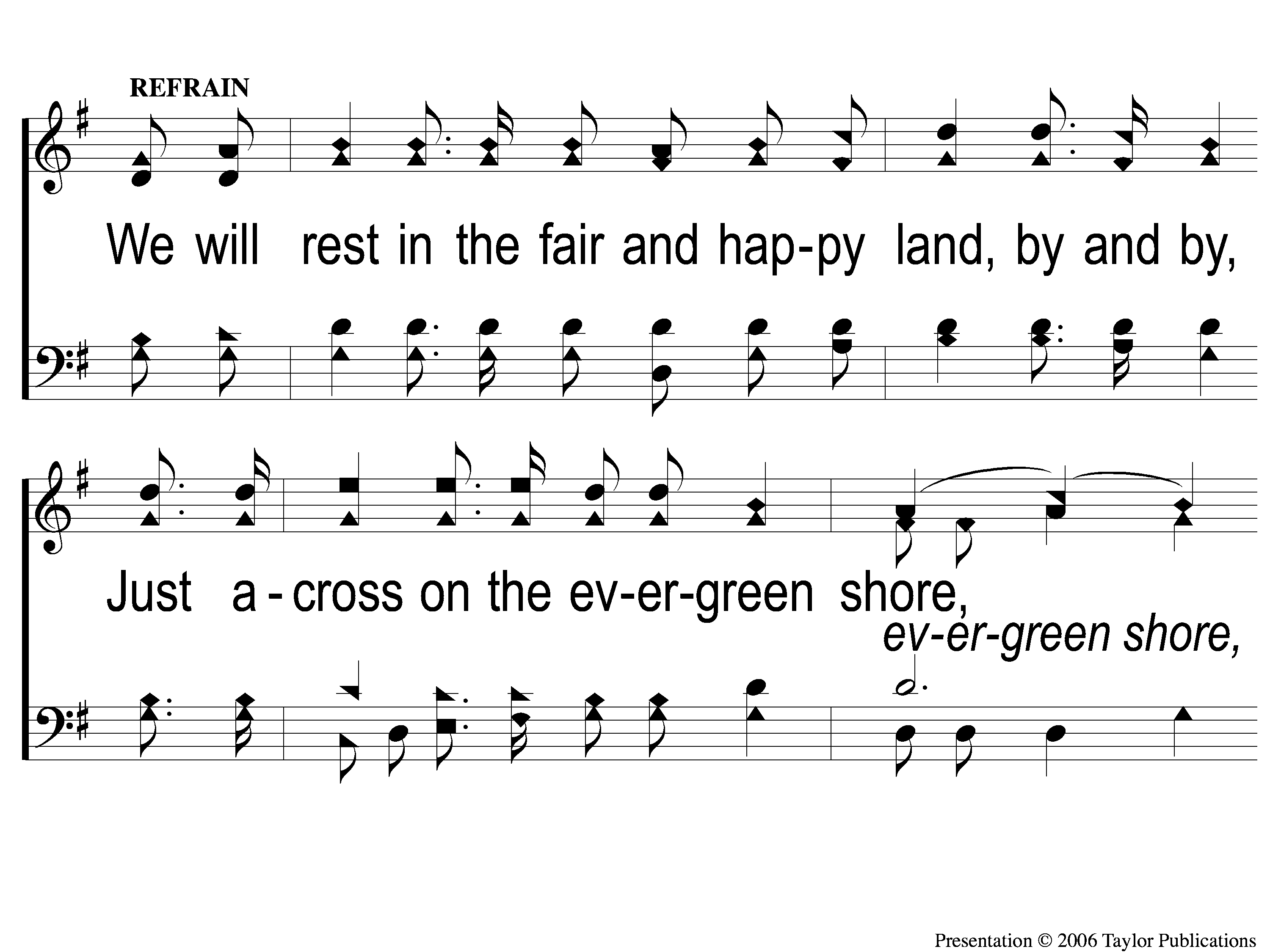 On Jordan’s Stormy Banks
886
C-1 On Jordan’s Stormy Banks
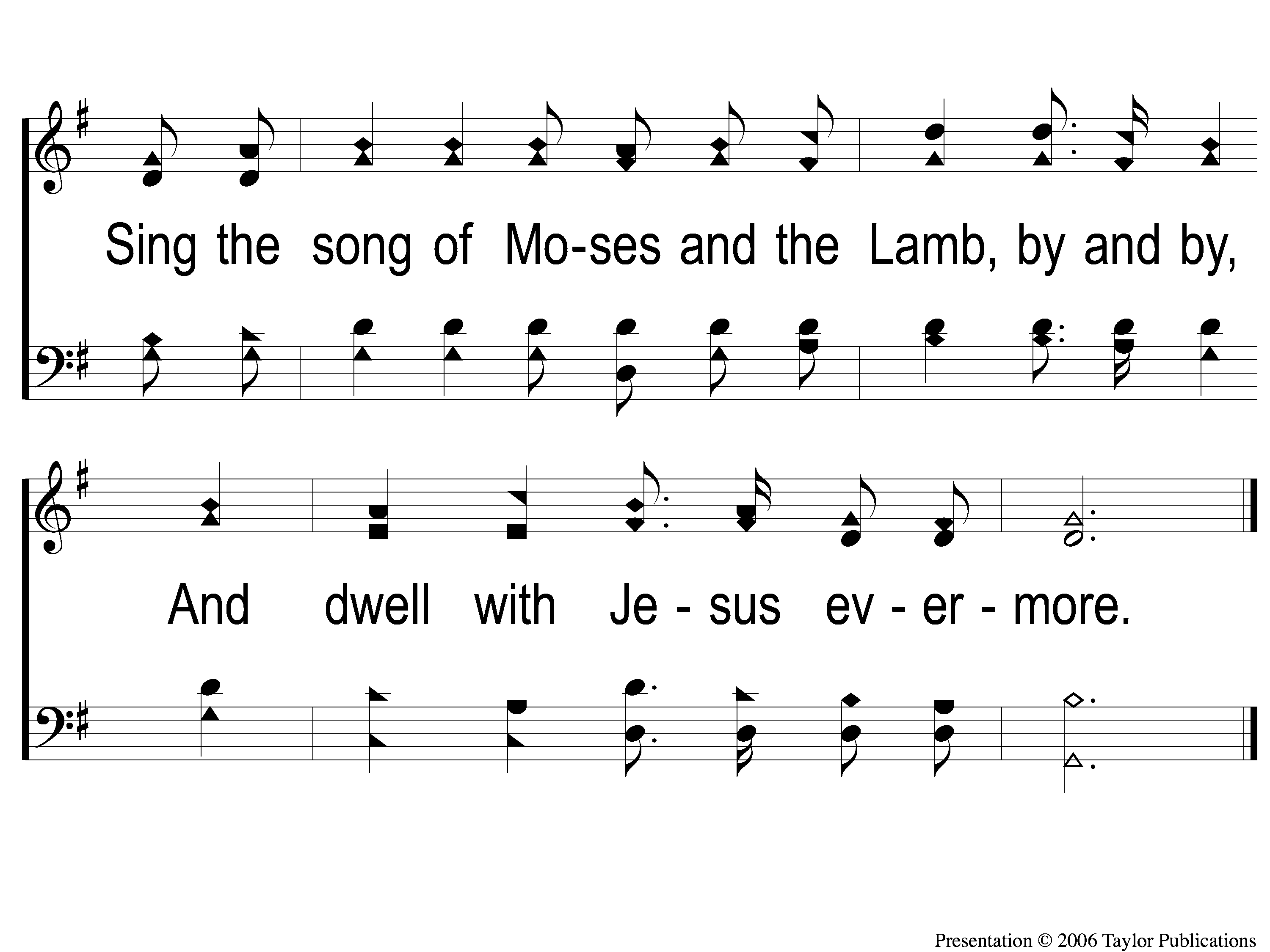 On Jordan’s Stormy Banks
886
C-2 On Jordan’s Stormy Banks
EVENING WORSHIP
TONIGHT@ 6:00 pm
HOPE TO SEE YOU THERE!